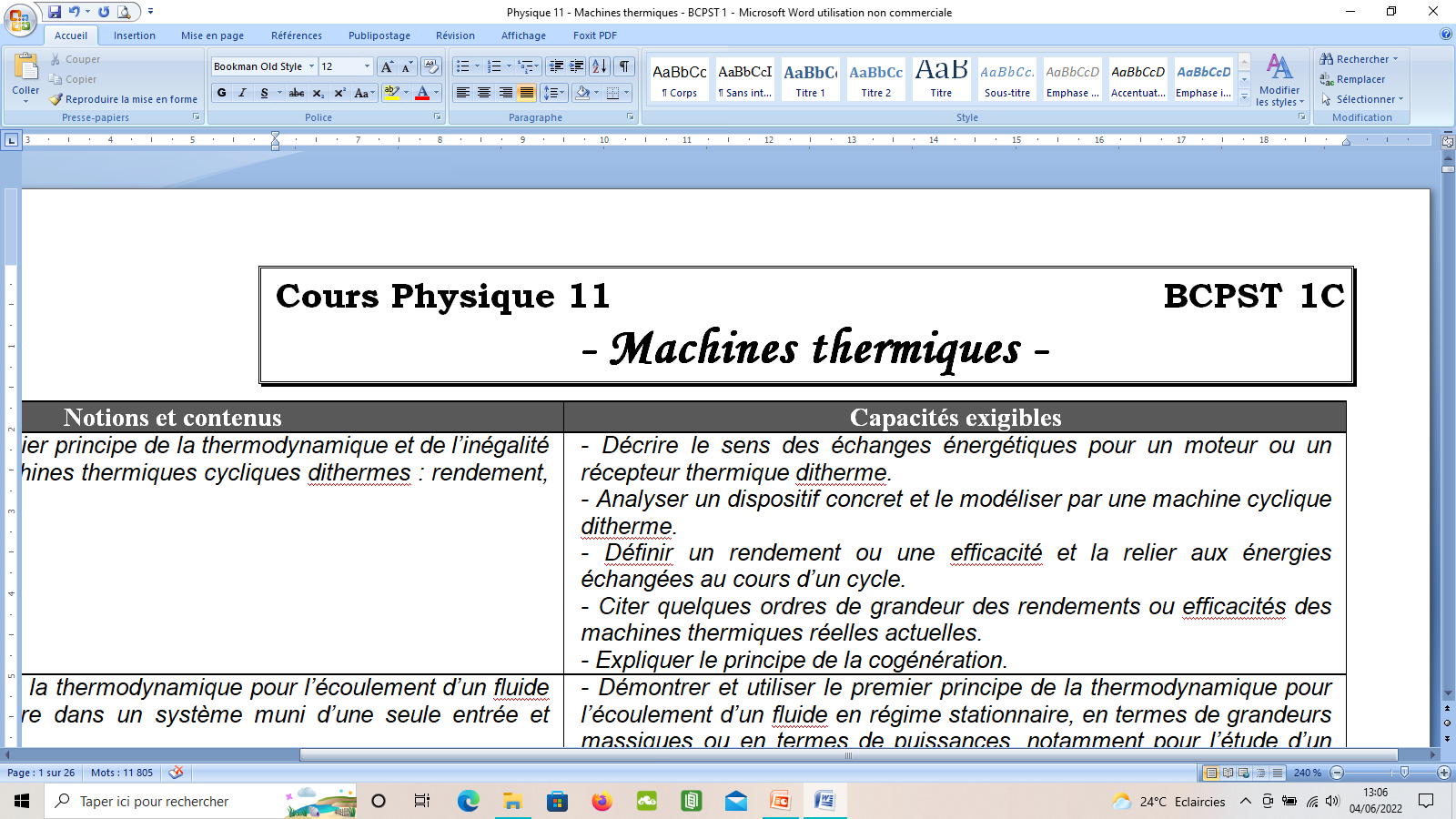 12
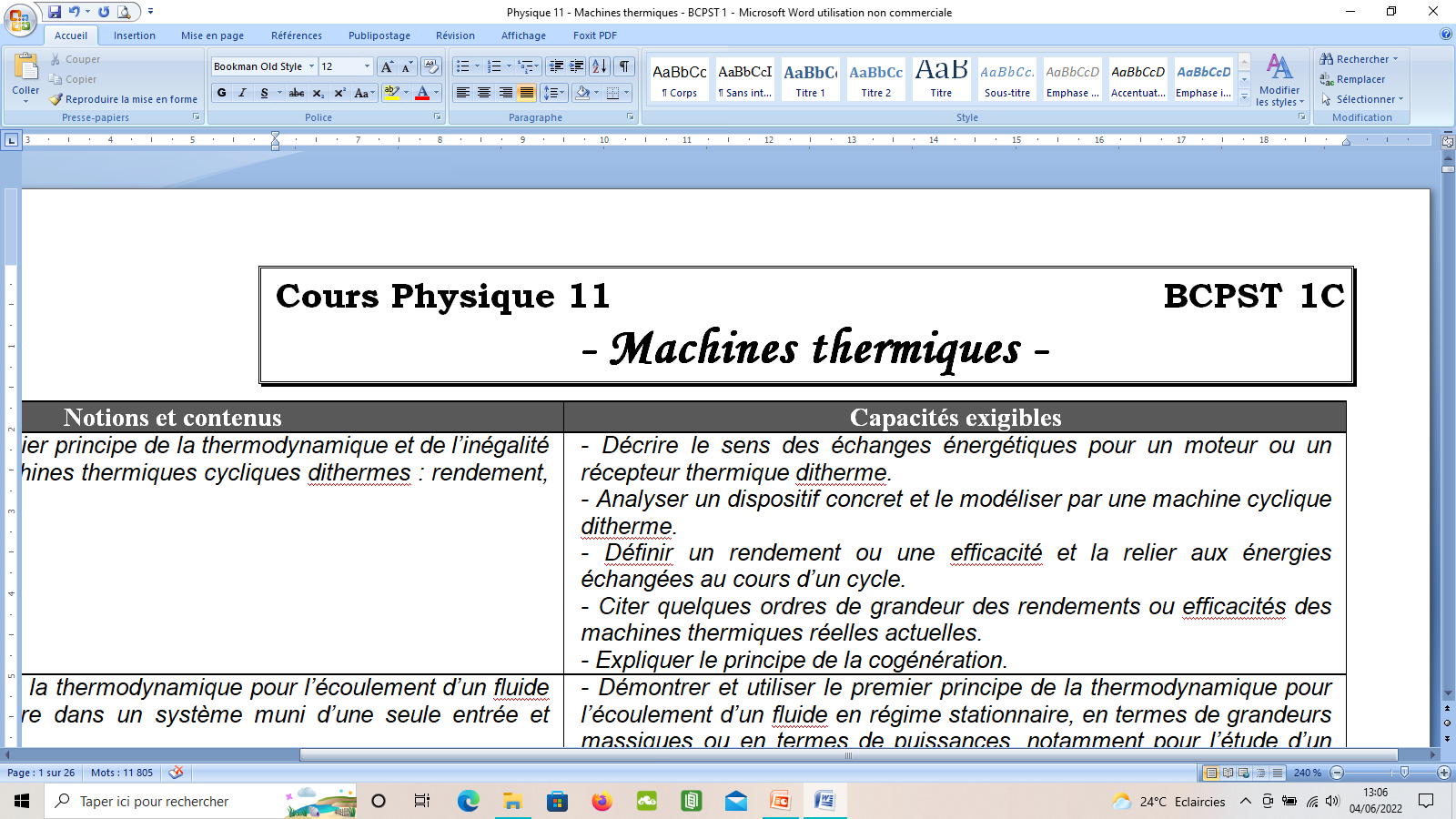 12
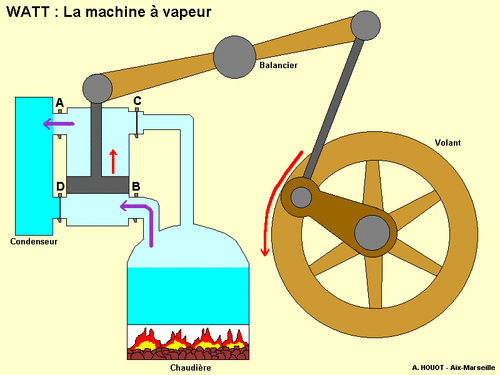 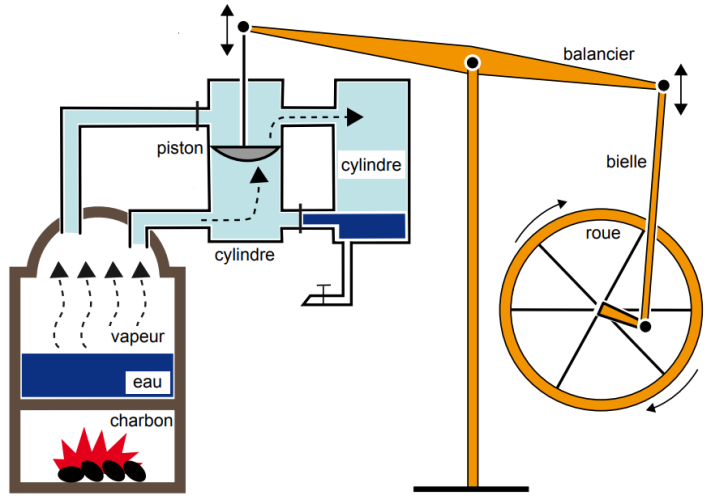 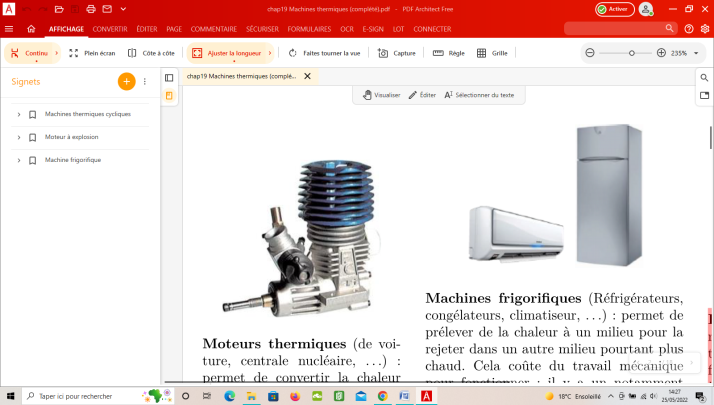 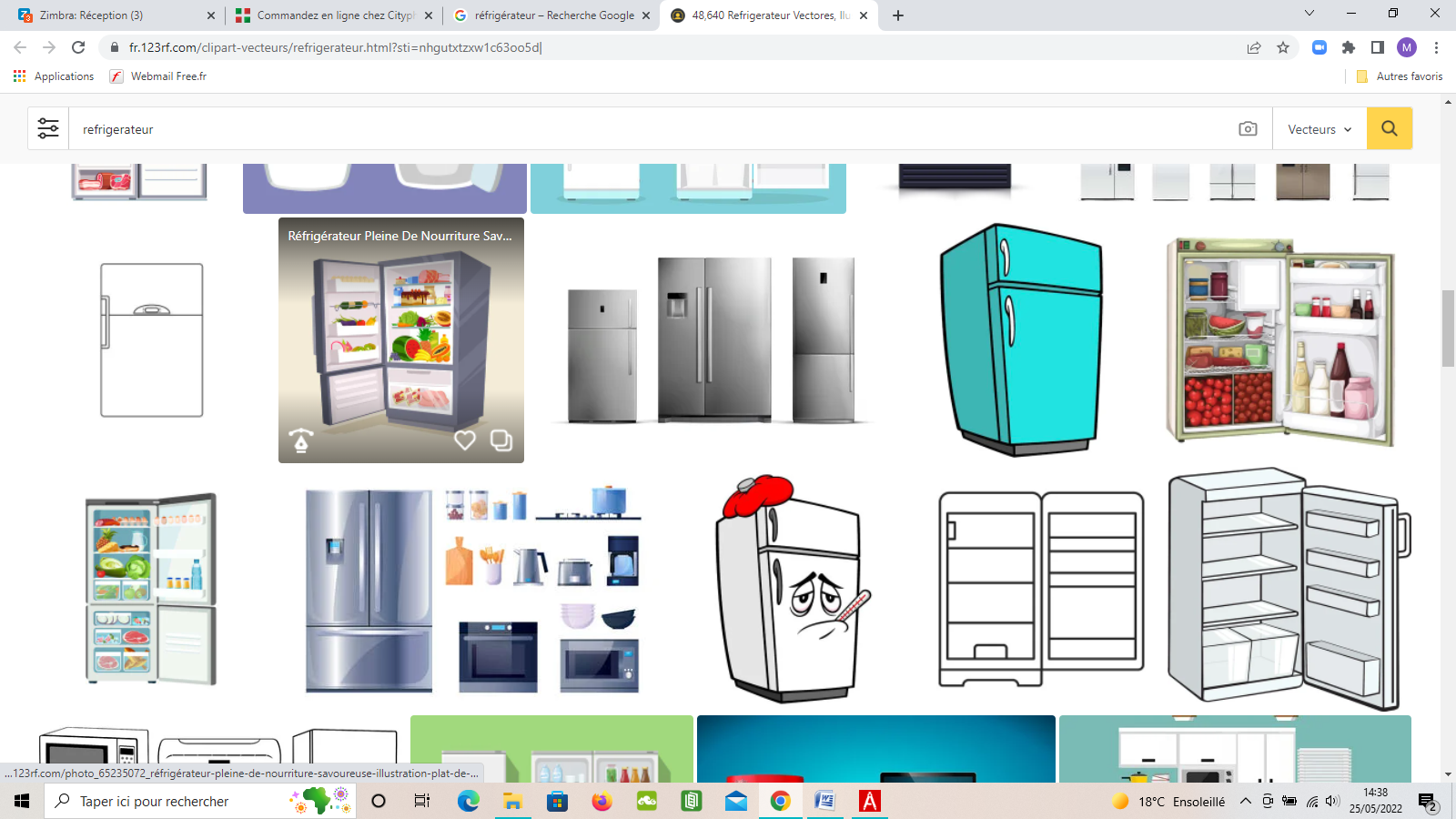 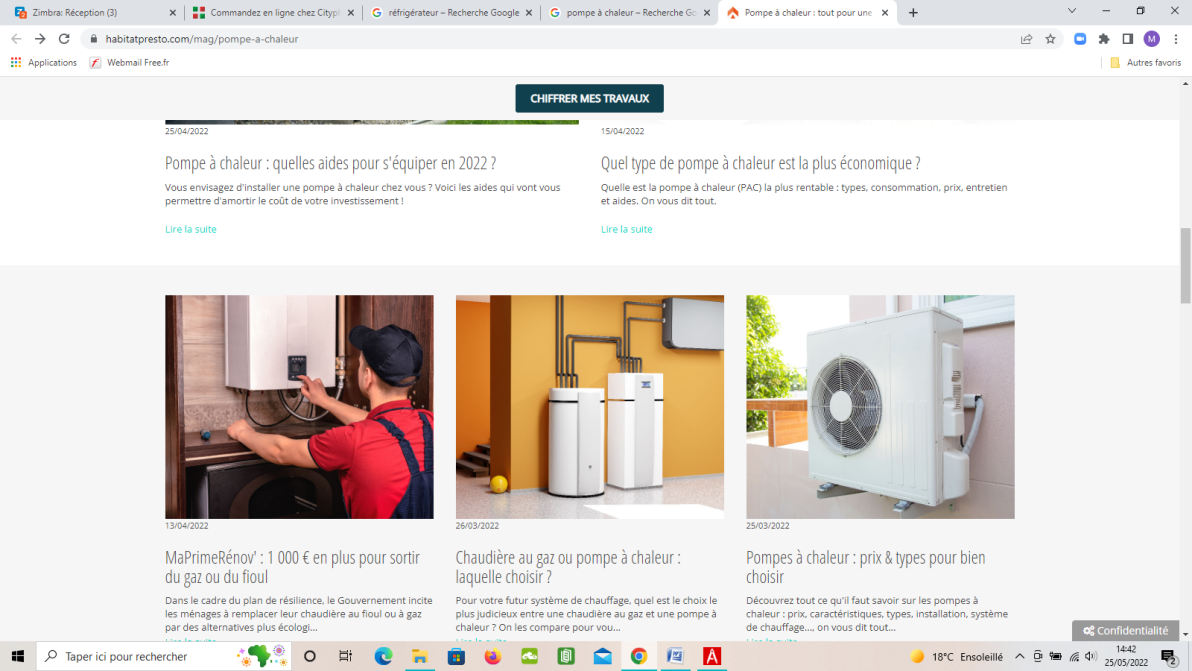 I- Généralités sur les machines thermiques
1) Définition
Une machine thermique est un dispositif permettant de transformer de :
- l’énergie thermique en énergie mécanique : on parle de MOTEUR thermique ;
- l’énergie mécanique en énergie thermique : on parle de RECEPTEUR thermique ;
RECEPTEUR
RECEPTEUR
MOTEUR
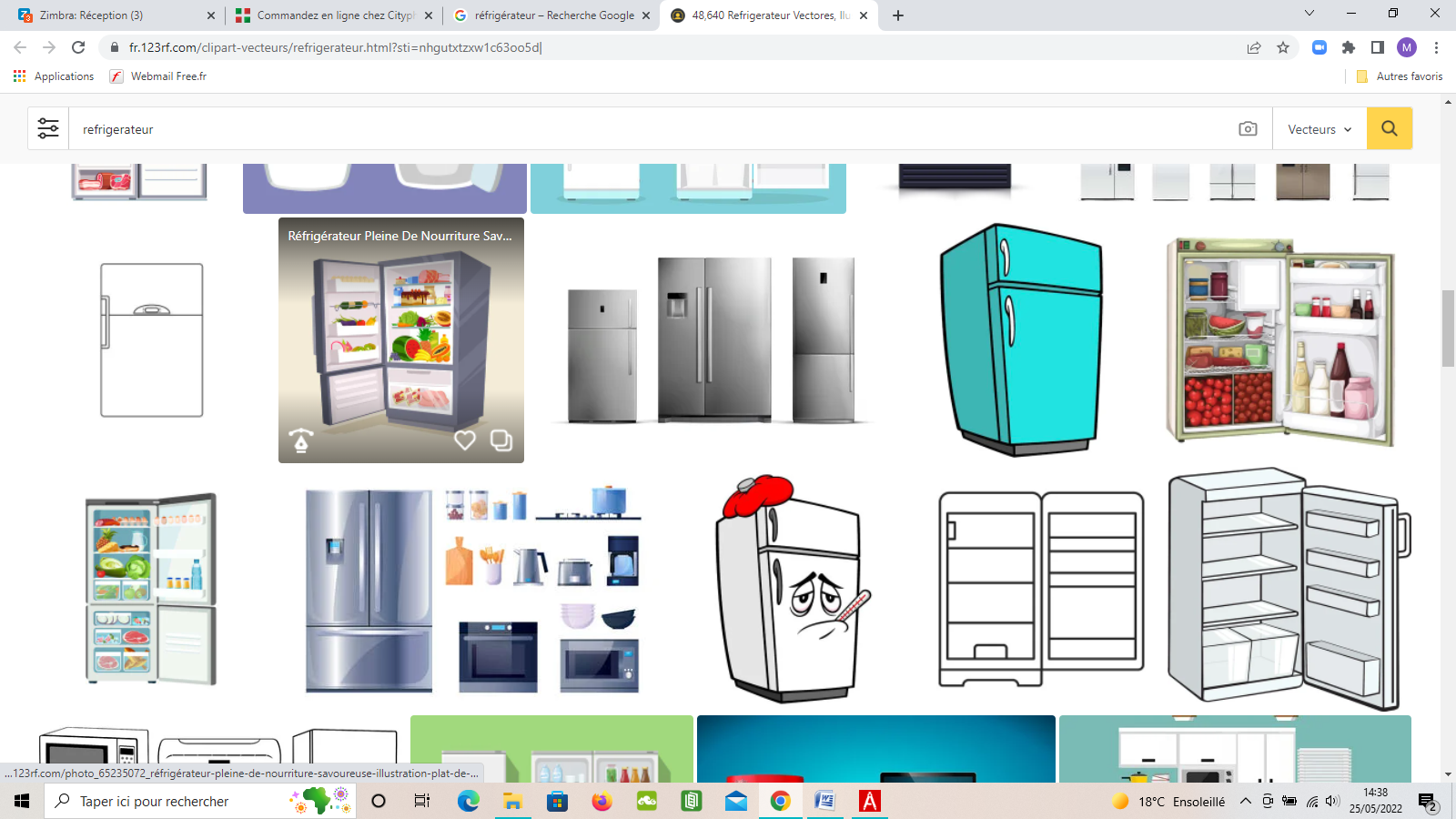 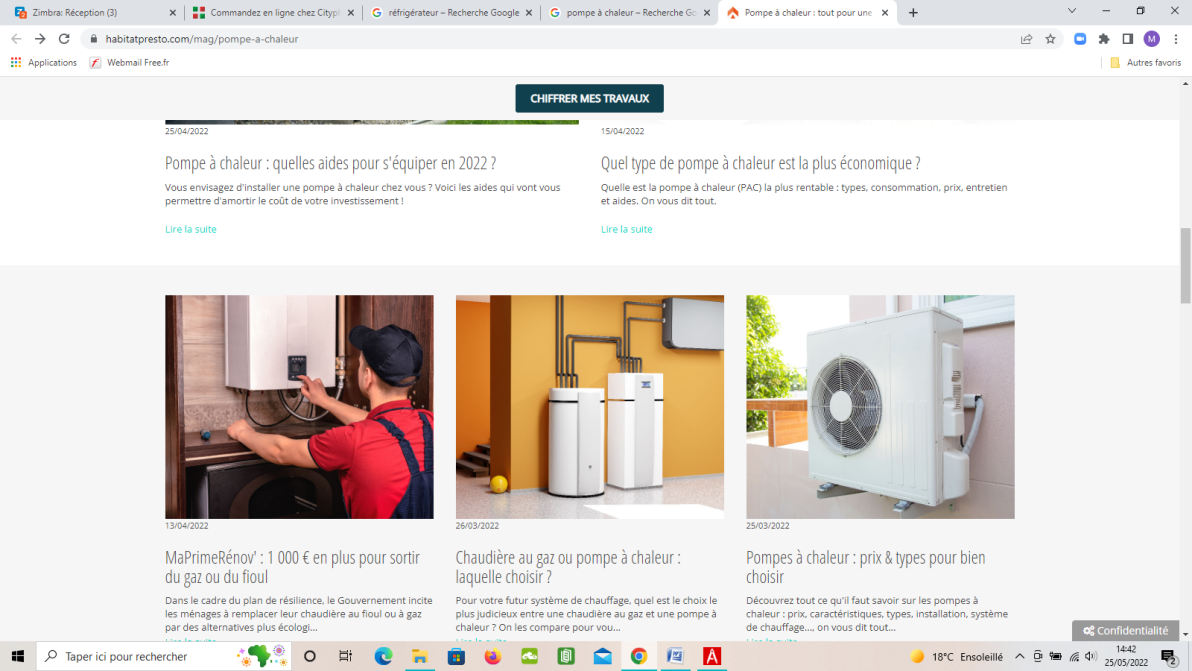 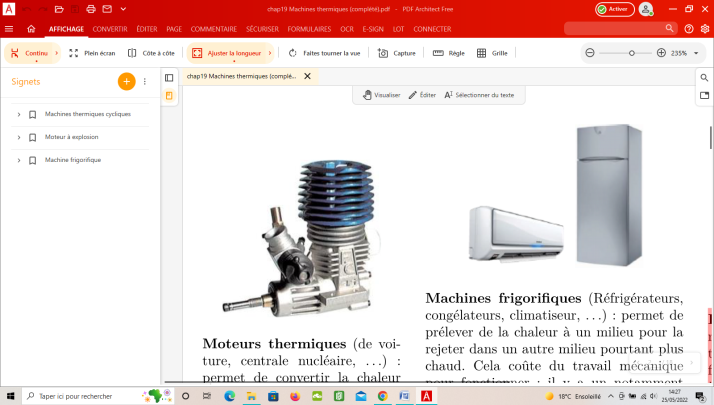 2) Description du système
FLUIDE gazeux et/ou liquide qui circule dans une ENCEINTE FERMEE
ECHANGES ENERGETIQUES avec 2 catégories de sources extérieures
CYCLES de transformations
Au cours de son cycle, le fluide pourra échanger de l’énergie avec deux catégories de sources extérieures :
 Avec des sources mécaniques (par exemple un piston, une turbine …) : dans ce cas, l’énergie est échangée par TRAVAIL et on la note W ;
 Avec des sources de chaleur avec lesquelles le fluide sera en contact (par exemple l’air extérieur, l’intérieur d’un frigo …) : dans ce cas, l’énergie est échangée par TRANSFERTS THERMIQUES, et on la note Q ; ces sources de chaleur seront modélisées par des thermostats.
2) Description du système
FLUIDE gazeux et/ou liquide qui circule dans une ENCEINTE FERMEE
ECHANGES ENERGETIQUES avec 
2 catégories de sources extérieures
CYCLES de transformations
Sources mécaniques
TRAVAIL W
Sources de chaleur
TRANSFERTS THERMIQUES Q
(Thermostats)
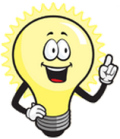 Rappel : Un THERMOSTAT est un système dont la température est cons-tante quels que soient les échanges énergétiques qu’il effectue.
Dans la suite, on s’intéressera aux machines DITHERMES :
Une machine thermique est DITHERME si, au cours de son cycle, elle n’é-change de l’énergie thermique qu’avec 2 sources de chaleur : une sour-ce chaude de température TC et une source froide de température TF < TC.
Dans la suite, on s’intéressera aux machines DITHERMES :
Une machine thermique est DITHERME si, au cours de son cycle, elle n’é-change de l’énergie thermique qu’avec 2 sources de chaleur : une sour-ce chaude de température TC et une source froide de température TF < TC.
La représentation ci-contre est la schématisation conventionnelle d’une machine ditherme, les grandeurs W, QC et QF étant des gran-deurs algébriquement reçues par le système :
- comptées POSITIVEMENT si le fluide RECOIT effectivement de l’é-nergie de l’extérieur ;
- comptées NEGATIVEMENT si le fluide CEDE de l’énergie à l’extérieur.
W
QC
QF
Source 
froide (TF)
Source chaude (TC)
Fluide
Au cours d’un cycle :
#  W < 0 pour un moteur thermique qui fournit globalement un travail au milieu extérieur
W
QC
QF
Source chaude (TC)
Source froide (TF)
Fluide
Au cours d’un cycle :
#  W < 0 pour un moteur thermique qui fournit globalement un travail au milieu extérieur
# W > 0 pour un récepteur thermique qui reçoit globalement un travail de l’extérieur.
 Application 1 : Compléter le tableau en indiquant ce qui joue le rôle de fluide, de source froide et de source chaude dans le cas du réfrigérateur et du moteur de voiture.
Fluide réfrigérant
Air extérieur
Air intérieur
Mélange 
« Air / Essence »
Fluide « brûlé »
Air extérieur
 Application 1 : Compléter le tableau en indiquant ce qui joue le rôle de fluide, de source froide et de source chaude dans le cas du réfrigérateur et du moteur de voiture.
Fluide réfrigérant
Air extérieur
Air intérieur
Mélange 
« Air / Essence »
Fluide « brûlé »
Air extérieur
3) Relations entre les énergies échangées
a/ Utilisation du 1er principe de la thermodynamique
Lien entre W, QC, QF et DU
D’après le 1er principe appliqué à un système fermé macroscopiquement au repos : DU = W + QC + QF
Pour un cycle, UINITIAL = UFINAL, donc DU = UFINAL – UINITIAL = 0.
W + QC + QF = 0
b/ Inégalité de Clausius
Lien entre QC, QF, TC et TF
a/ Utilisation du 1er principe de la thermodynamique
Lien entre W, QC, QF et DU
D’après le 1er principe appliqué à un système fermé macroscopiquement au repos : DU = W + QC + QF
Pour un cycle, UINITIAL = UFINAL, donc DU = UFINAL – UINITIAL = 0.
W + QC + QF = 0
b/ Inégalité de Clausius
Lien entre QC, QF, TC et TF
en Joule (J)
L’EGALITE correspond au cas idéal d’une ma-chine thermique fonctionnant de manière ré-versible, ce qui n’est jamais observé :
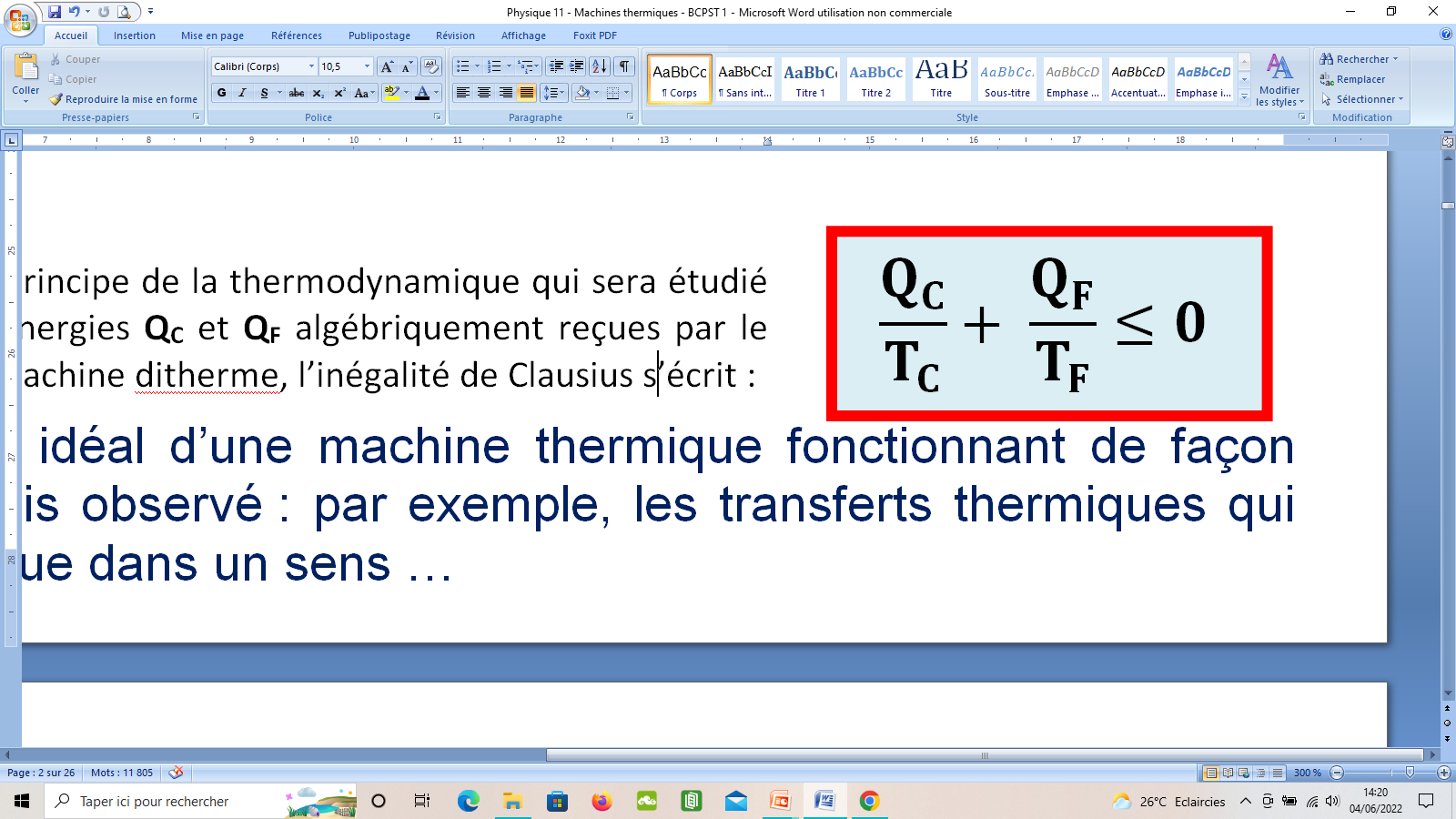 en effet, les transferts thermiques qui ont lieu ne peuvent se faire que dans un sens …
en Kelvin (K)
c/ Rendement ou efficacité d’une machine ditherme
h
e
Lien entre QC, QF et W
pour les MOTEURS
pour les RECEPTEURS
b/ Inégalité de Clausius
Lien entre QC, QF, TC et TF
en Joule (J)
L’EGALITE correspond au cas idéal d’une ma-chine thermique fonctionnant de manière ré-versible, ce qui n’est jamais observé :
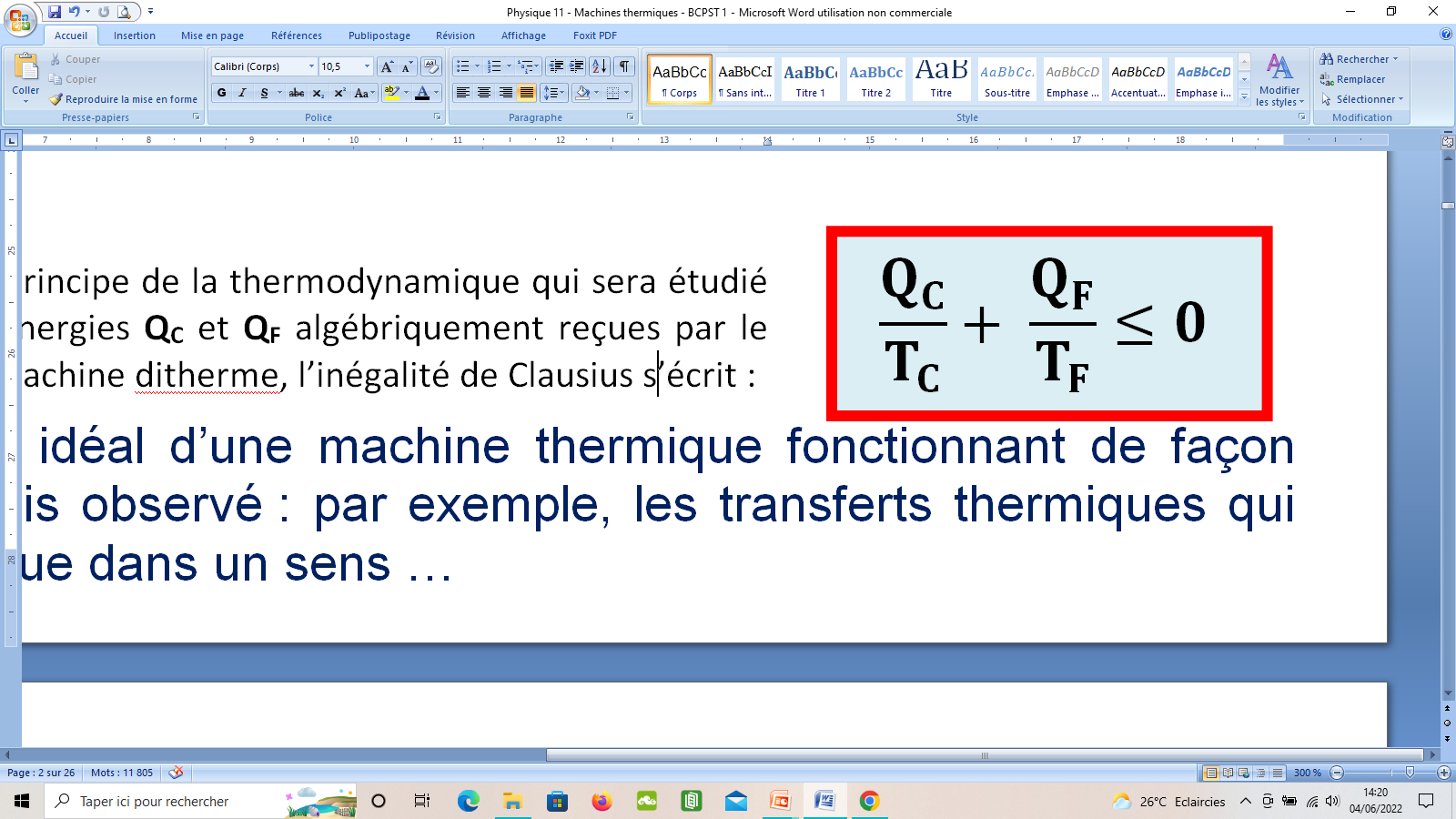 en effet, les transferts thermiques qui ont lieu ne peuvent se faire que dans un sens …
en Kelvin (K)
c/ Rendement ou efficacité d’une machine ditherme
h
e
Lien entre QC, QF et W
pour les MOTEURS
pour les RECEPTEURS
Energie désirée
h ou e   =
en Joule (J)
Energie à fournir
Sans unité (pourcentage)
c/ Rendement ou efficacité d’une machine ditherme
Energie désirée
h ou e   =
en Joule (J)
Sans unité 
(pourcentage)
Energie à fournir
II- Exemples de machines thermiques dithermes
1) Les moteurs thermiques
a/ Principe de fonctionnement
Transfert thermique NATUREL de la source chaude (combustion air/essence) vers la source froide (l’air extérieur)
Mouvement d’une pièce mécanique
1) Les moteurs thermiques
a/ Principe de fonctionnement
Pièce mécanique
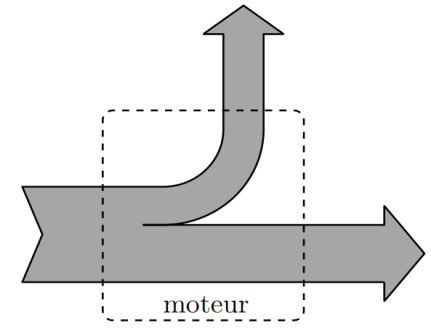 Source chaude (TC)
Source froide (TF)
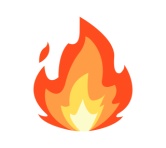 Air extérieur
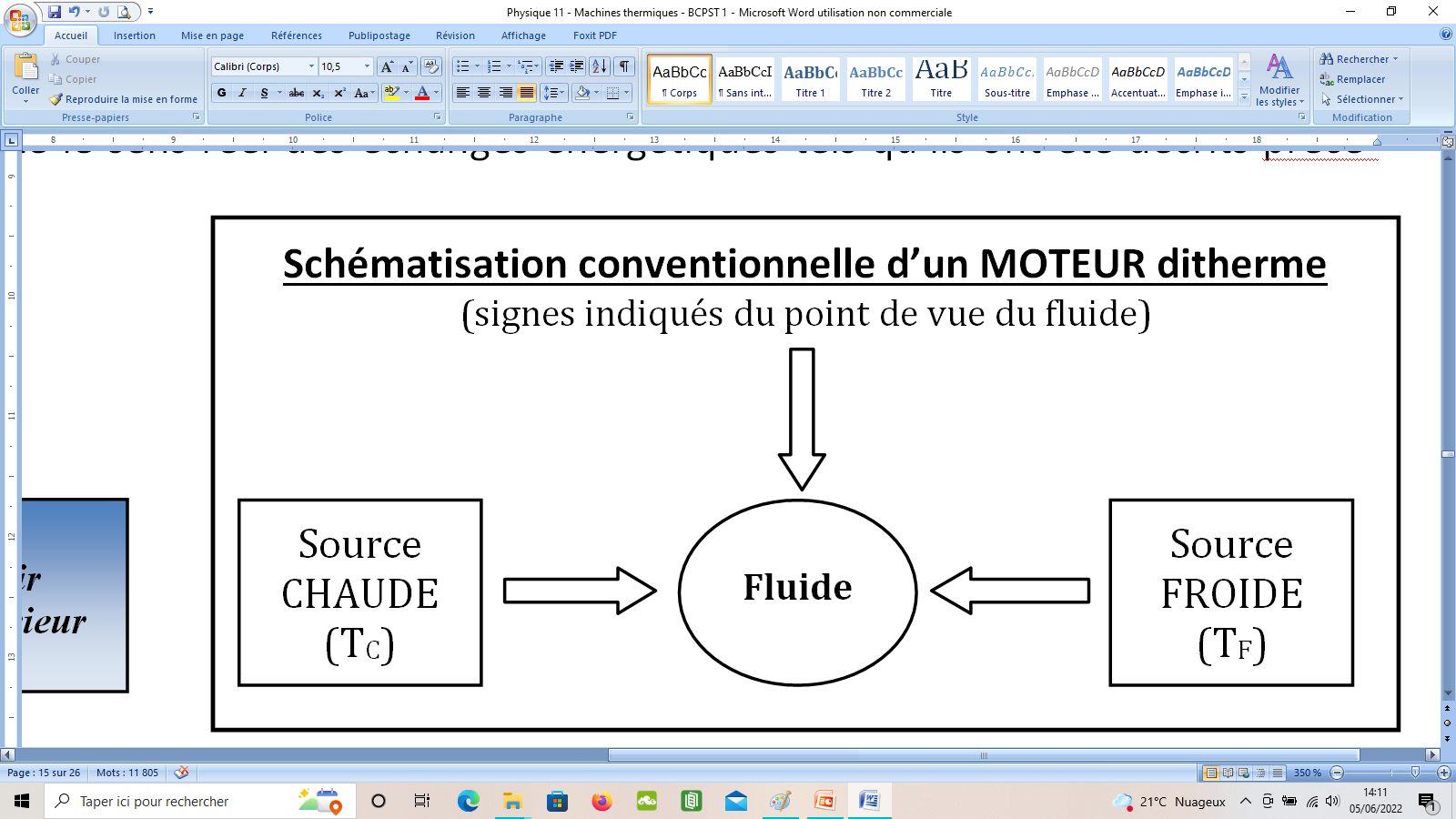 Energie désirée
W < 0
QC > 0
QF < 0
Energie à fournir
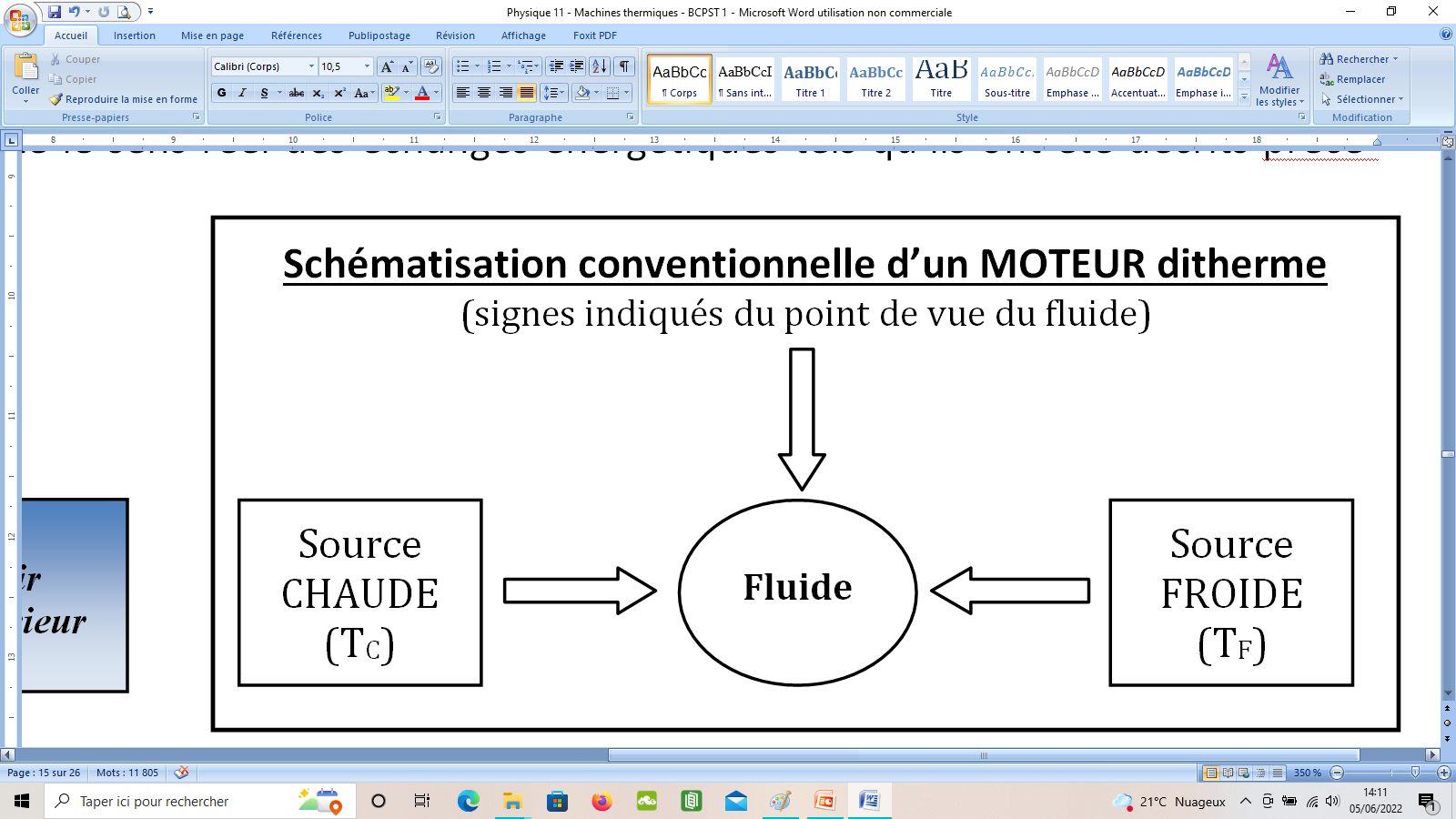 Energie désirée
W < 0
QC > 0
QF < 0
Energie à fournir
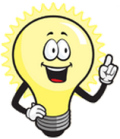 Autres moteurs thermiques dont le but n’est pas la production d’un tra-vail mécanique mais d’un TRAVAIL ELECTRIQUE.
b/ Rendement d’un moteur ditherme
 Utilisation du 1er principe de la thermodynamique :



 Utilisation de l’inégalité de Clausius :
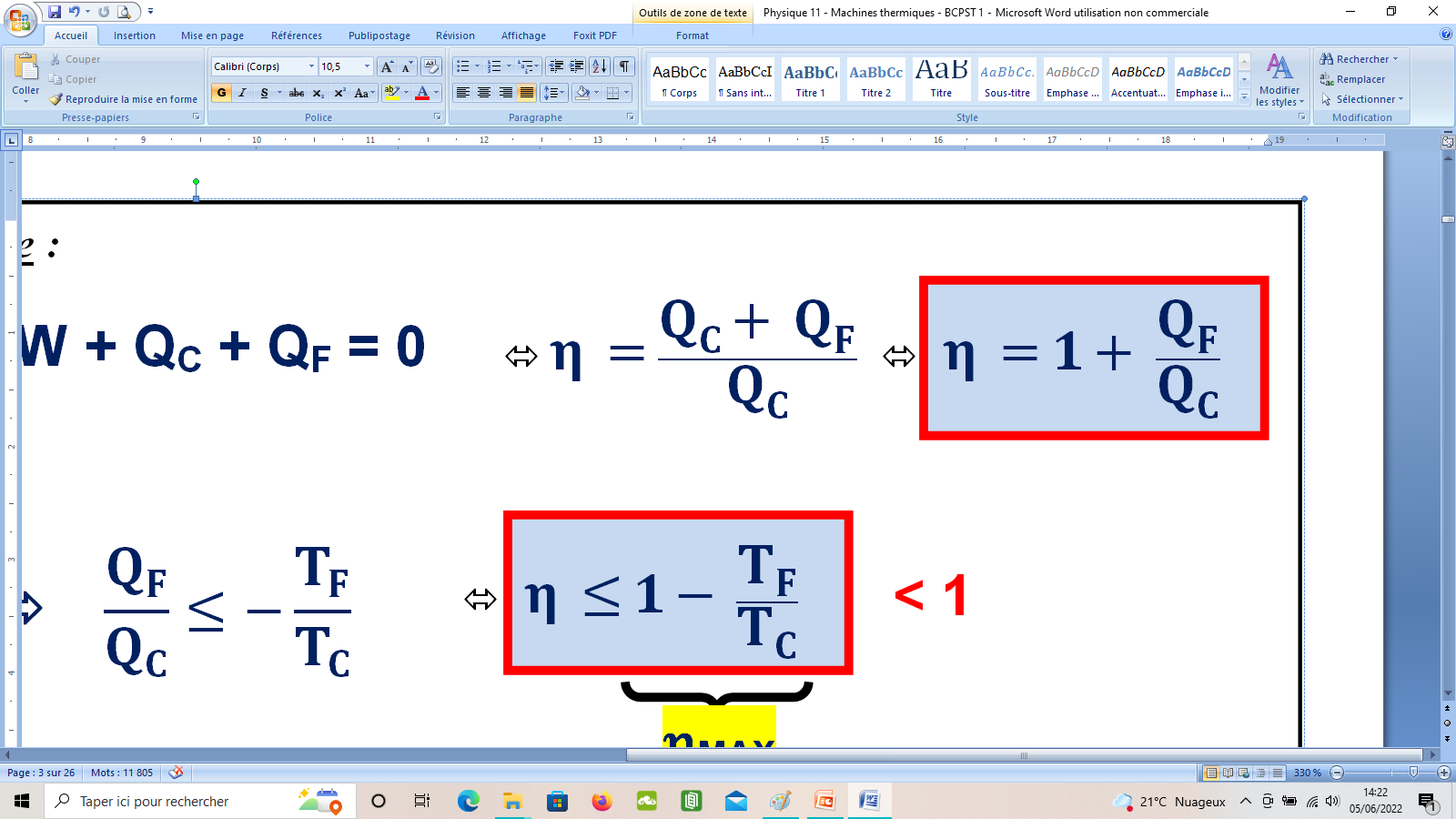 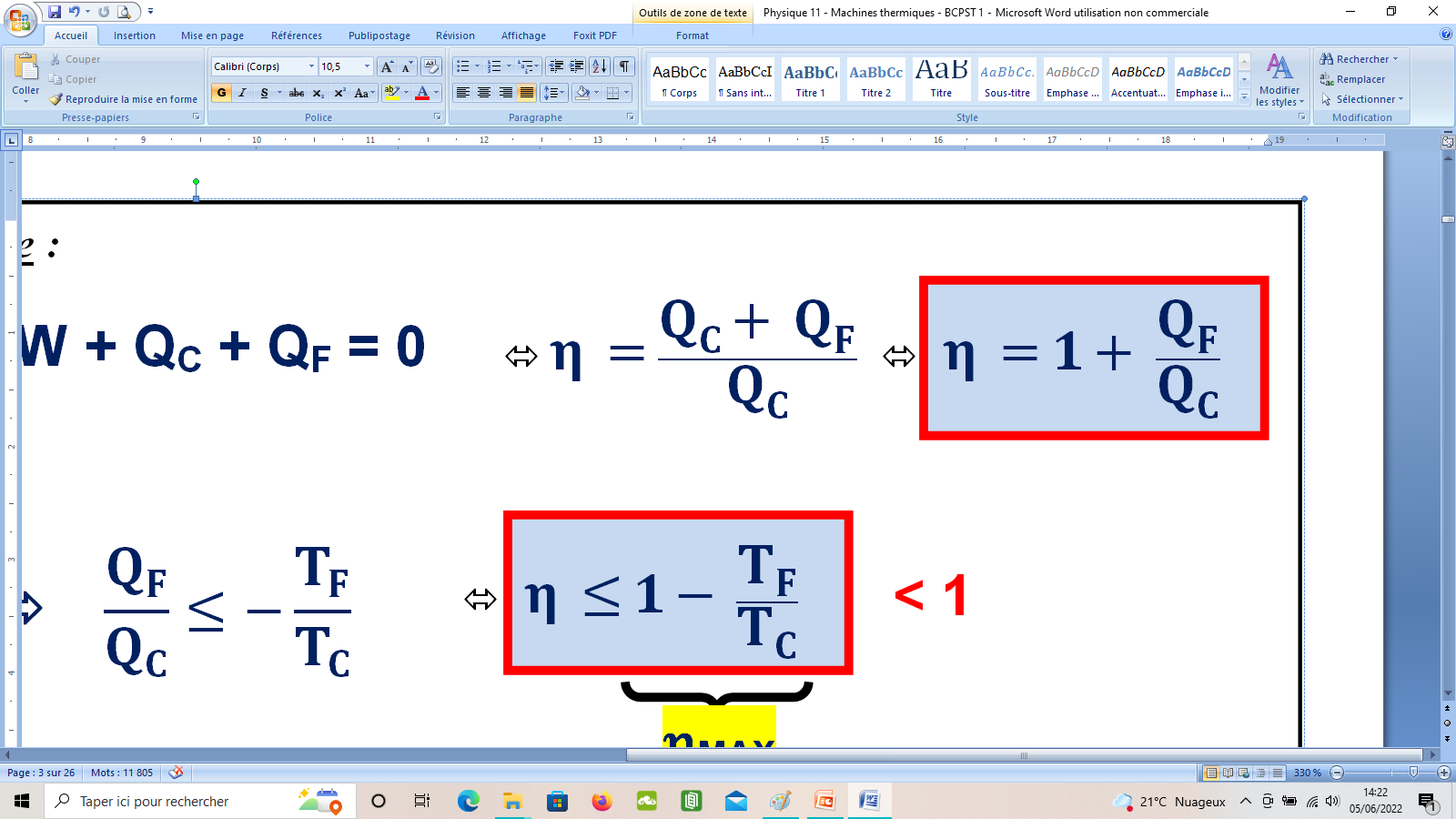 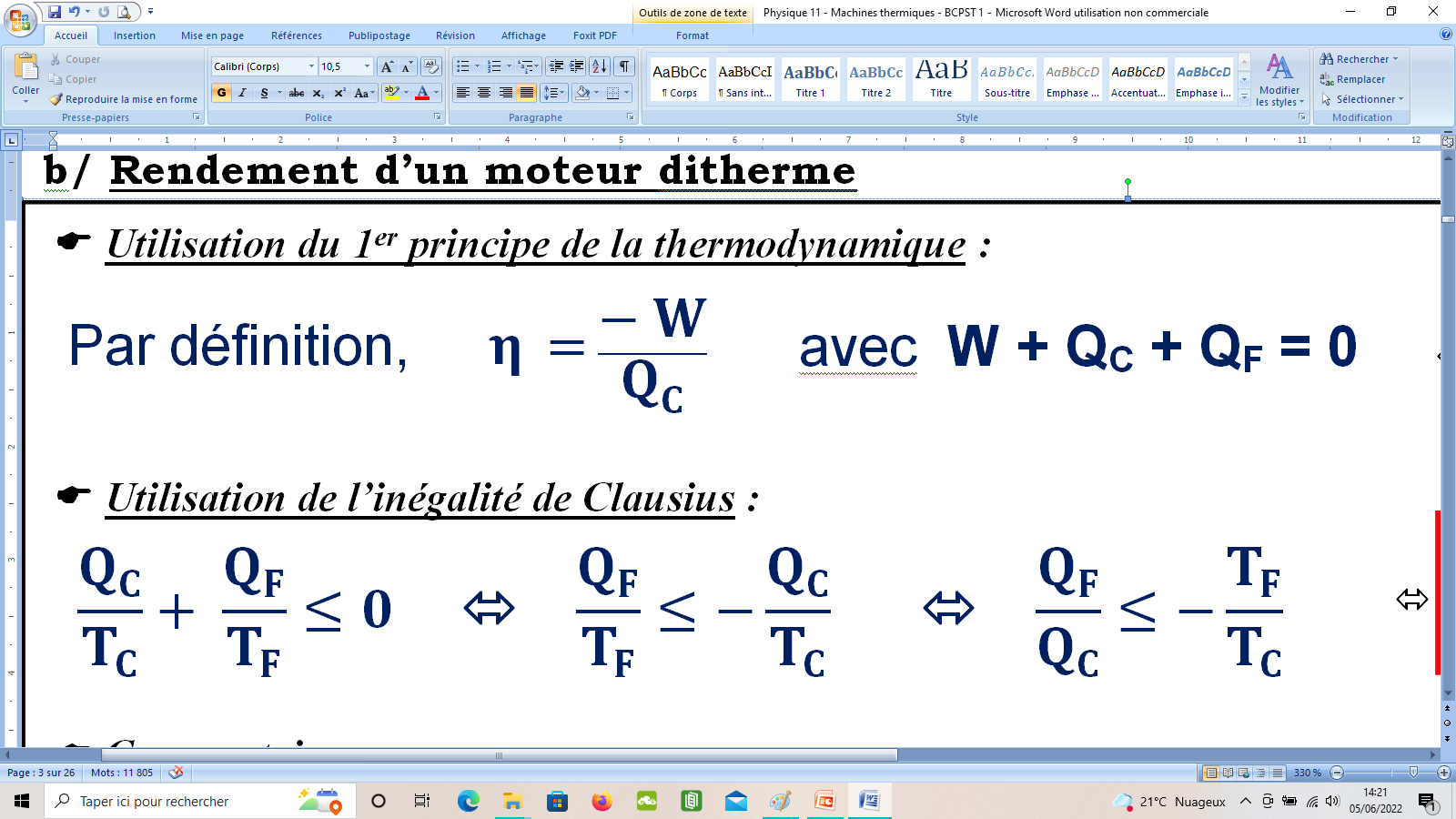 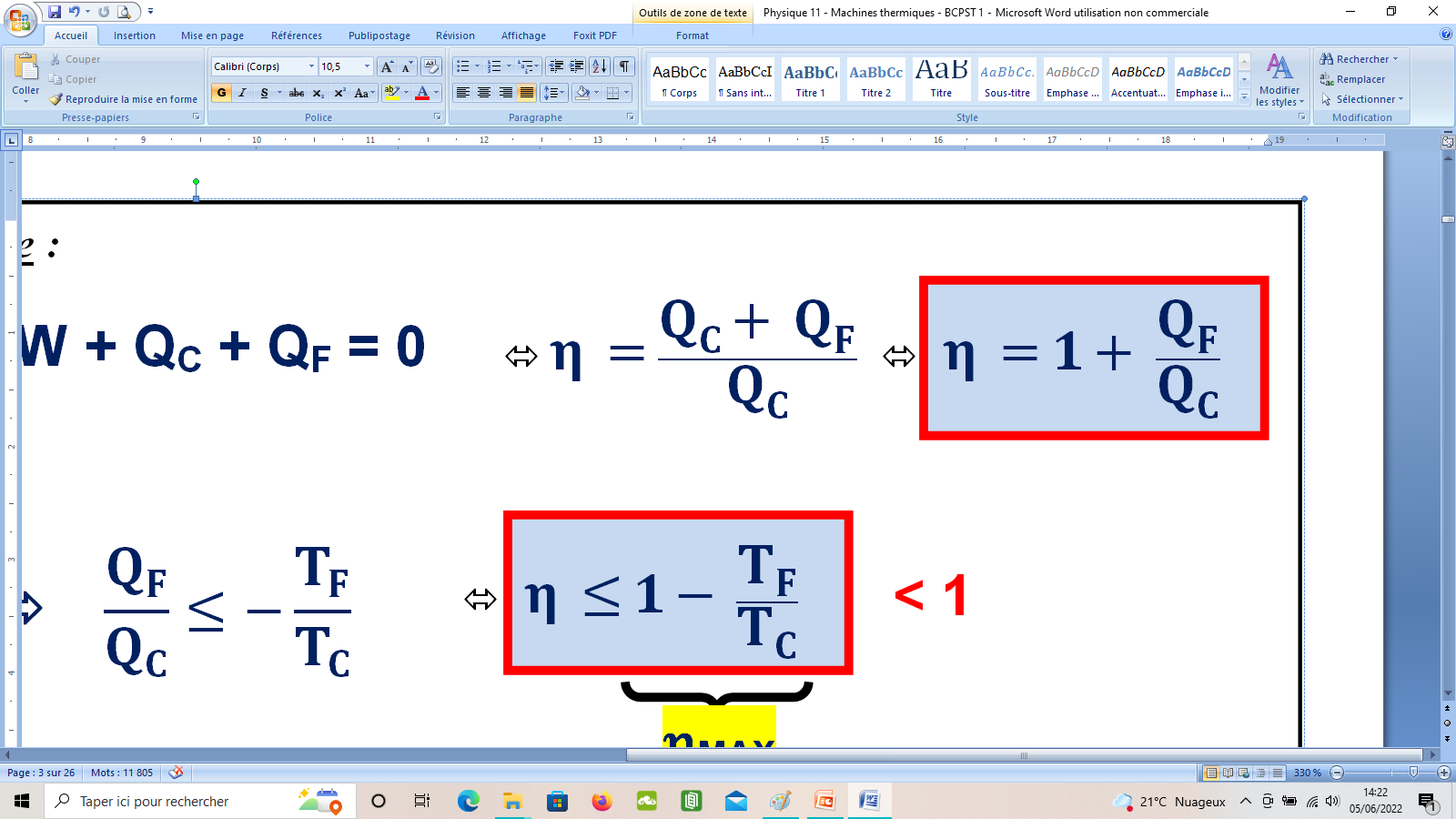 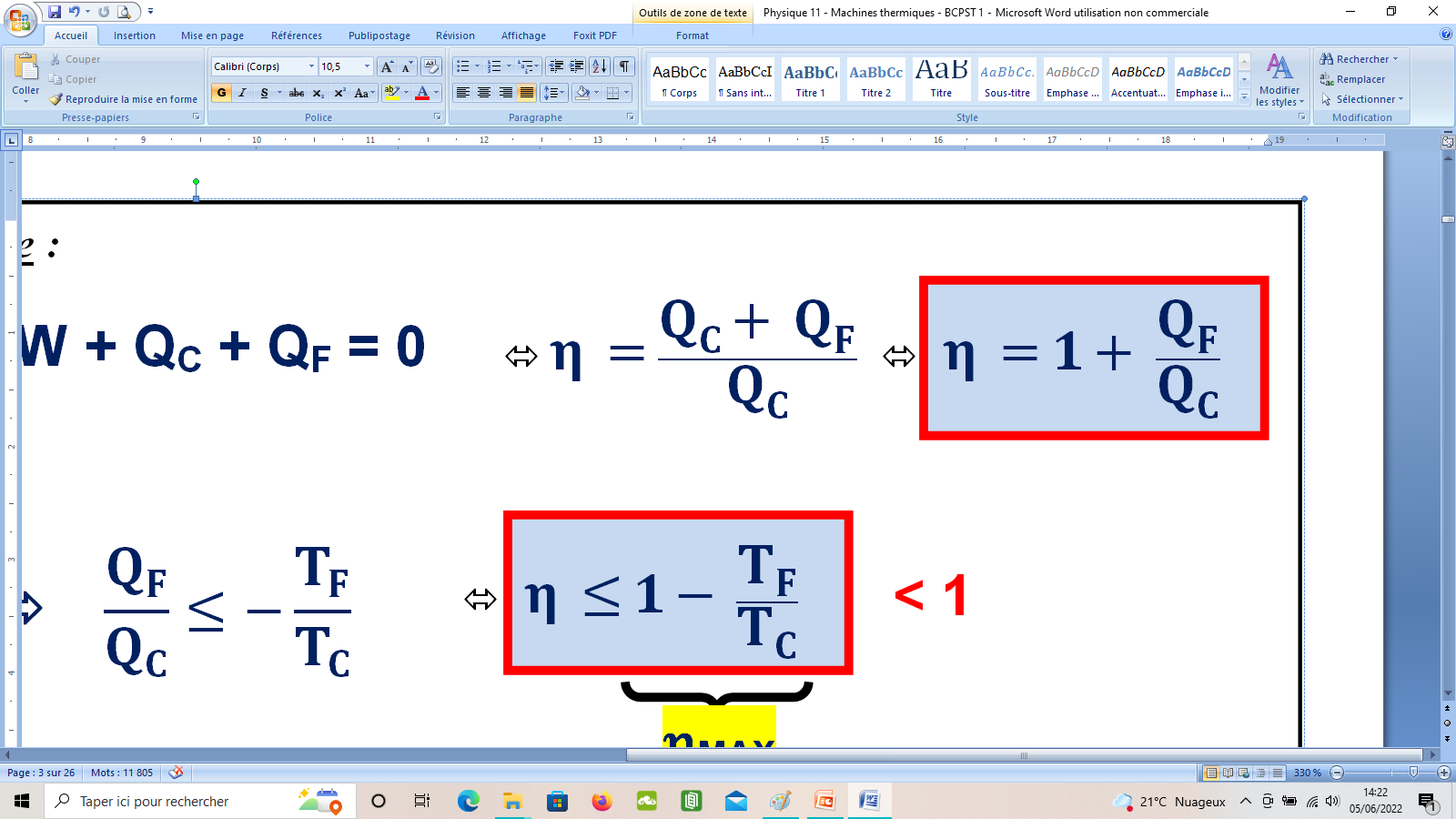 W + QC + QF = 0
 Utilisation du 1er principe de la thermodynamique :


 Utilisation de l’inégalité de Clausius :





 Commentaires :
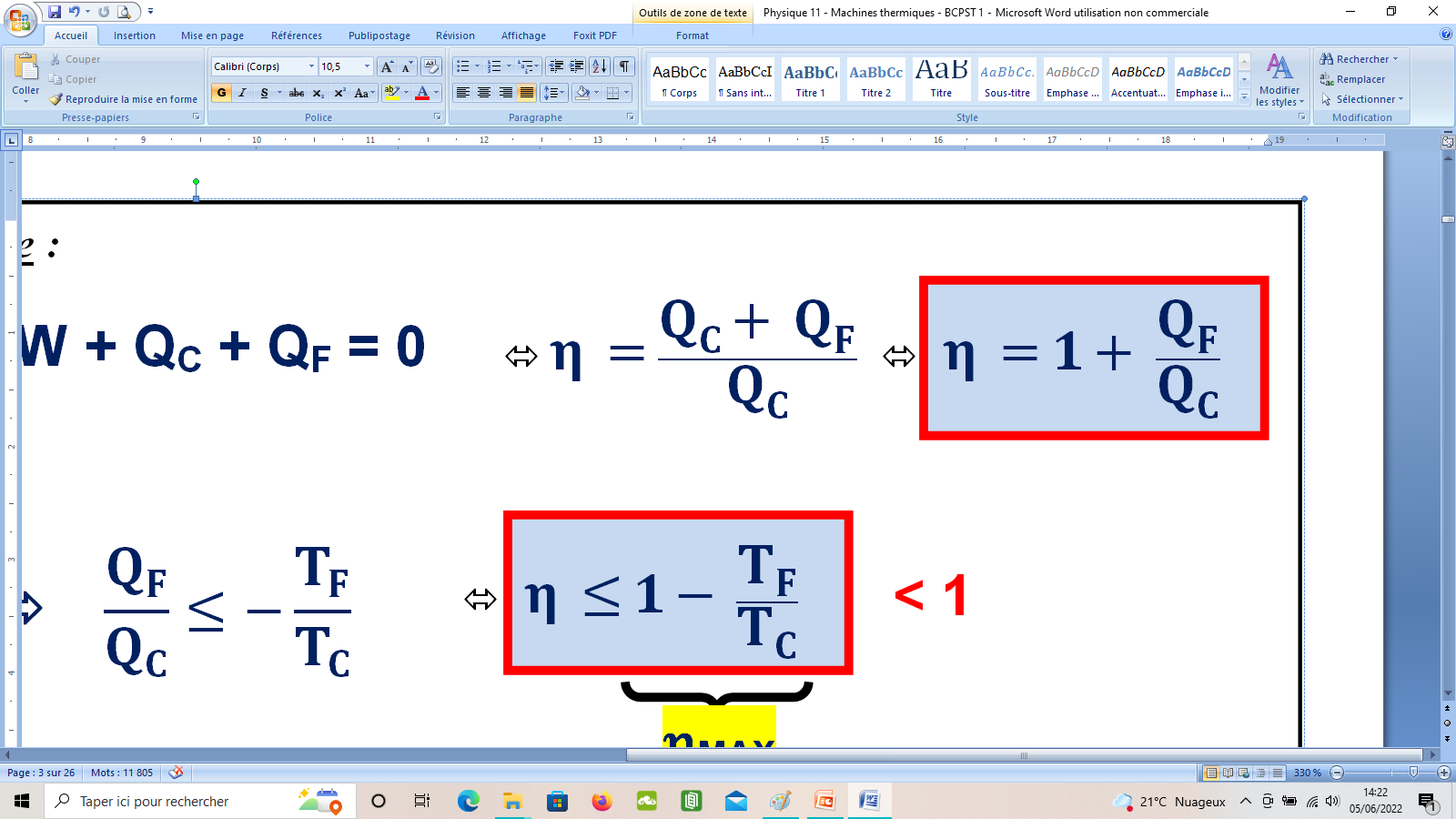 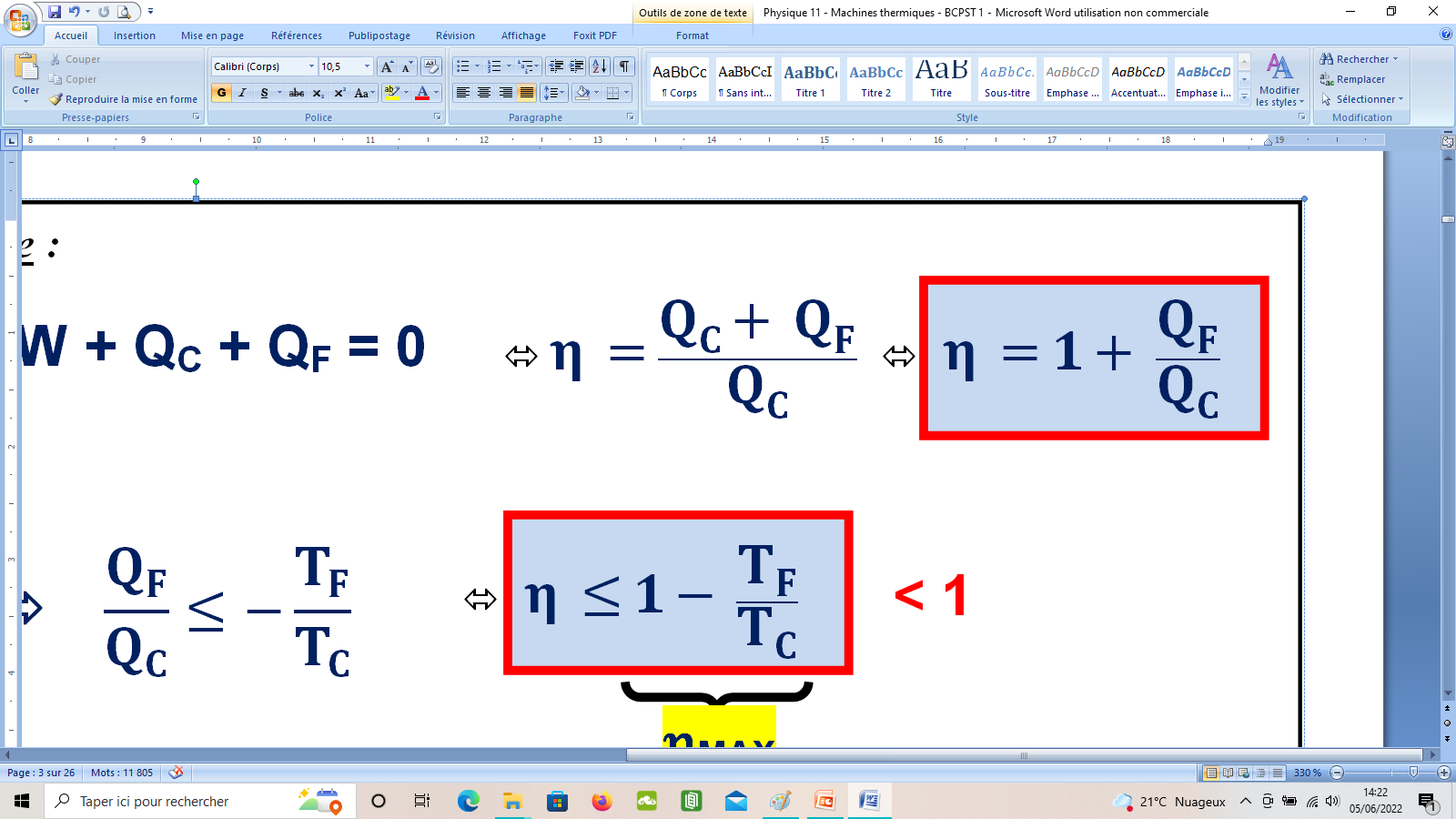 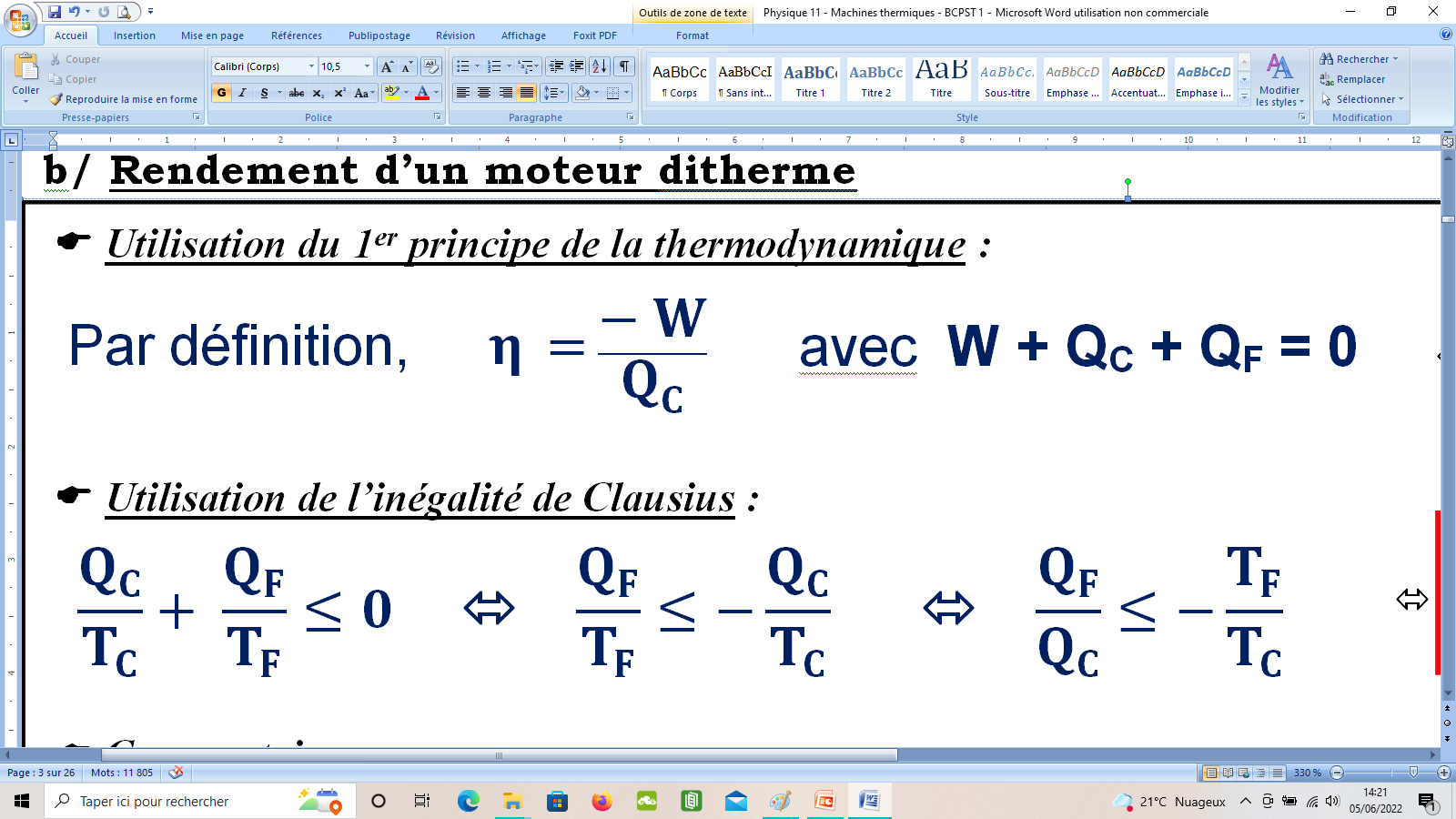 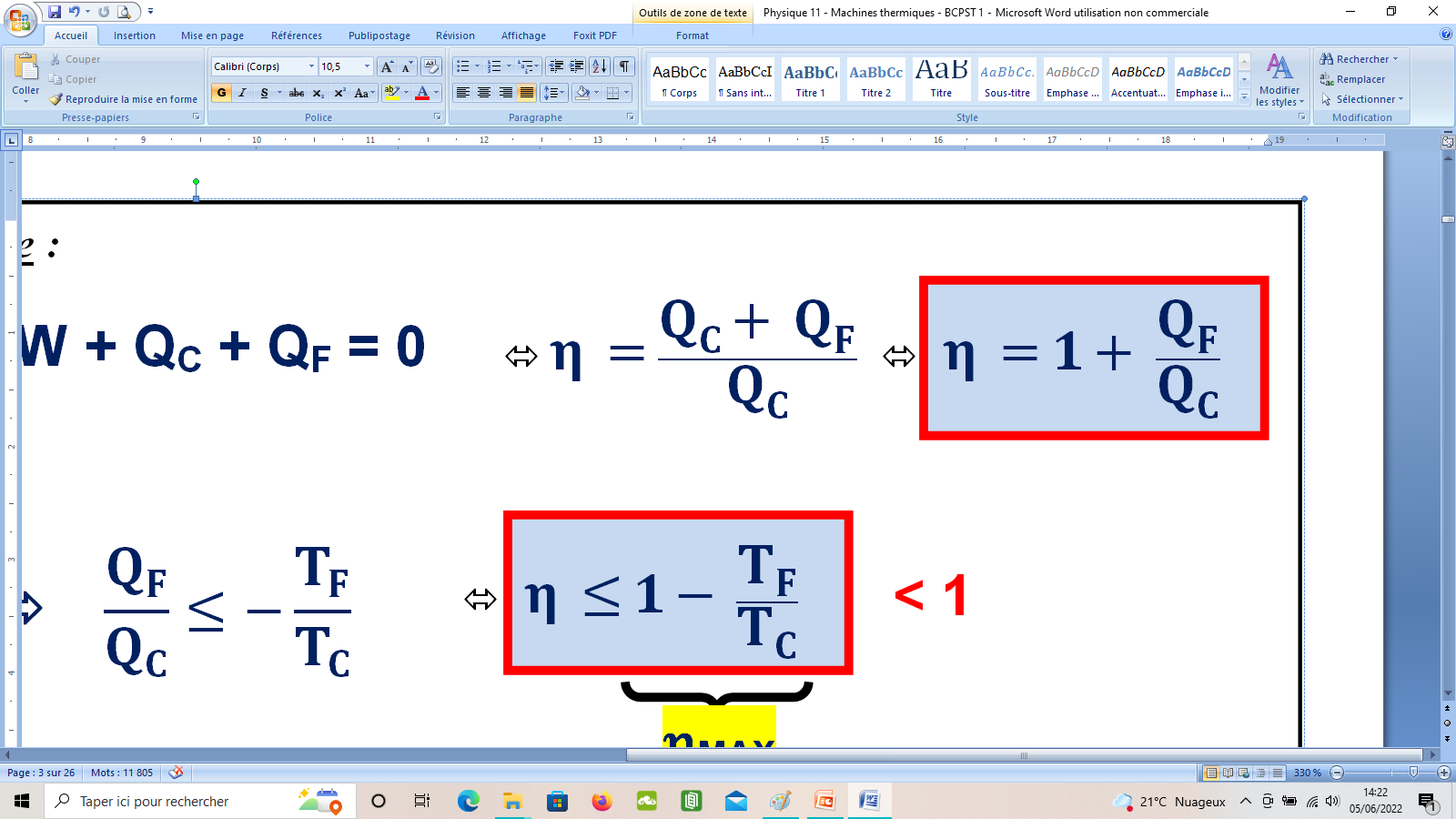 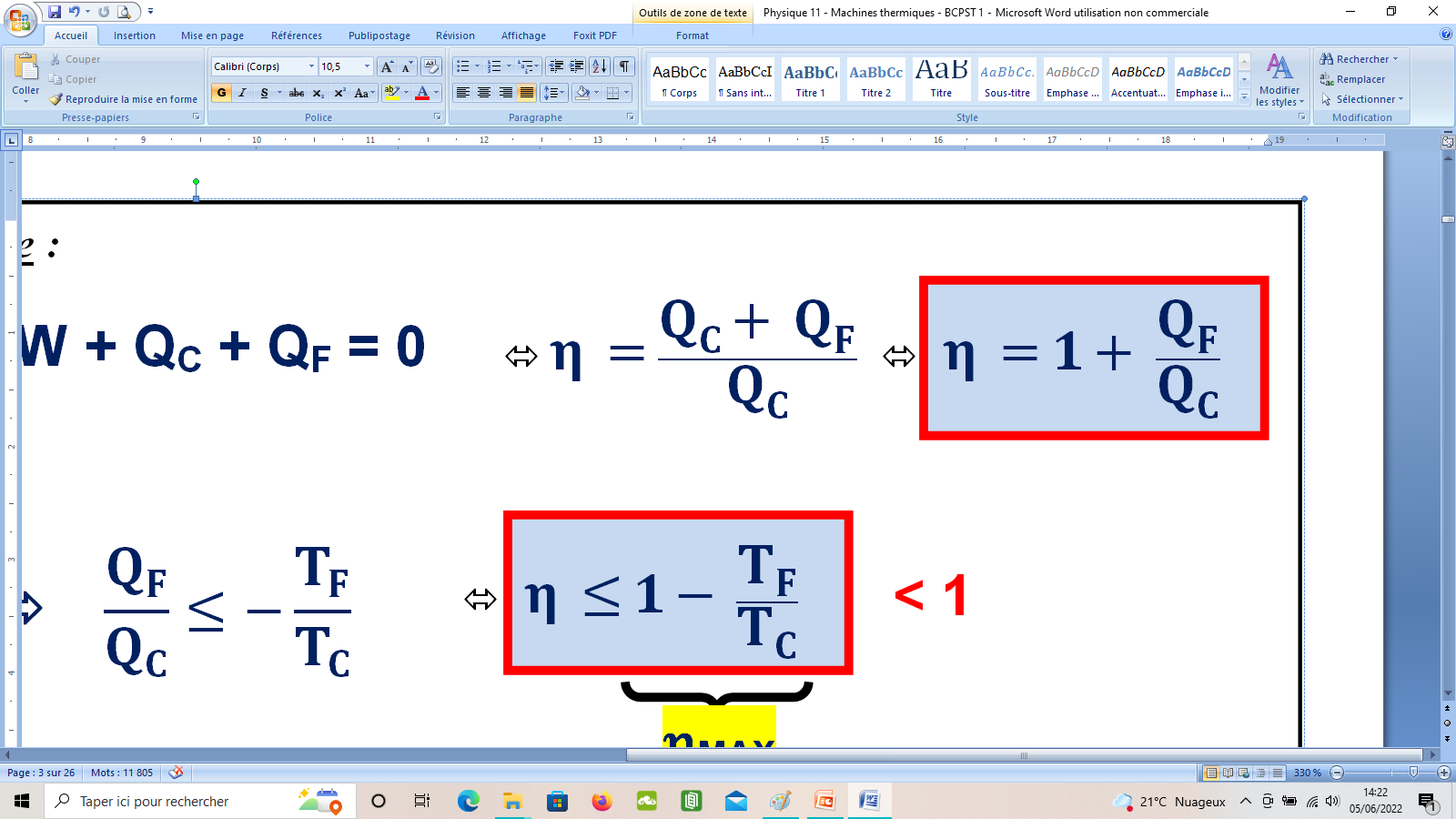 W + QC + QF = 0
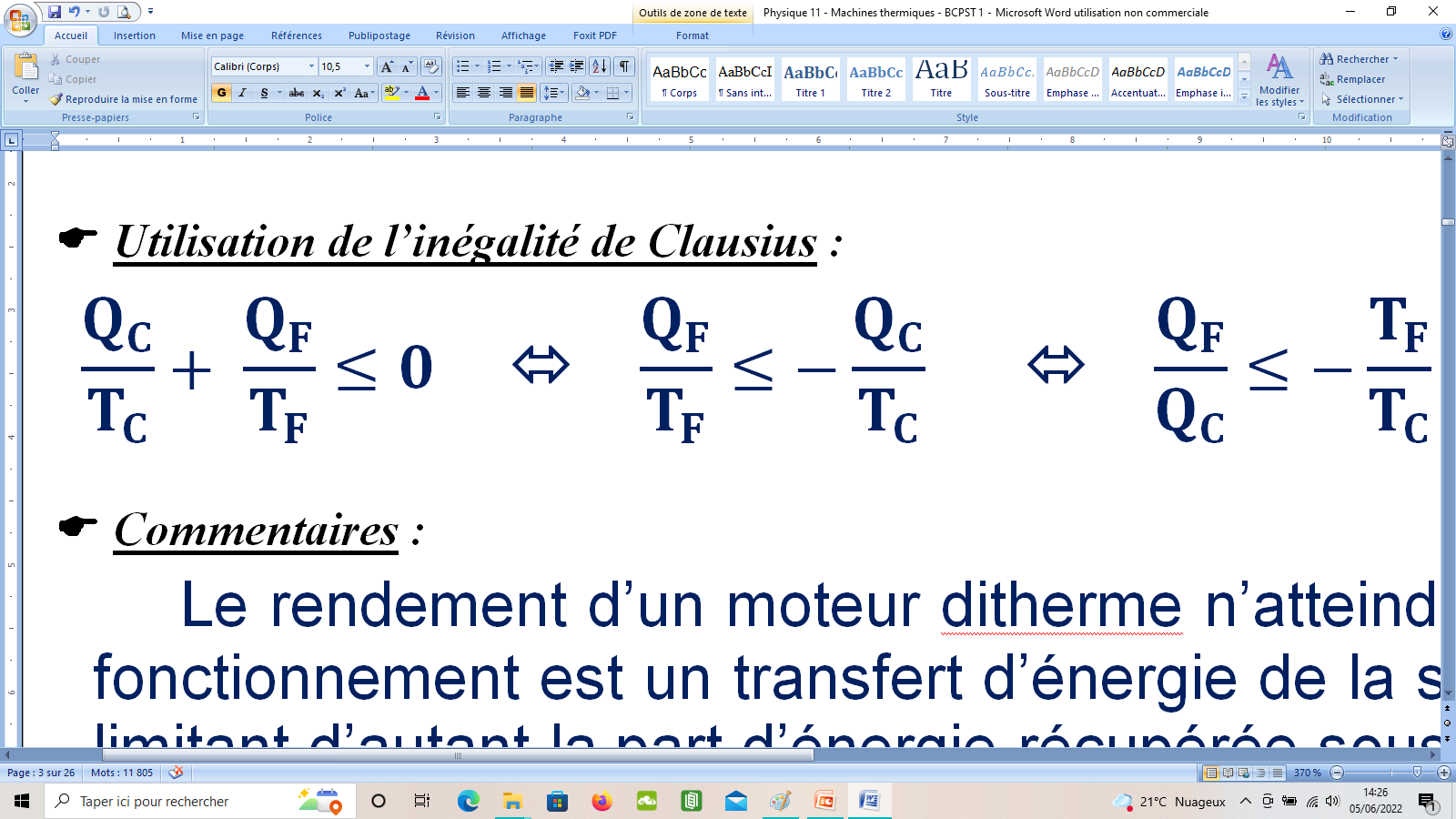 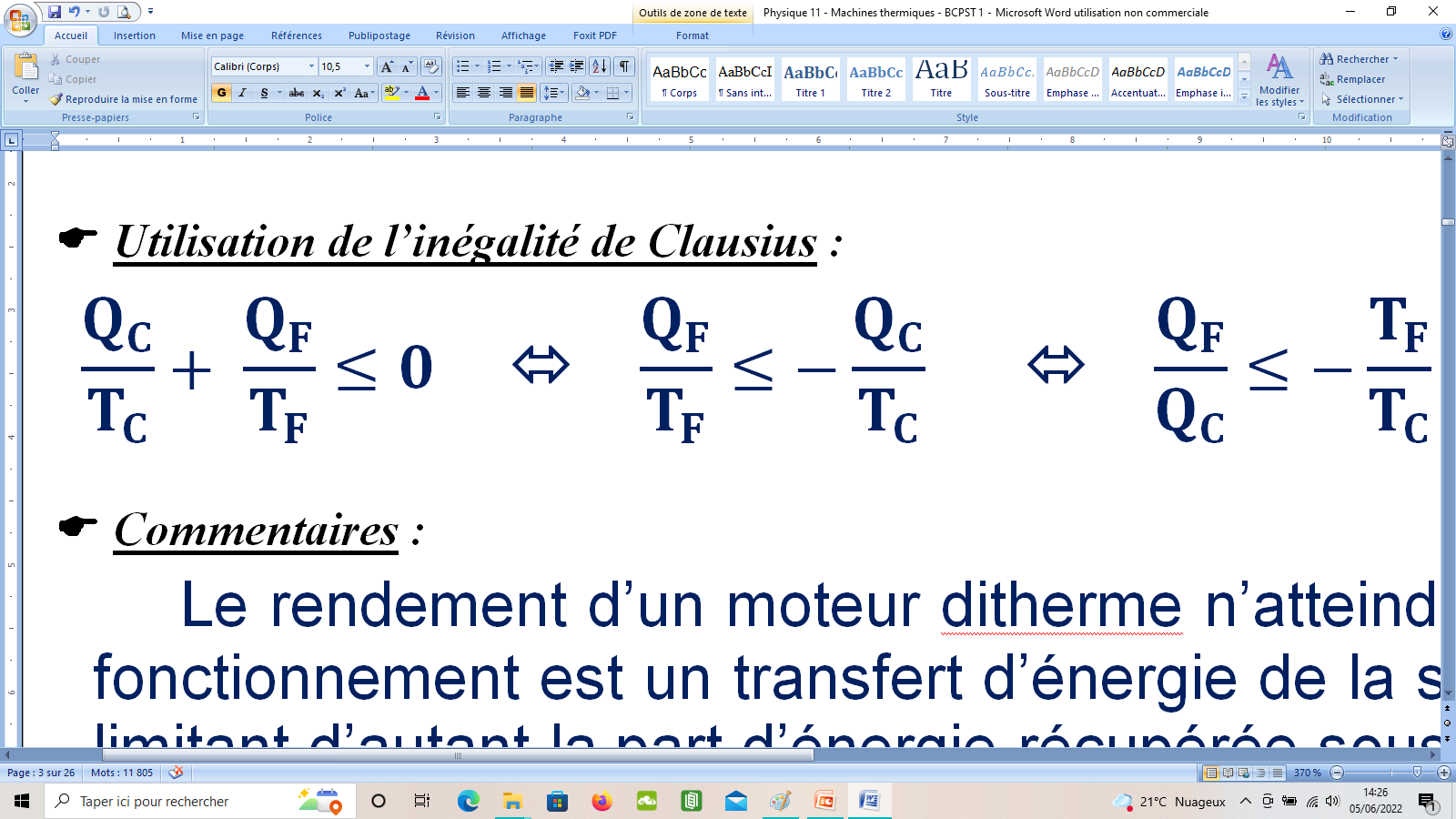 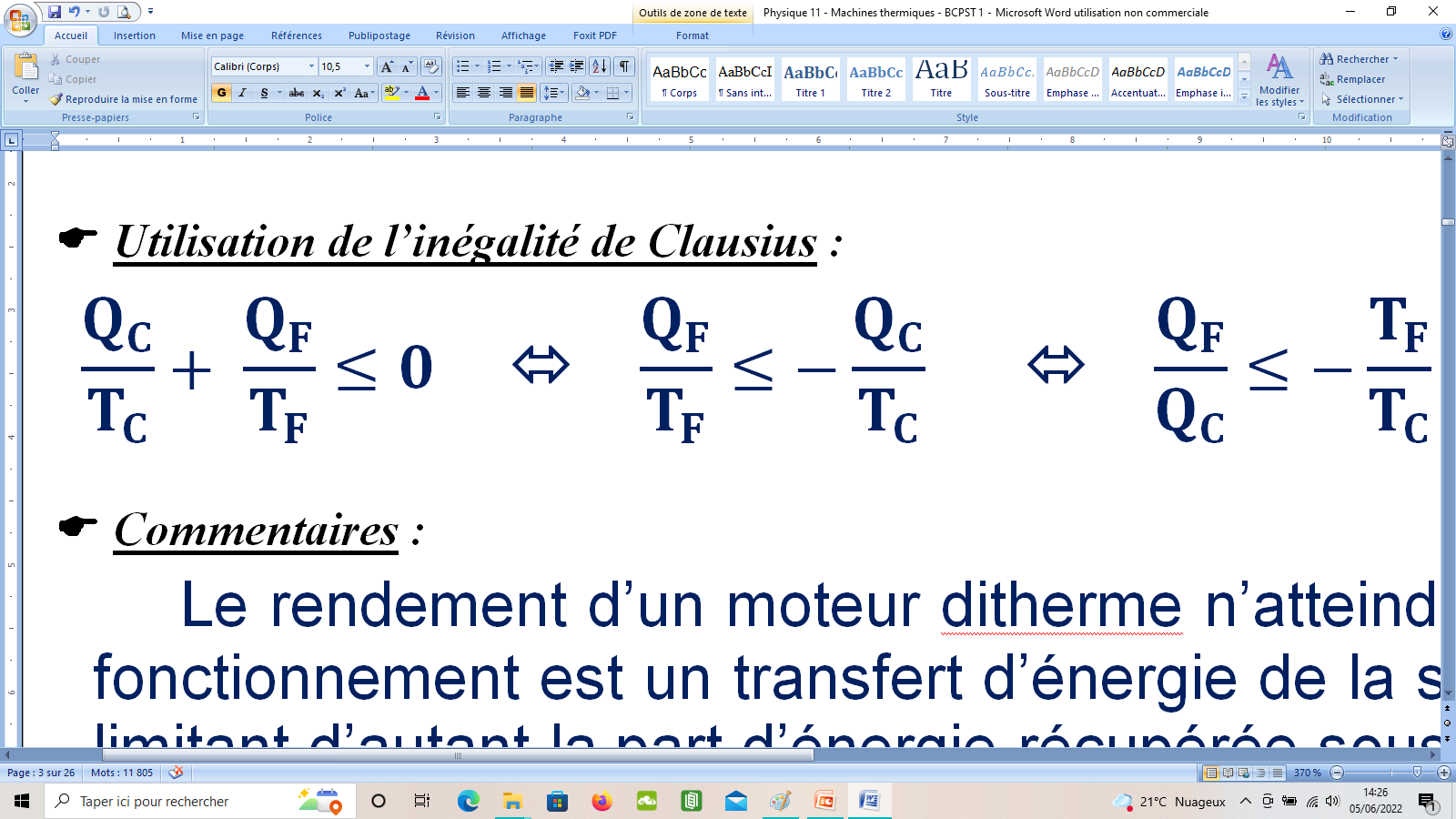 (QC > 0)
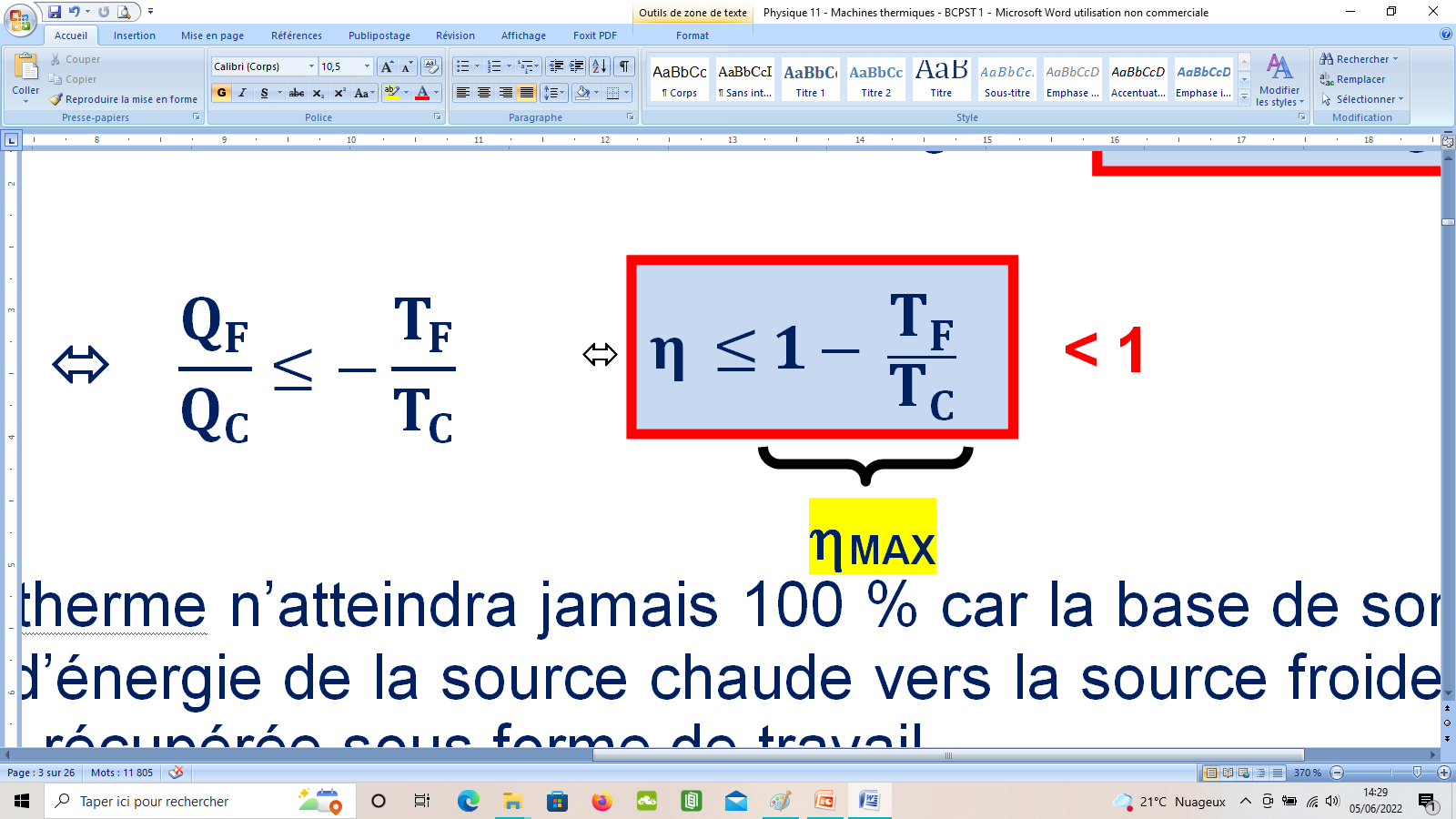 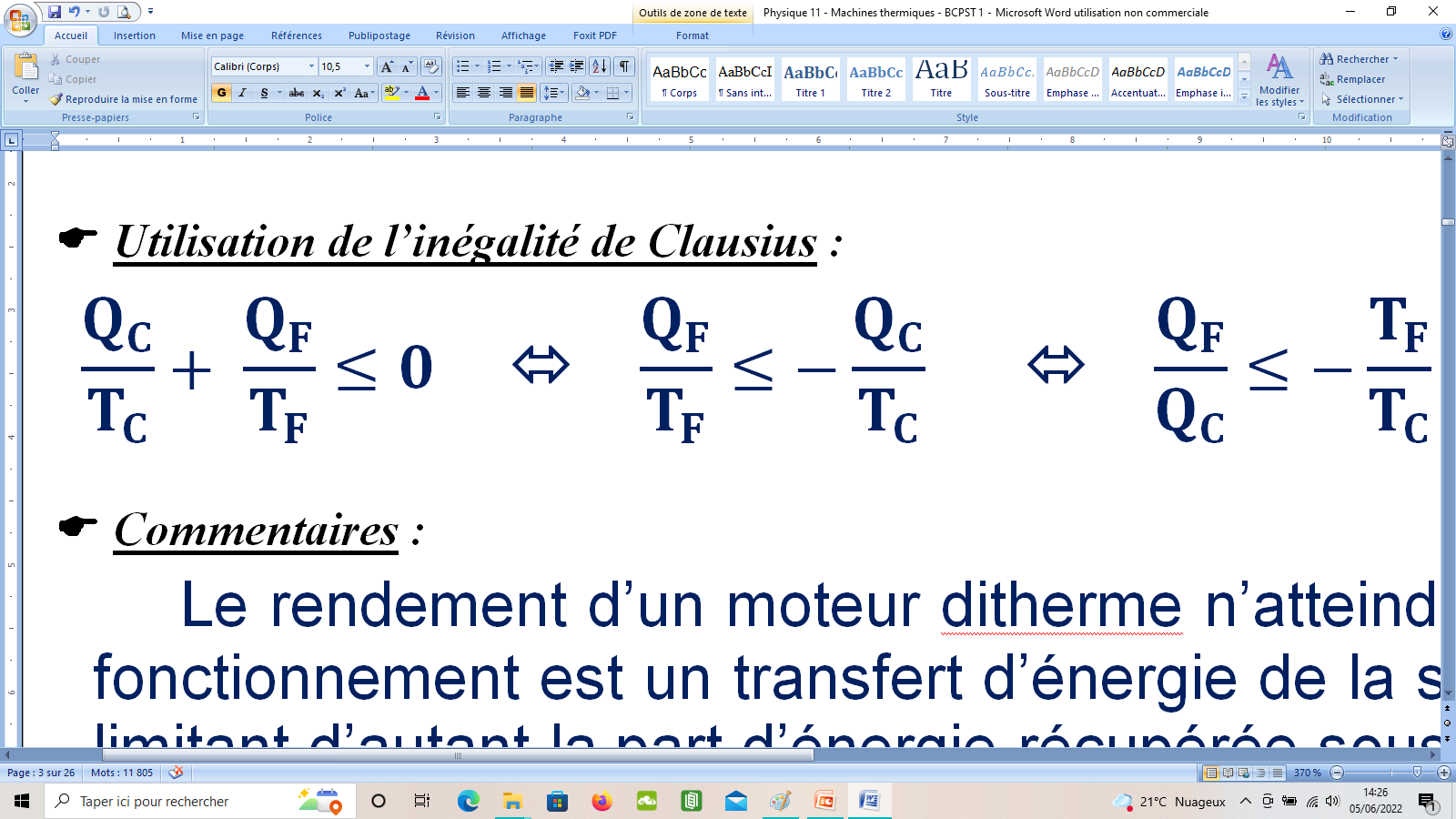 < 1
hMAX
Le rendement maximal hmax d’un moteur ditherme (appelé rendement de Carnot) est strictement inférieur à 100 %.
Il ne dépend que de TF et de TC et il est d’autant plus grand que l’écart entre TC et TF est grand.
 Ordres de grandeurs :
Calculer le rendement maximal d’un moteur ditherme pour lequel TF = 20 °C et TC = 500 °C.
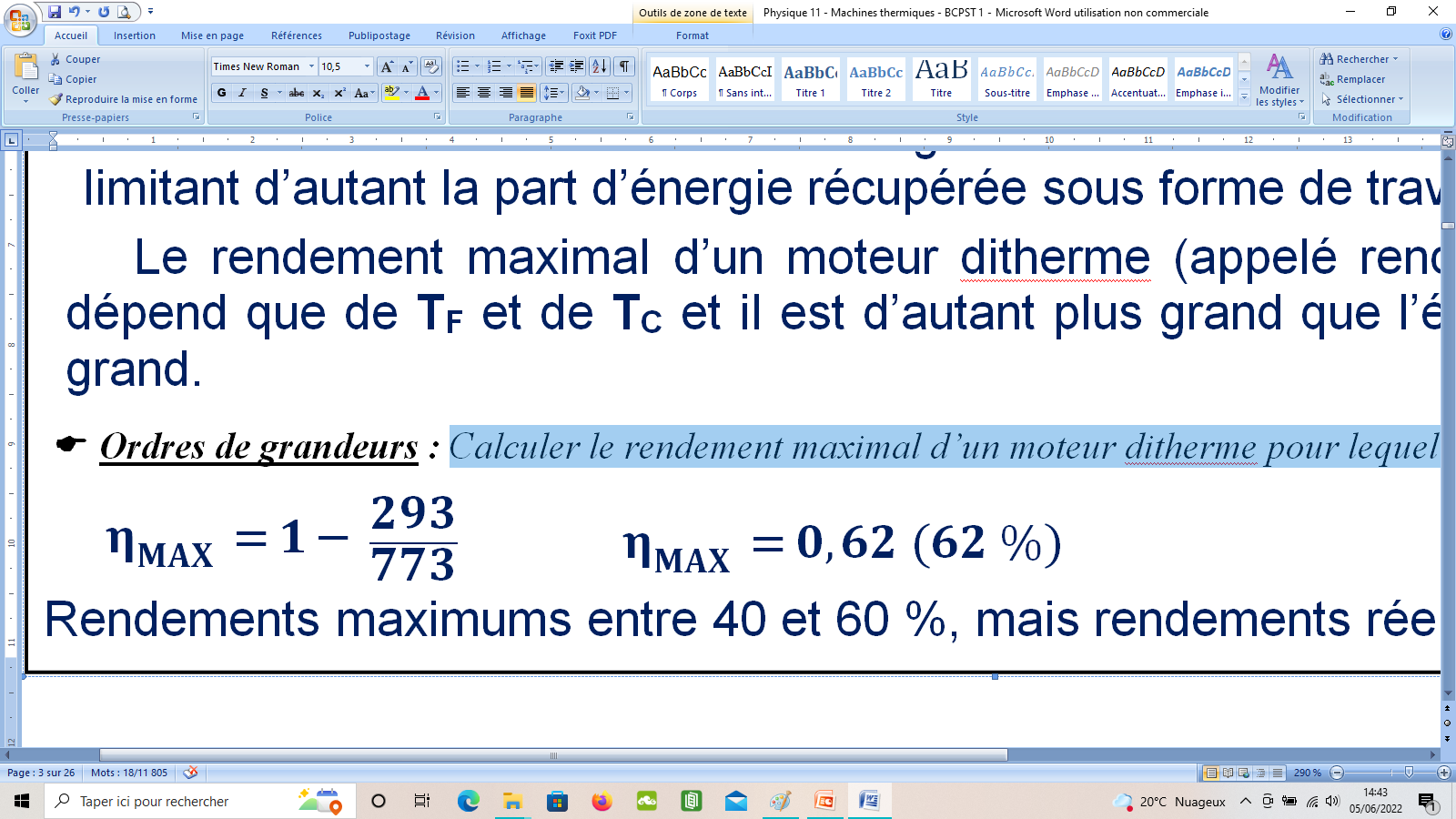 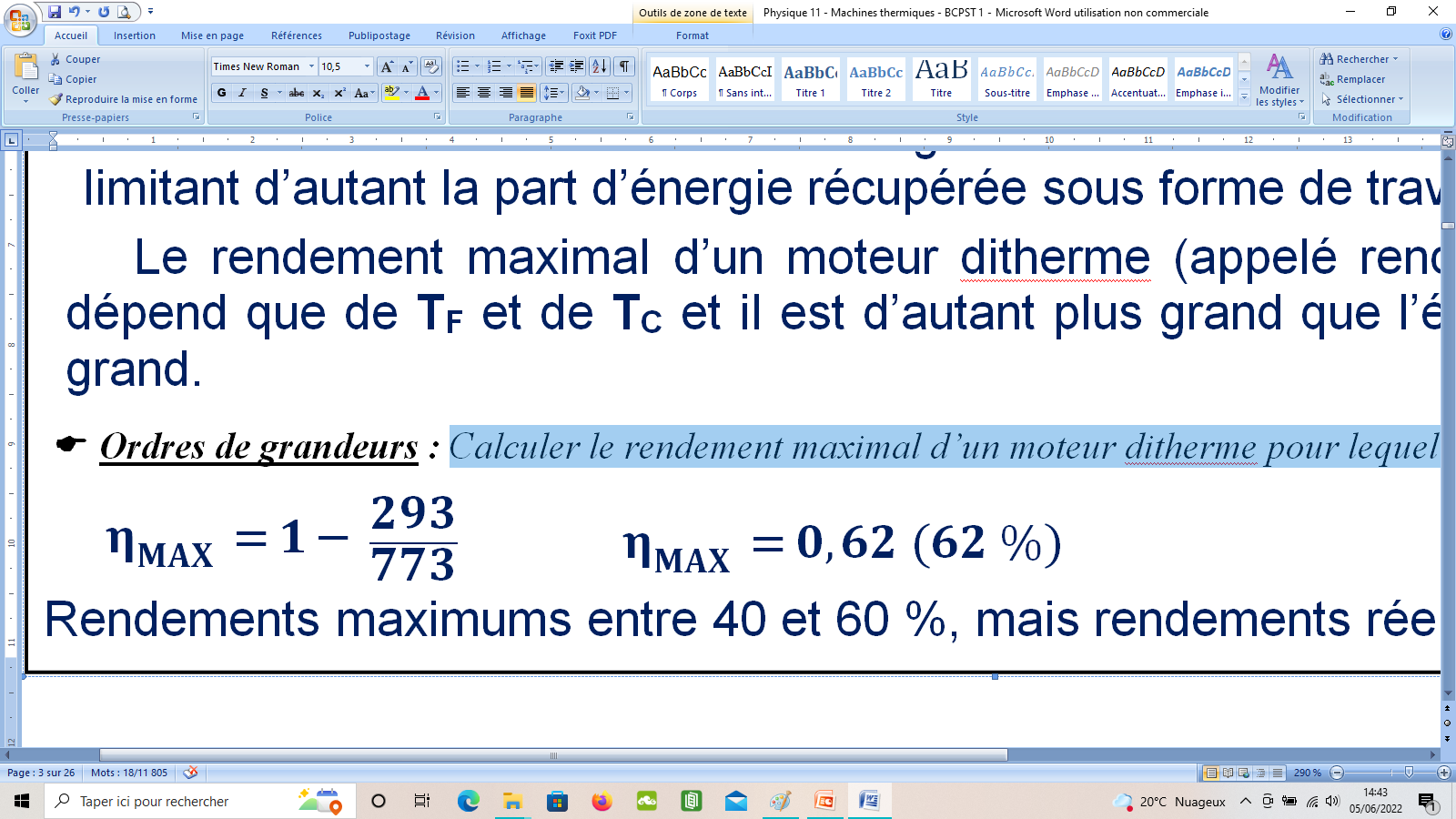  Commentaires :
Le rendement maximal hmax d’un moteur ditherme (appelé ren-dement de Carnot) est strictement inférieur à 100 %.
     Il ne dépend que de TF et de TC et il est d’autant plus grand que l’écart entre TC et TF est grand.
 Ordres de grandeurs :
Calculer le rendement maximal d’un moteur ditherme pour lequel TF = 20 °C et TC = 500 °C.
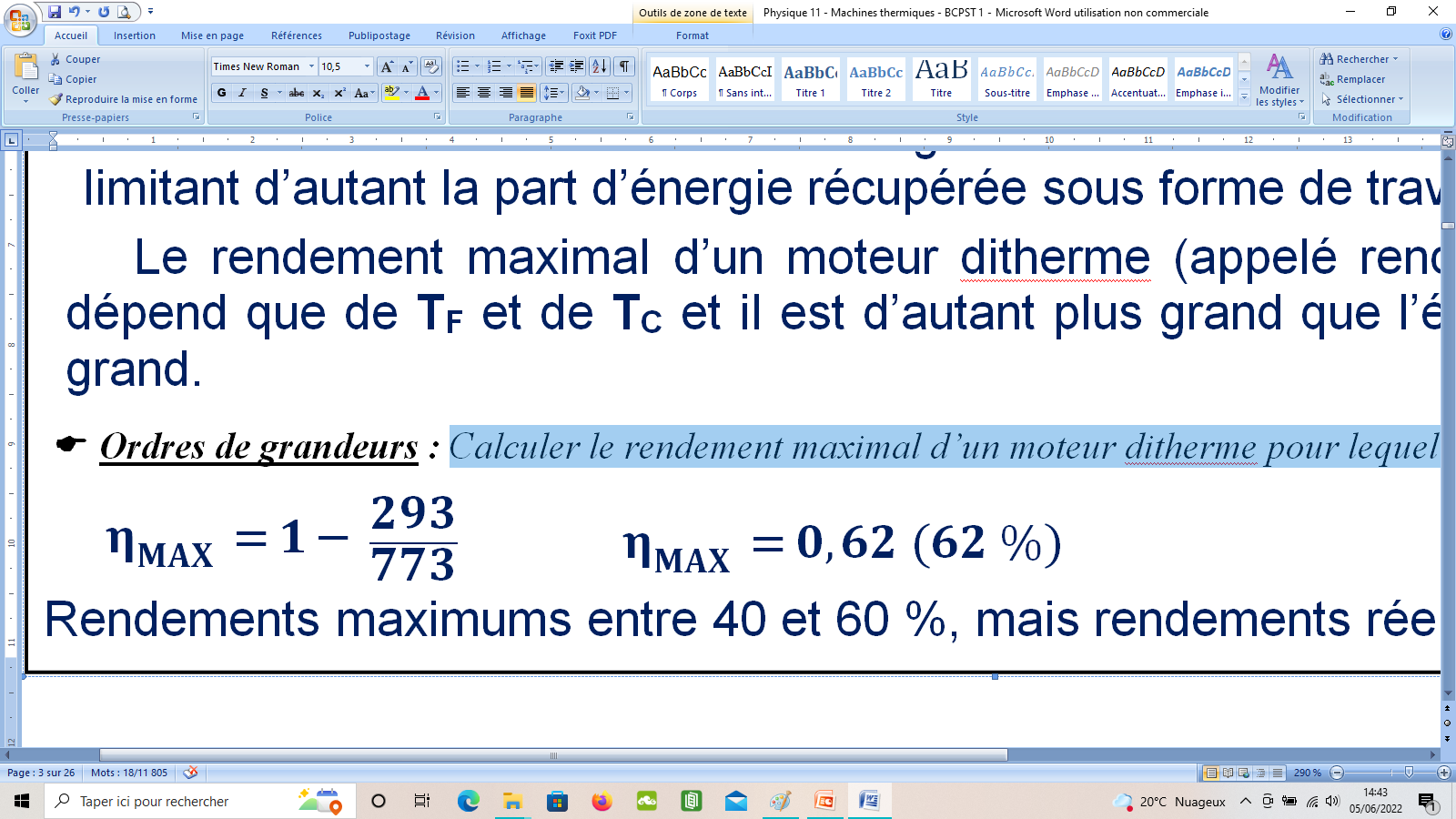 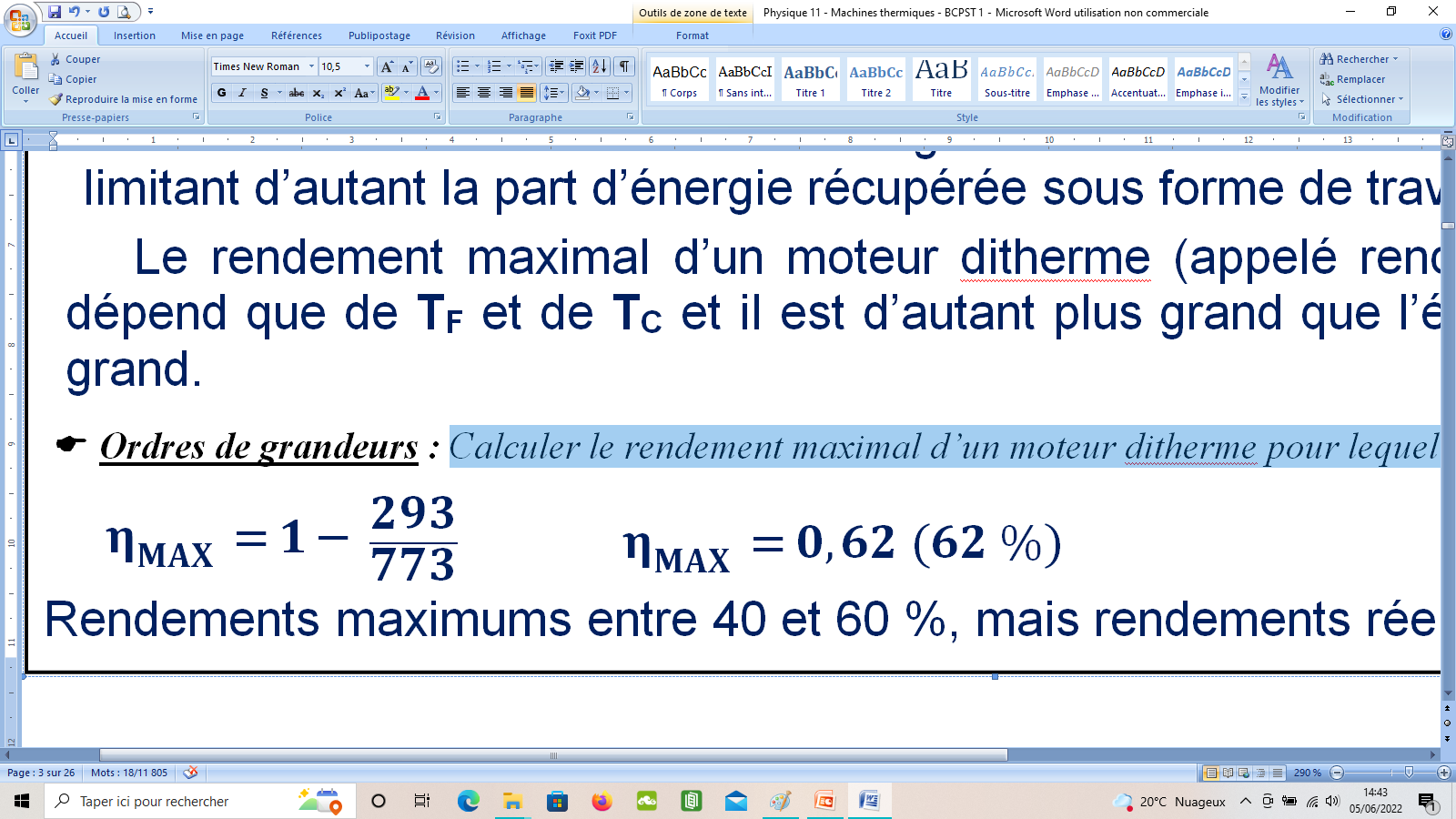  Rendements maximums entre 40 % et 70 %, 
                                                mais rendements réels entre 20 % et 40 %.
c/ Représentation du cycle dans un diagramme de Watt (P,V)
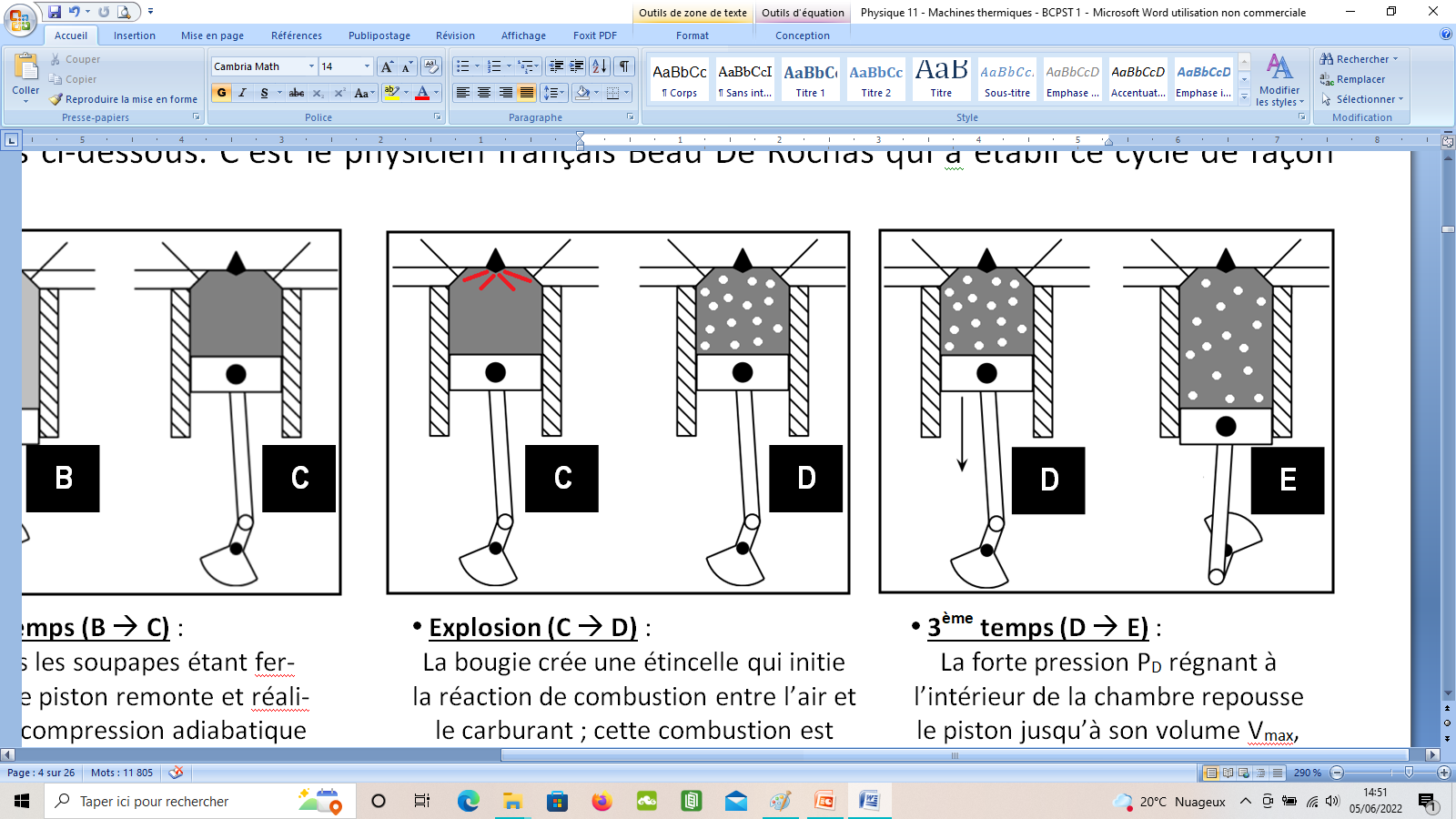 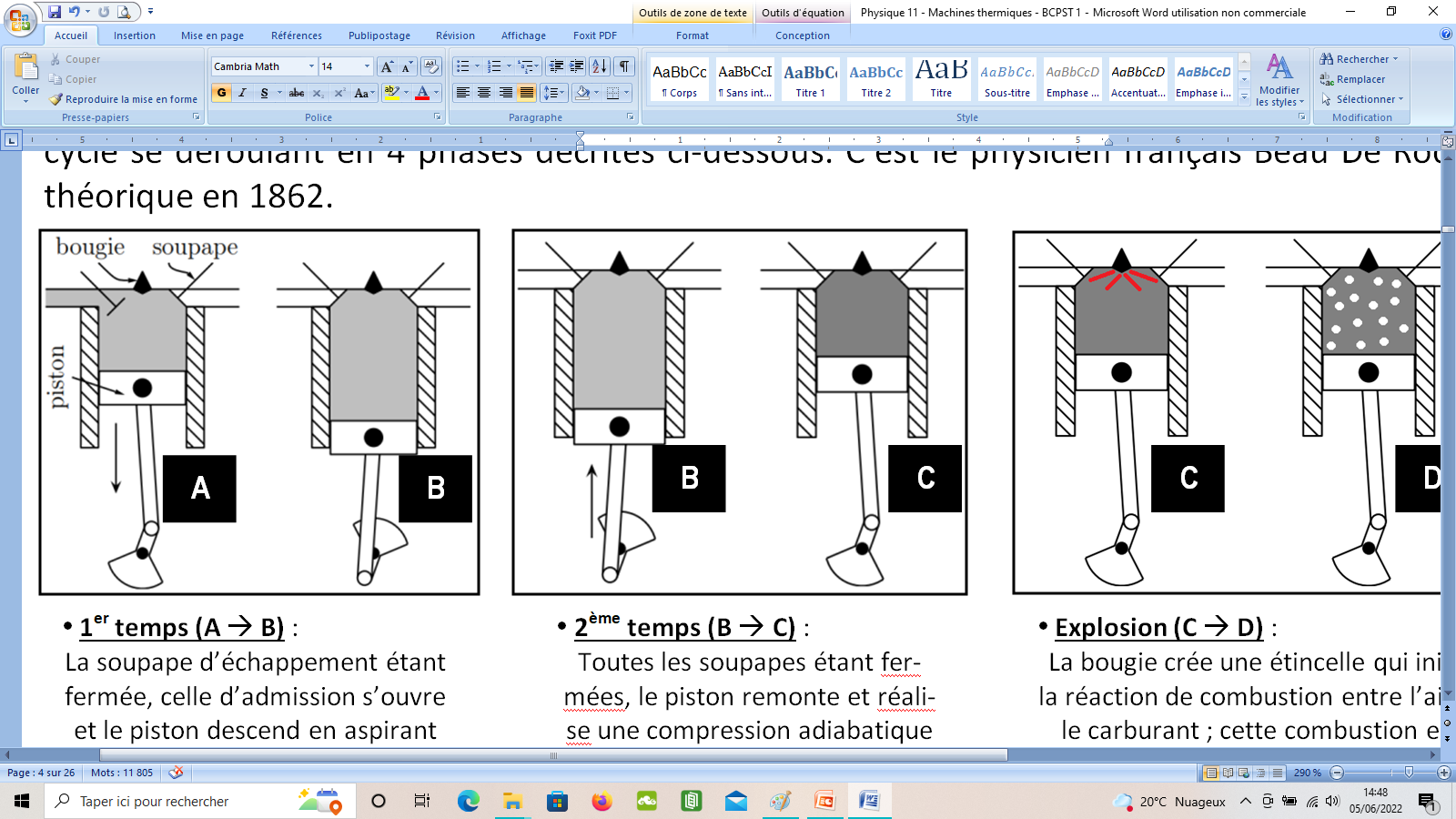 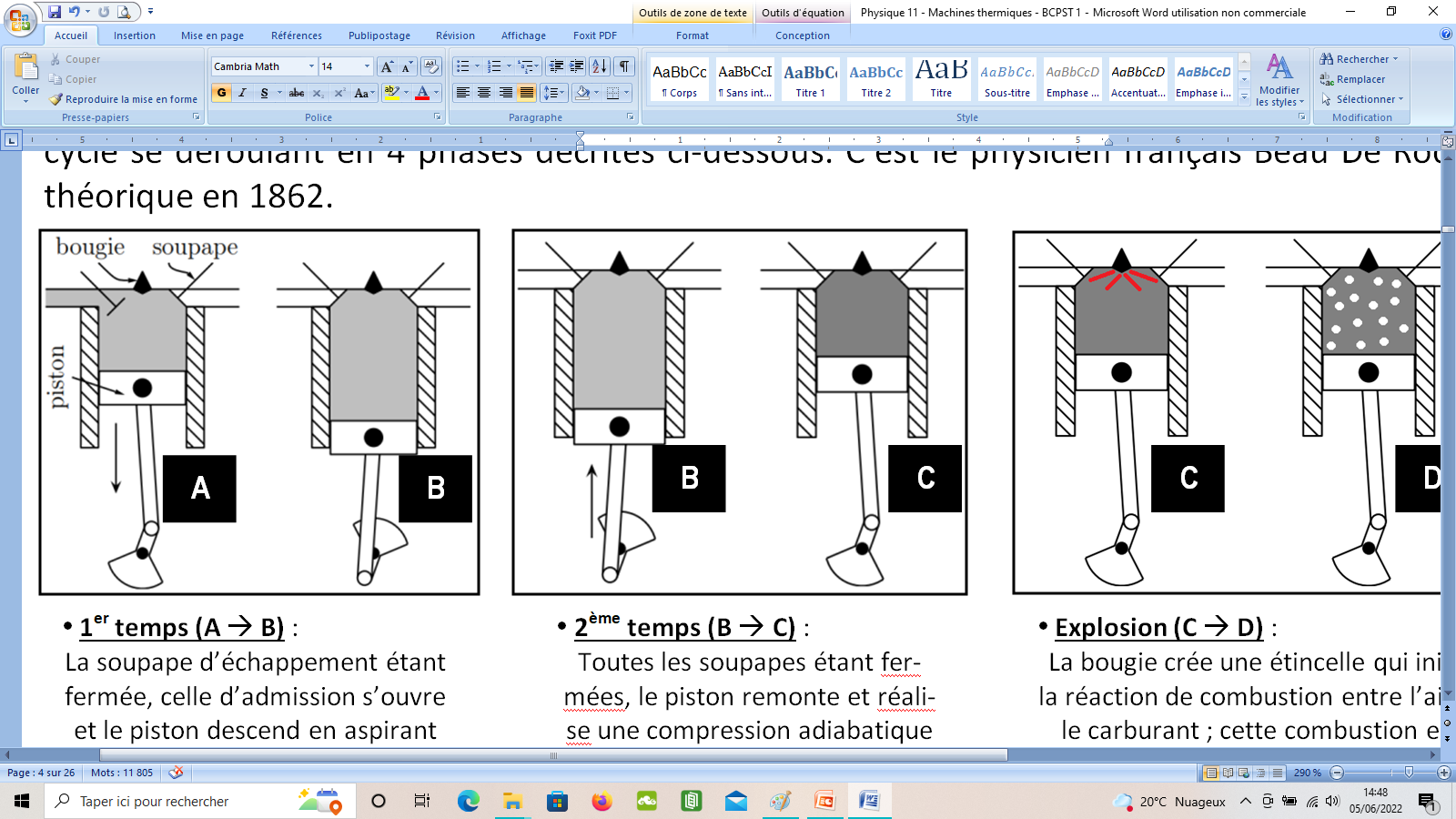 c/ Représentation du cycle dans un diagramme de Watt (P,V)
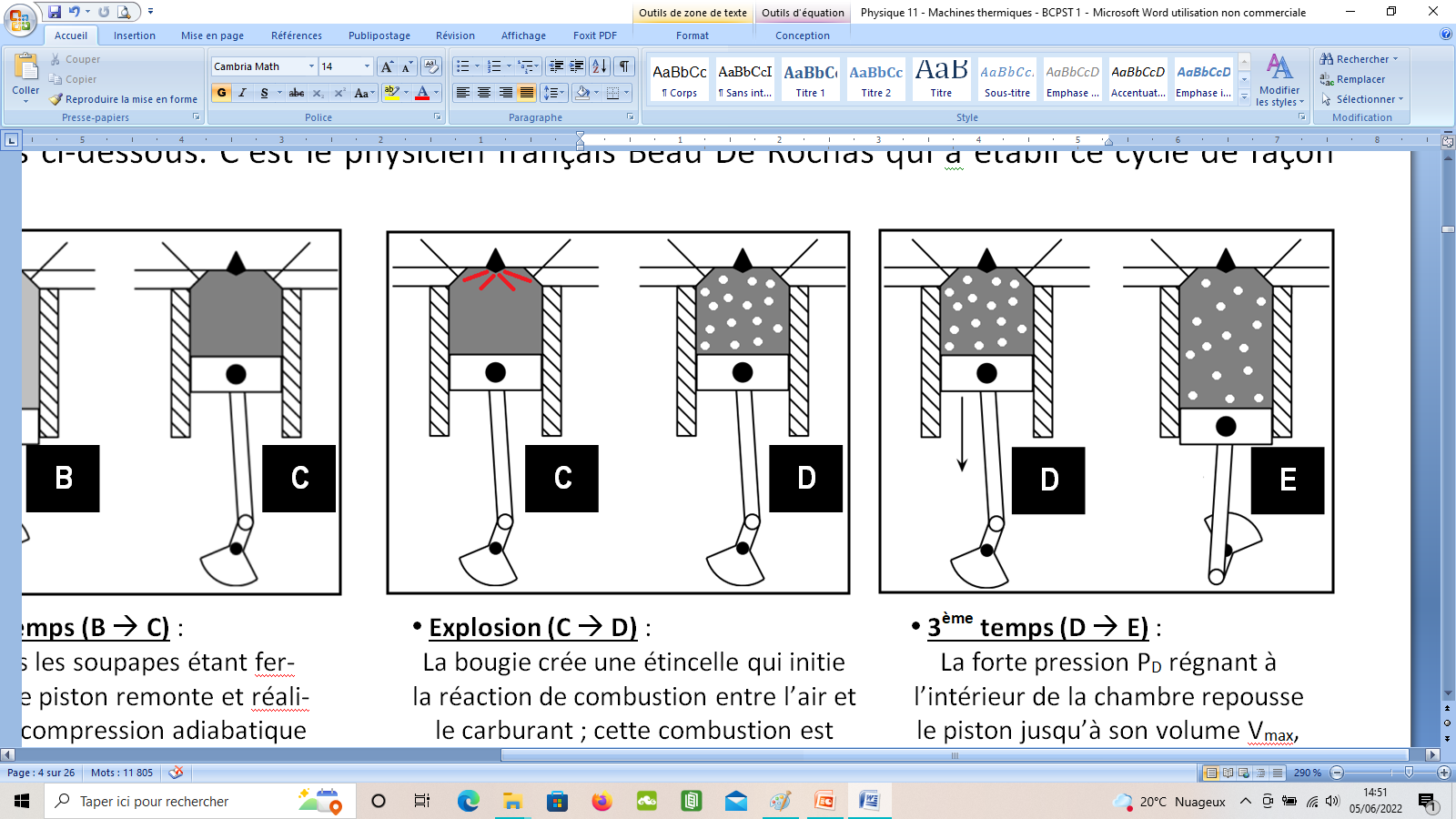 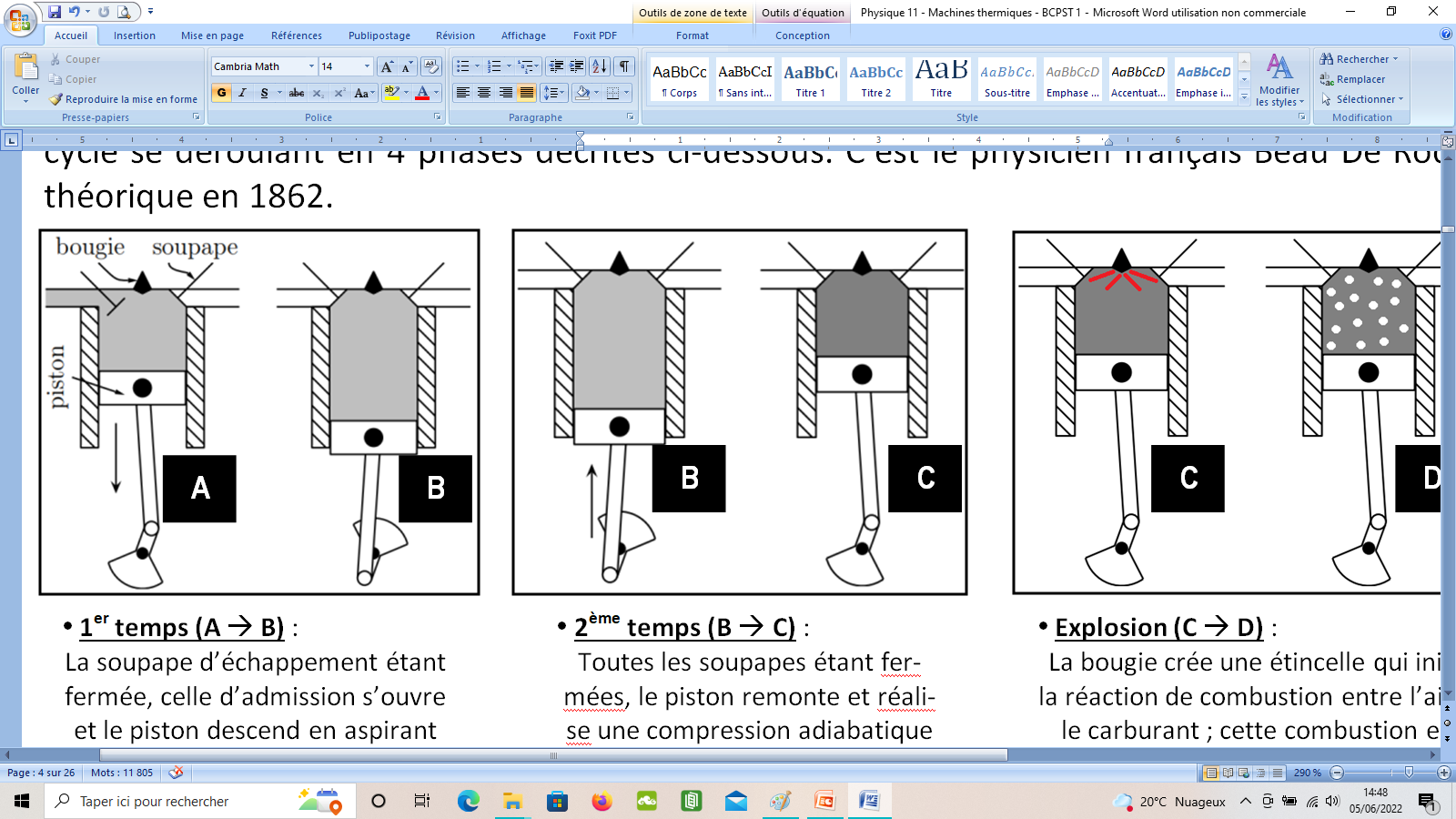 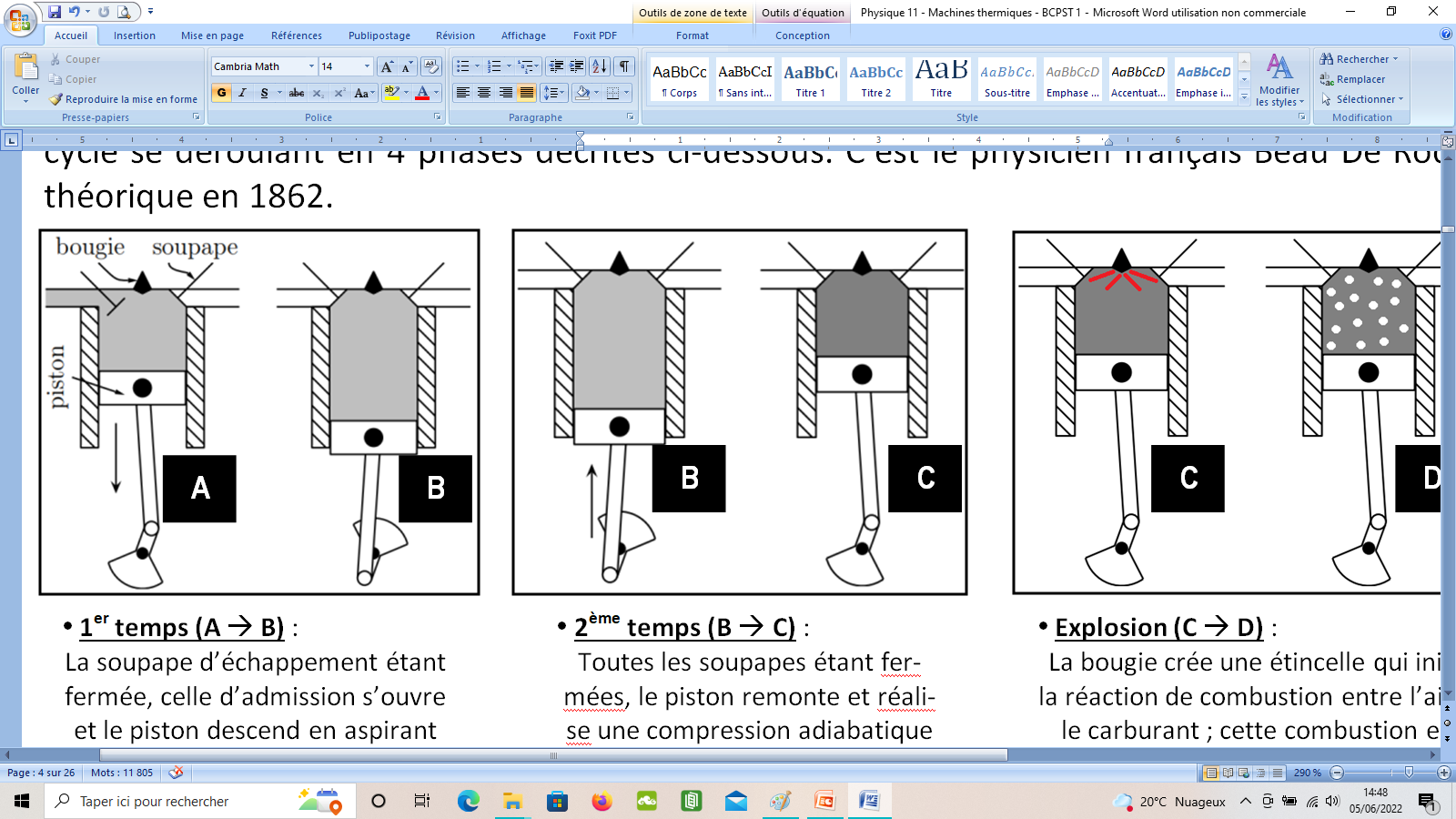 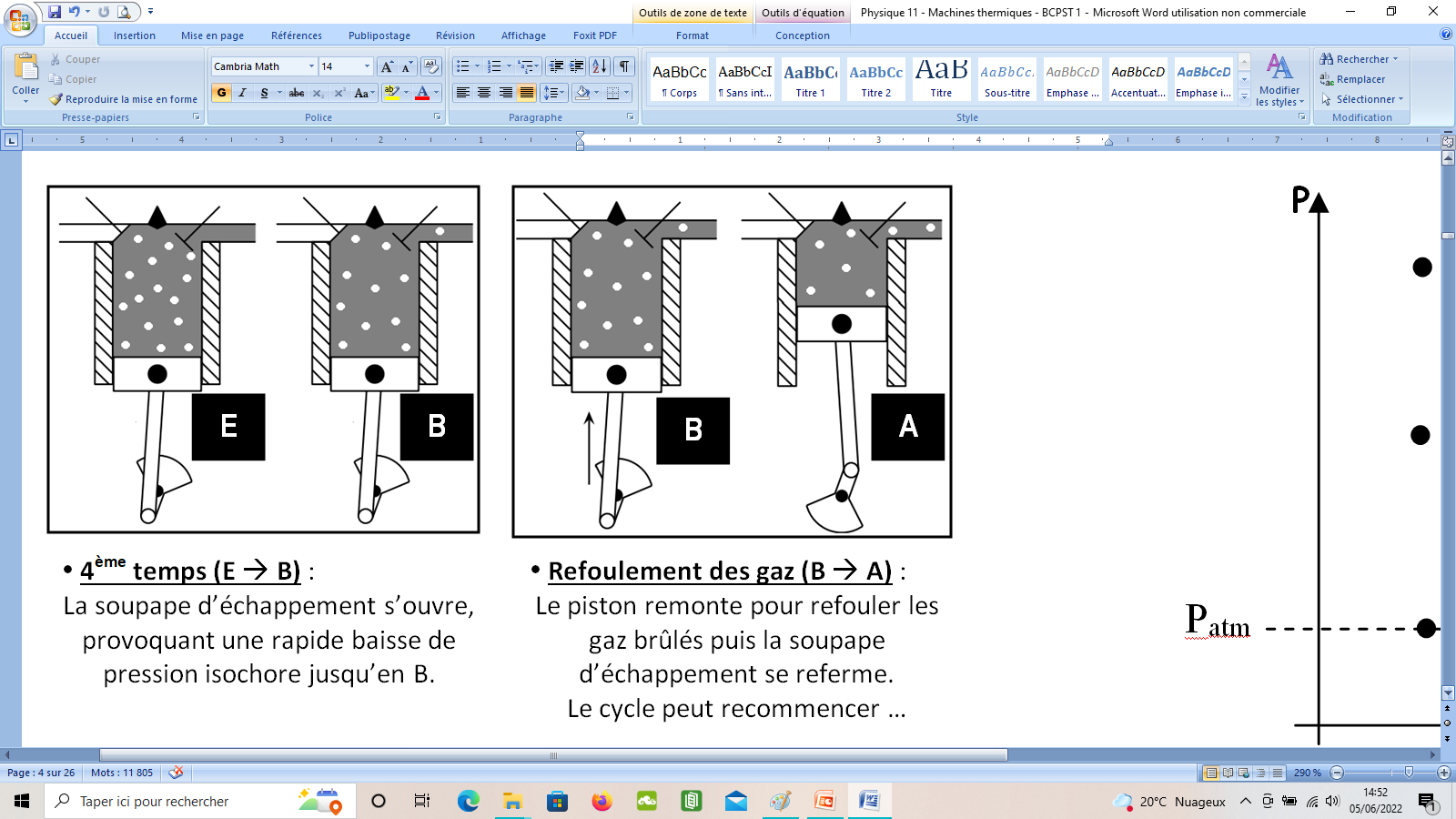 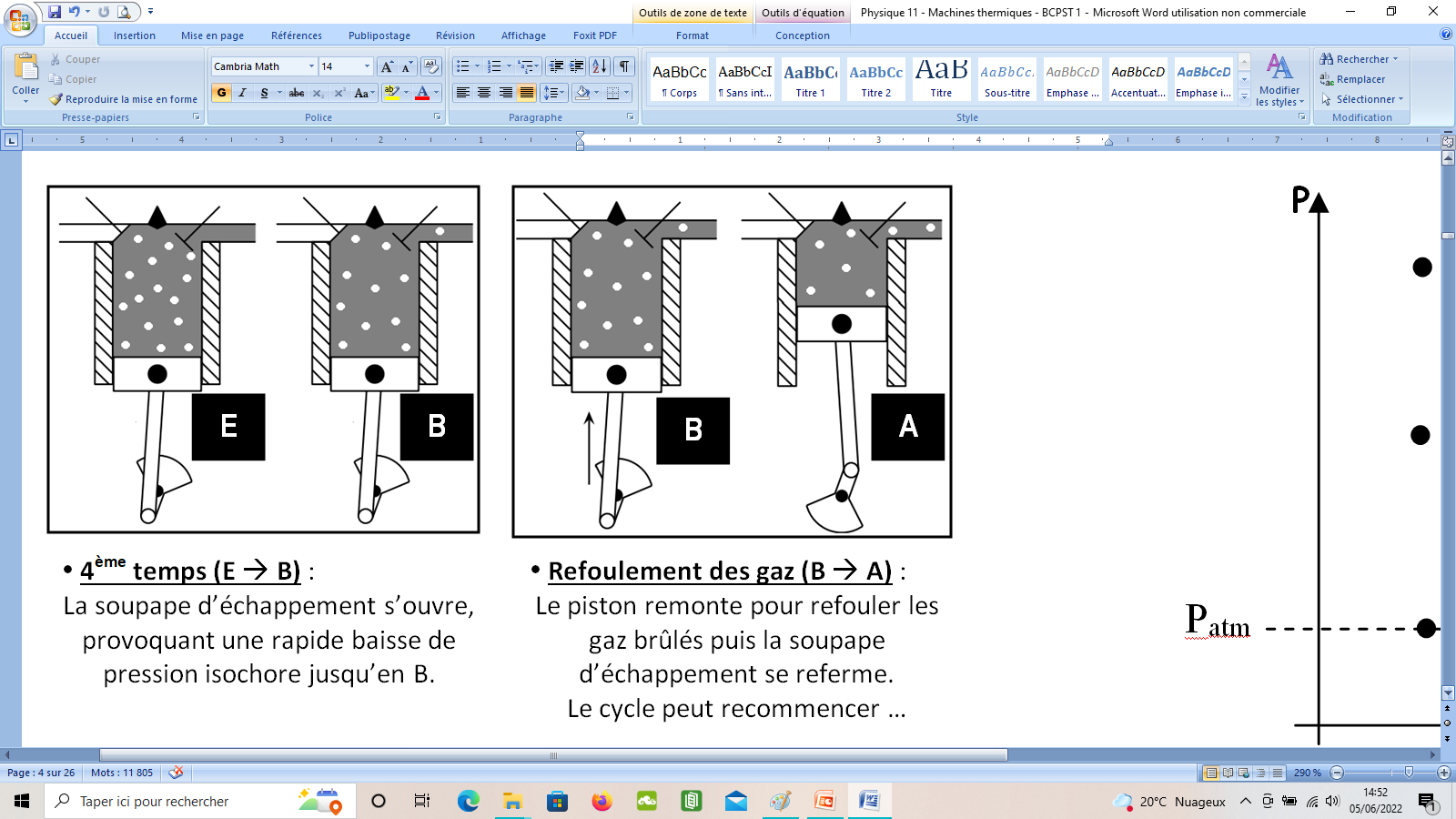 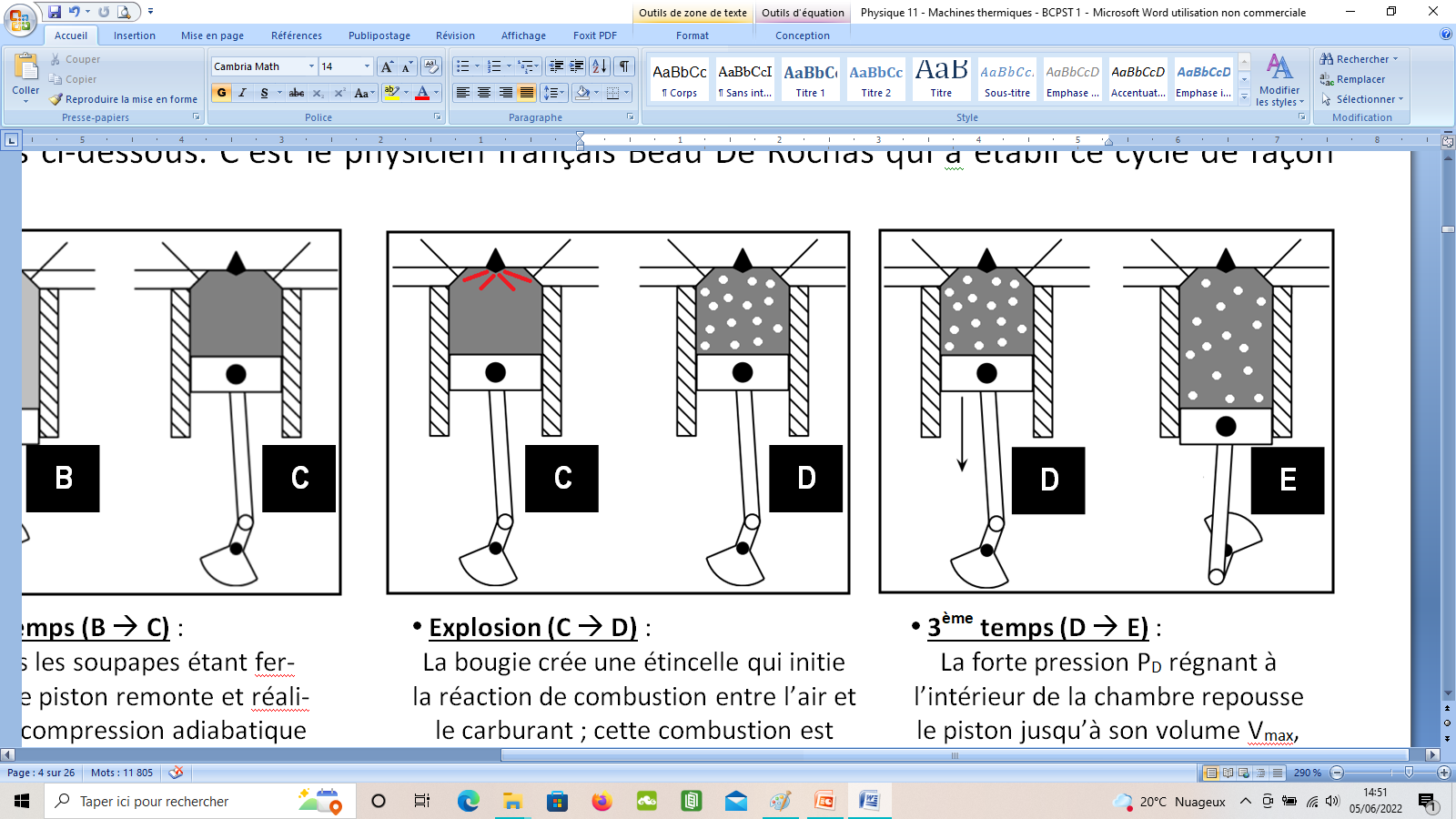  Application 2 : 
   a) Indiquer sur le diagramme de Watt (P,V) ci-dessus la position des états A, B, C, D et E puis relier ces points par des droites ou par des courbes fléchées en accord avec le type de transformations subies par le gaz.
c/ Représentation du cycle dans un diagramme de Watt (P,V)
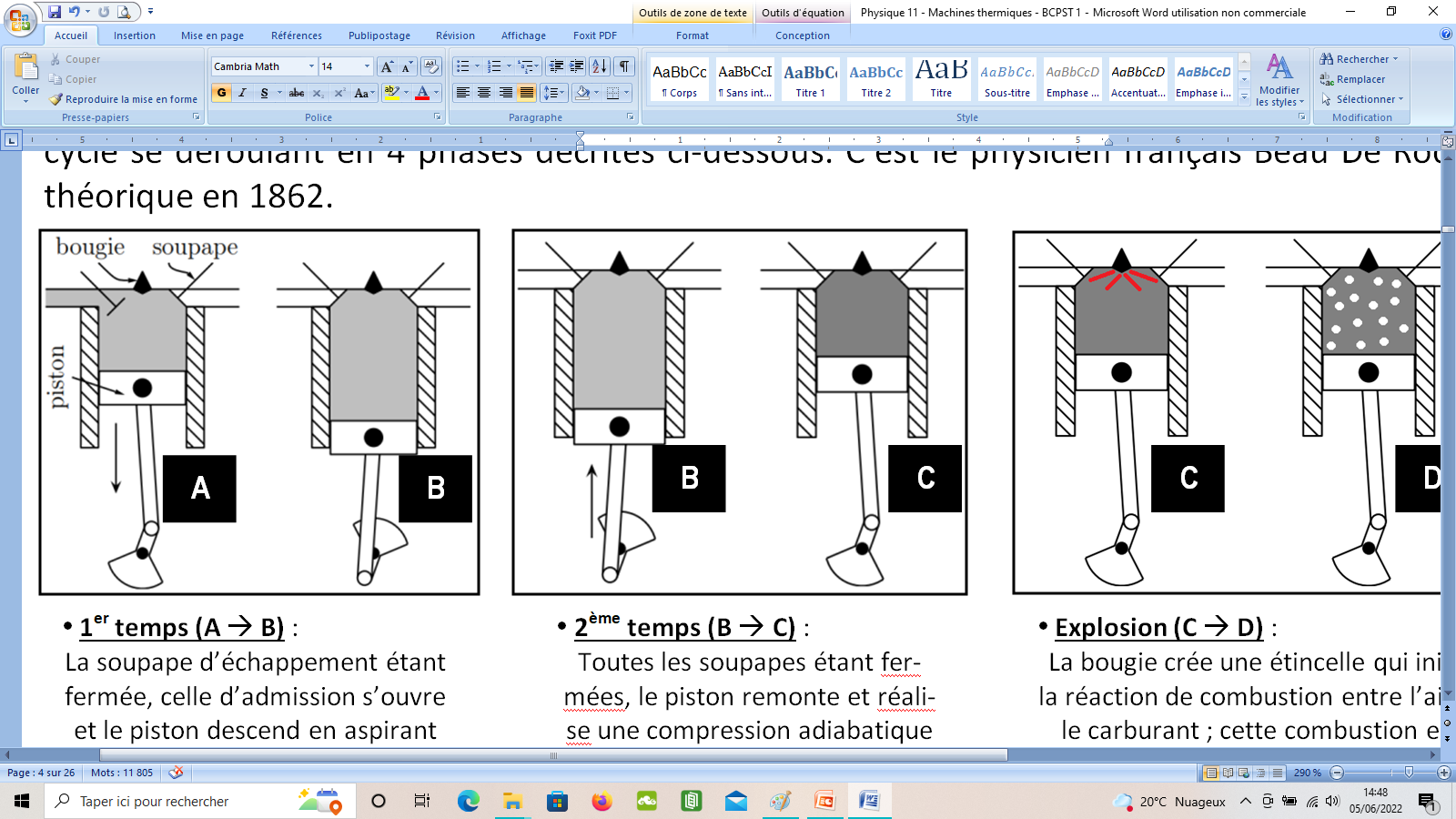 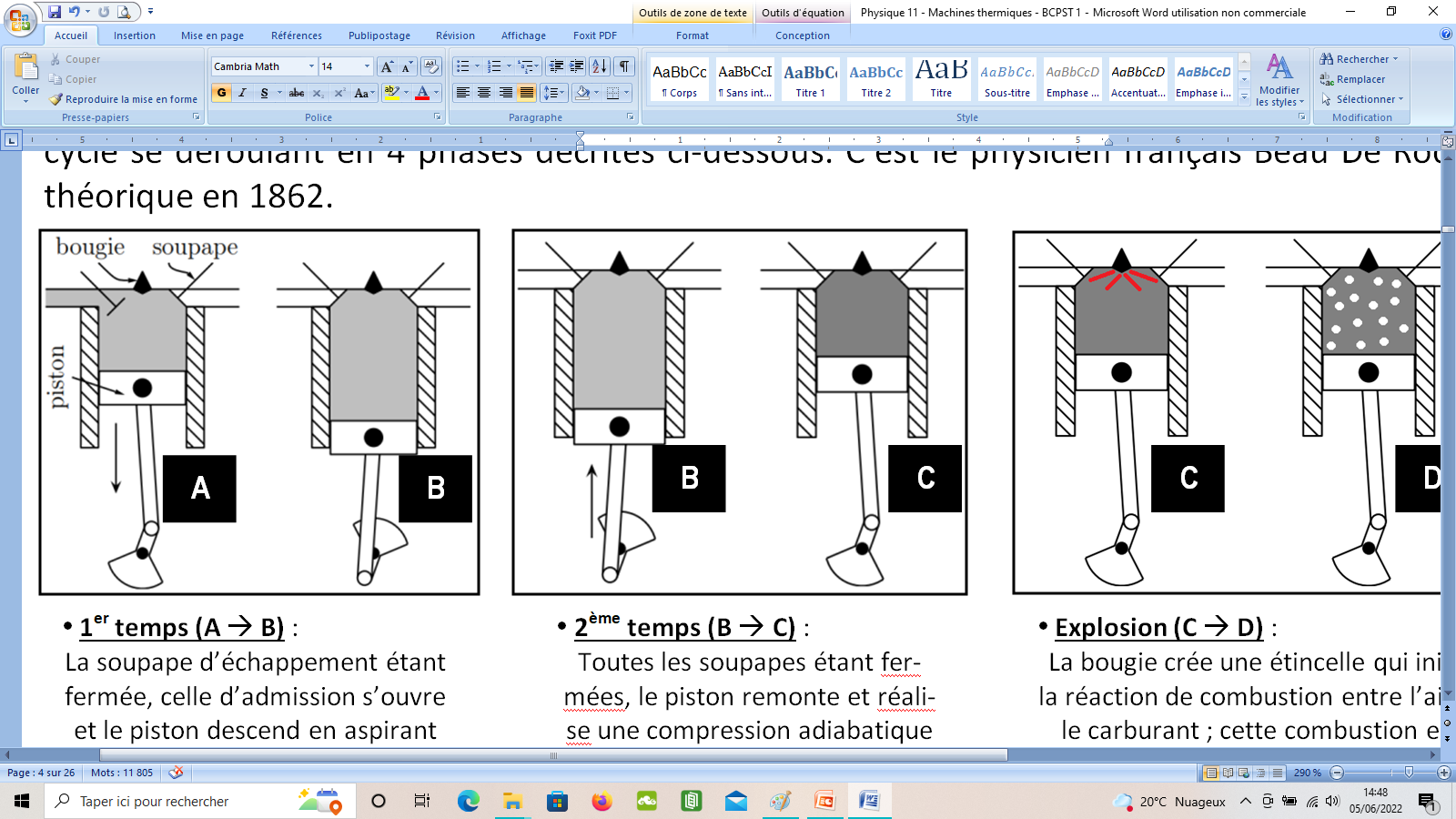 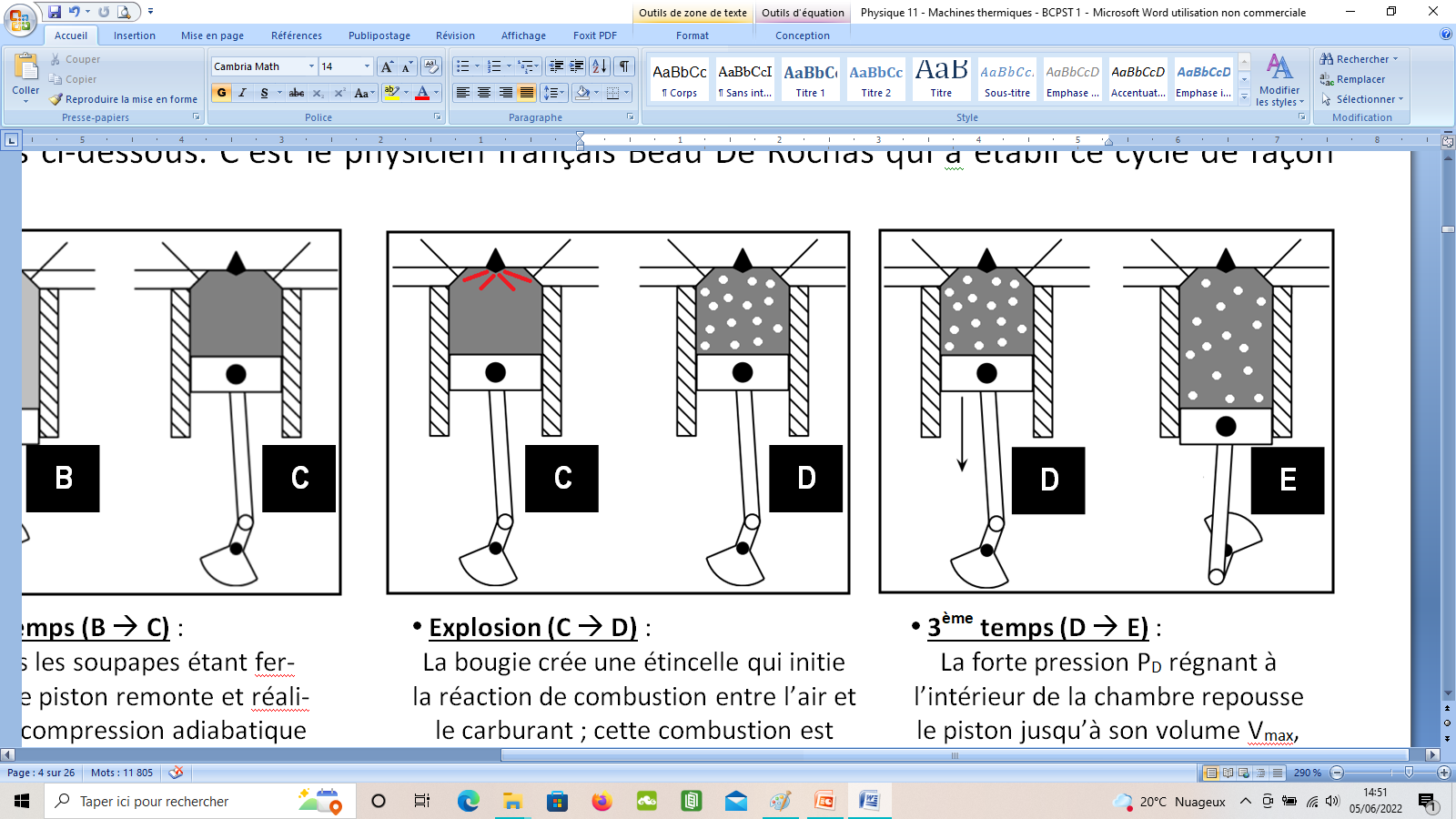 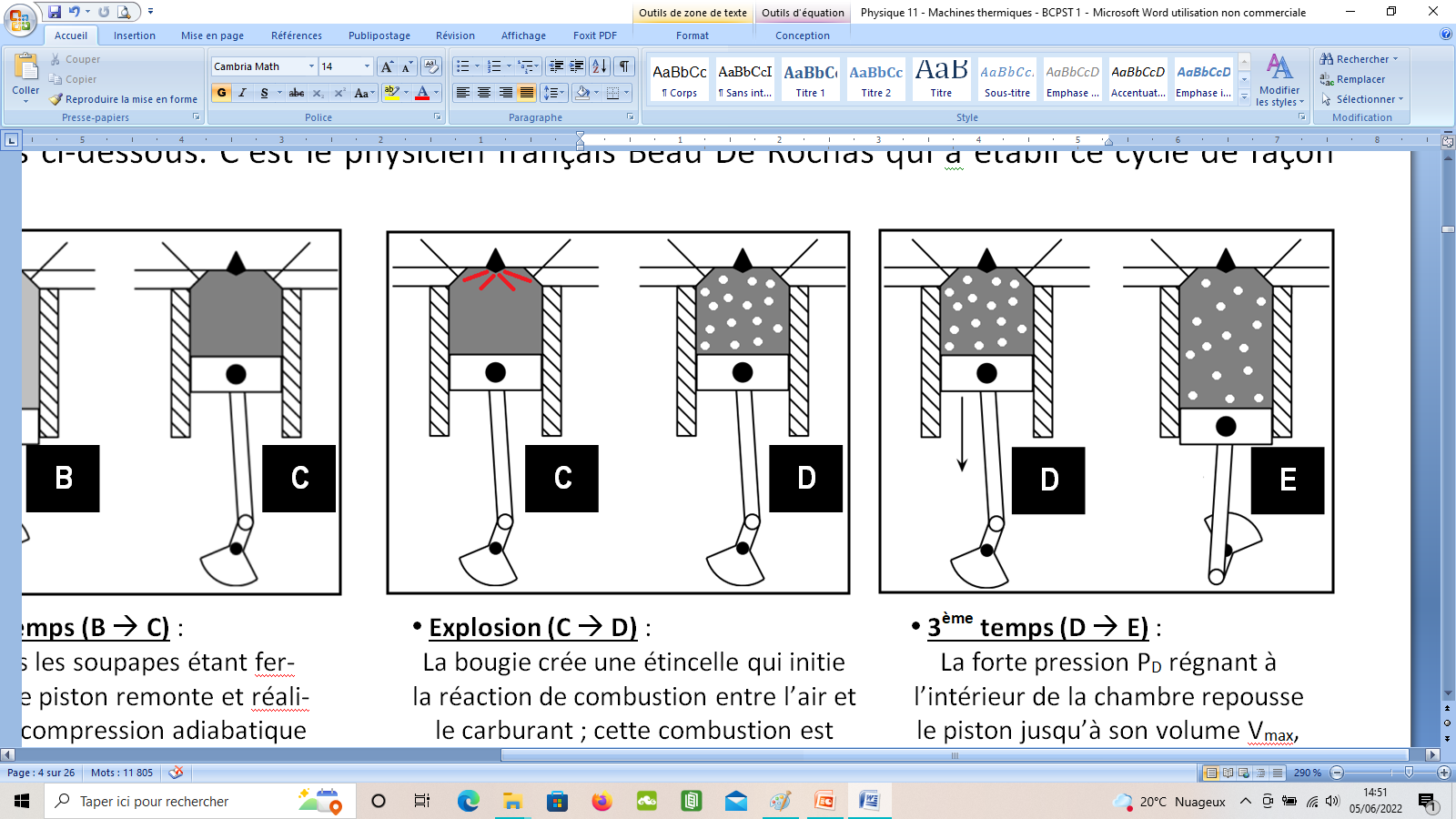 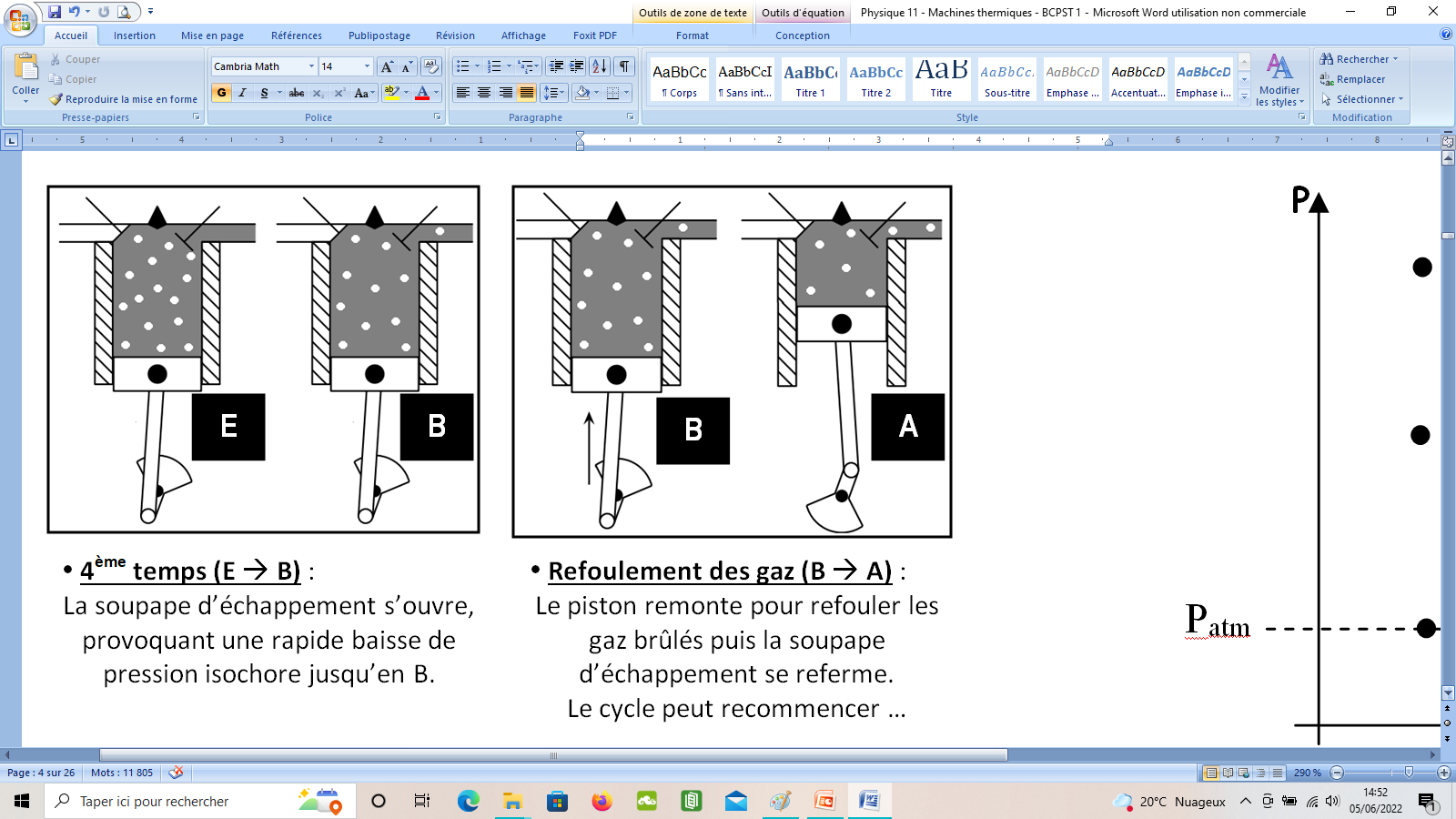 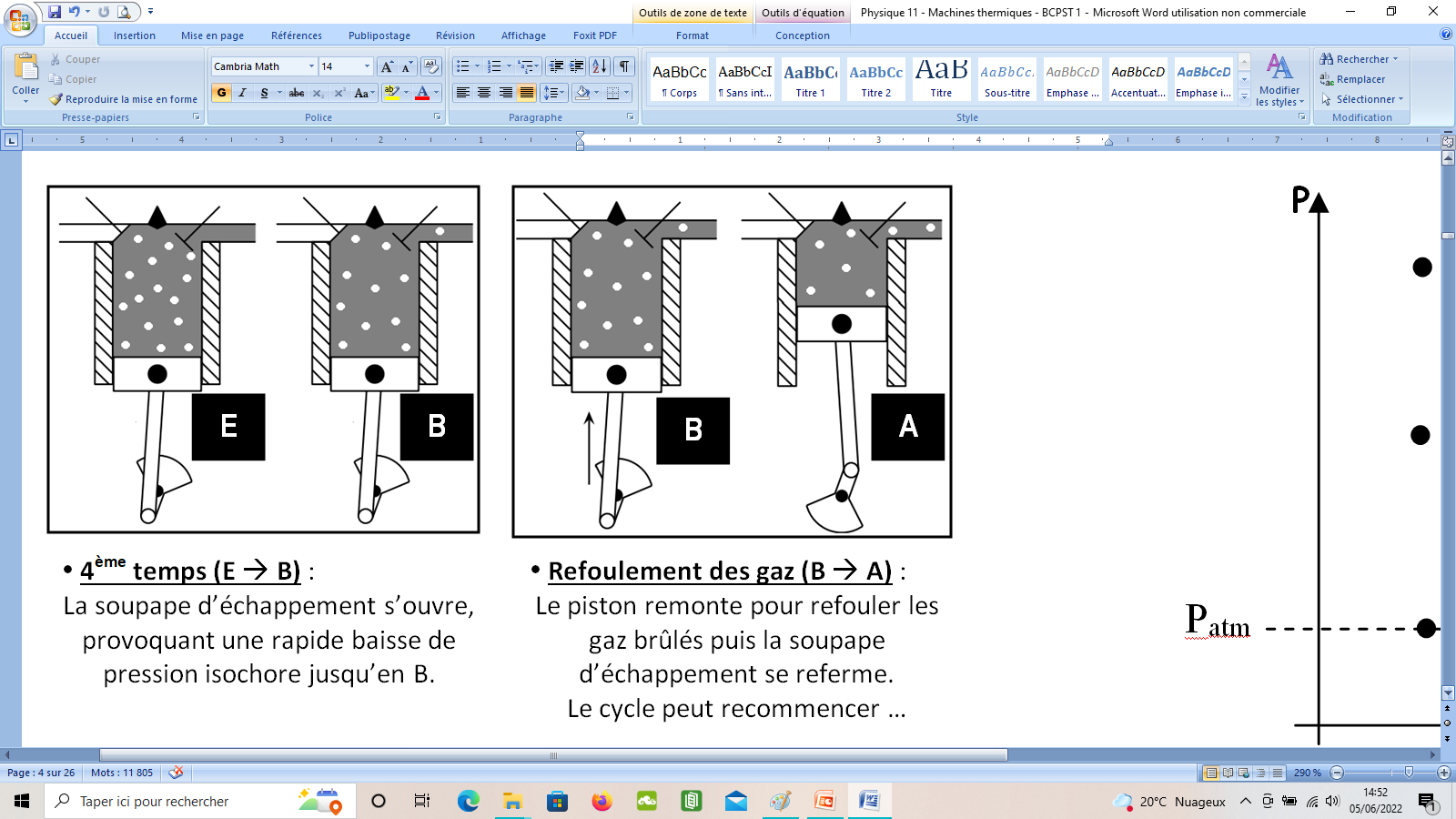 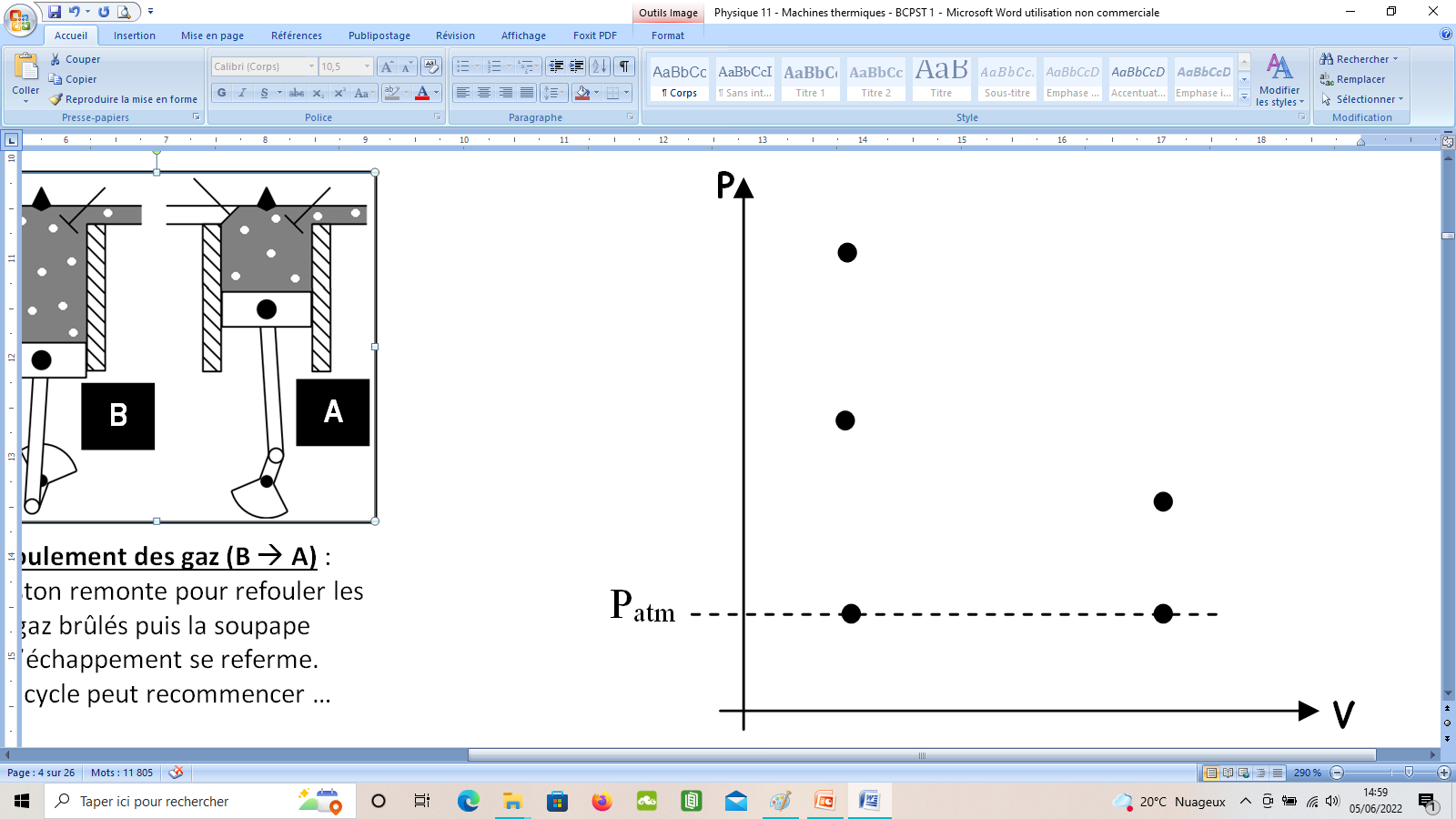 D
C
E
 Application 2 : 
a) Indiquer sur le diagramme de Watt (P,V) la position des états A, B, C, D et E puis relier ces points par des droites ou par des courbes fléchées en accord avec le type de transformations subies par le gaz.
A
B
b) Rappeler comment on peut qualitativement déterminer algébriquement le signe du travail des forces de pression reçu par un système sur un diagramme de Watt.
 Application 2 : 
a) Indiquer sur le diagramme de Watt (P,V) la position des états A, B, C, D et E puis relier ces points par des droites ou par des courbes fléchées en accord avec le type de transforma-tions subies par le gaz.
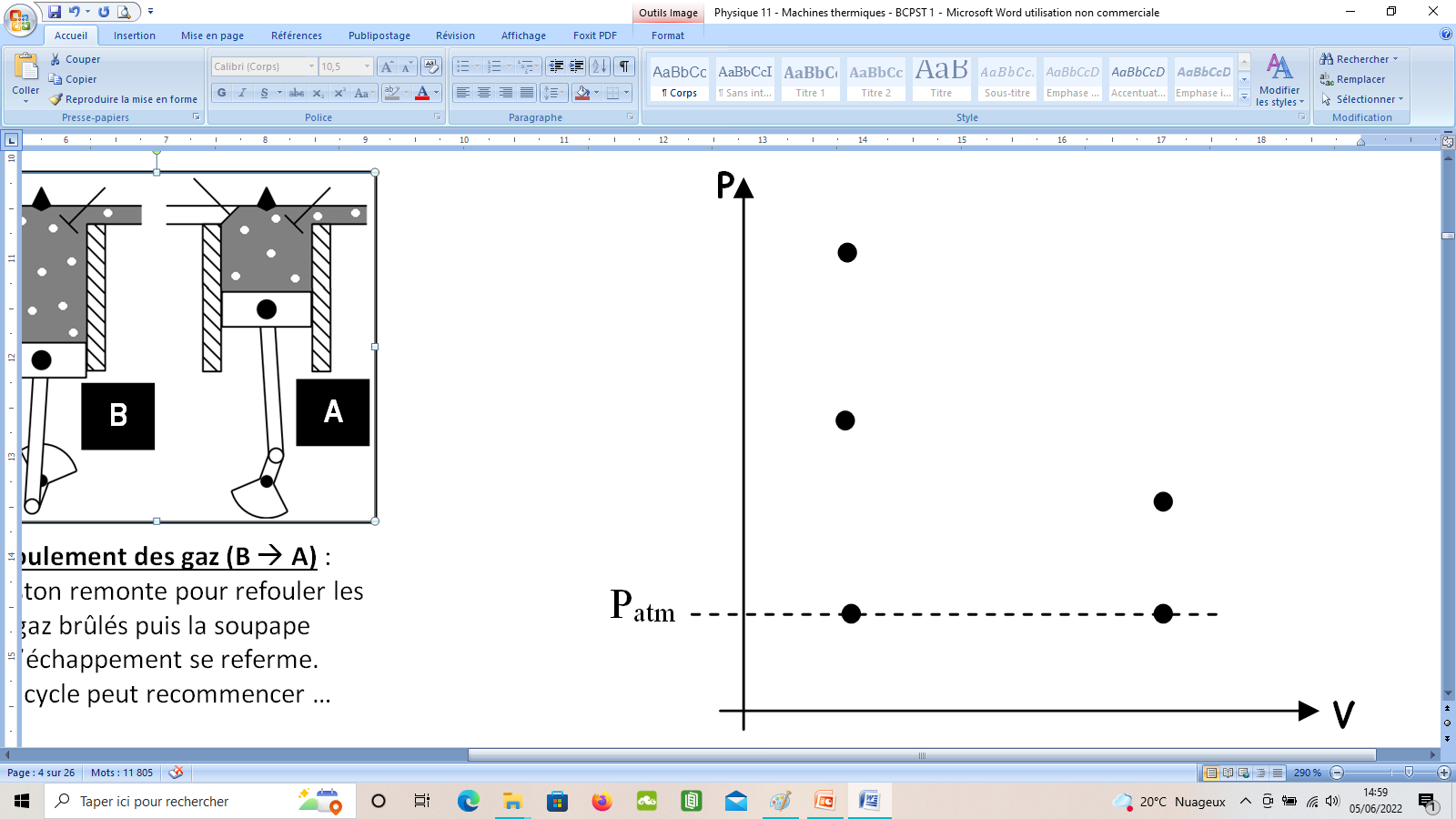 D
Cycle BCDE
C
E
b) Rappeler comment on peut qualitativement déterminer algébriquement le signe du travail des forces de pression reçu par un système sur un diagramme de Watt.
B
A
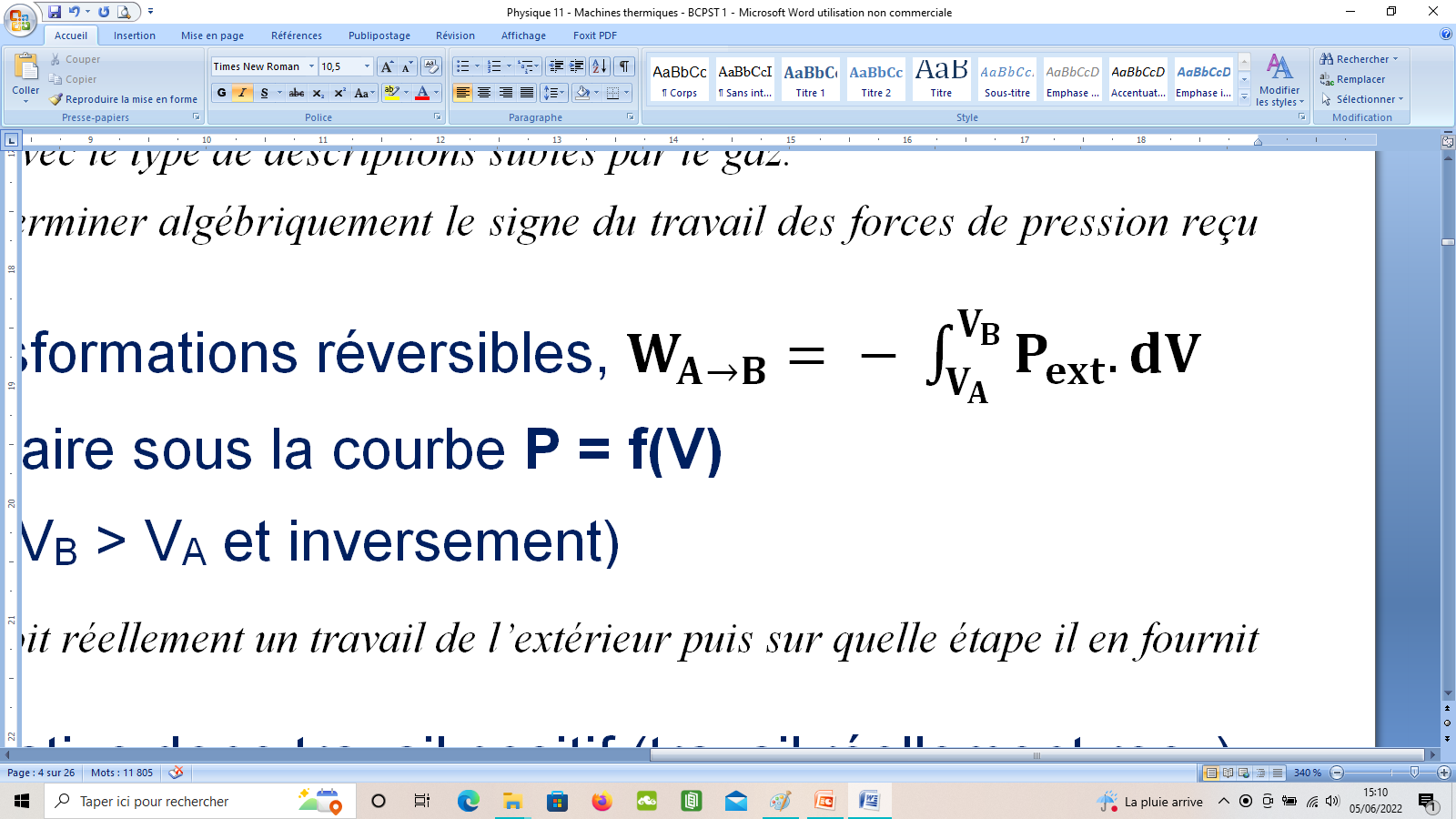 Rappel Cours Phy 06 :
Pour les transformations réversibles, Pext = P :
 le travail est alors égal à l’opposée de l’aire sous la courbe P = f(V)
(Travail négatif si on se déplace vers la droite et inversement)
c) En déduire sur quelle étape du cycle le gaz reçoit réellement un travail de l’extérieur puis sur quelle étape il en fournit réellement à l’extérieur.
 B  C : Déplacement vers la gauche, donc travail > 0 (travail réellement reçu)
 D  E : Déplacement vers la droite, donc travail < 0 (travail réellement perdu)
 C  D et E  B : Aire sous la courbe = 0, donc travail = 0
c) En déduire sur quelle étape du cycle le gaz reçoit réellement un travail de l’extérieur puis sur quelle étape il en fournit réellement à l’extérieur.
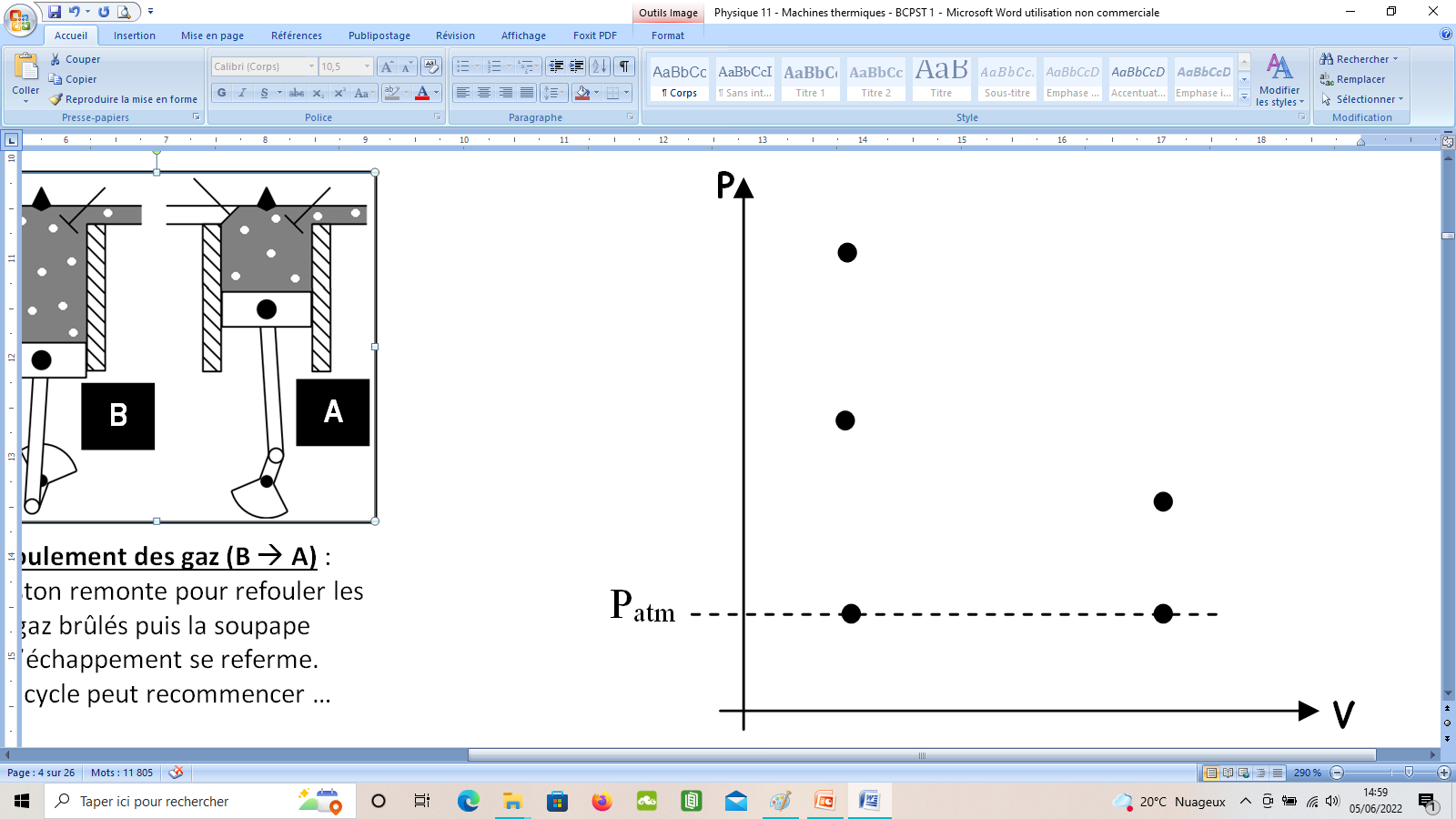 D
Cycle BCDE
 B  C : Déplacement vers la gauche, donc travail > 0 (travail réellement reçu)
C
 D  E : Déplacement vers la droite, donc travail < 0 (travail réellement perdu)
E
 C  D et E  B : Aire sous la courbe nulle, donc travail = 0
B
A
d) Finalement, sur un cycle complet, le moteur reçoit-il ou fournit-il un travail à l’extérieur ?
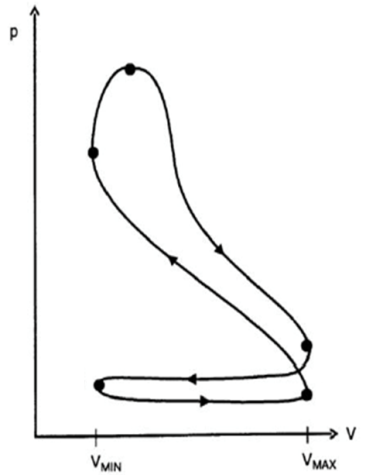 D
WCYCLE = WBC + WCD + WDE + WEB
donc WCYCLE = WBC (>0) + WDE (<0)
C
avec |WDE| > WBC car l’aire sous la courbe DE est plus grande que l’aire sous la courbe BC.
Donc Wcycle < 0 (cohérent avec un cycle MOTEUR)
Cycle parcouru dans le SENS HORAIRE
E
A
e) Le cycle réel est reproduit ci-contre. Y indiquer la position des points A, B, C, D et E.
B
d) Finalement, sur un cycle complet, le moteur reçoit-il ou fournit-il un travail à l’extérieur ?
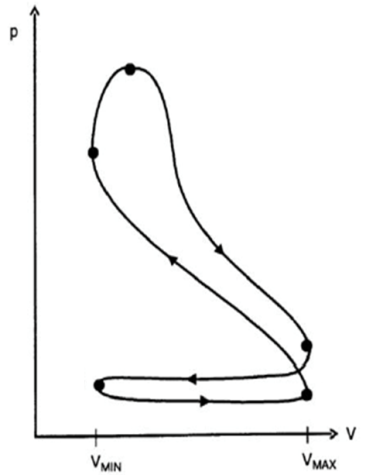 D
WCYCLE = WBC + WCD + WDE + WEB
donc WCYCLE = WBC (>0) + WDE (<0)
C
avec |WDE| > WBC car l’aire sous la courbe DE est plus grande que l’aire sous la courbe BC.
Donc Wcycle < 0 (cohérent avec un cycle MOTEUR)
E
Cycle parcouru dans le SENS HORAIRE
A
e) Le cycle réel est reproduit ci-contre. Y indiquer la position des points A, B, C, D et E.
B
Pièce 
mécanique
d/ Principe de la cogénération
La cogénération est la produc-tion et valorisation simultanée de 2 formes d’énergie différentes par la même machine thermique.
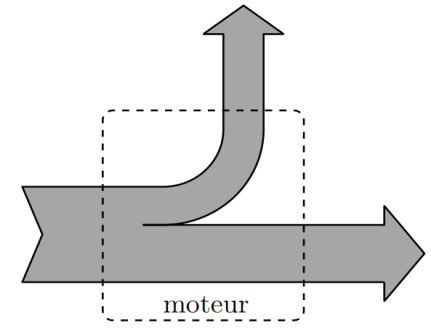 Energie perdue !
A RECUPERER …
W
Air extérieur
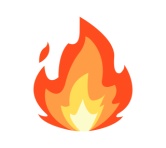 Source froide
Source 
chaude
QC
QF
d/ Principe de la cogénération
La cogénération est la production et valorisation simultanée de 2 formes d’énergie différentes par la même machine thermique.
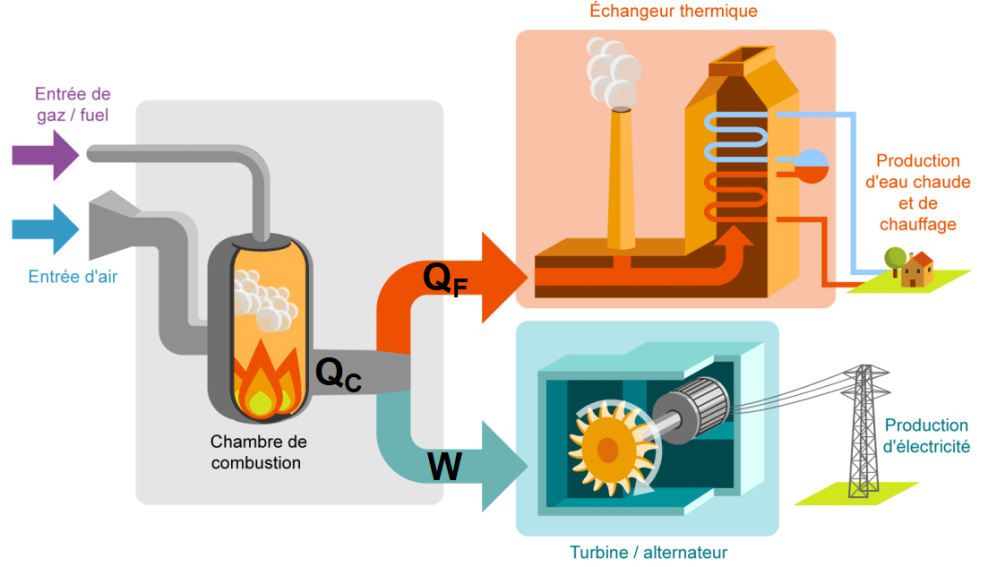 2) Les machines frigorifiques
a/ Principe de fonctionnement
Apport d’énergie mécanique
Transfert thermique NON NATUREL de la source froide (l’intérieur du frigo) vers la source chaude (l’air extérieur)
Pièce mécanique
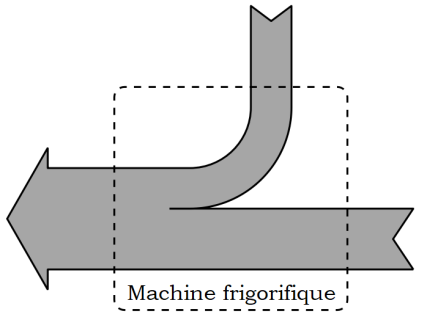 Source froide (TF)
Source chaude (TC)
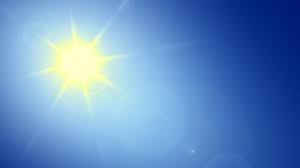 Air extérieur
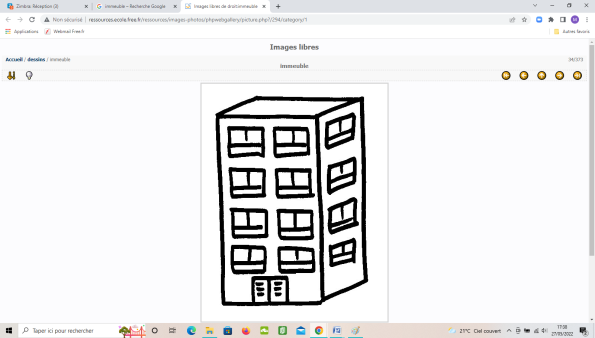 2) Les machines frigorifiques
a/ Principe de fonctionnement
Pièce mécanique
Source froide (TF)
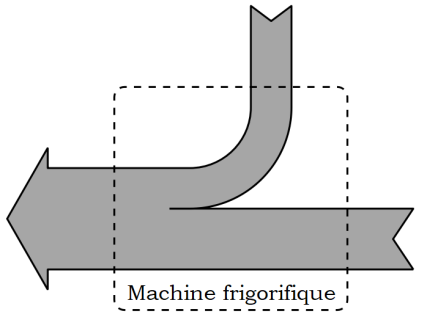 Source chaude (TC)
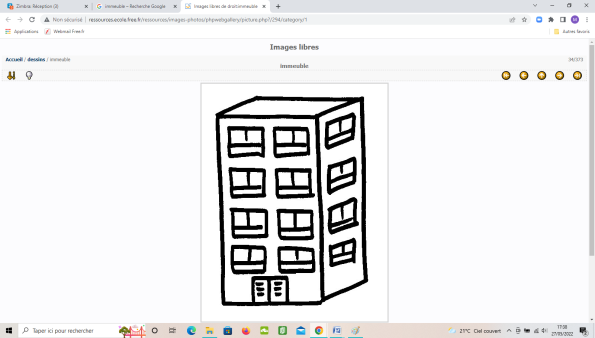 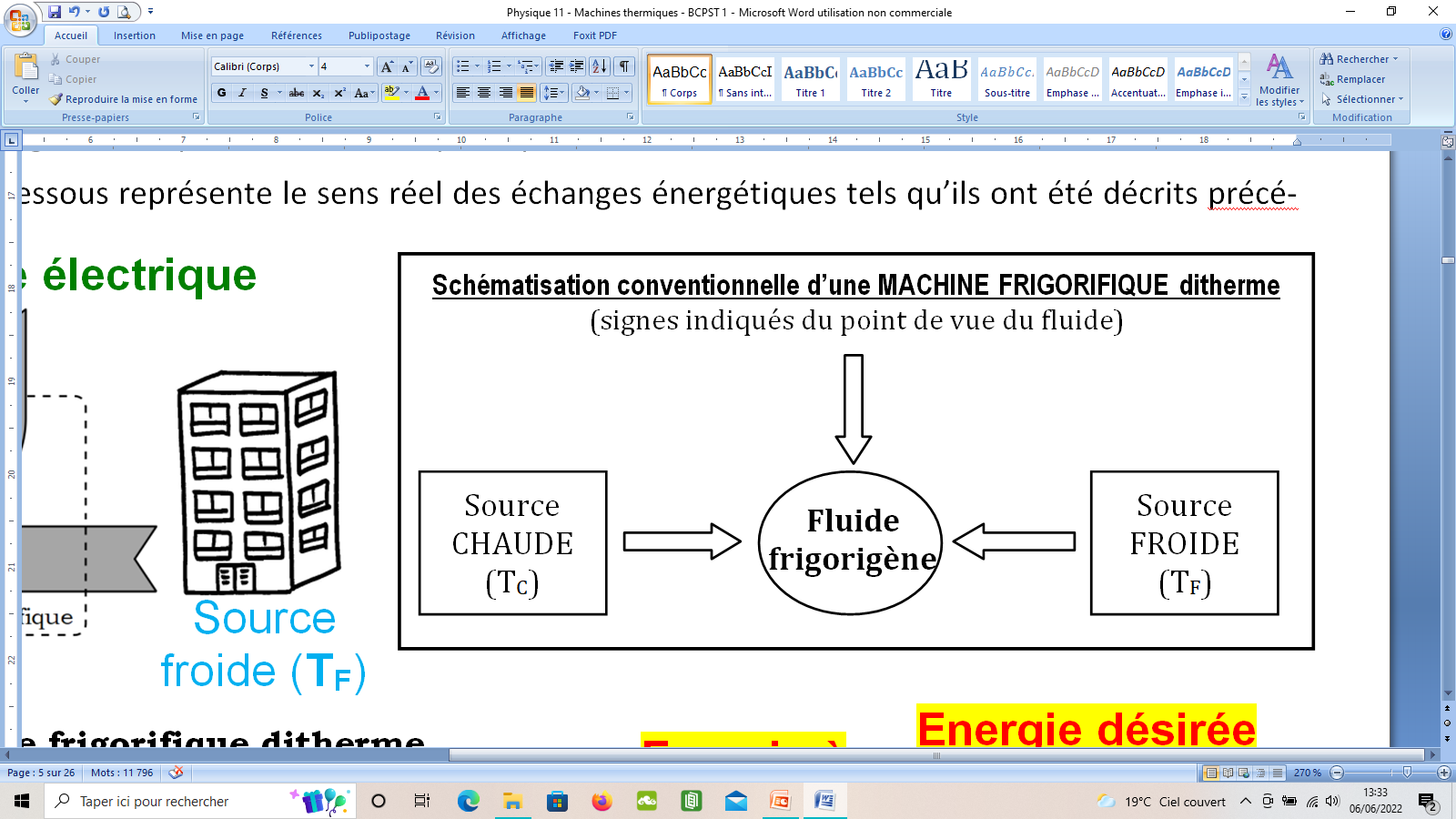 Energie à fournir
W > 0
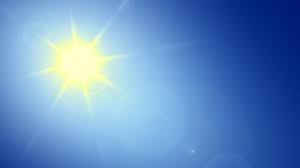 Air extérieur
QC < 0
QF > 0
Energie désirée
2) Les machines frigorifiques
a/ Principe de fonctionnement
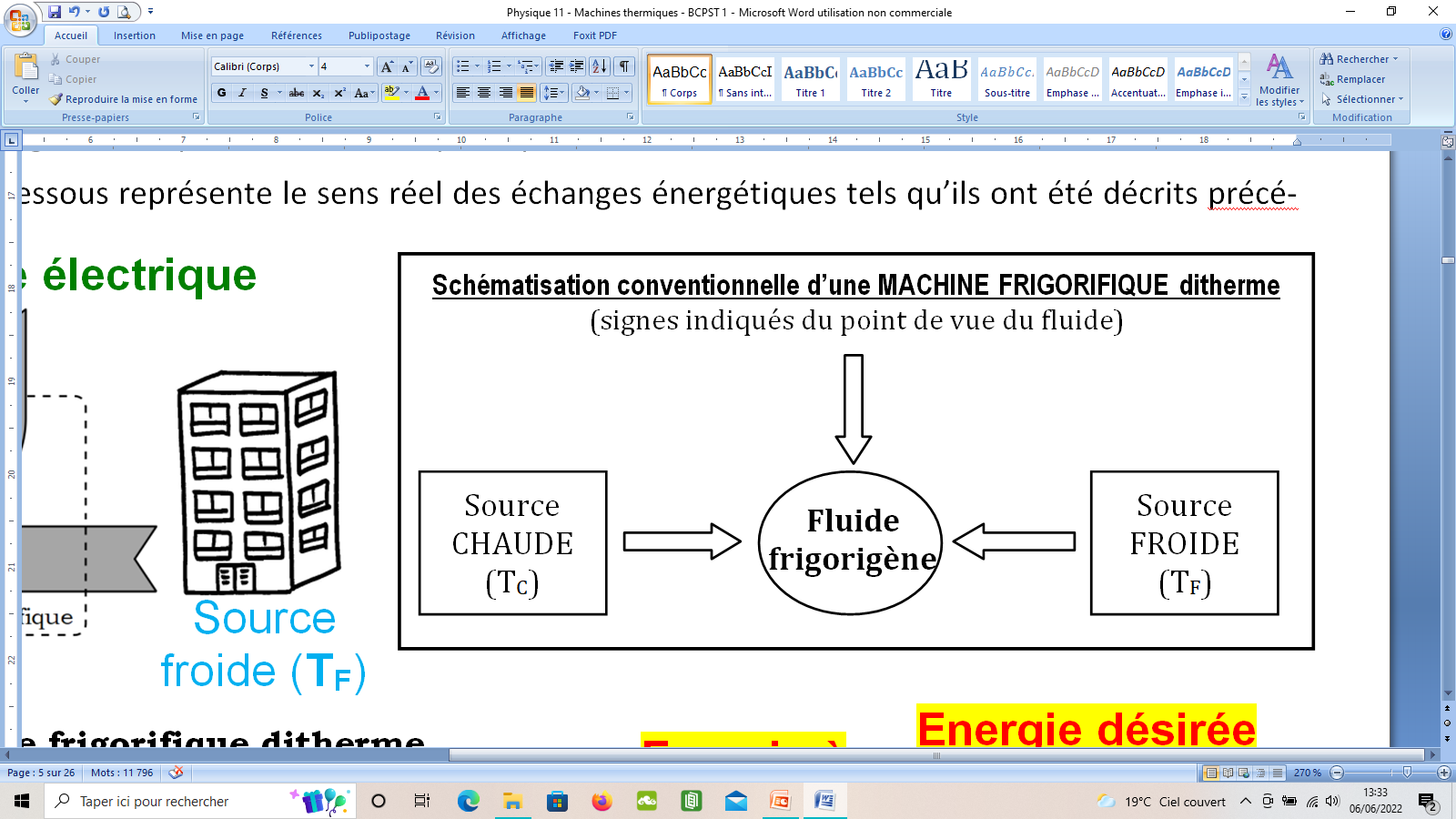 Energie à fournir
W > 0
QC < 0
QF > 0
Energie désirée
b/ Efficacité d’une machine frigorifique ditherme
 Utilisation du 1er principe de la thermodynamique :



 Utilisation de l’inégalité de Clausius :
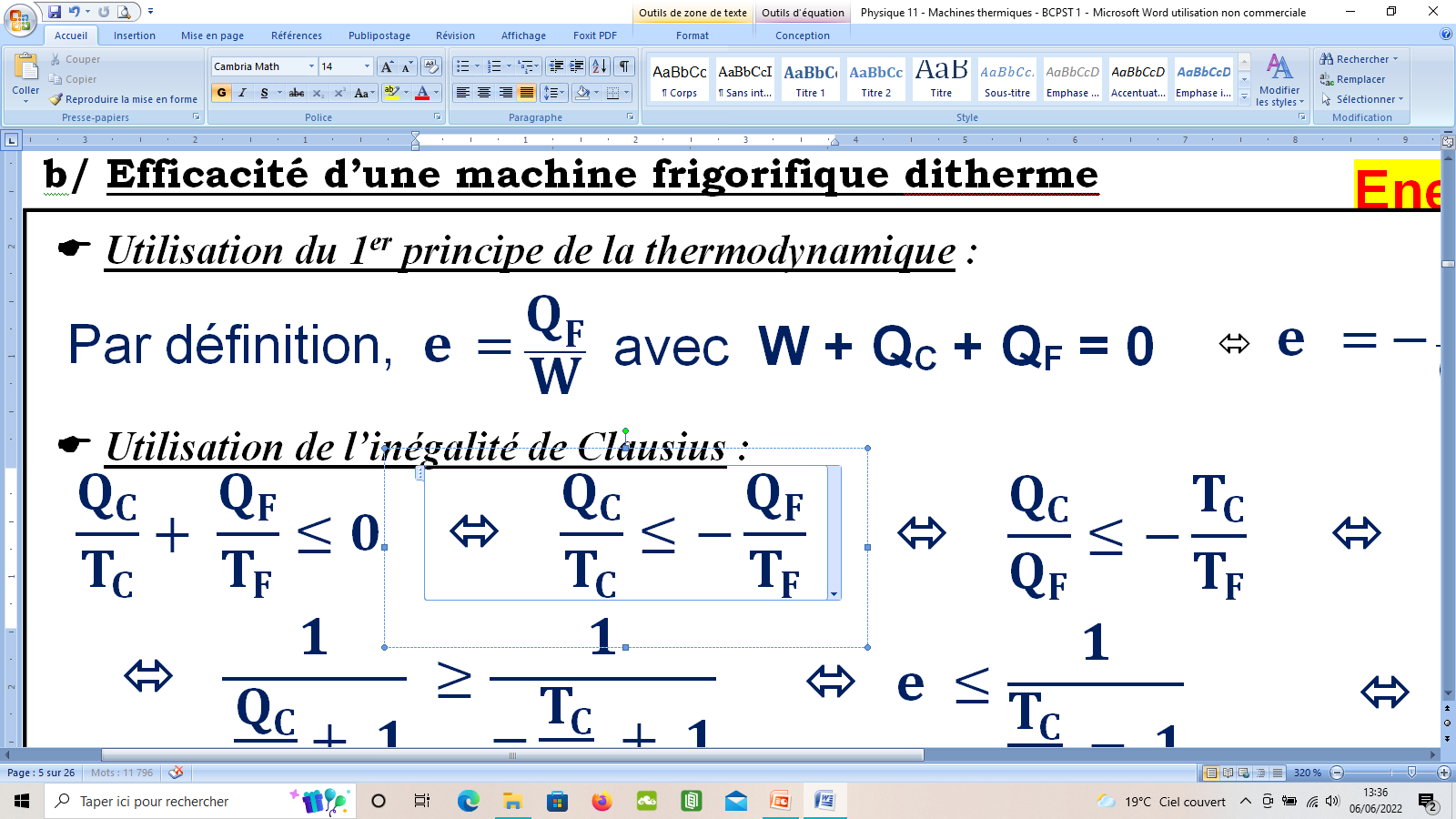 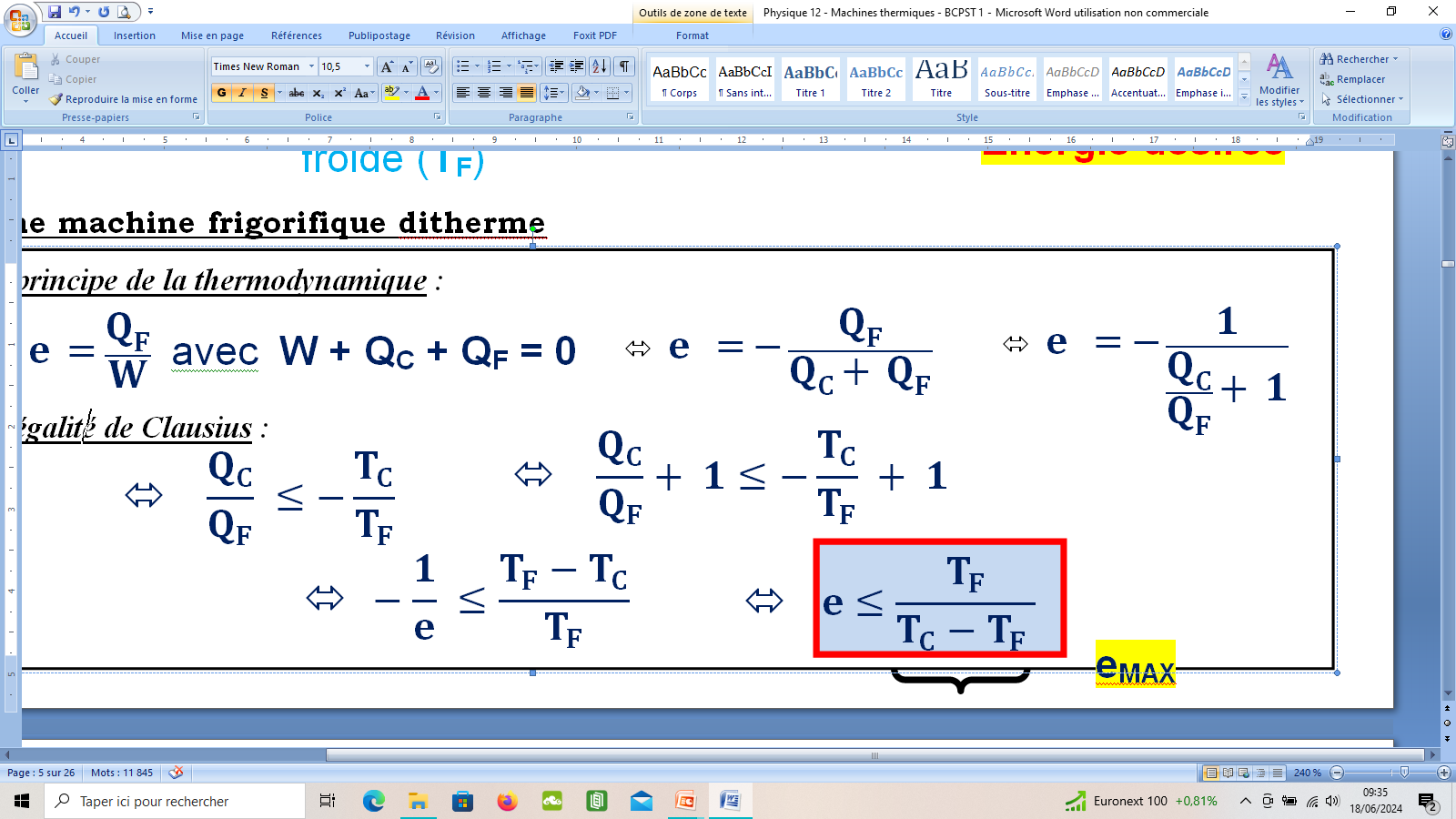 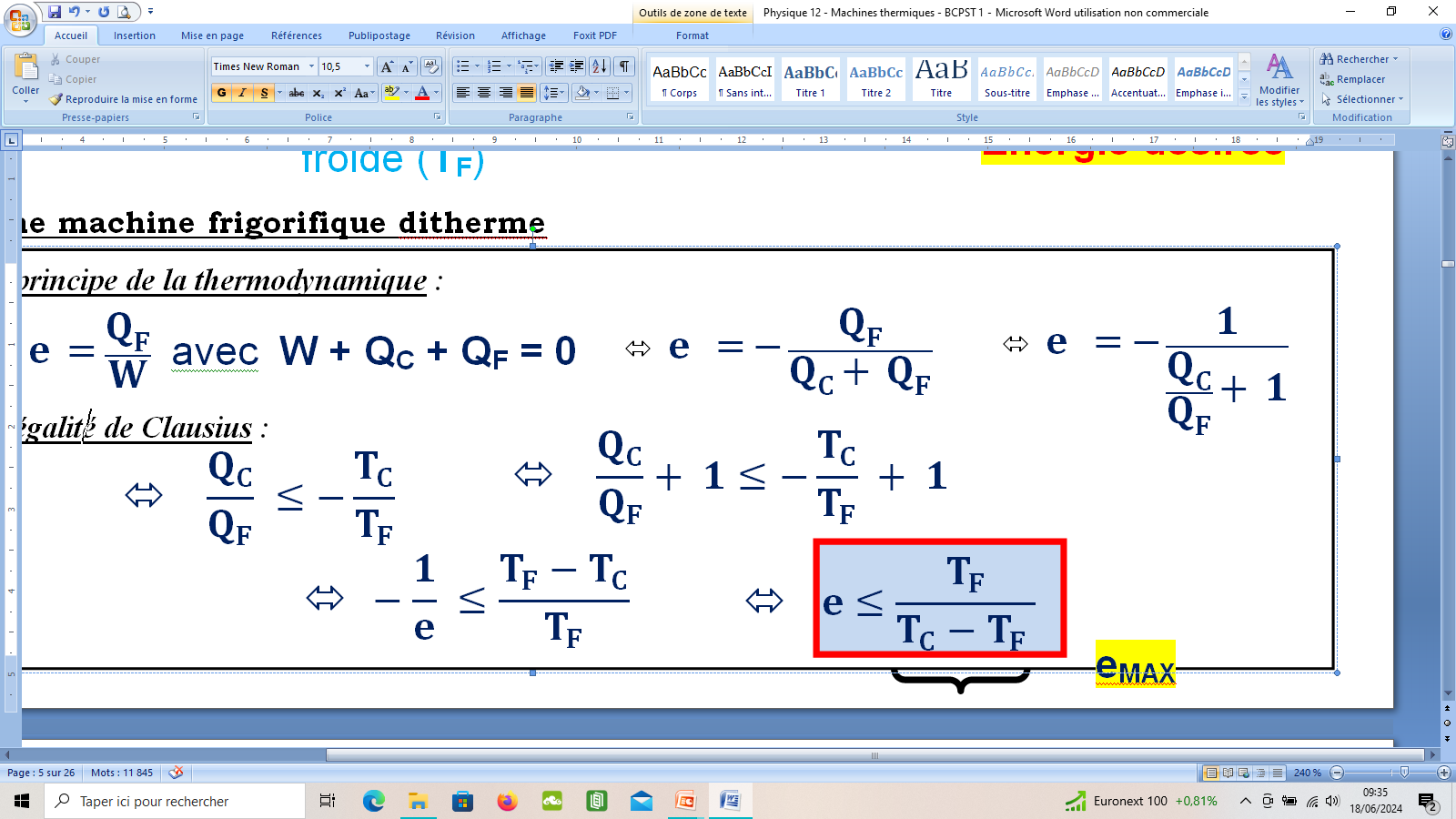 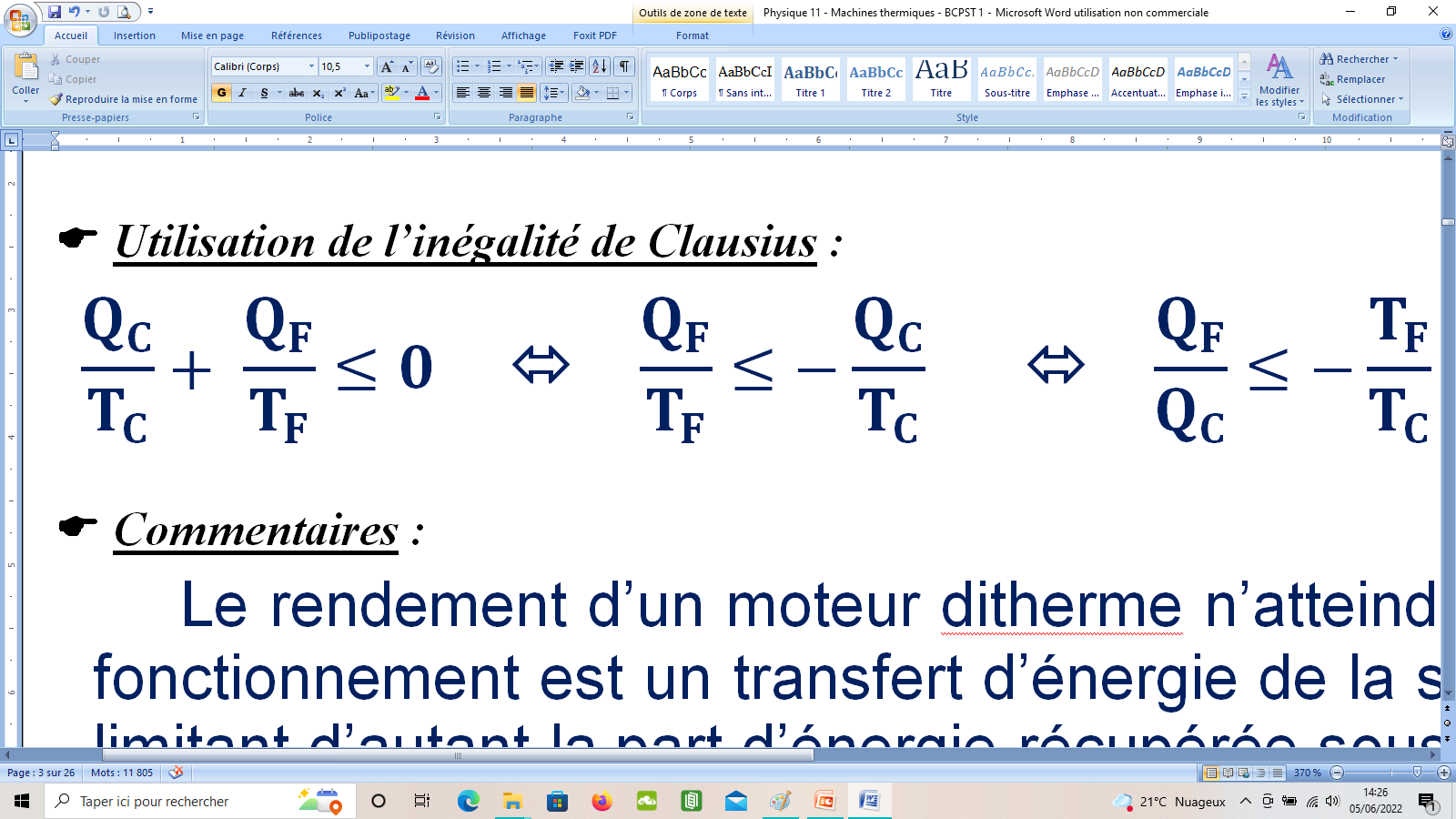 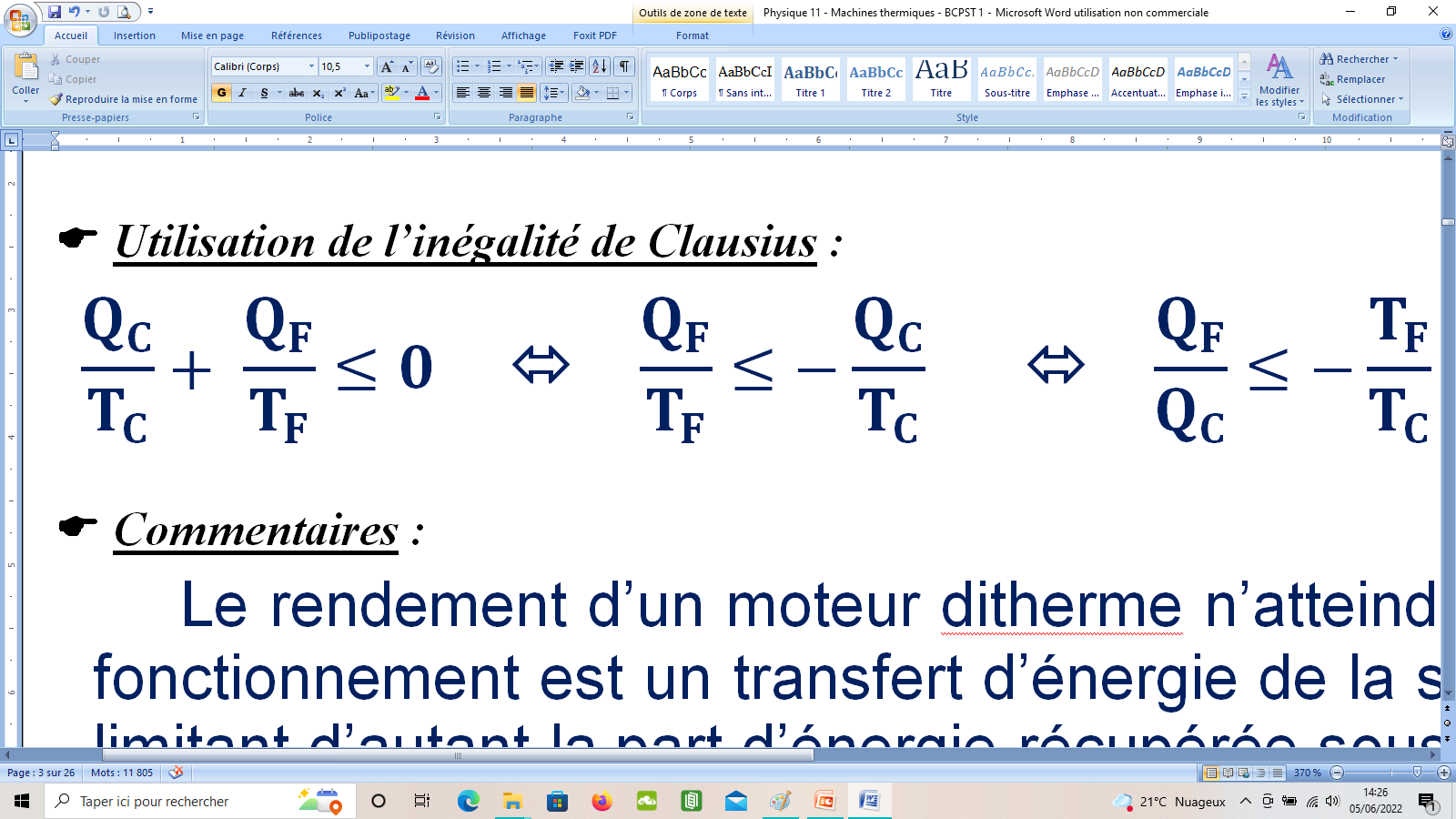 W + QC + QF = 0
 Utilisation du 1er principe de la thermodynamique :



 Utilisation de l’inégalité de Clausius :
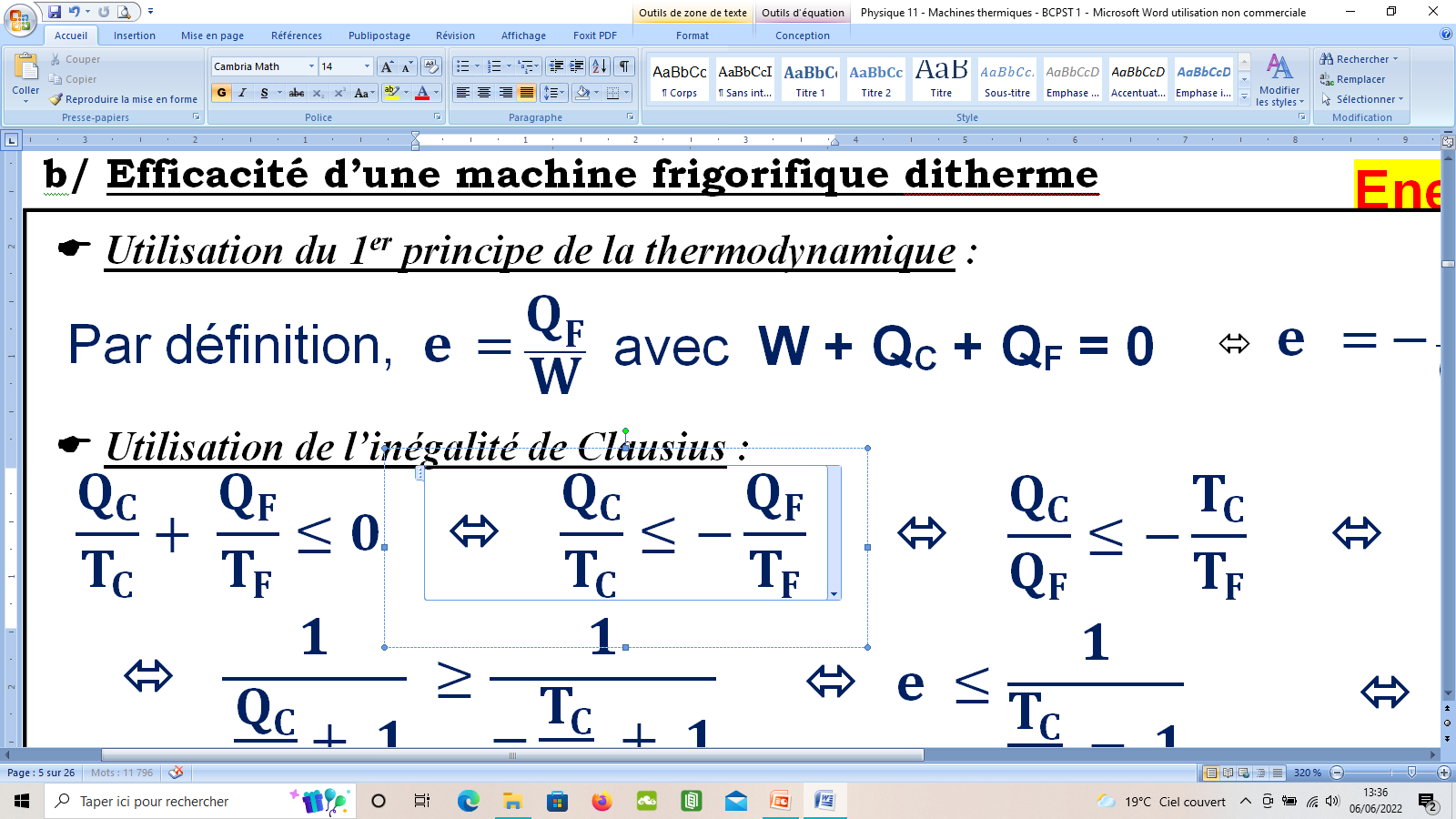 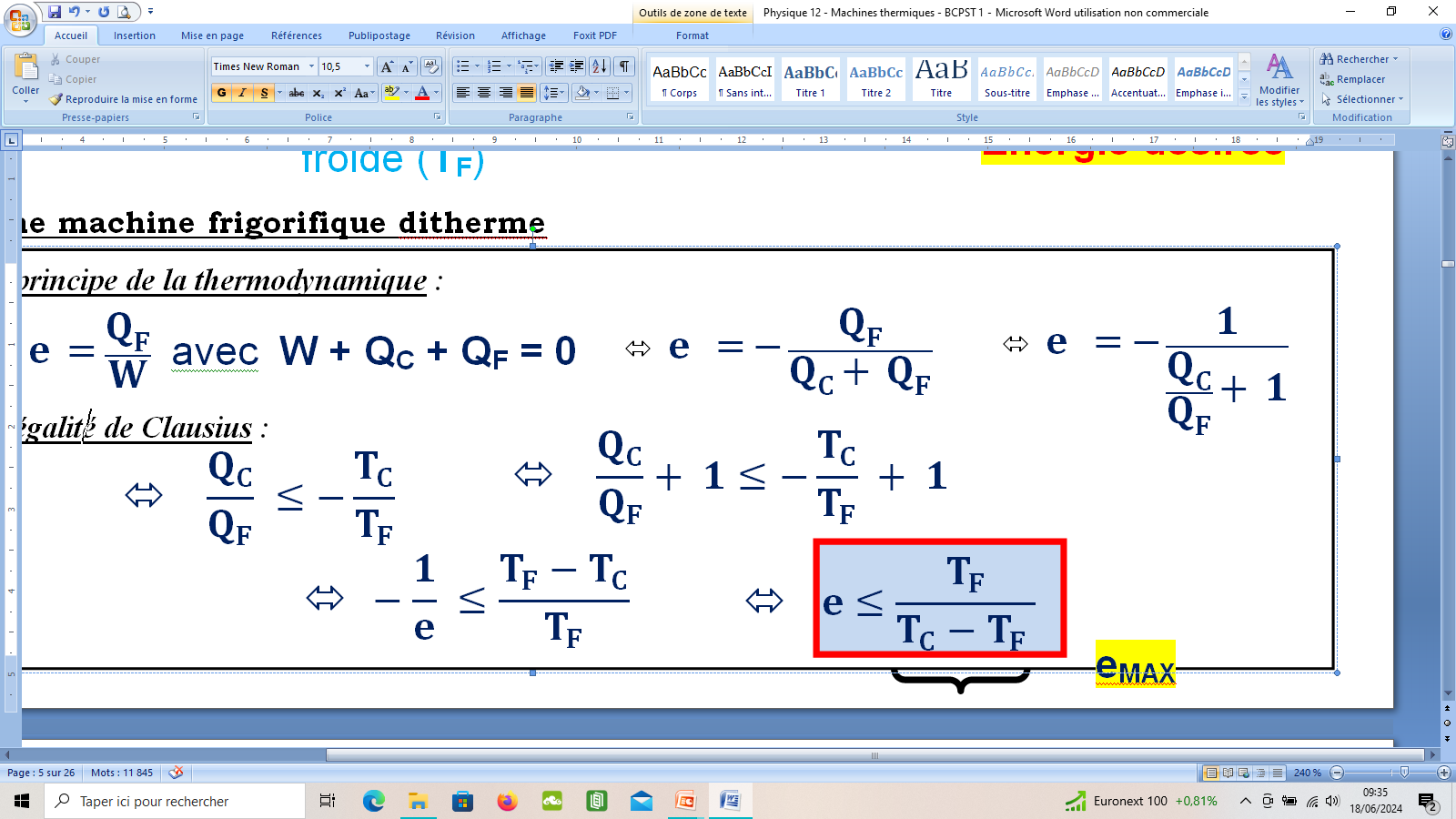 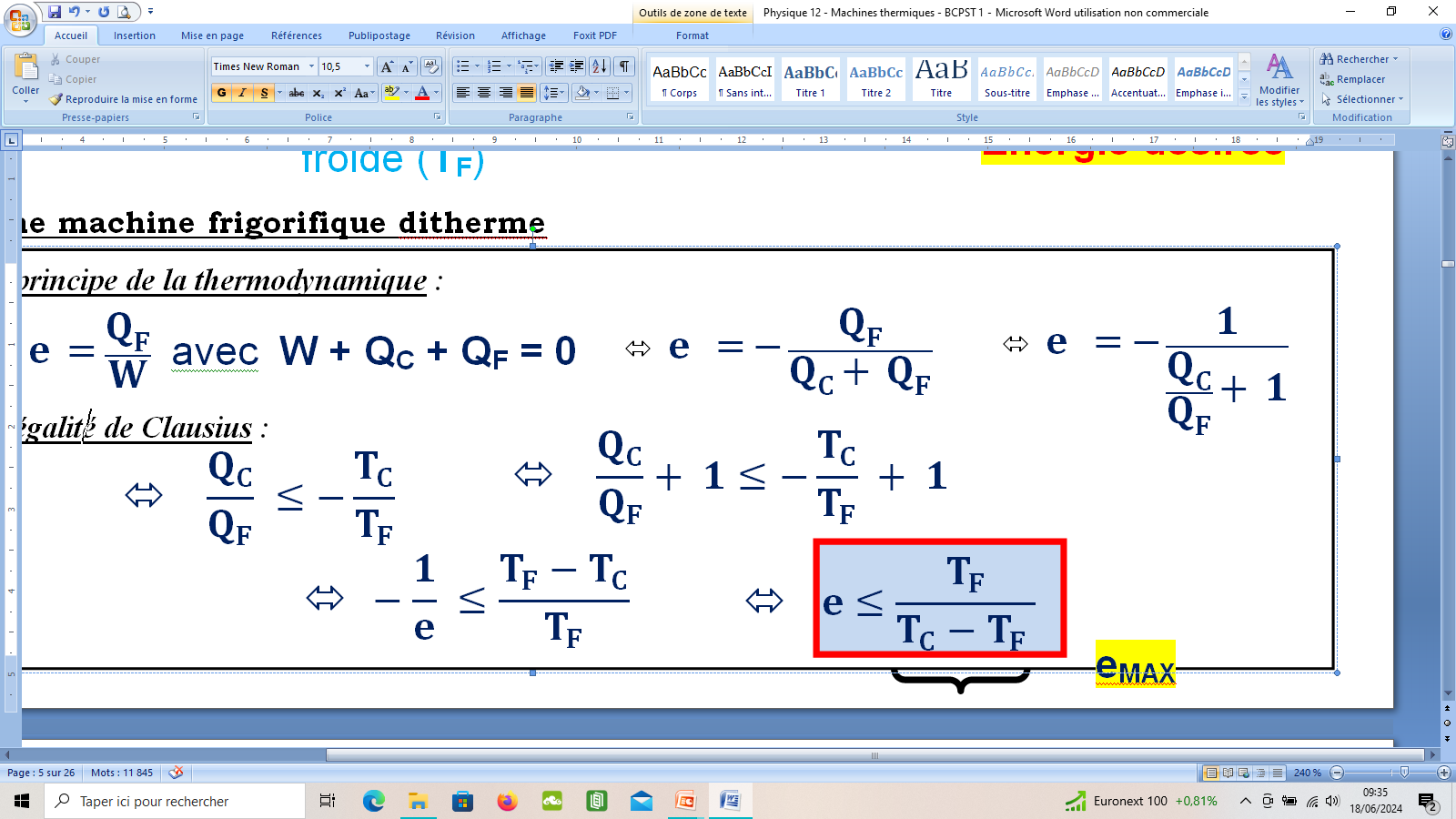 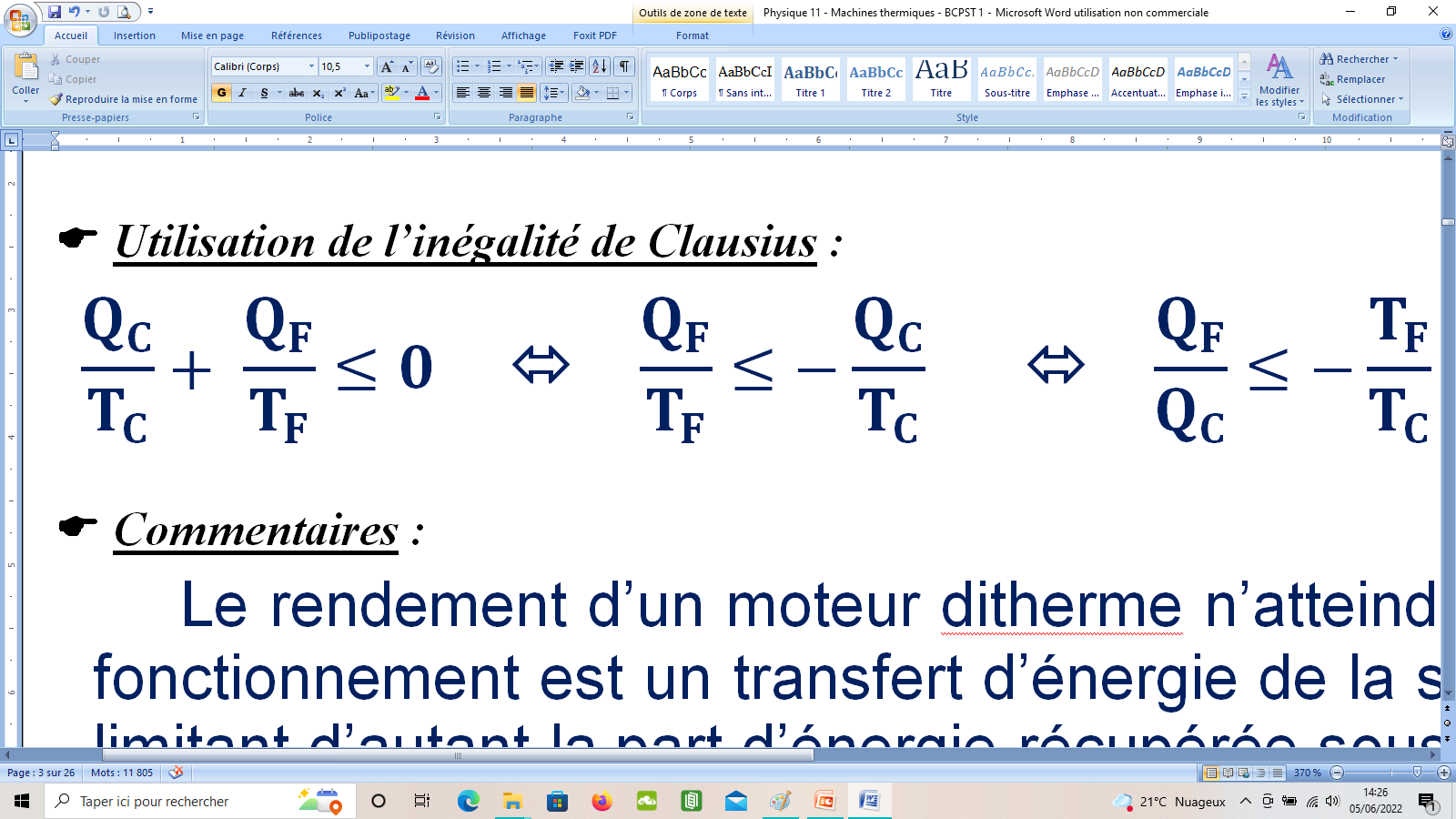 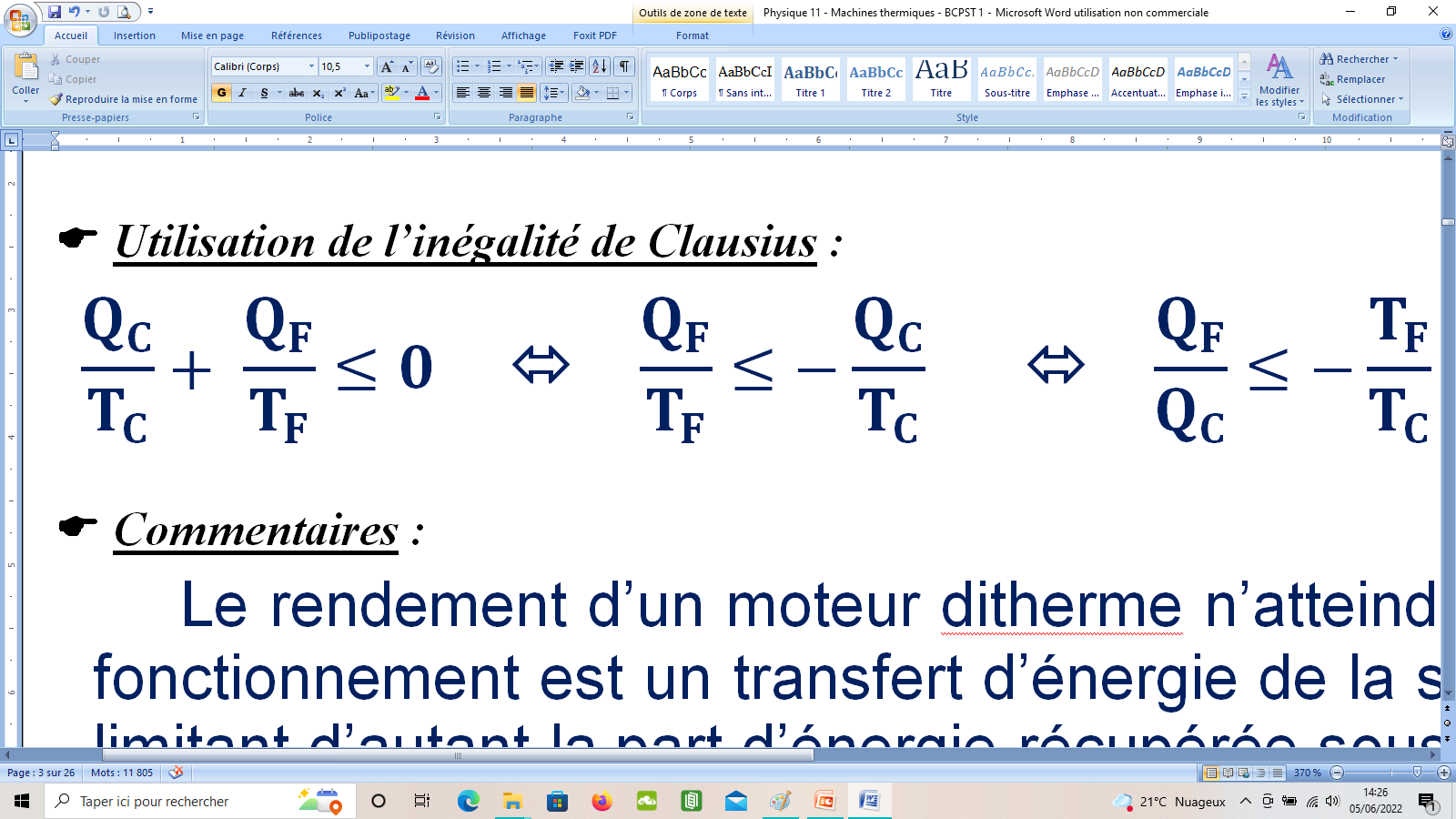 W + QC + QF = 0
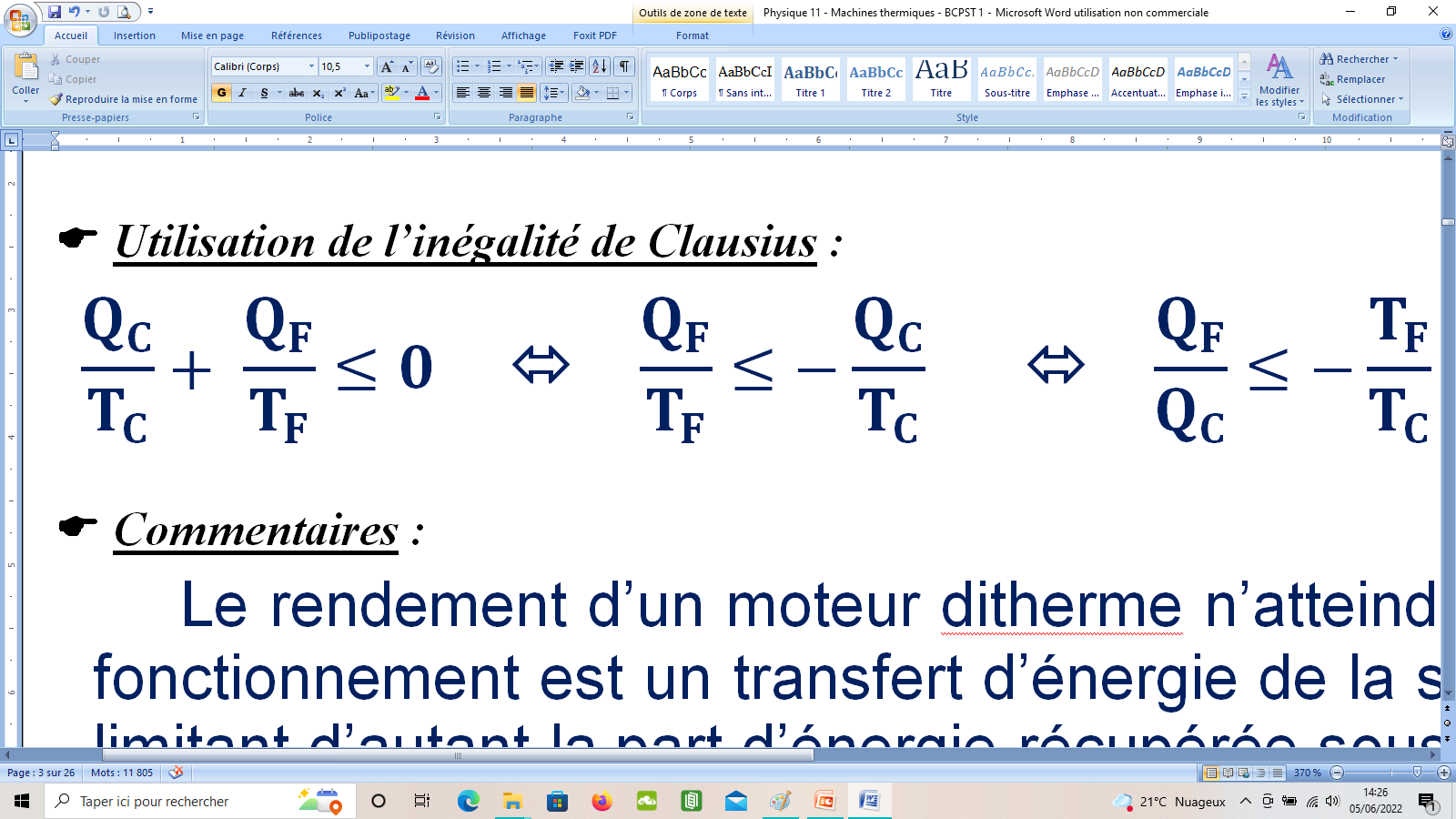 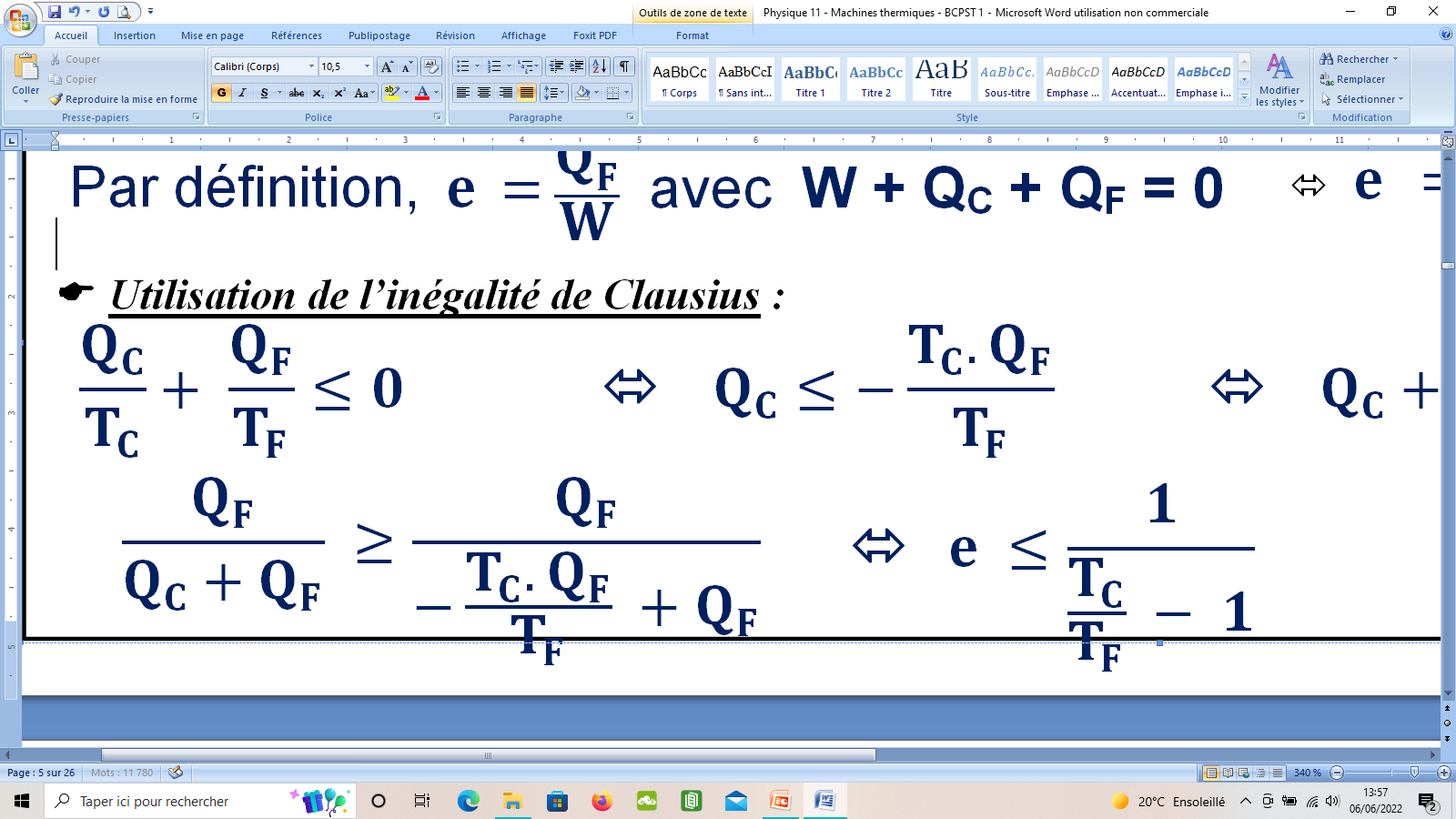 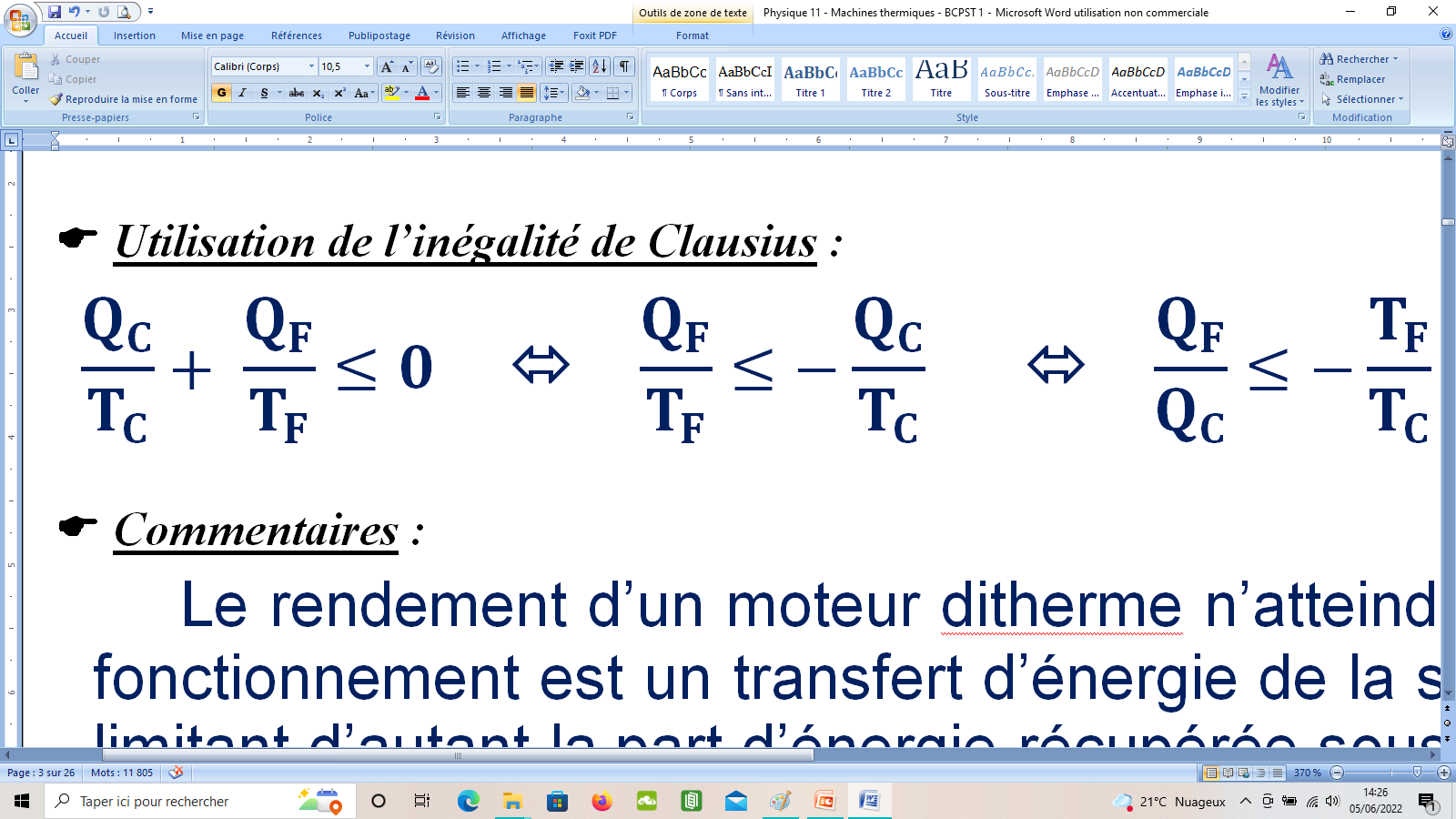 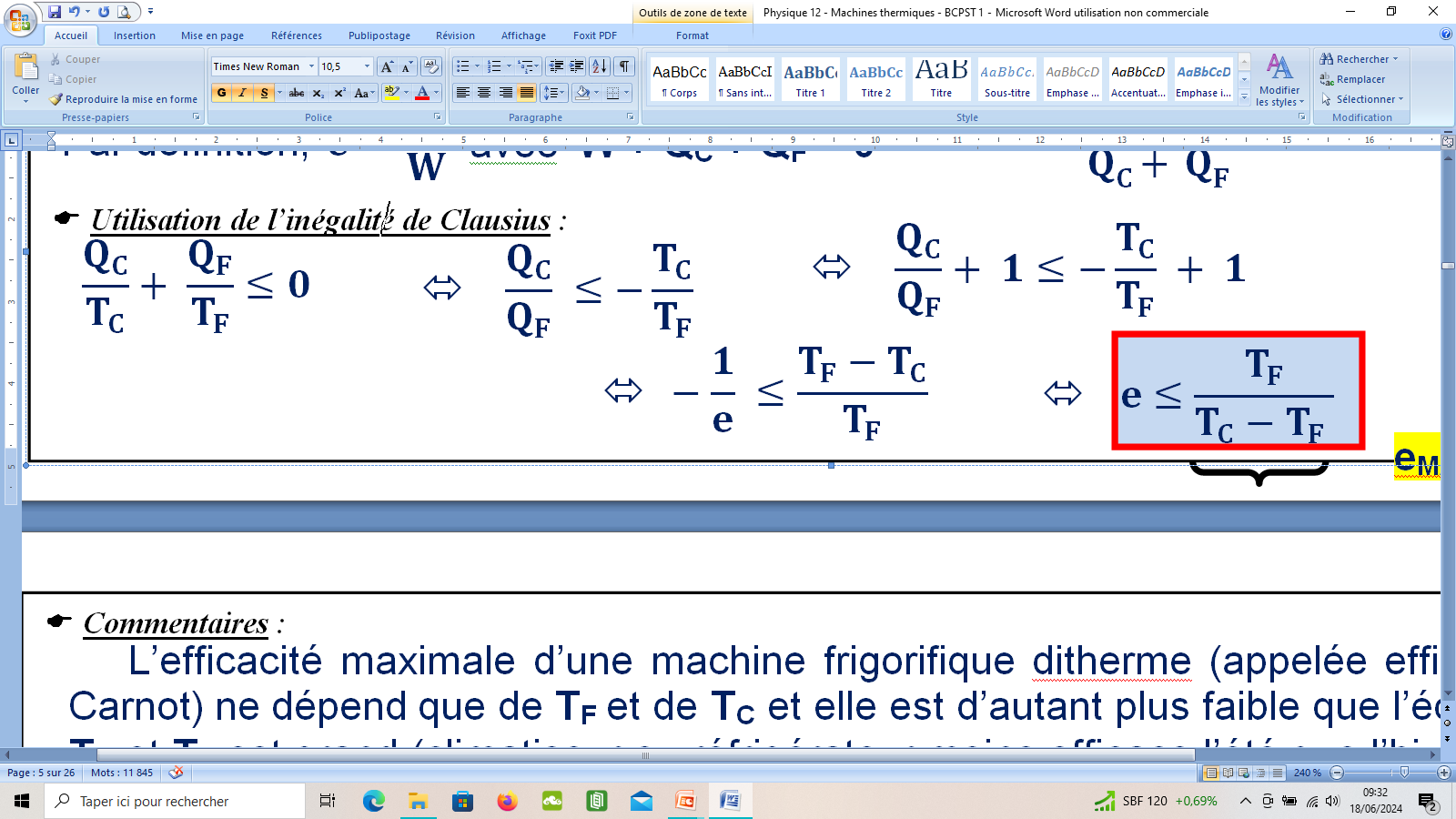 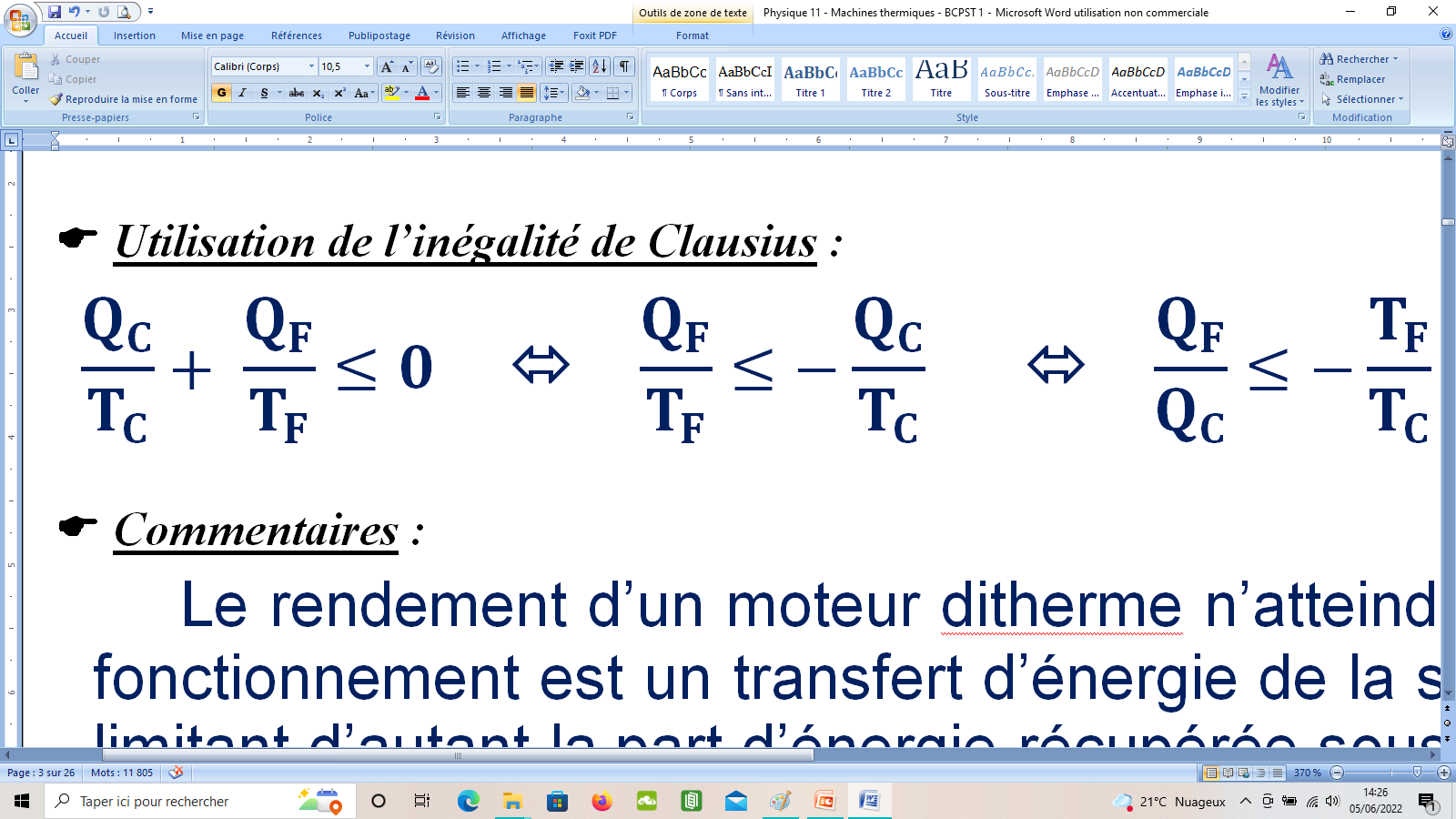 (QF positif)
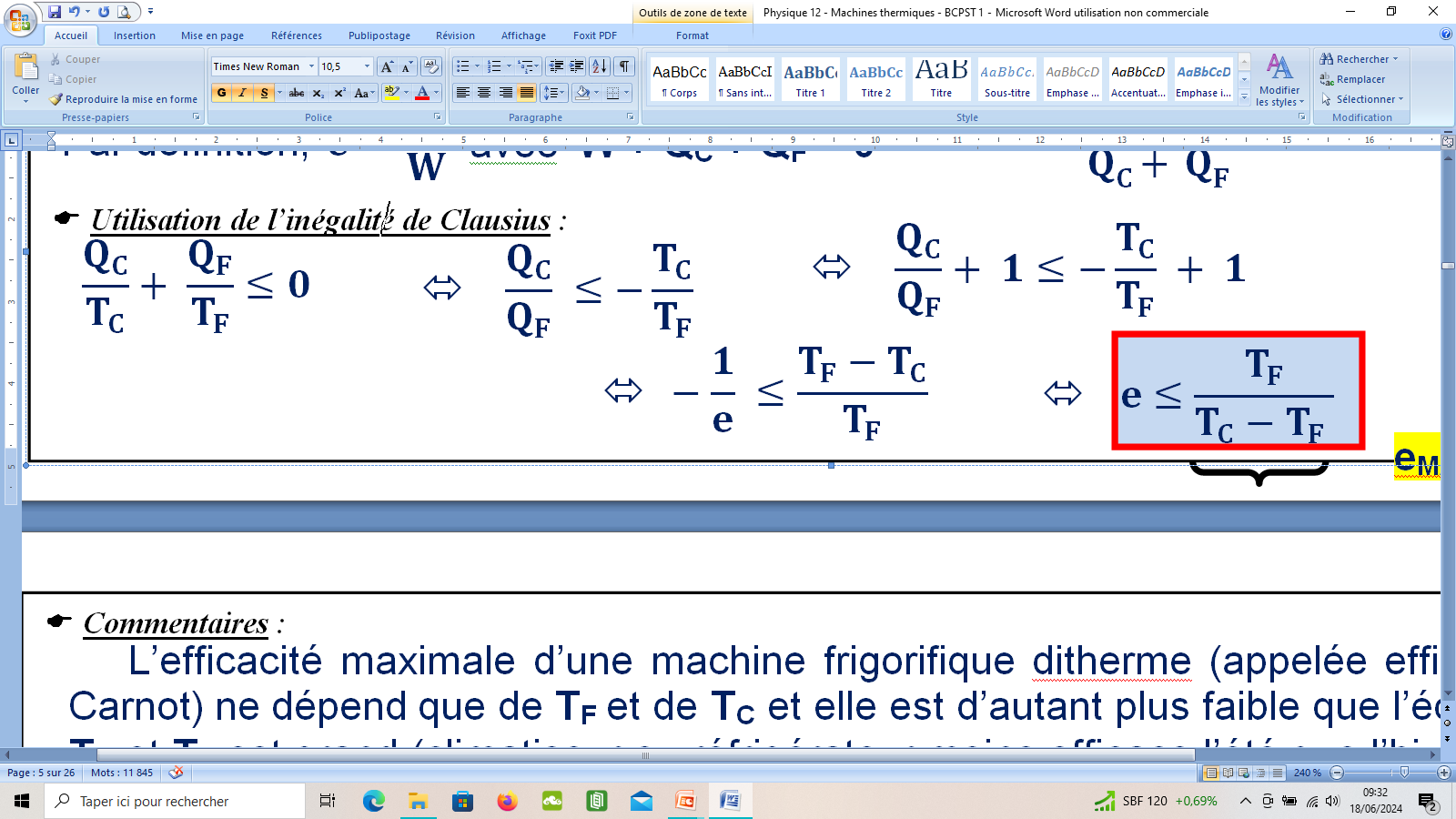 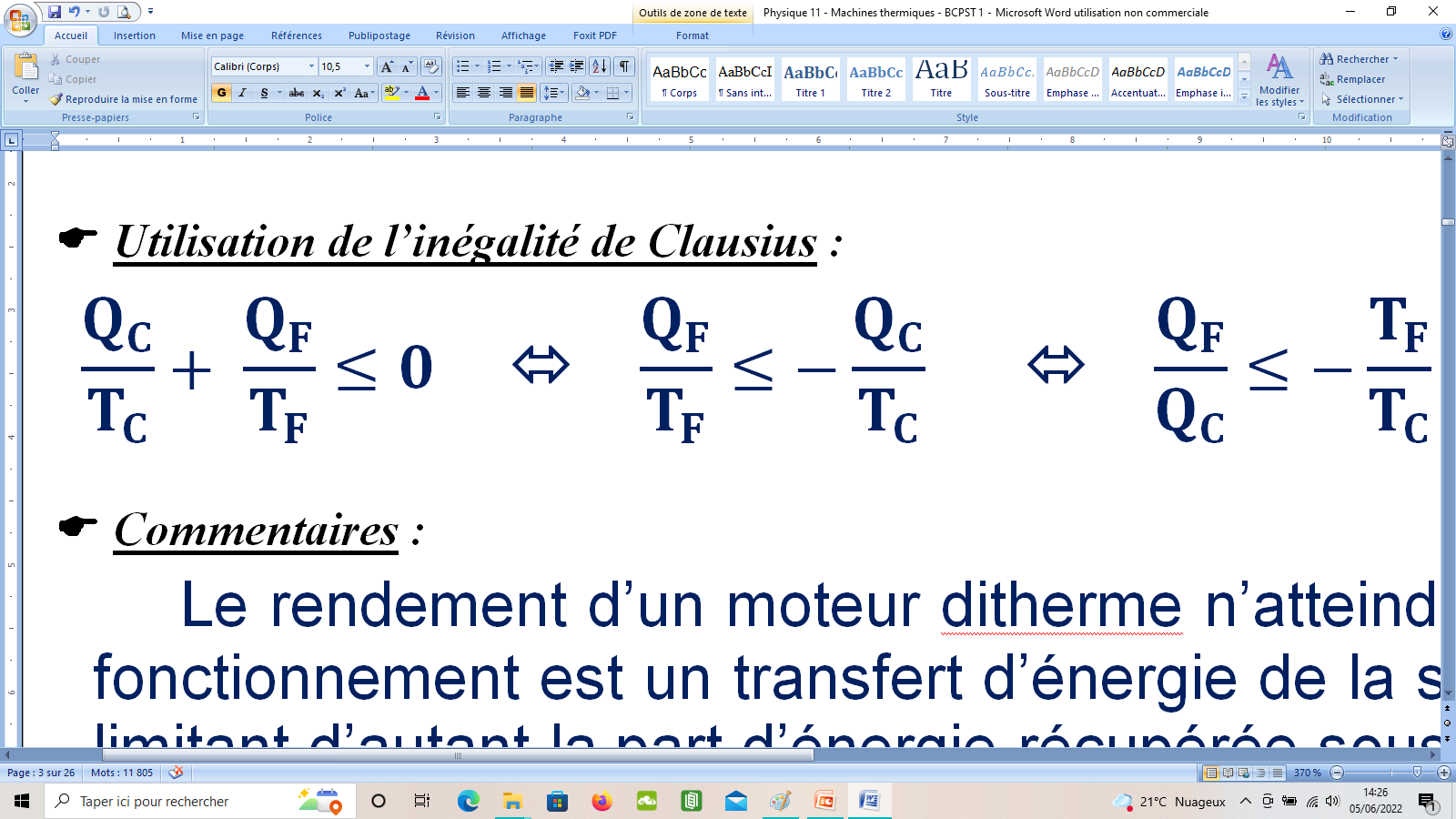 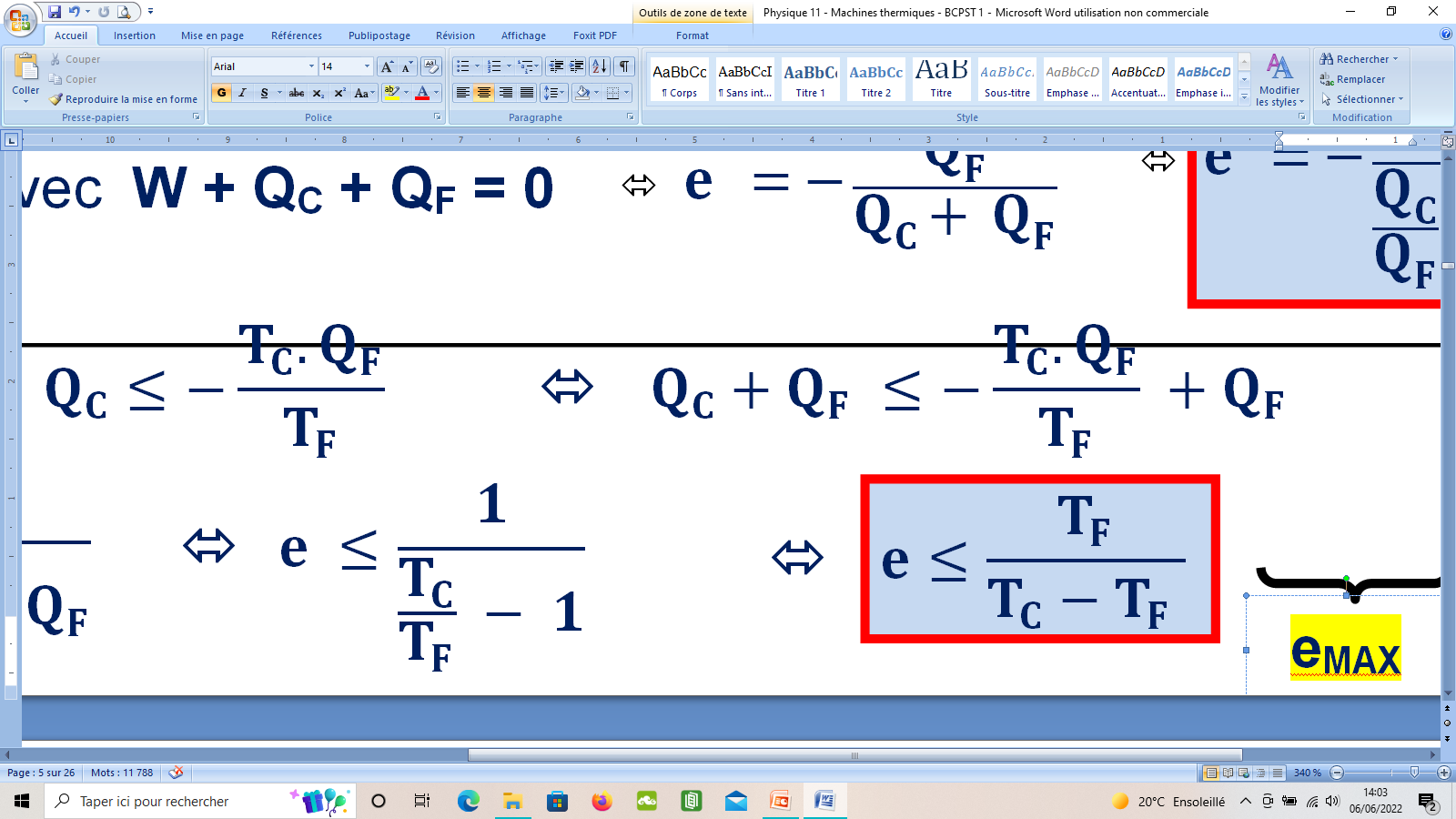 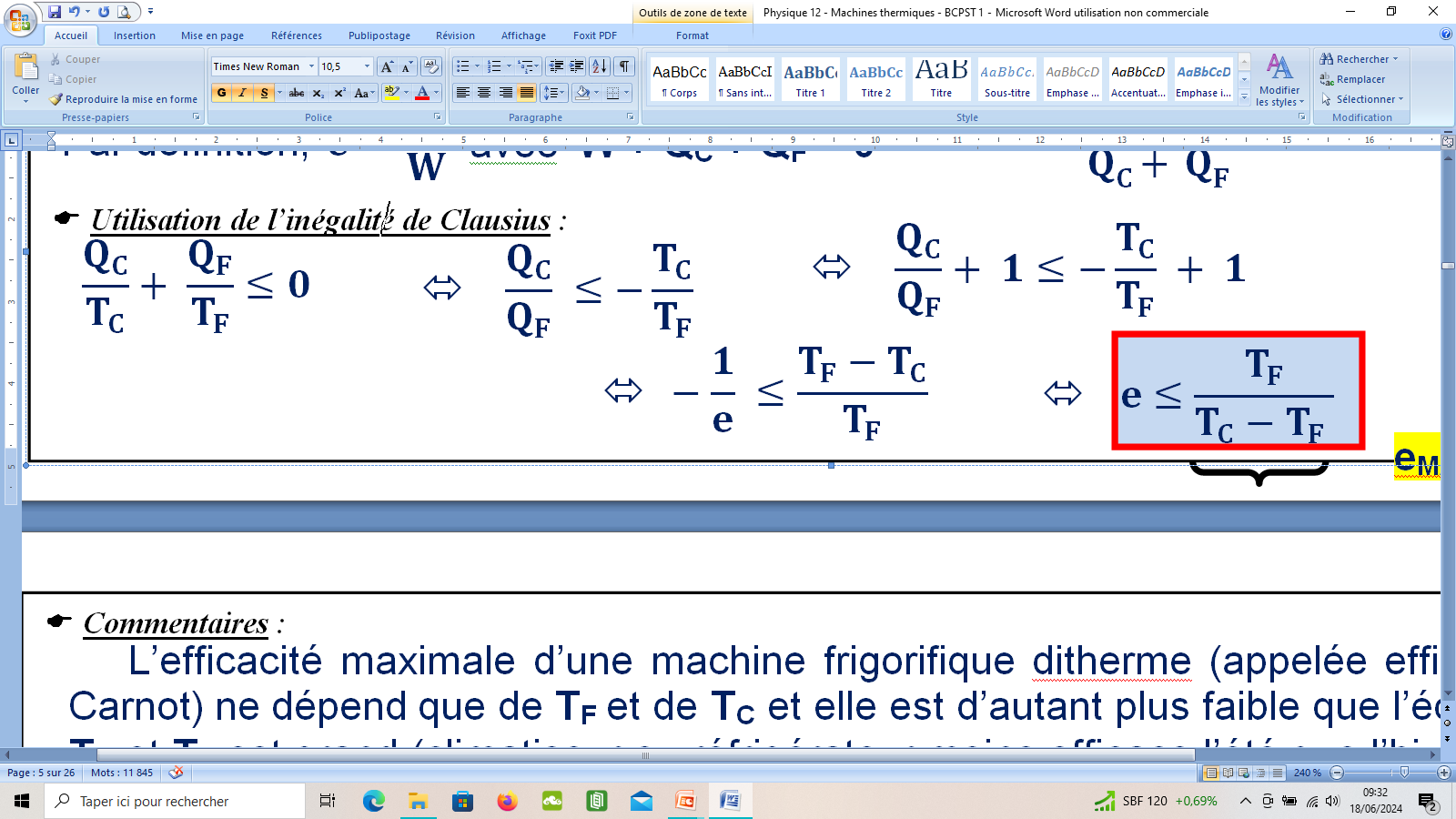 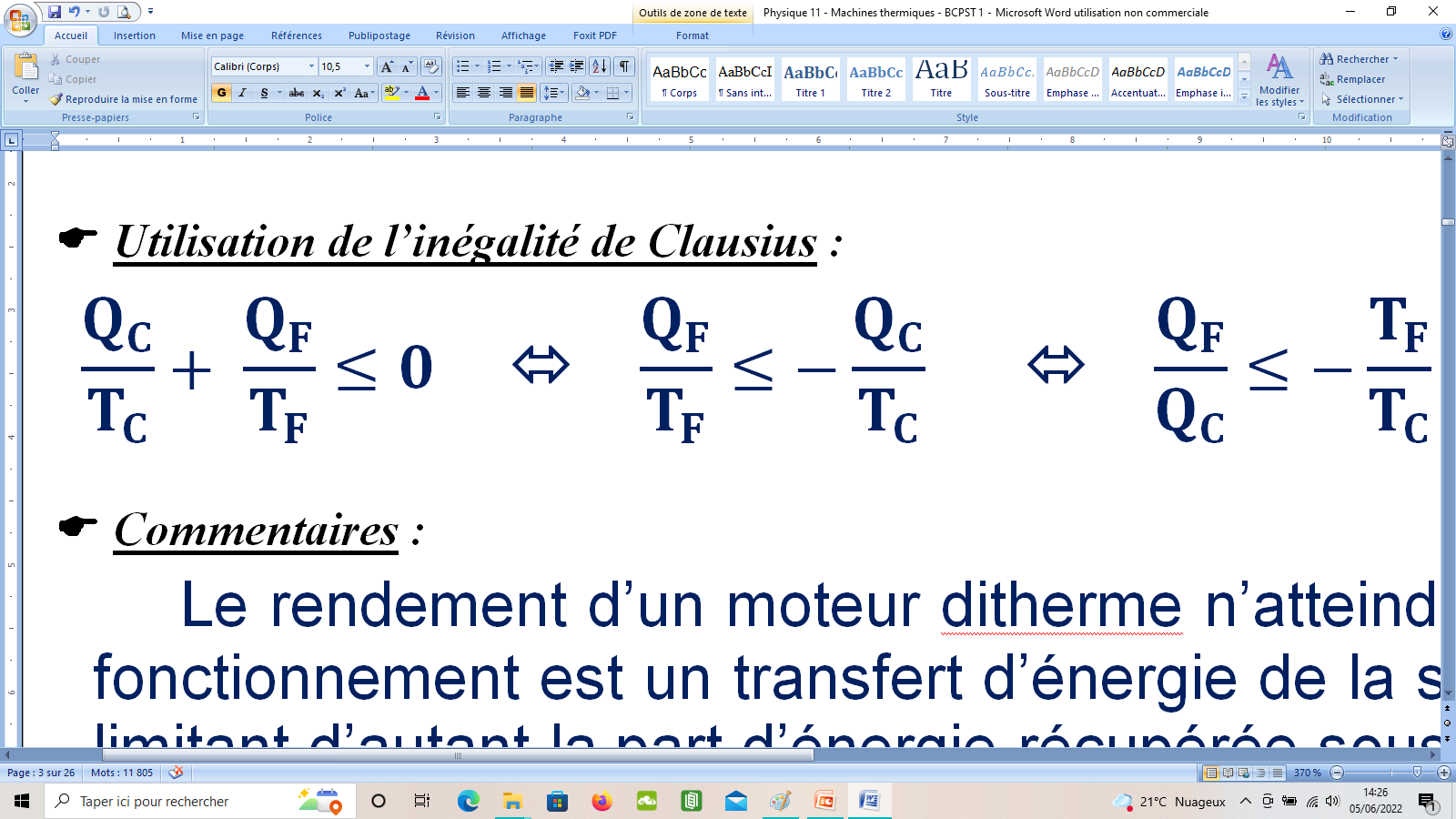 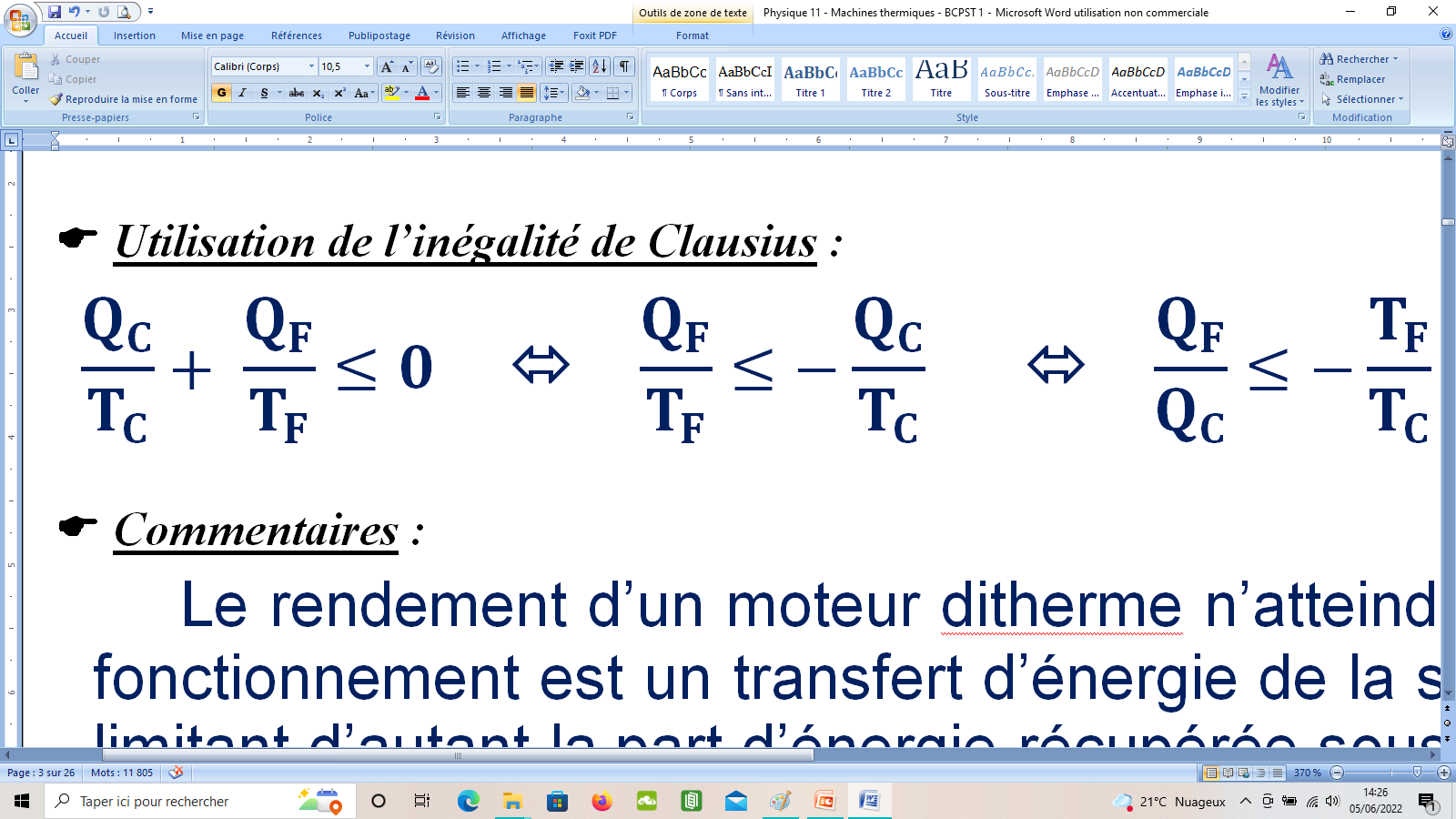 eMAX
 Utilisation de l’inégalité de Clausius :









 Commentaires :
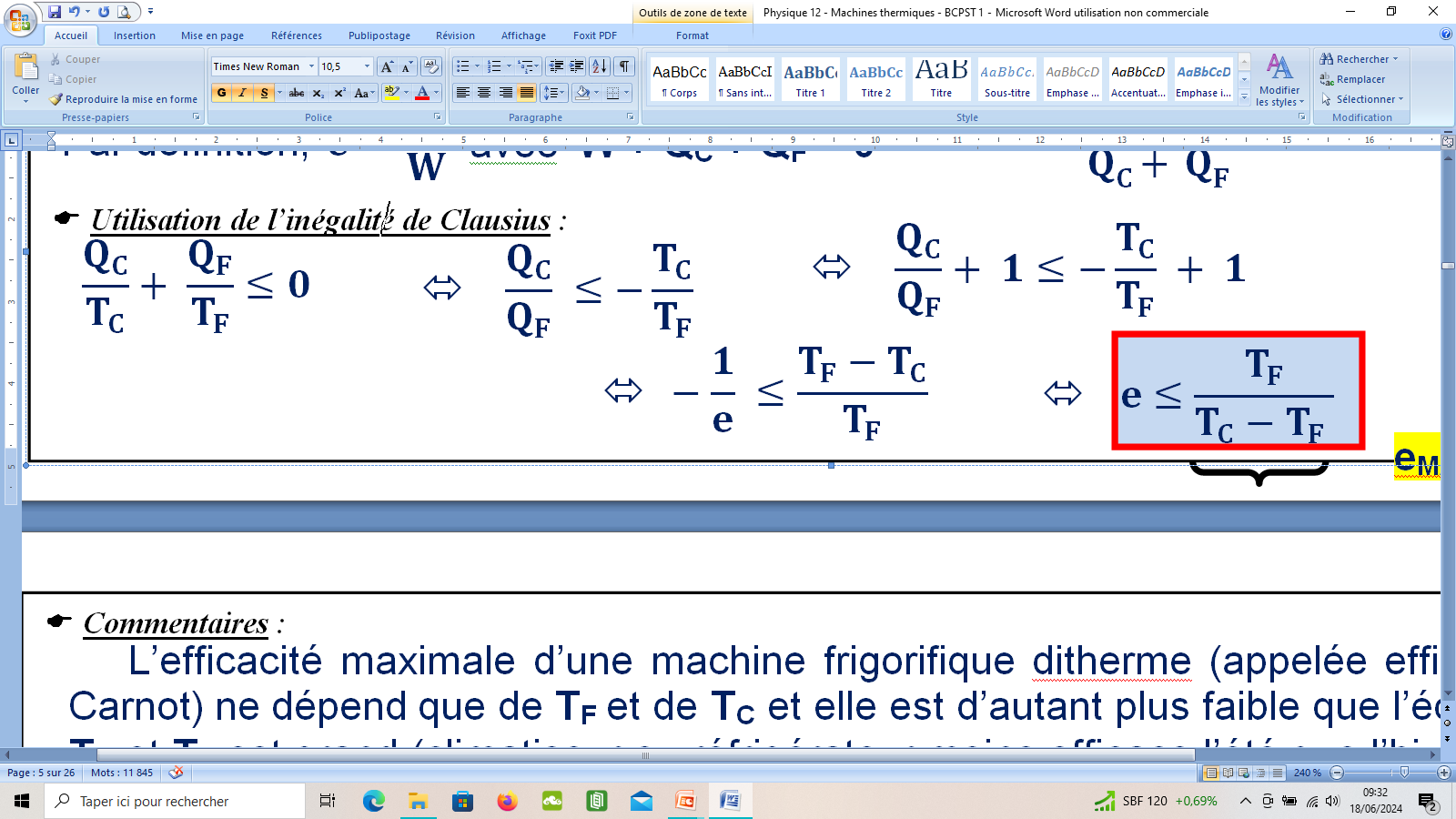 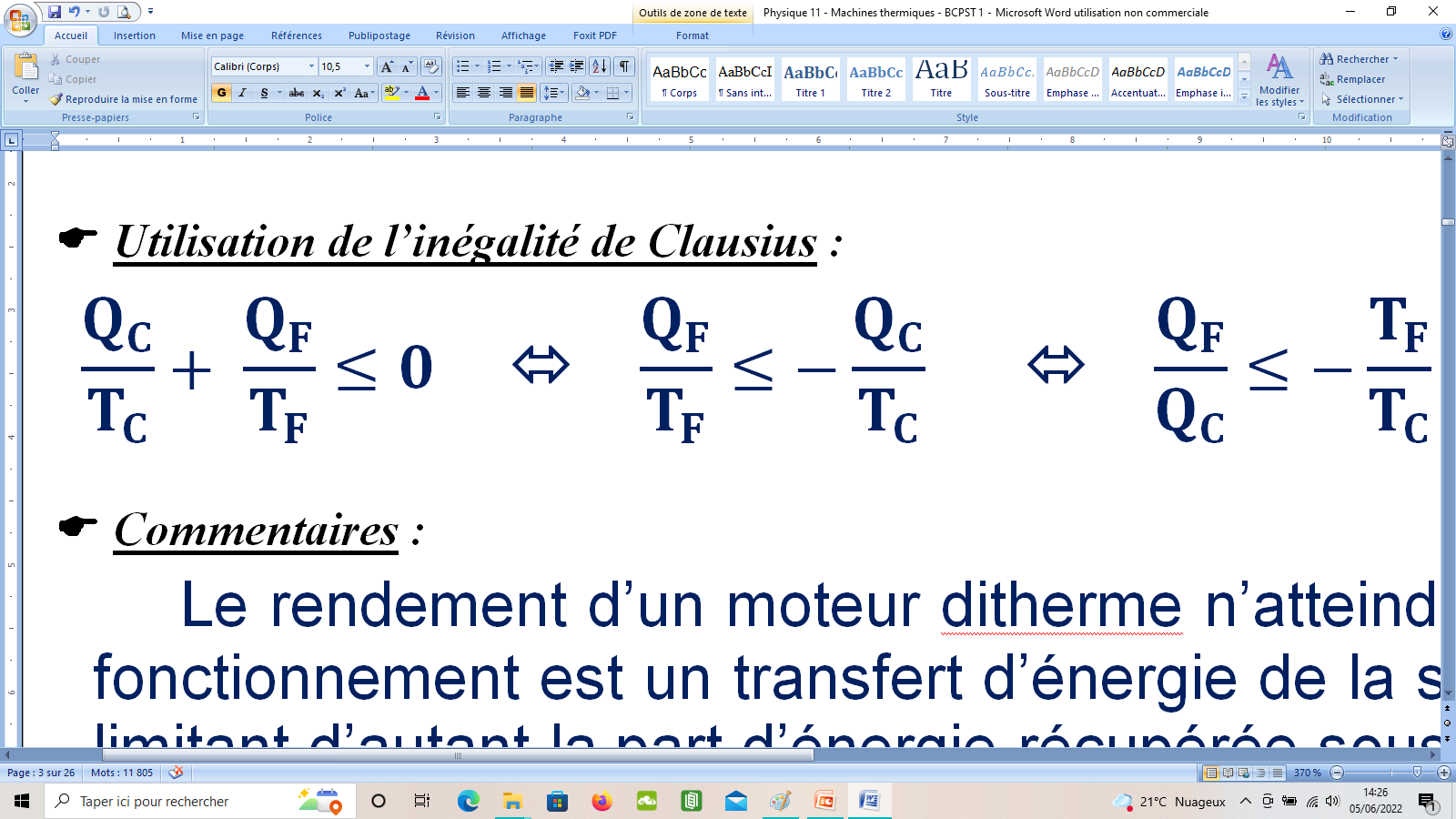 (QF positif)
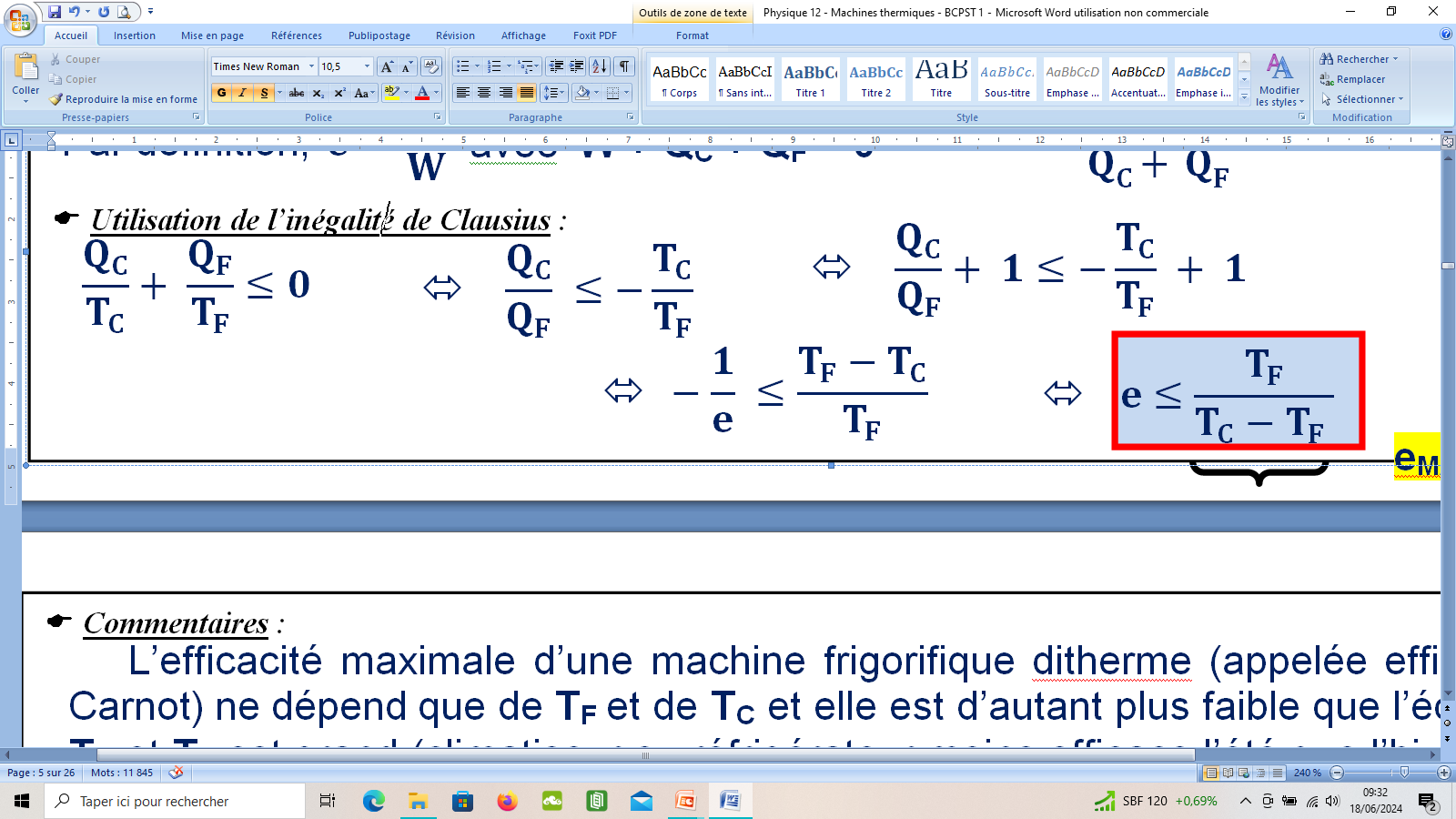 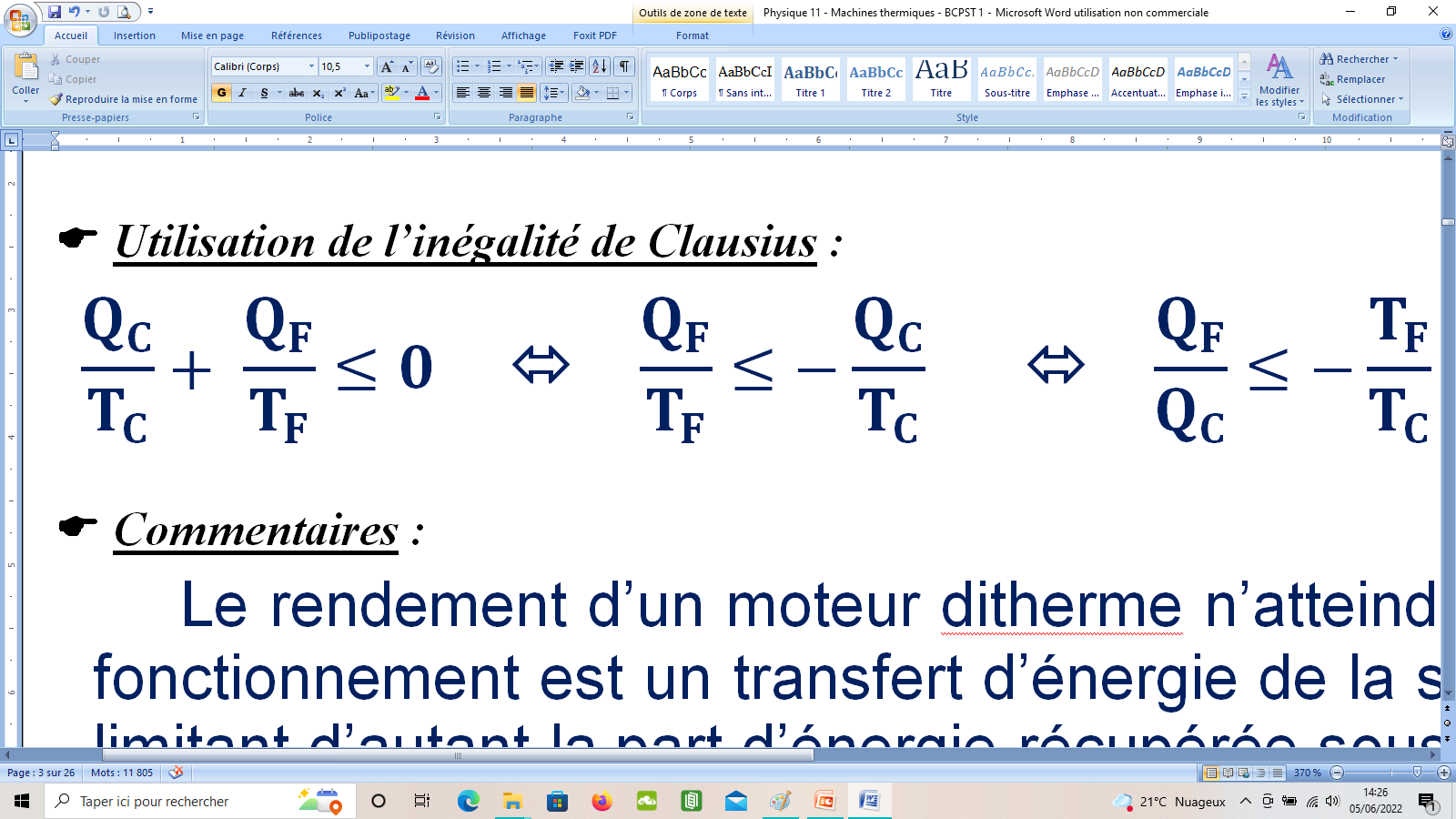 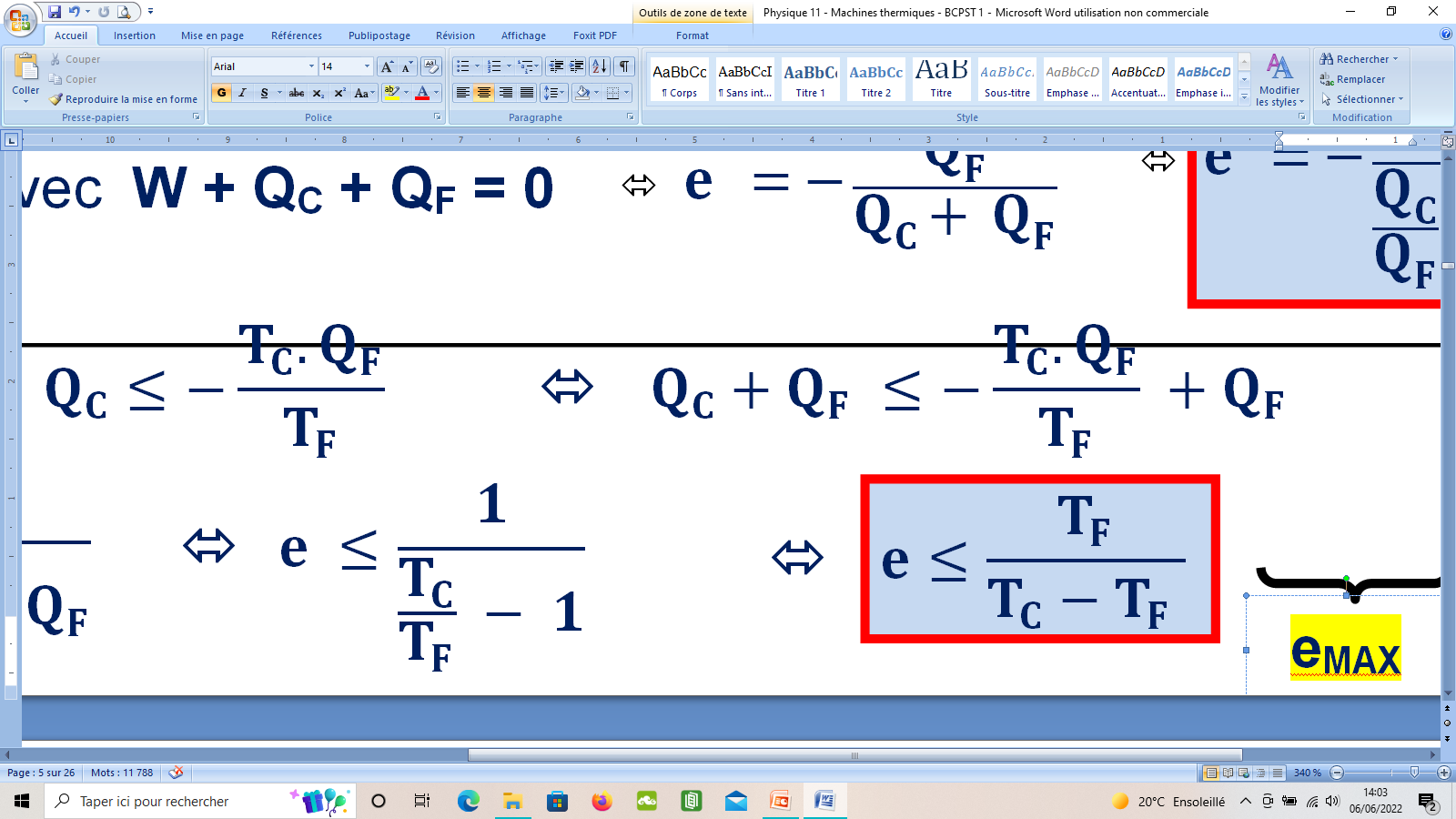 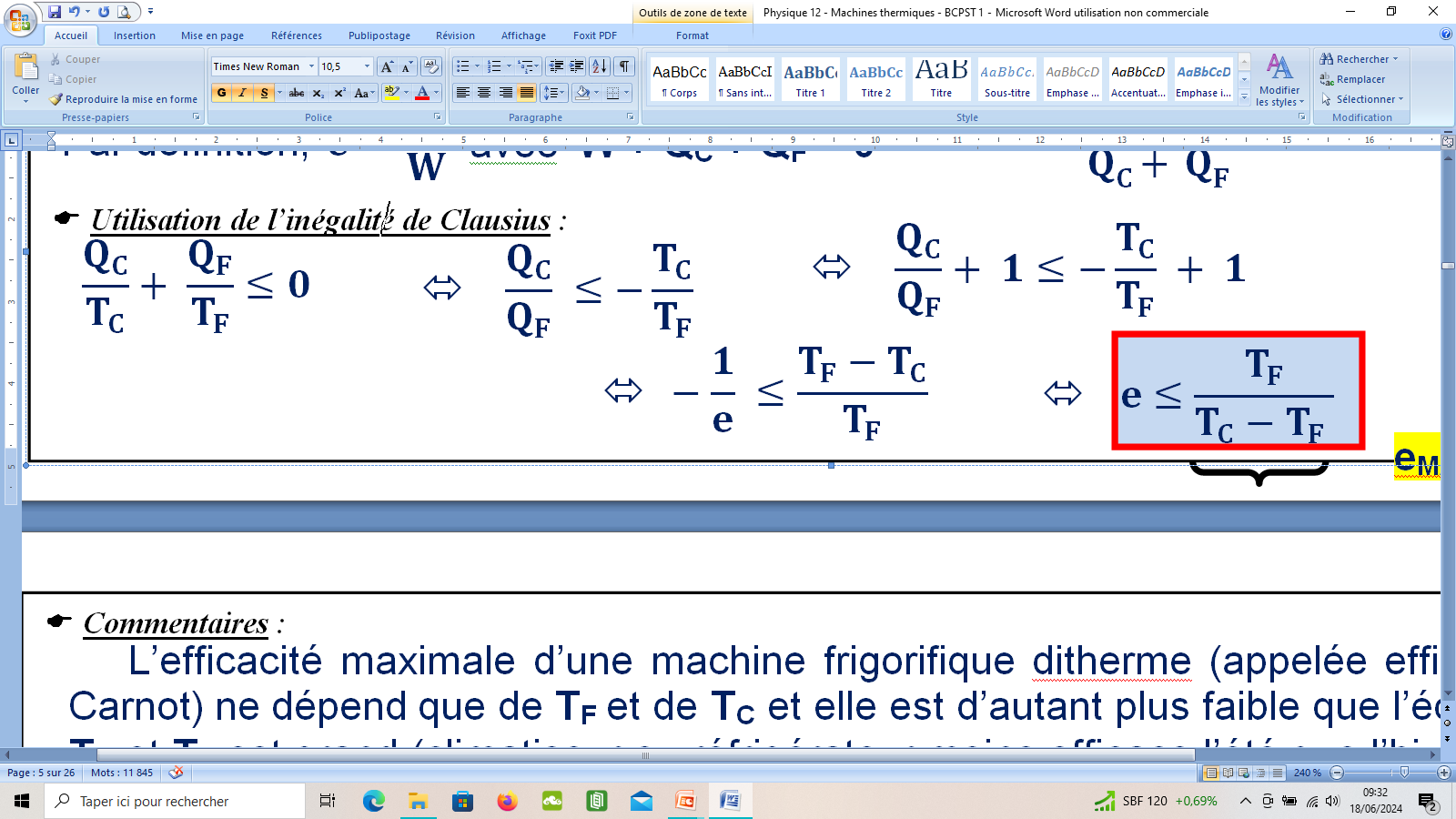 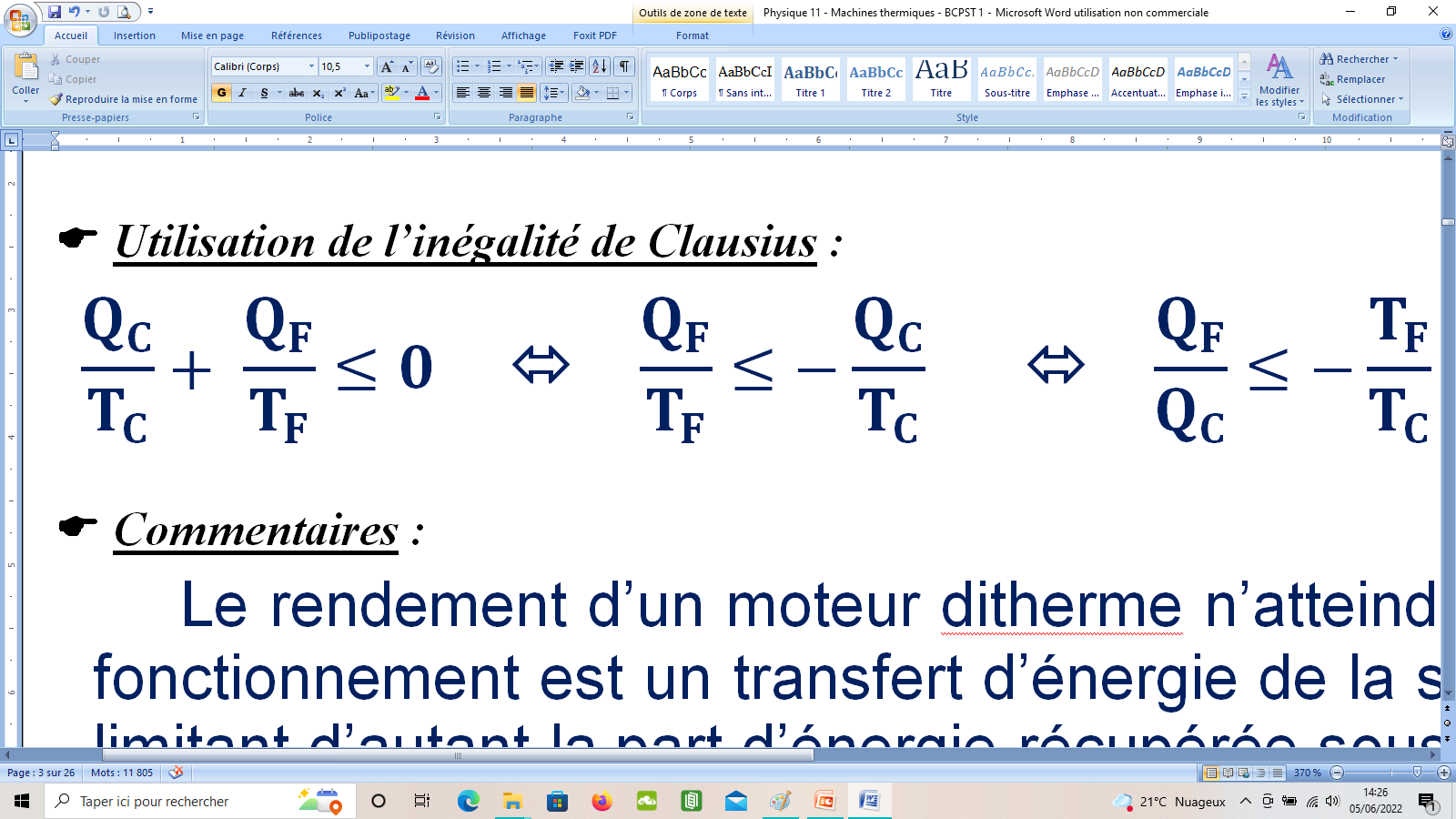 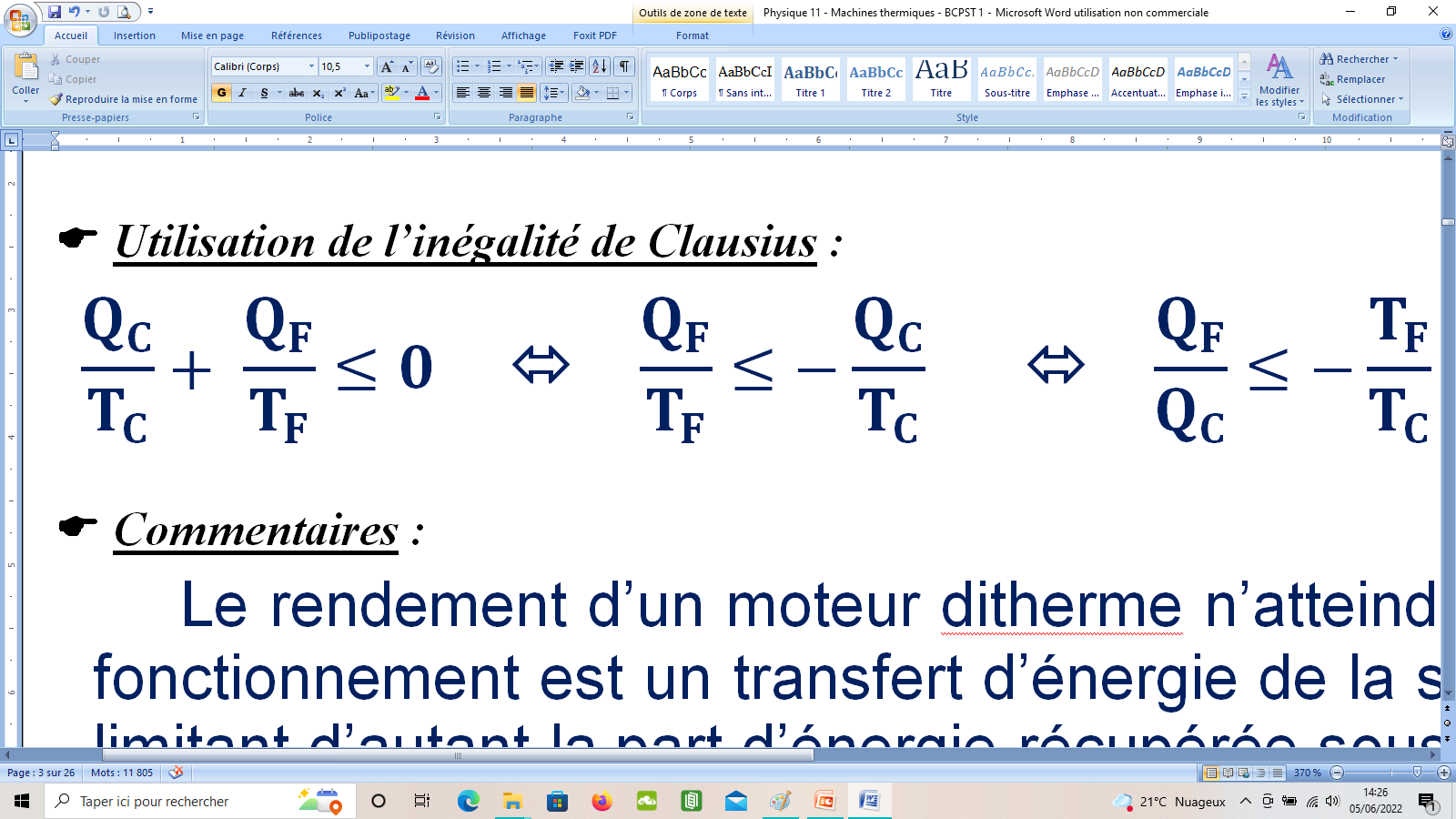 eMAX
L’efficacité maximale eMAX d’une machine frigorifique ditherme (appelée efficacité de Carnot) ne dépend que de TF et de TC et elle est d’autant plus faible que l’écart entre TC et TF est grand (climatiseur ou réfrigérateur moins efficace l’été que l’hiver)
 Ordres de grandeurs :
Calculer l’efficacité maximale d’un climatiseur maintenant la température d’un appartement à 25 °C pour une température extérieure de 35 °C.
 Commentaires :
L’efficacité maximale eMAX d’une machine frigorifique ditherme (appelée efficacité de Carnot) ne dépend que de TF et de TC et elle est d’autant plus faible que l’écart entre TC et TF est grand (climatiseur ou réfrigérateur moins efficace l’été que l’hiver)
 Ordres de grandeurs :
Calculer l’efficacité maximale d’un climatiseur maintenant la température d’un appartement à 25 °C pour une température extérieure de 35 °C.
25 + 273
eMAX
=
Soit eMAX = 30 (donc eMAX = 3000 % !!!)
35 – 25
 Une efficacité peut en effet être plus grande que 100 % mais les effica-cités réelles des machines frigorifiques sont entre 300 % et 400 %.
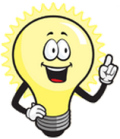 Ce résultat peut paraître surprenant et en contradiction avec la conservation de l’énergie, mais il n’en est rien …
Compresseur
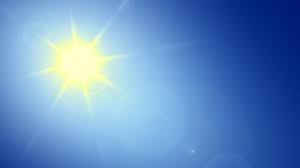 Air extérieur
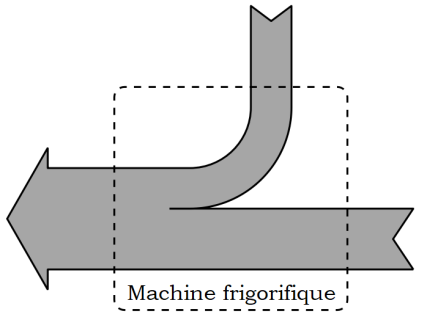 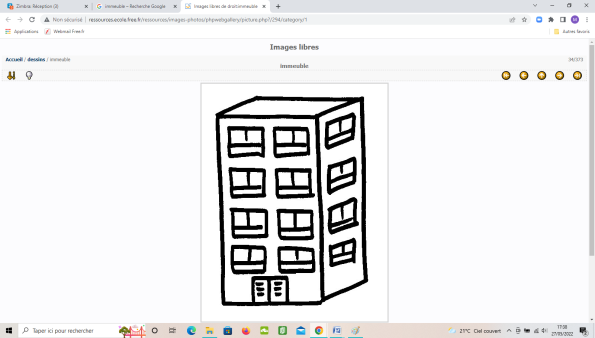 1 J
Source chaude (TC)
Source froide (TF)
31 J
30 J
c/ Représentation du cycle dans un diagramme de Watt (P,V)
Extérieur 
(TCh = 20 °C)
Intérieur 
(TFr = 4 °C)
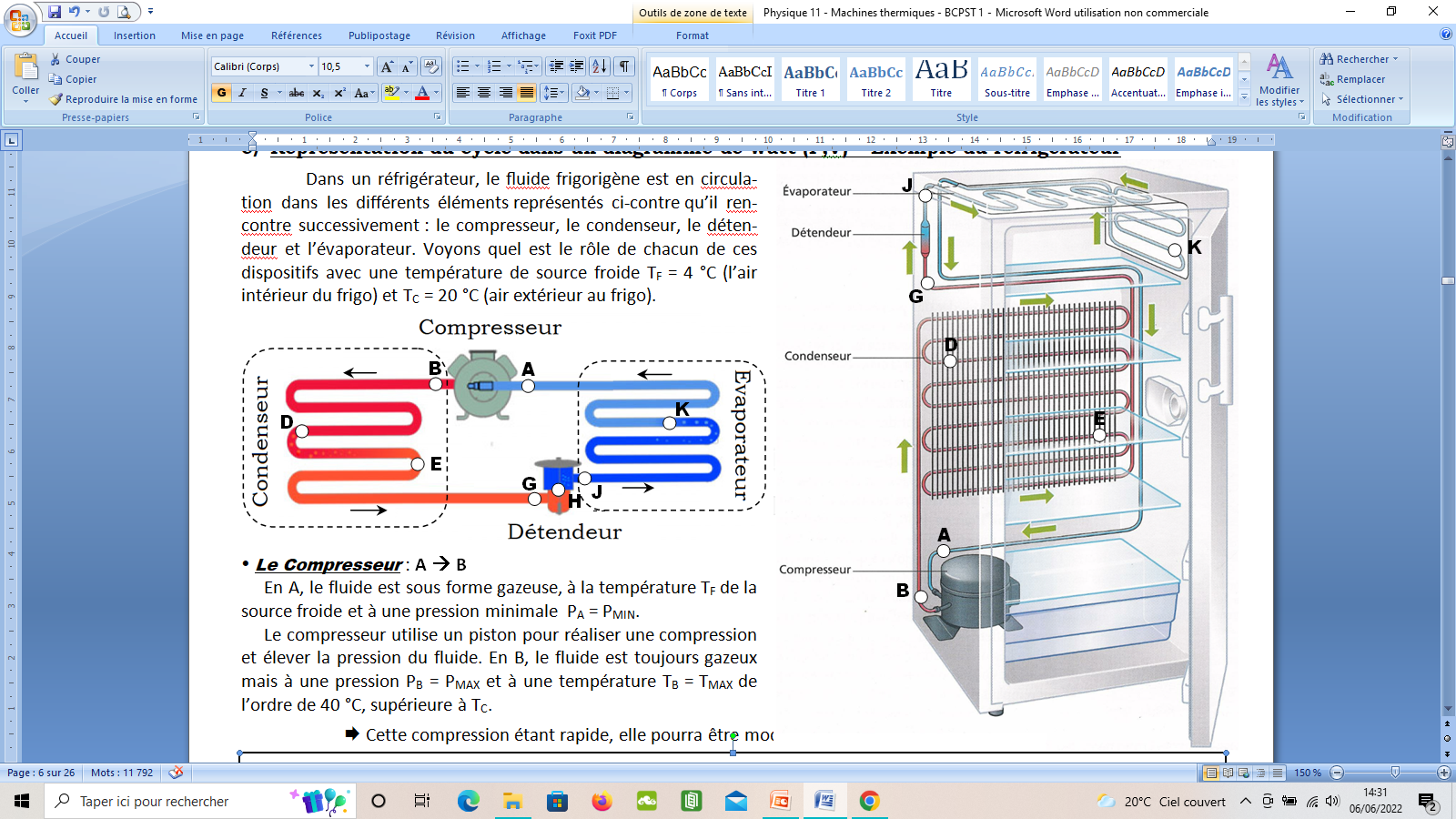 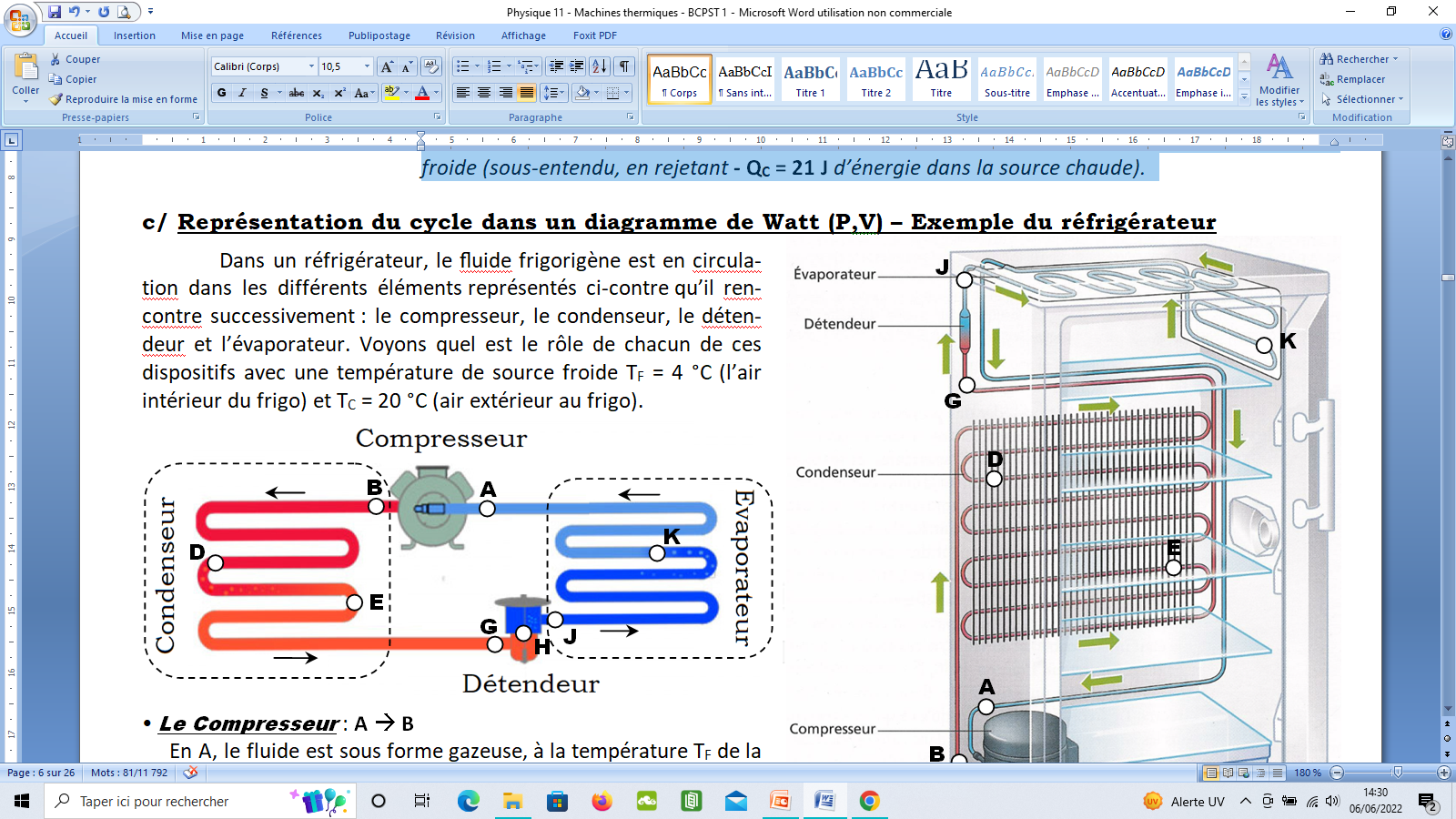  Le Compresseur : A  B
C’est au niveau du compresseur que le travail mécanique W est reçu par le flui-de, lui permettant d’atteindre une tempé-rature plus grande que celle de la sour-ce chaude (l’air extérieur)
 Le Condenseur : B  D  E  G
C’est au niveau du condenseur que le transfert thermique QC est cédé par le fluide à la source chaude.
c/ Représentation du cycle dans un diagramme de Watt (P,V)
Extérieur 
(TCh = 20 °C)
Intérieur 
(TFr = 4 °C)
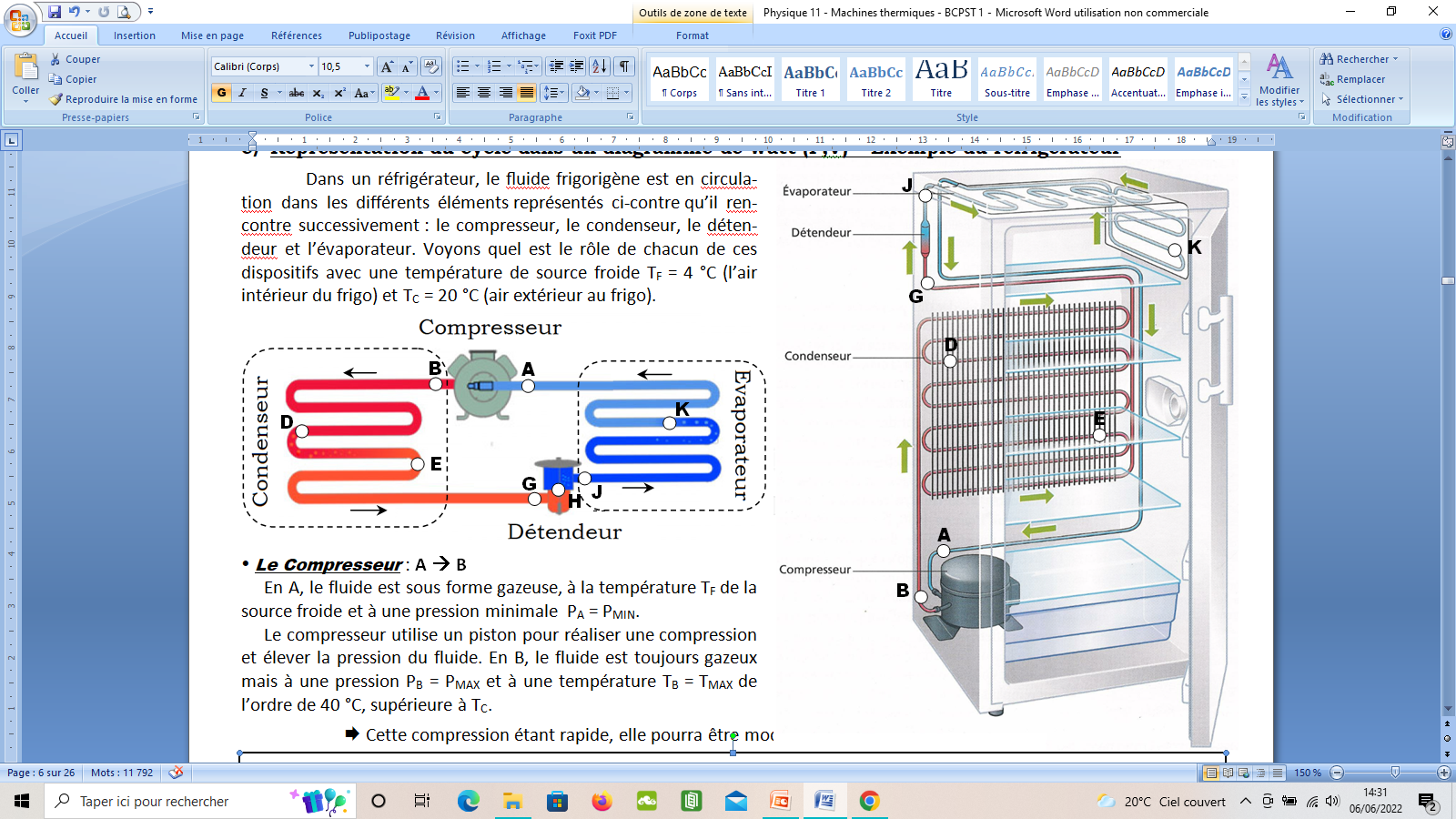 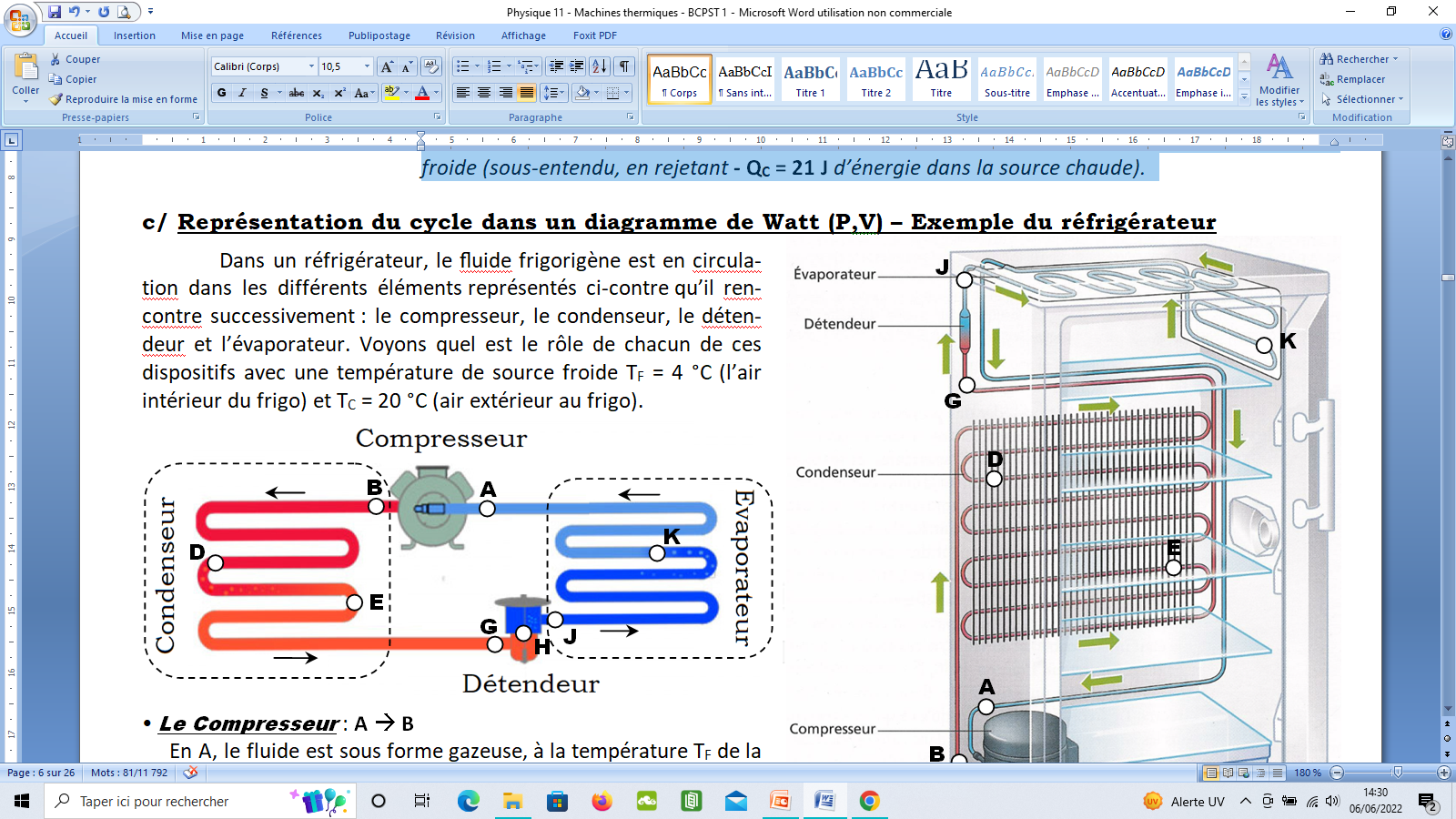  Le Condenseur : B  D  E  G
C’est au niveau du condenseur que le transfert thermique QC est cédé par le fluide à la source chaude.
 Le Détendeur : G  H  J
Au niveau du détendeur, la températu-re du fluide baisse jusqu’à une valeur inférieure à celle de la source froide (l’intérieur du réfrigérateur).
c/ Représentation du cycle dans un diagramme de Watt (P,V)
Extérieur 
(TCh = 20 °C)
Intérieur 
(TFr = 4 °C)
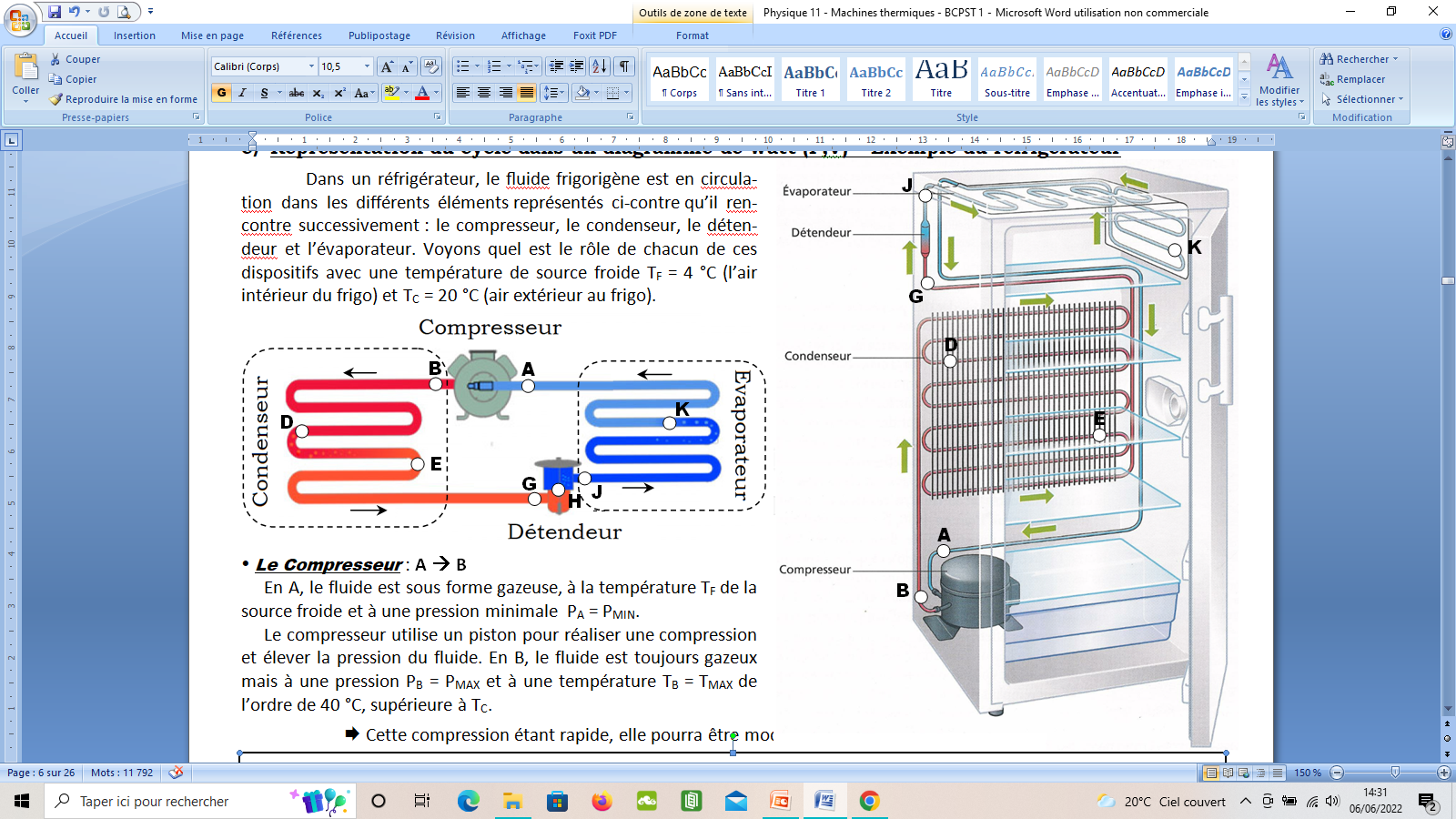 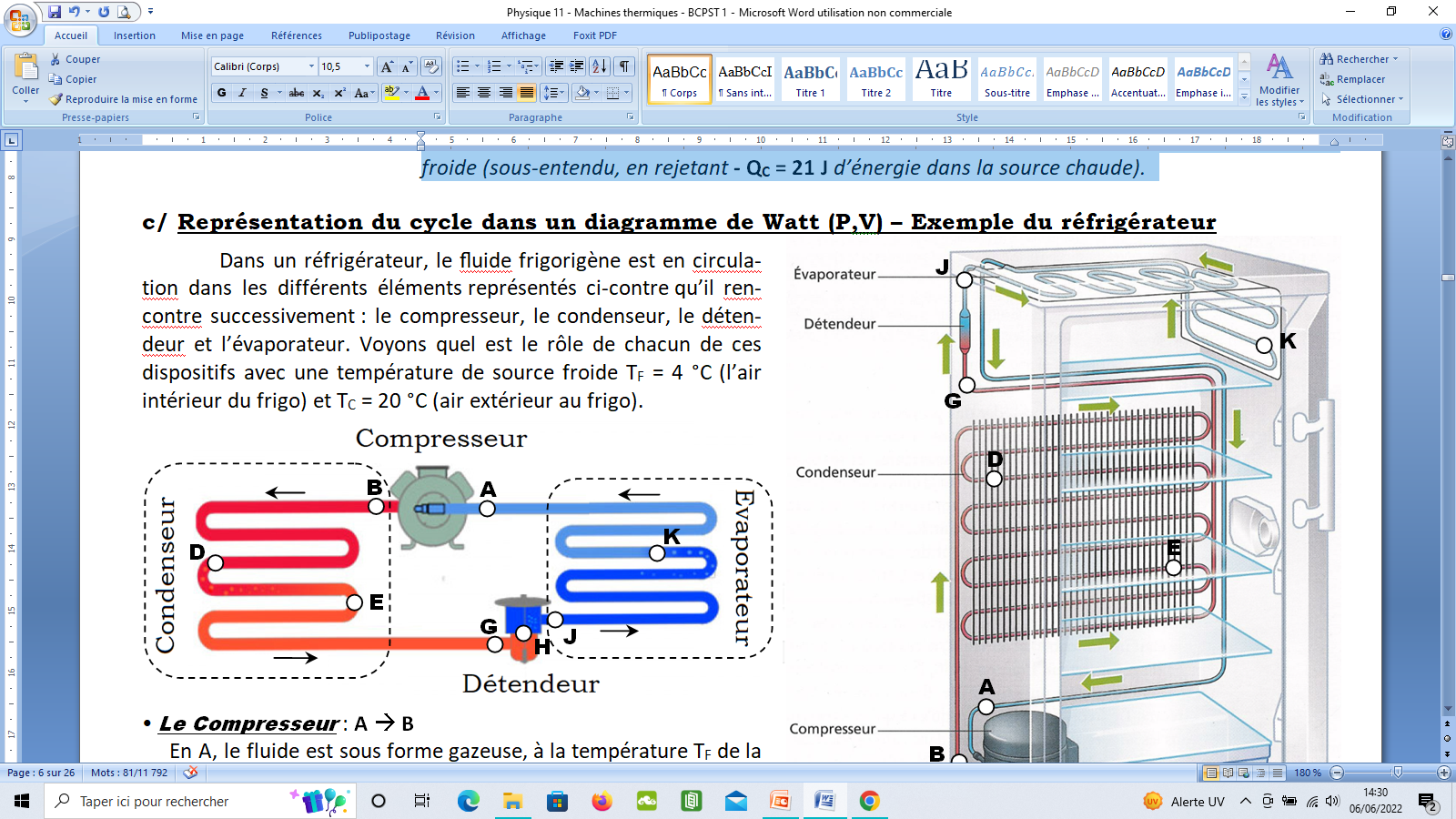  Le Détendeur : G  H  J
Au niveau du détendeur, la températu-re du fluide baisse jusqu’à une valeur inférieure à celle de la source froide (l’intérieur du réfrigérateur).
 L’évaporateur : J  K  A
C’est au niveau de l’évaporateur que le transfert thermique QF est reçu par le flui-de de la part de la source froide, ce qui per-met de refroidir l’intérieur du réfrigérateur.
c/ Représentation du cycle dans un diagramme de Watt (P,V)
Extérieur 
(TCh = 20 °C)
Intérieur 
(TFr = 4 °C)
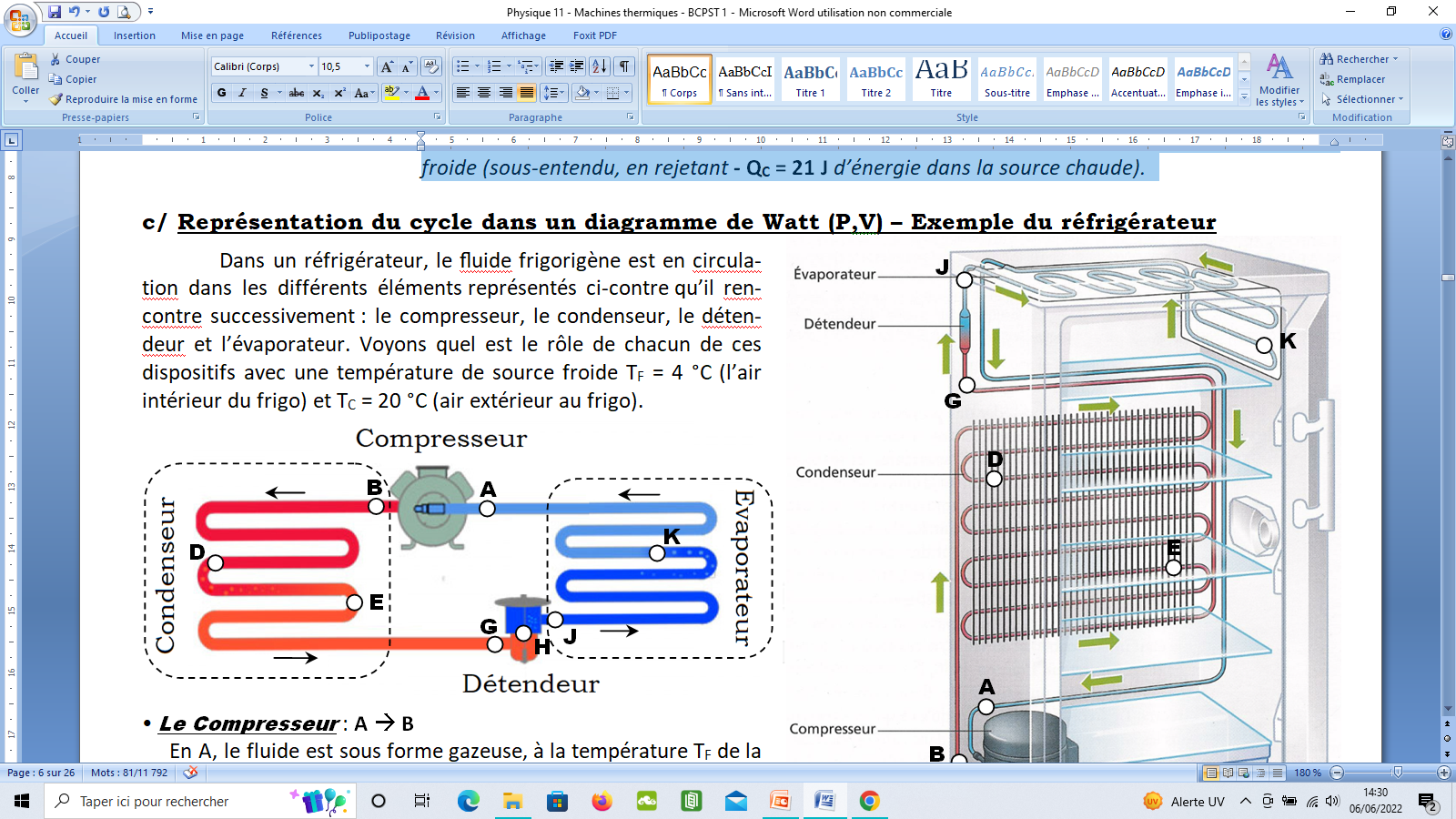 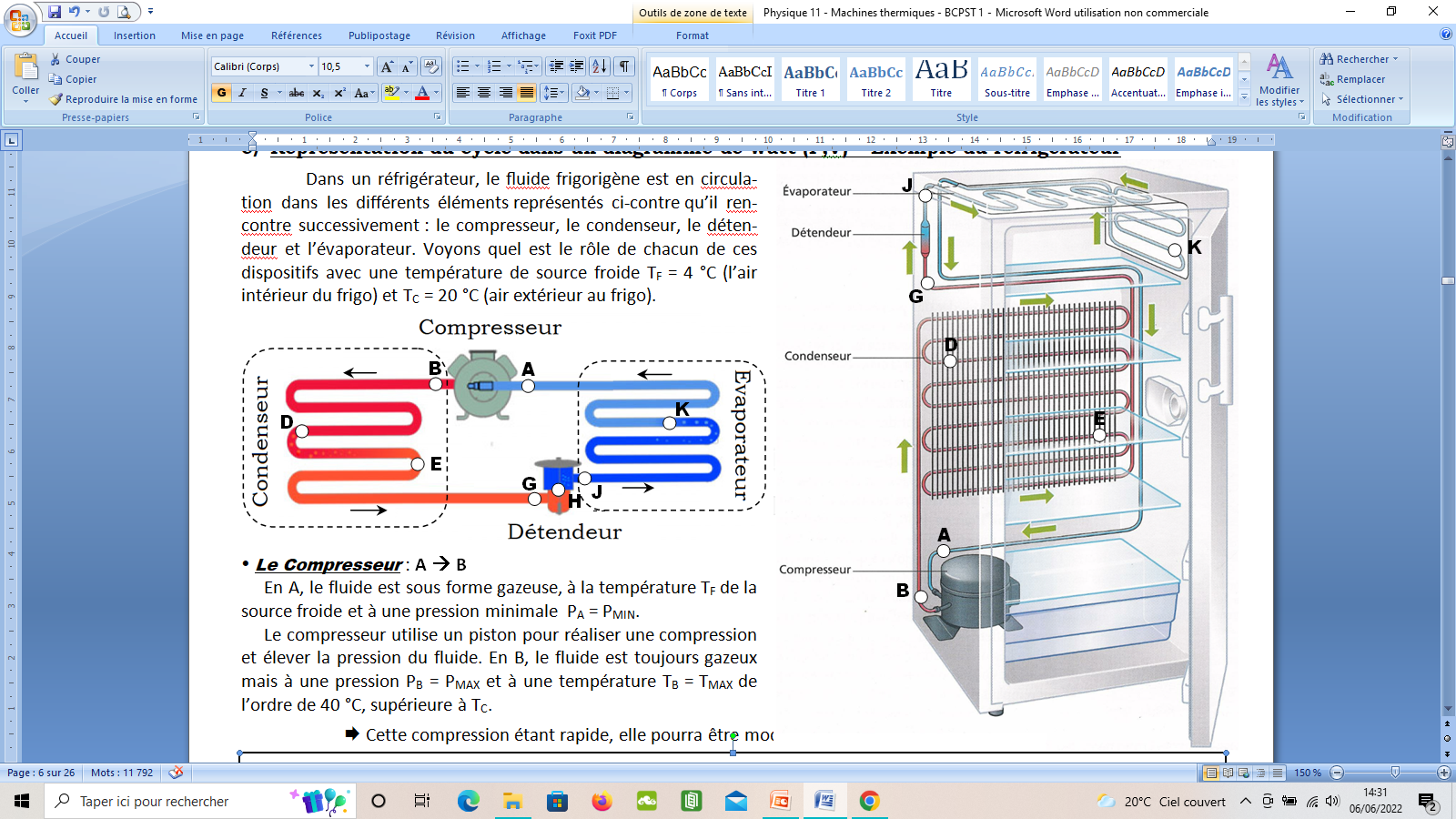  L’évaporateur : J  K  A
C’est au niveau de l’évaporateur que le transfert thermique QF est reçu par le flui-de de la part de la source froide, ce qui per-met de refroidir l’intérieur du réfrigérateur
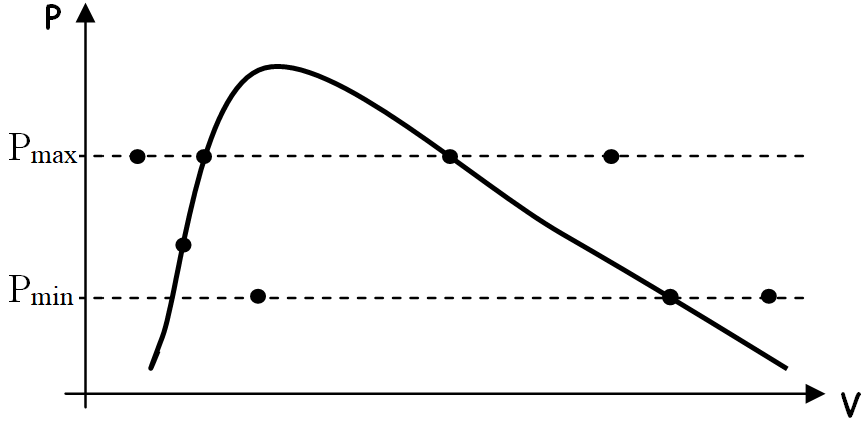  Application 3 : Indiquer sur le diagramme de Watt (P,V) les états A, B, D, E, G, H , J et K puis relier ces points par des droites ou des courbes fléchées en accord avec les transfor-mations subies par le fluide.

Dans quel sens est parcouru le cycle ?
G
E
D
B
H
A
J
K
c/ Représentation du cycle dans un diagramme de Watt (P,V)
Extérieur 
(TCr = 20 °C)
Intérieur 
(TFr = 4 °C)
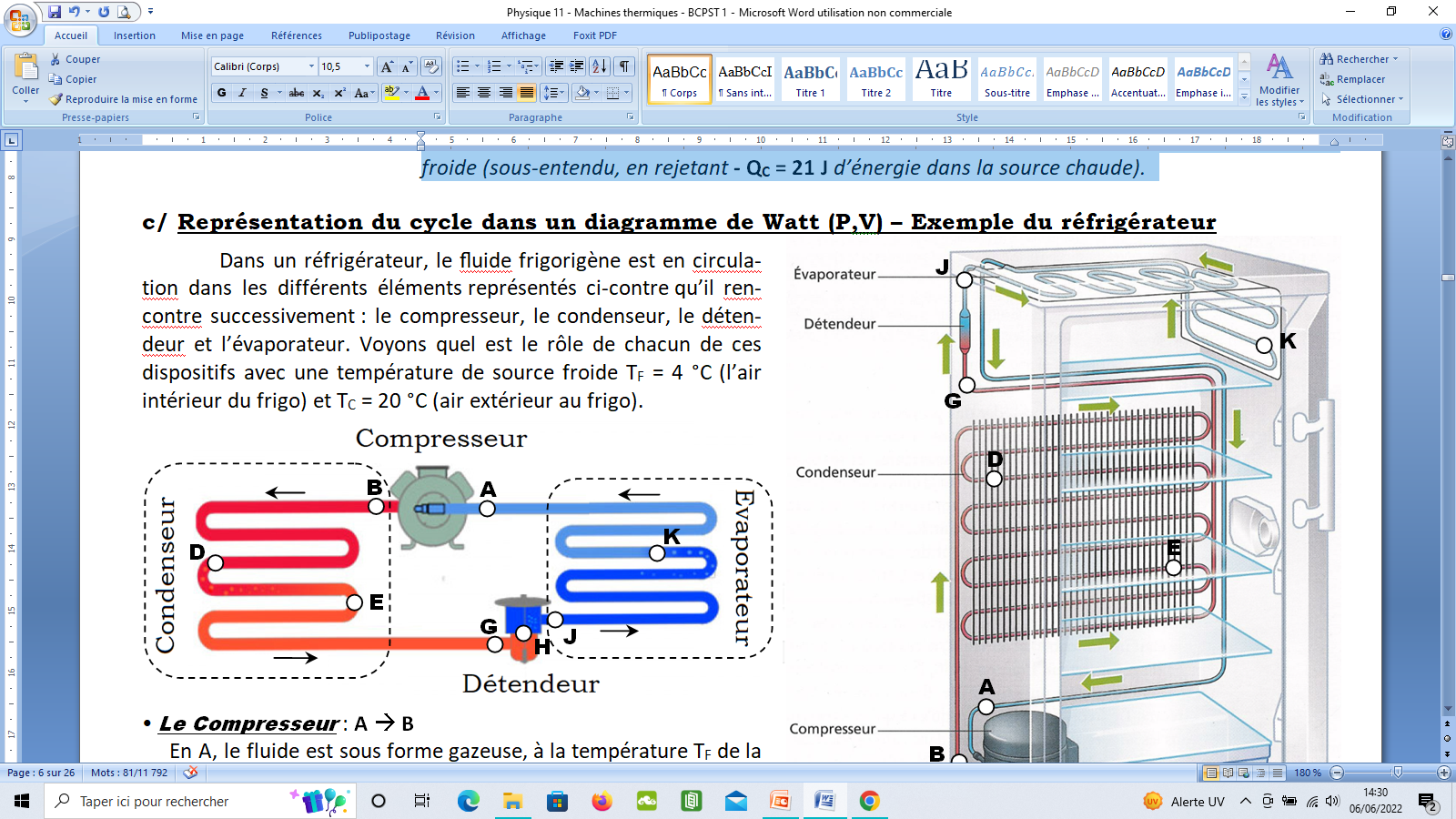 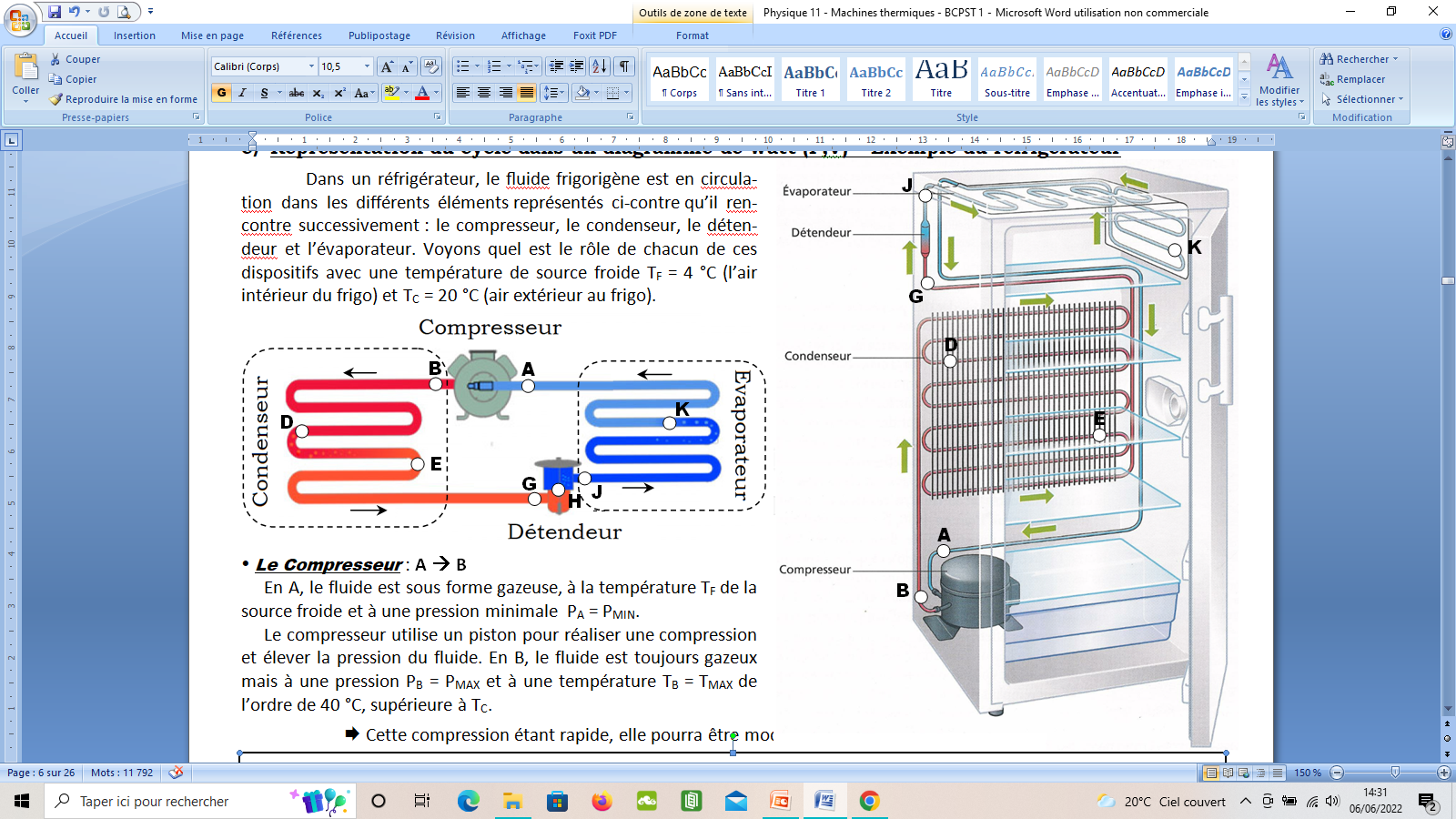 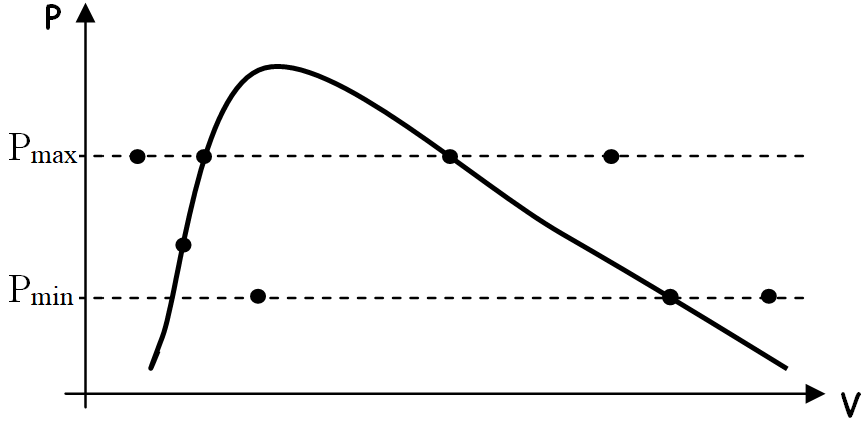 G
E
D
B
H
J
K
A
Cycle parcouru dans le sens ANTI-HORAIRE, caractéristique des RECEPTEURS thermiques
Wcycle > 0
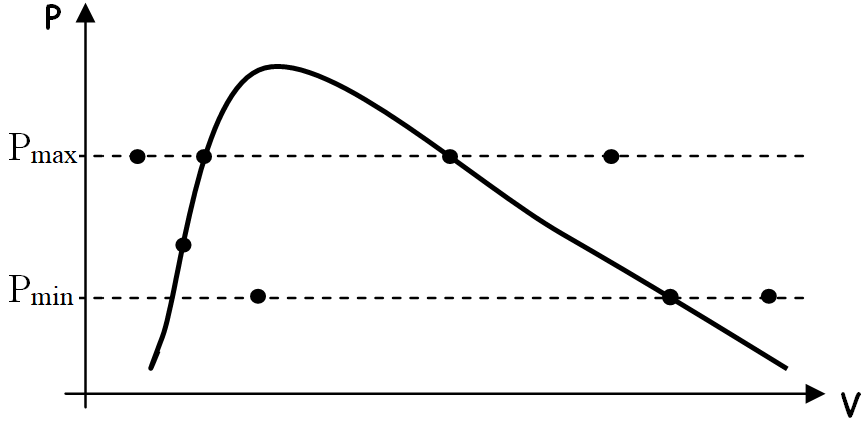 G
E
D
B
Cycle parcouru dans le sens ANTI-HORAIRE, caractéristique des RECEPTEURS thermiques
H
Wcycle > 0
J
K
A
3) Les pompes à chaleur
a/ Principe de fonctionnement
Apport d’énergie mécanique
Transfert thermique NON NATUREL de la source froide (l’extérieur d’une maison) vers la source chaude (l’intérieur)
3) Les pompes à chaleur
a/ Principe de fonctionnement
Apport d’énergie mécanique
Transfert thermique NON NATUREL de la source froide (l’extérieur d’une maison) vers la source chaude (l’intérieur)
Pièce mécanique
Source chaude (TC)
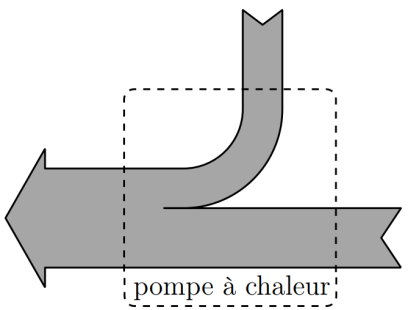 Source froide (TF)
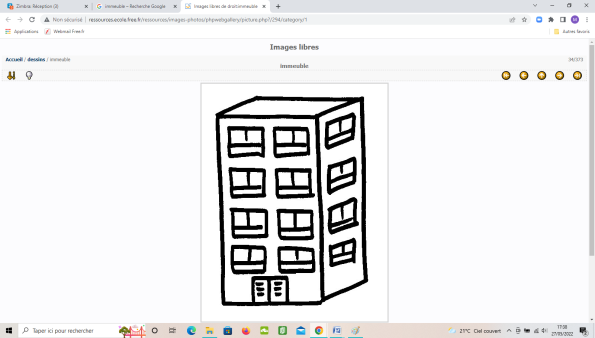 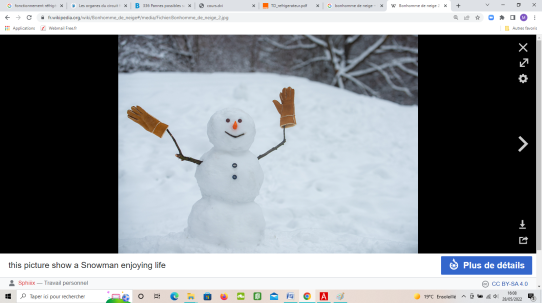 3) Les pompes à chaleur
a/ Principe de fonctionnement
Pièce mécanique
Source chaude (TC)
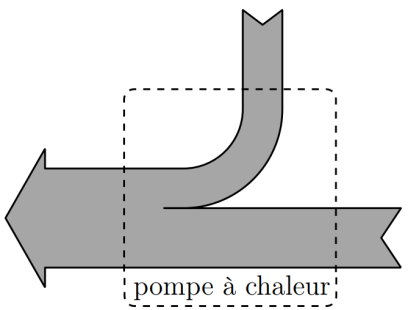 Source froide (TF)
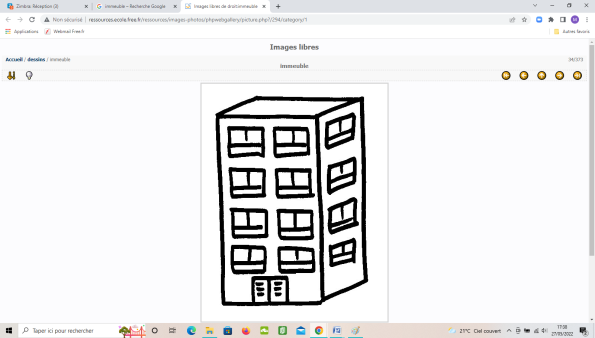 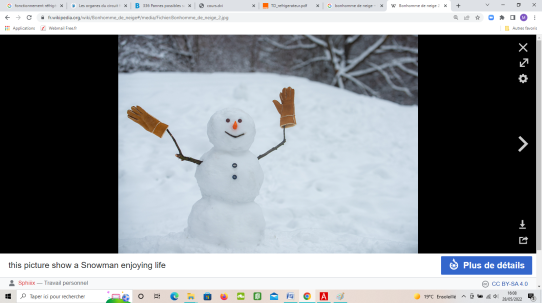 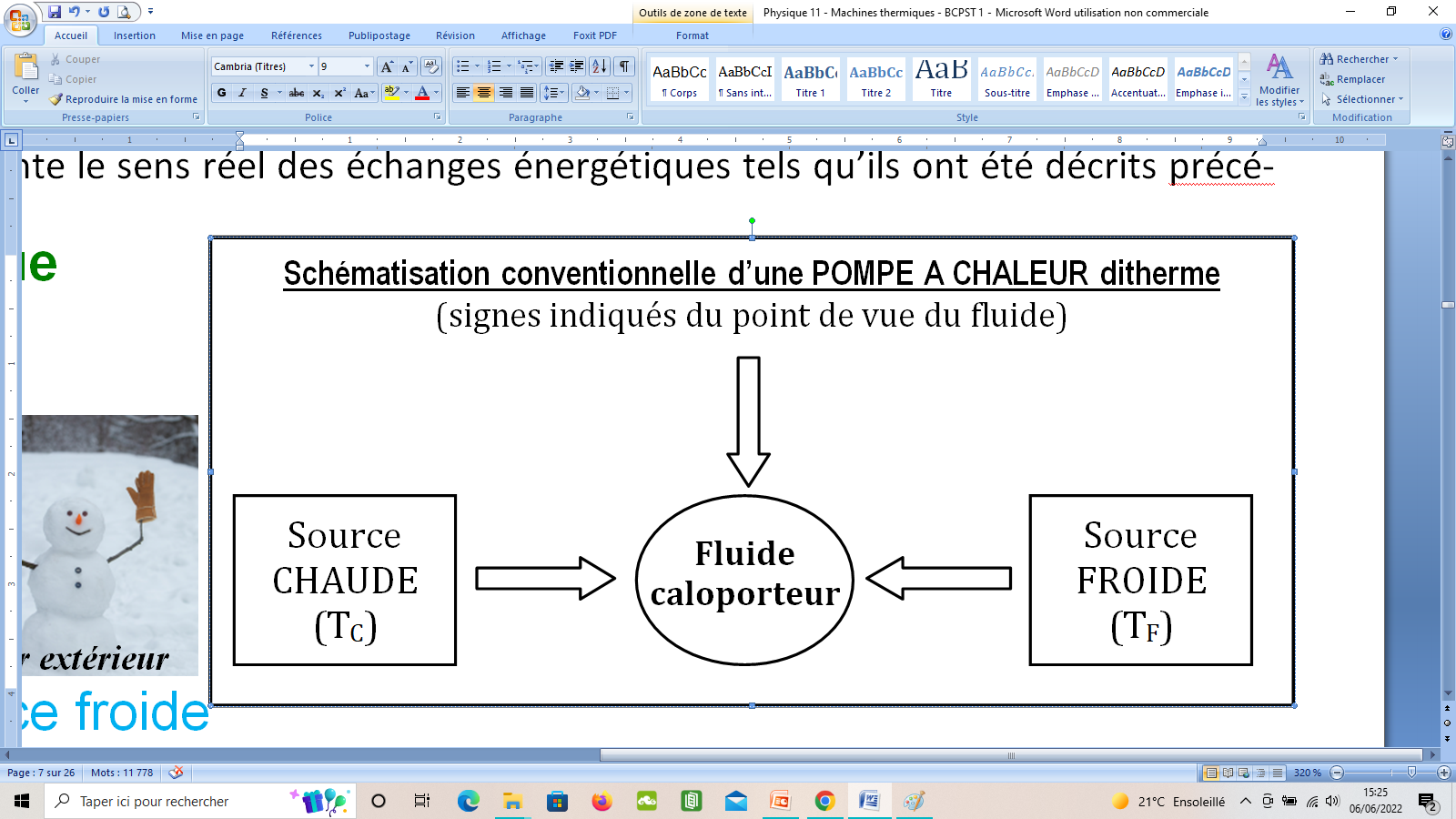 Energie à fournir
W > 0
QF > 0
QC < 0
Energie désirée
3) Les pompes à chaleur
a/ Principe de fonctionnement
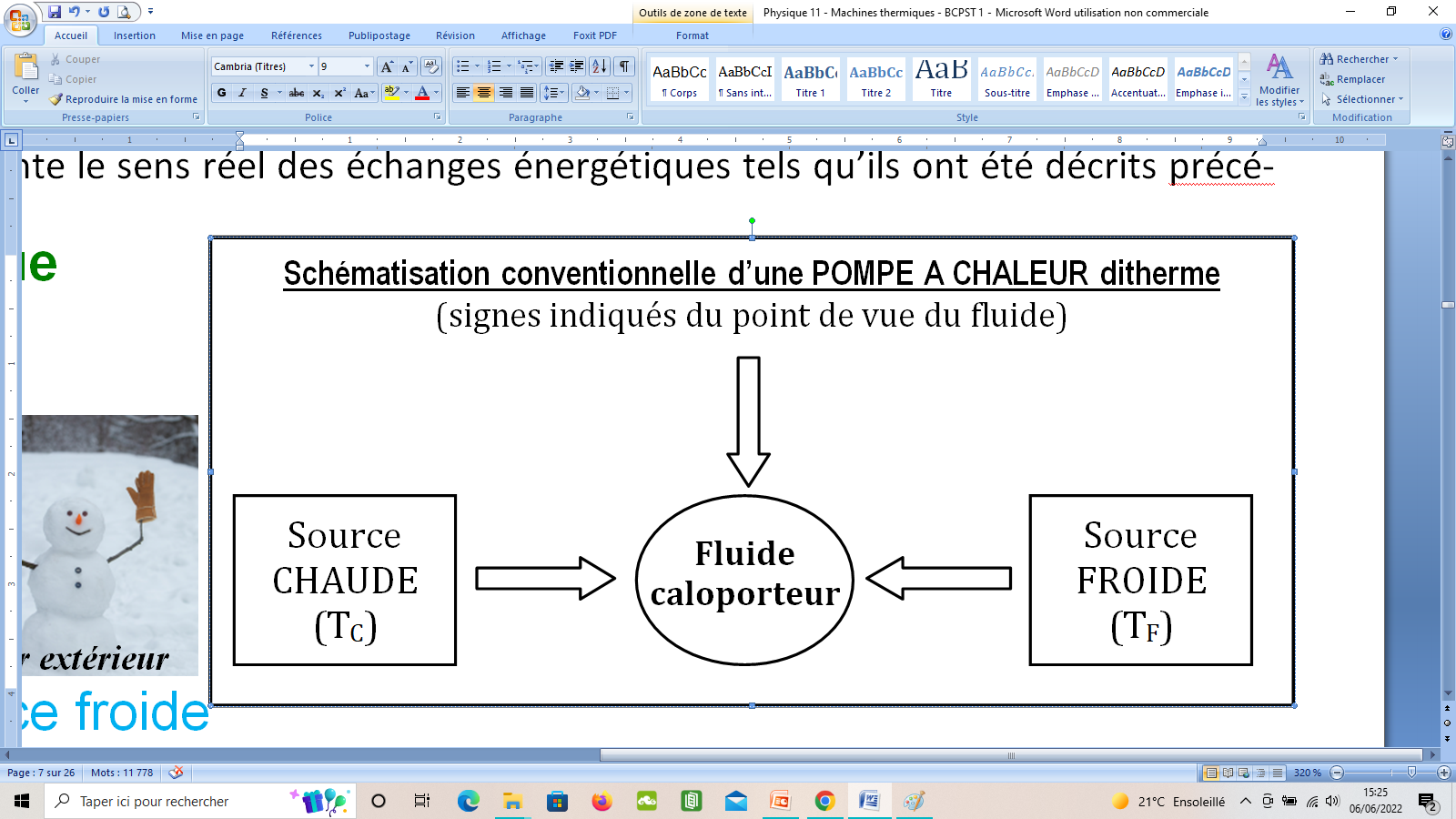 Energie à fournir
W > 0
QC < 0
QF > 0
Energie désirée
b/ Efficacité d’une pompe à chaleur ditherme
 Utilisation du 1er principe de la thermodynamique :



 Utilisation de l’inégalité de Clausius :
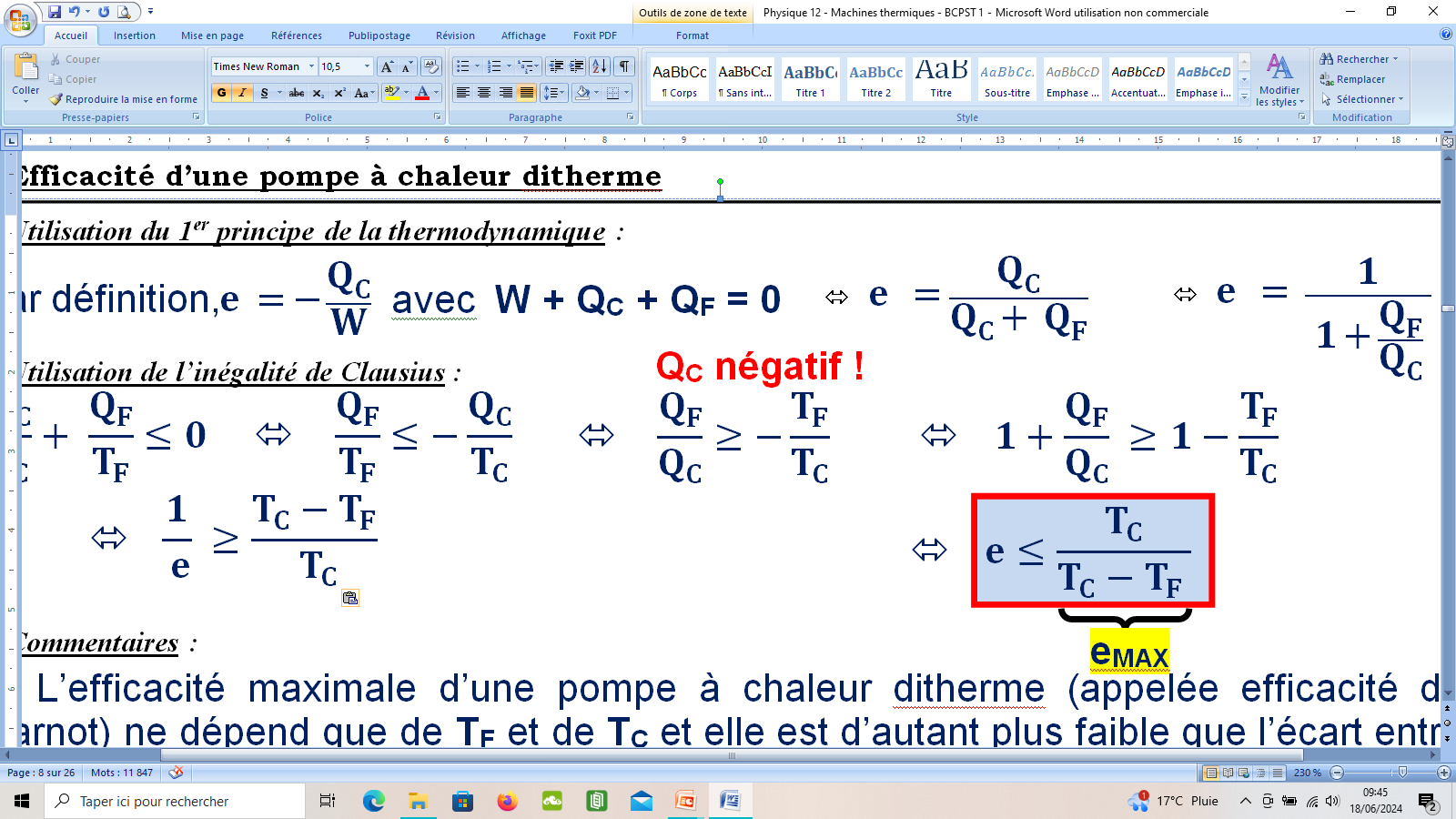 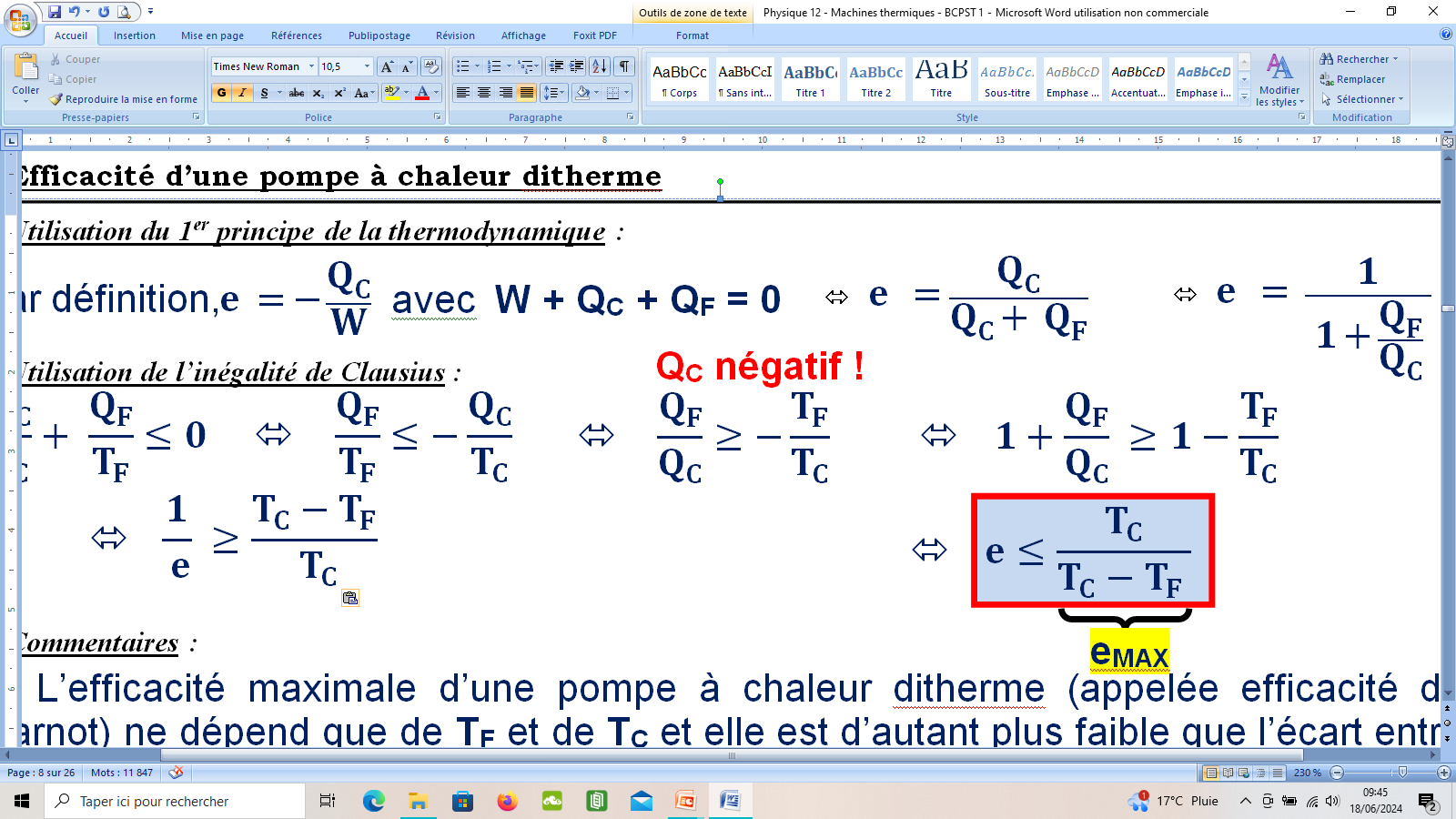 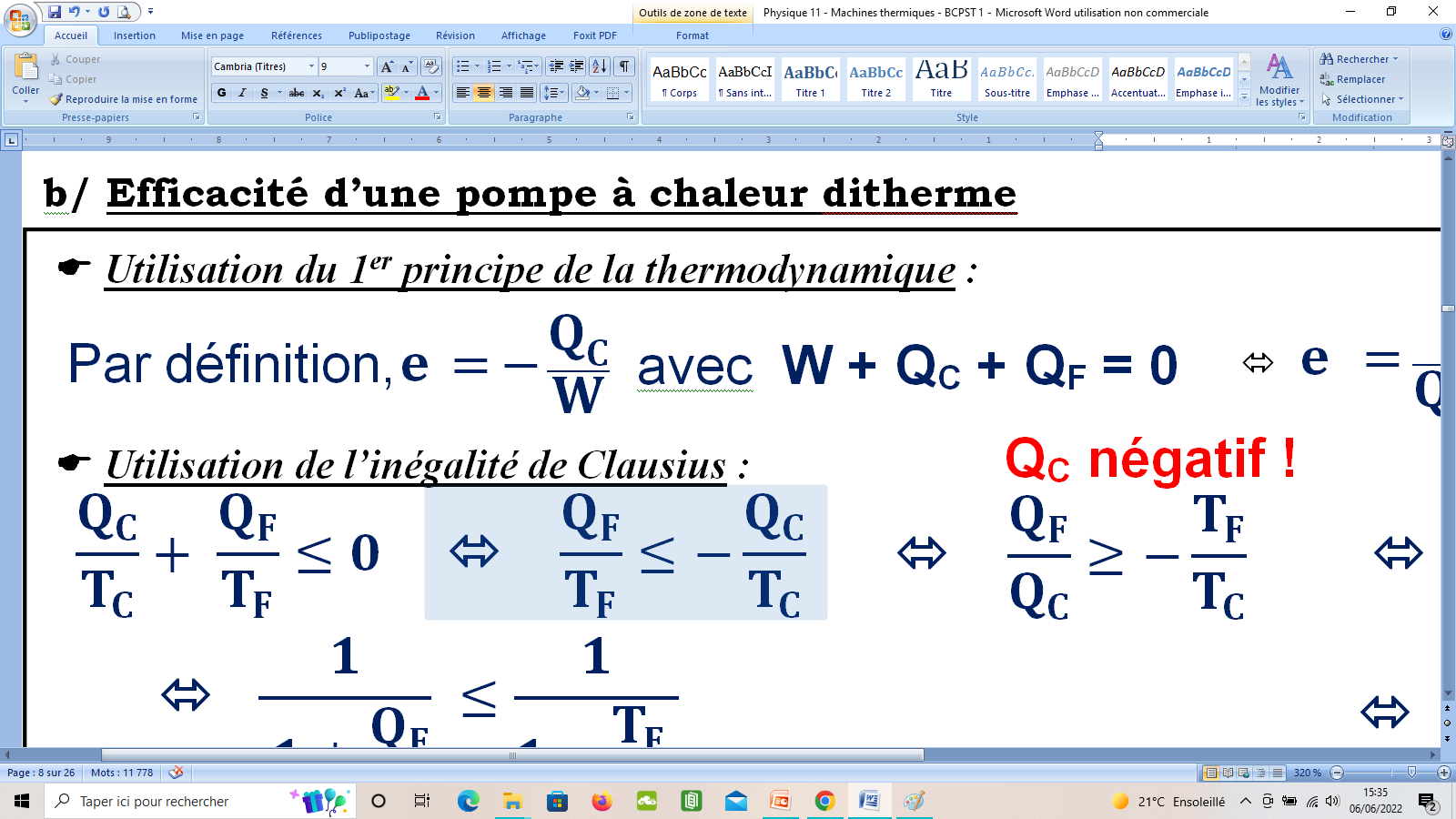 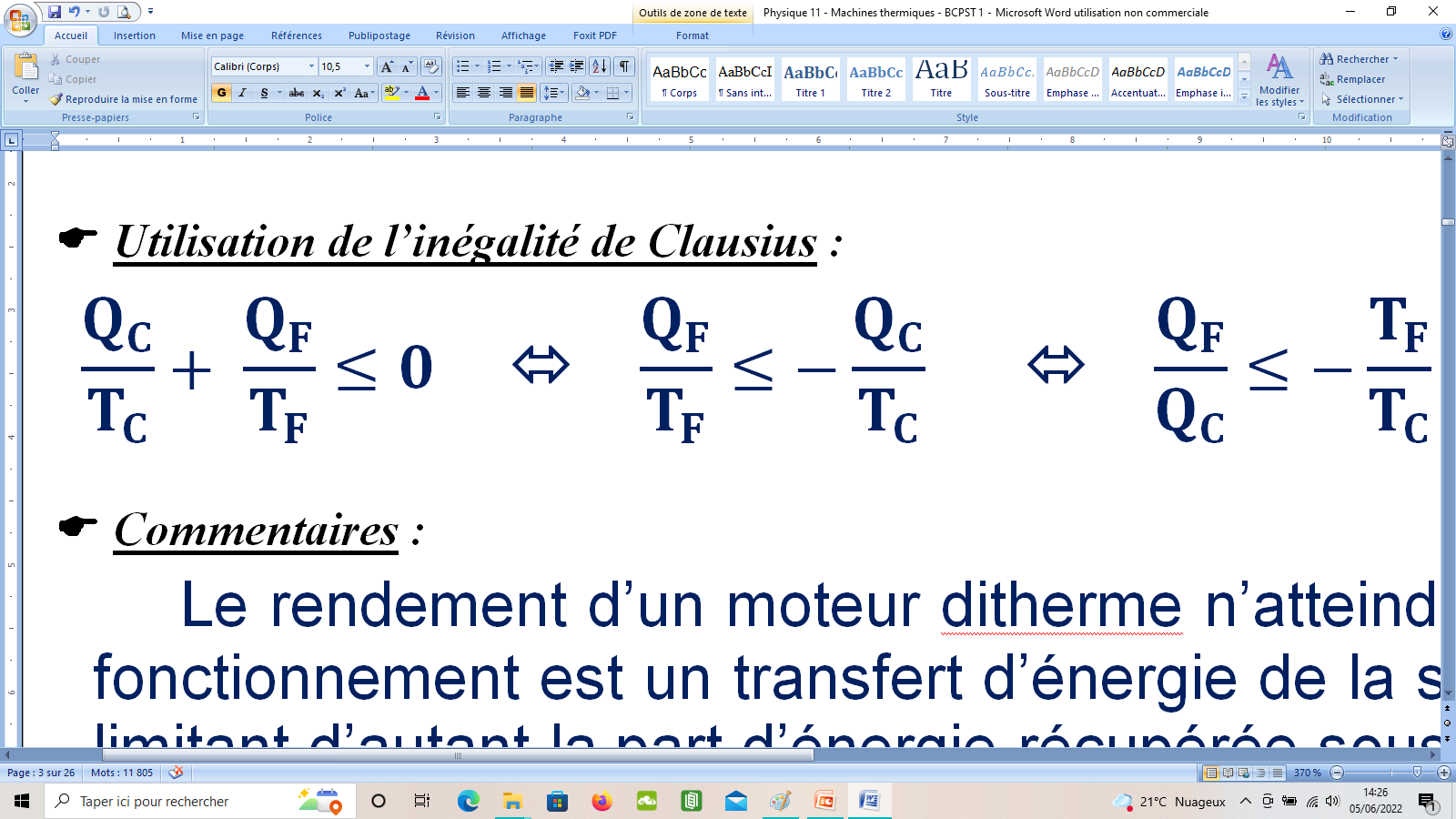 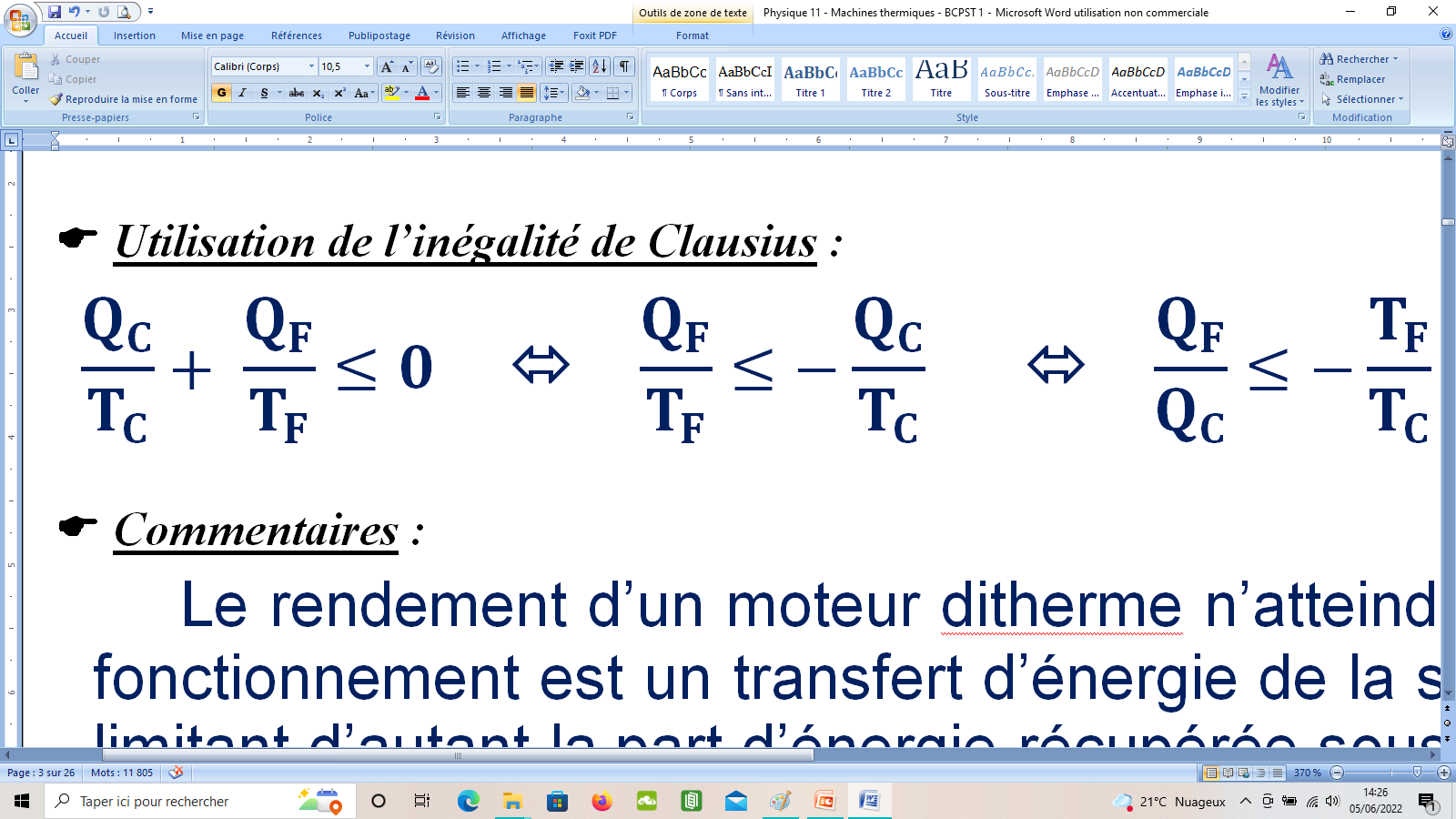 W + QC + QF = 0
 Utilisation du 1er principe de la thermodynamique :


 Utilisation de l’inégalité de Clausius :
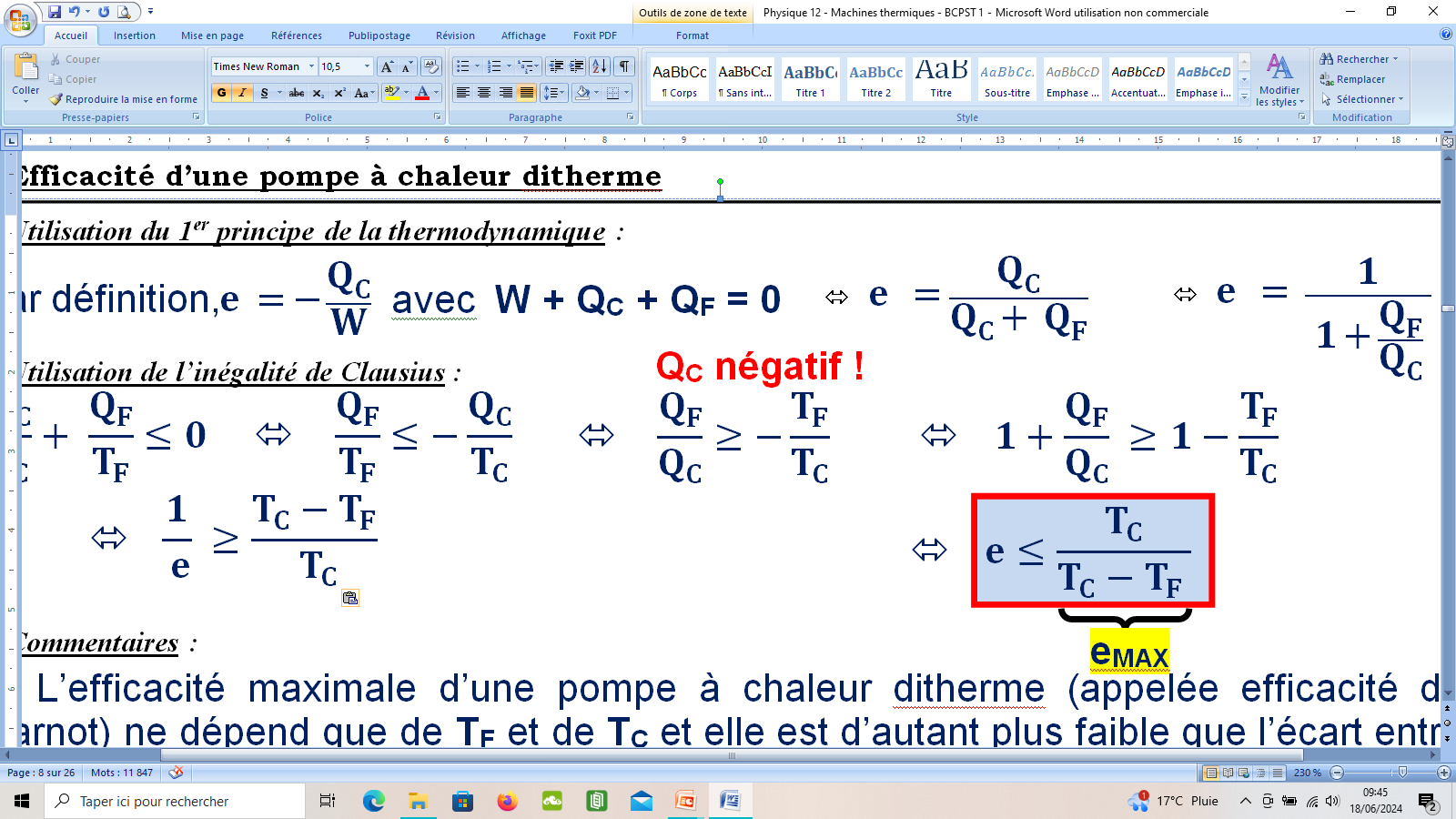 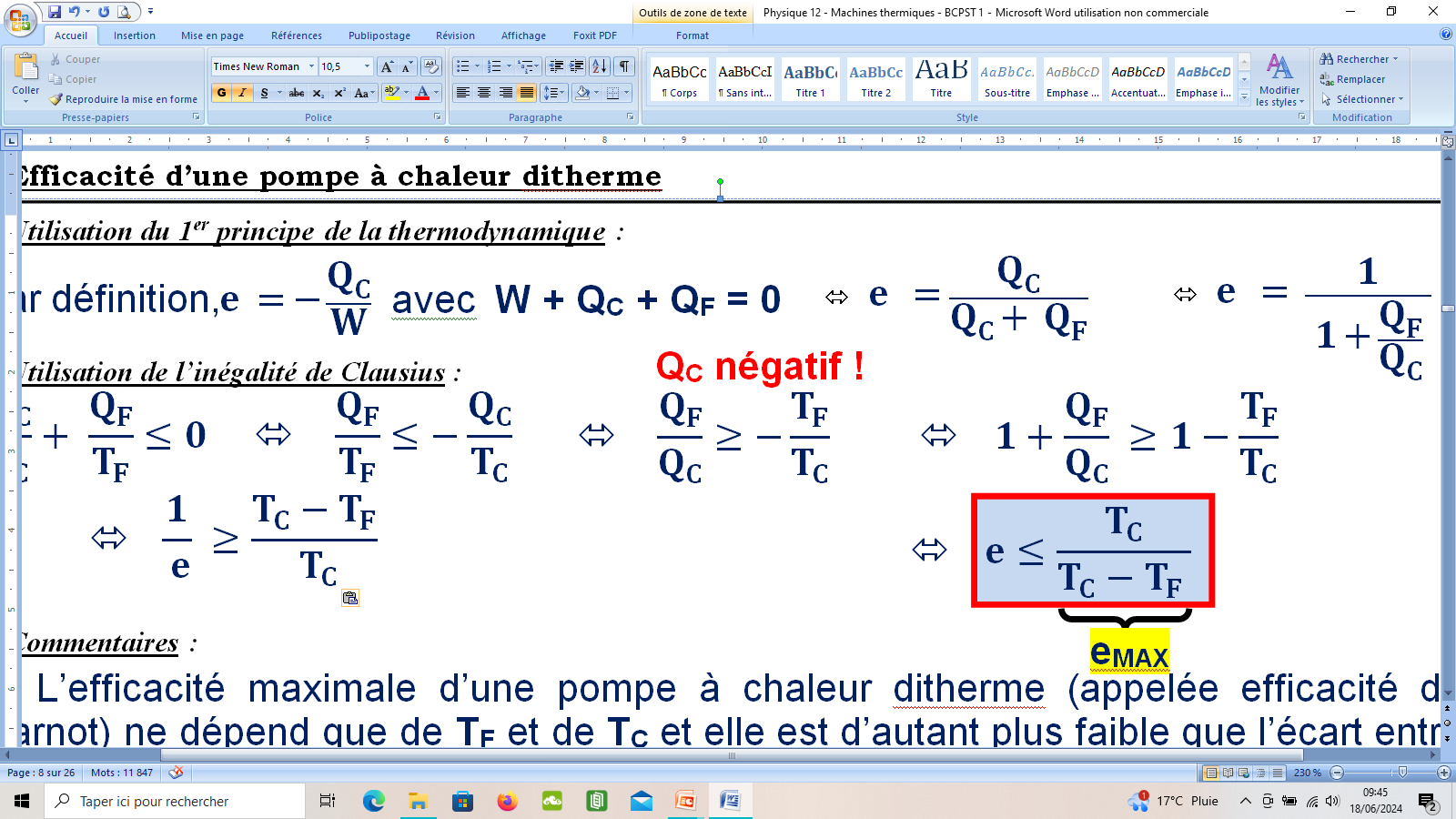 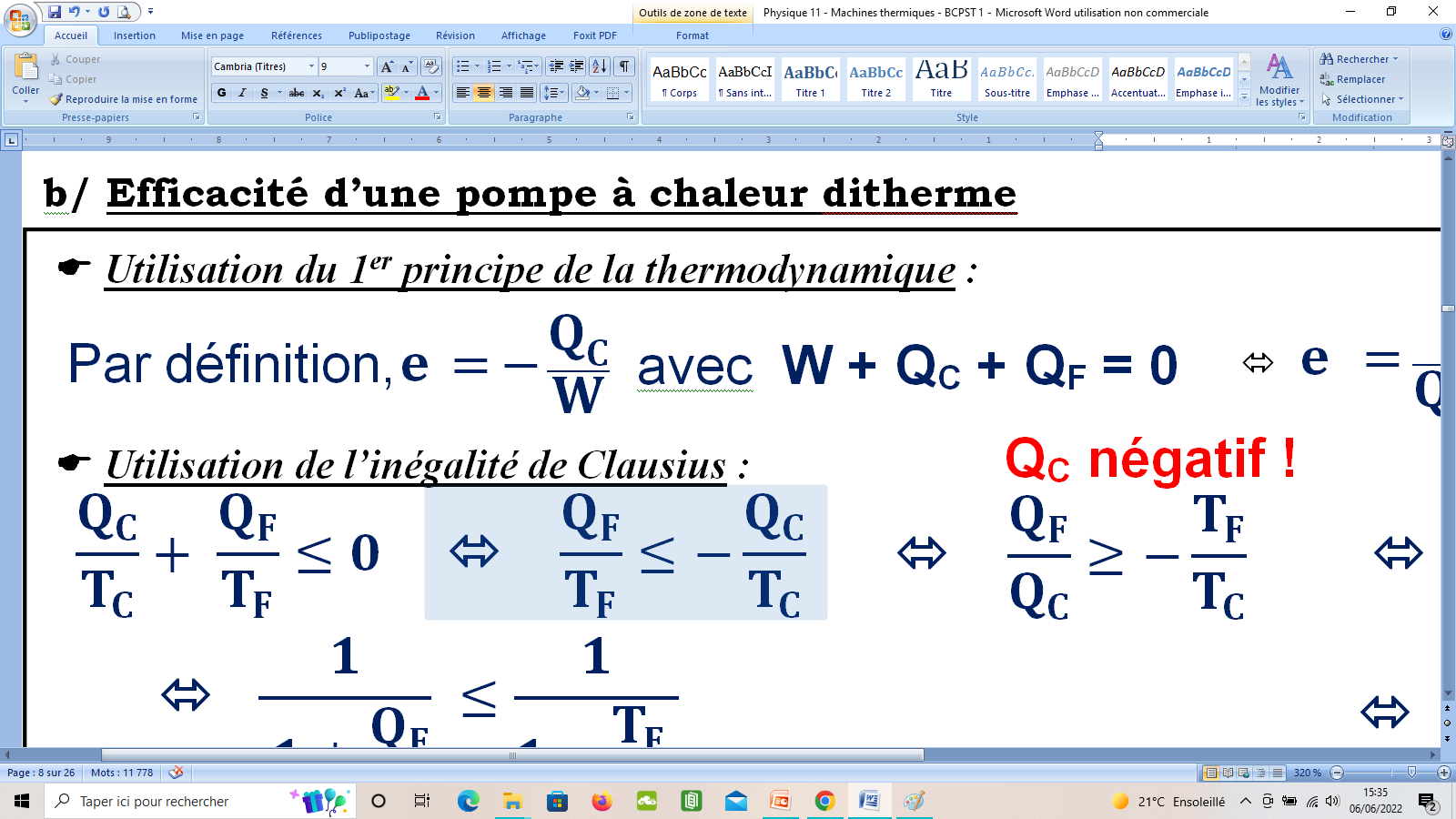 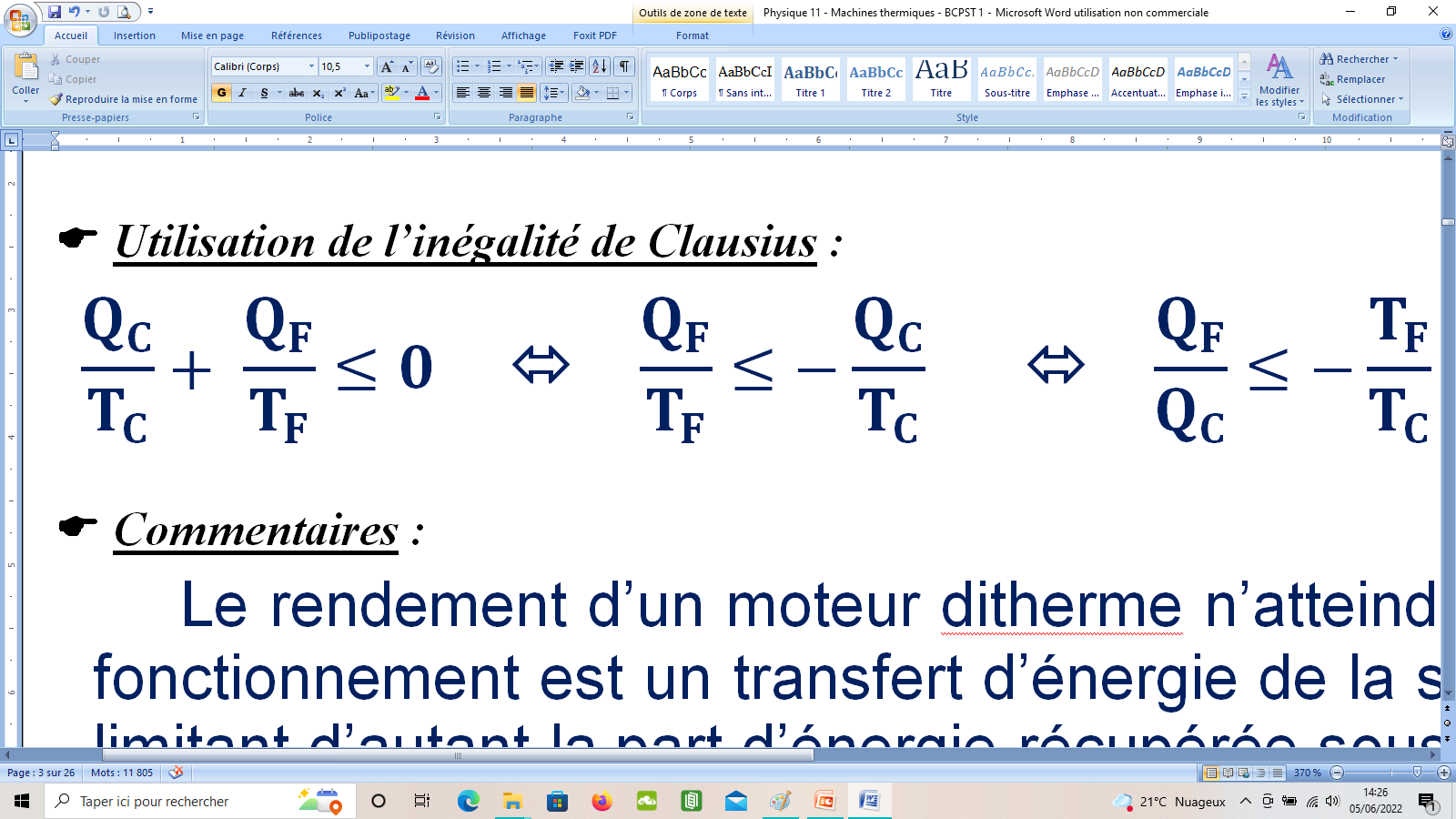 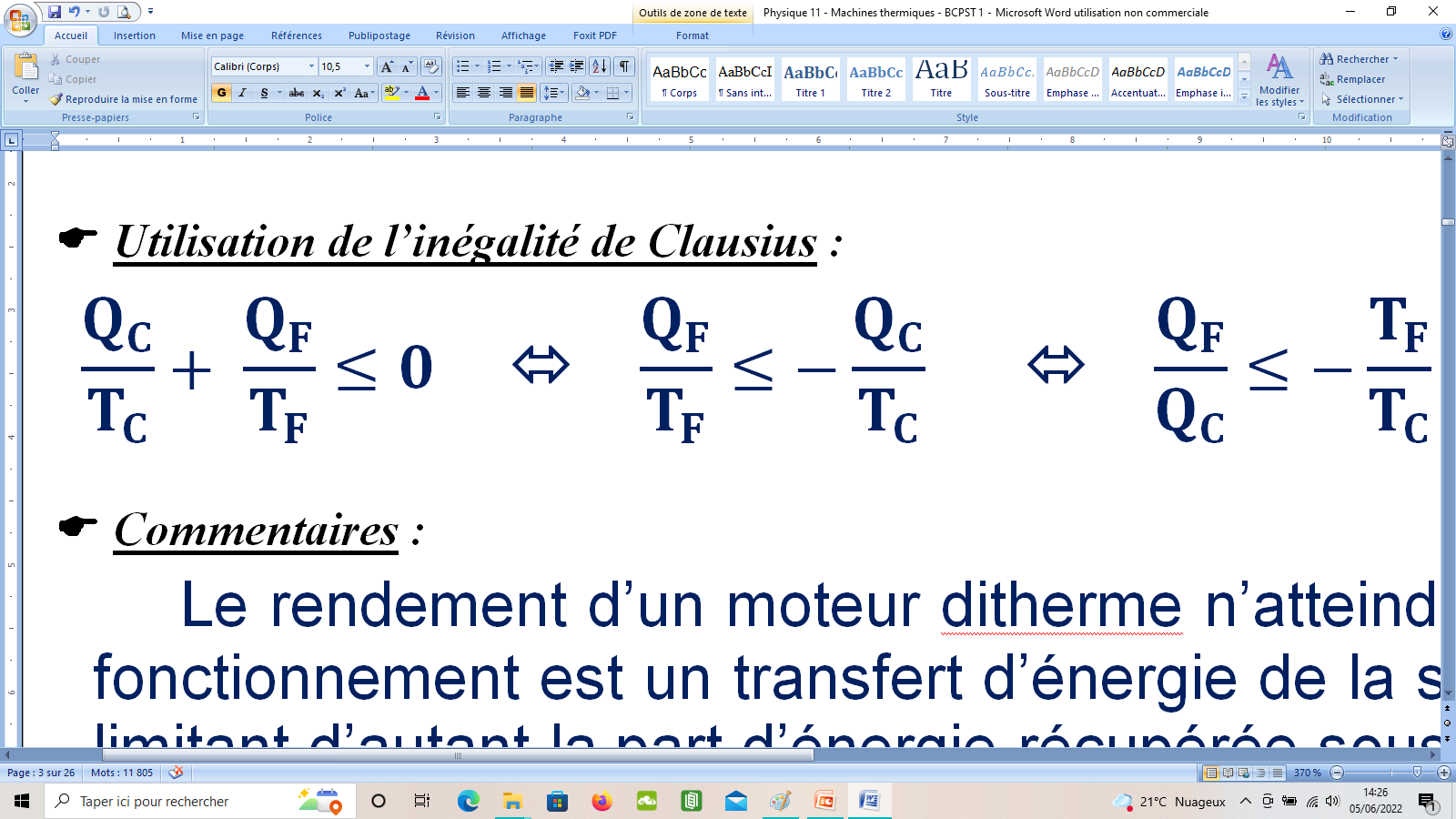 W + QC + QF = 0
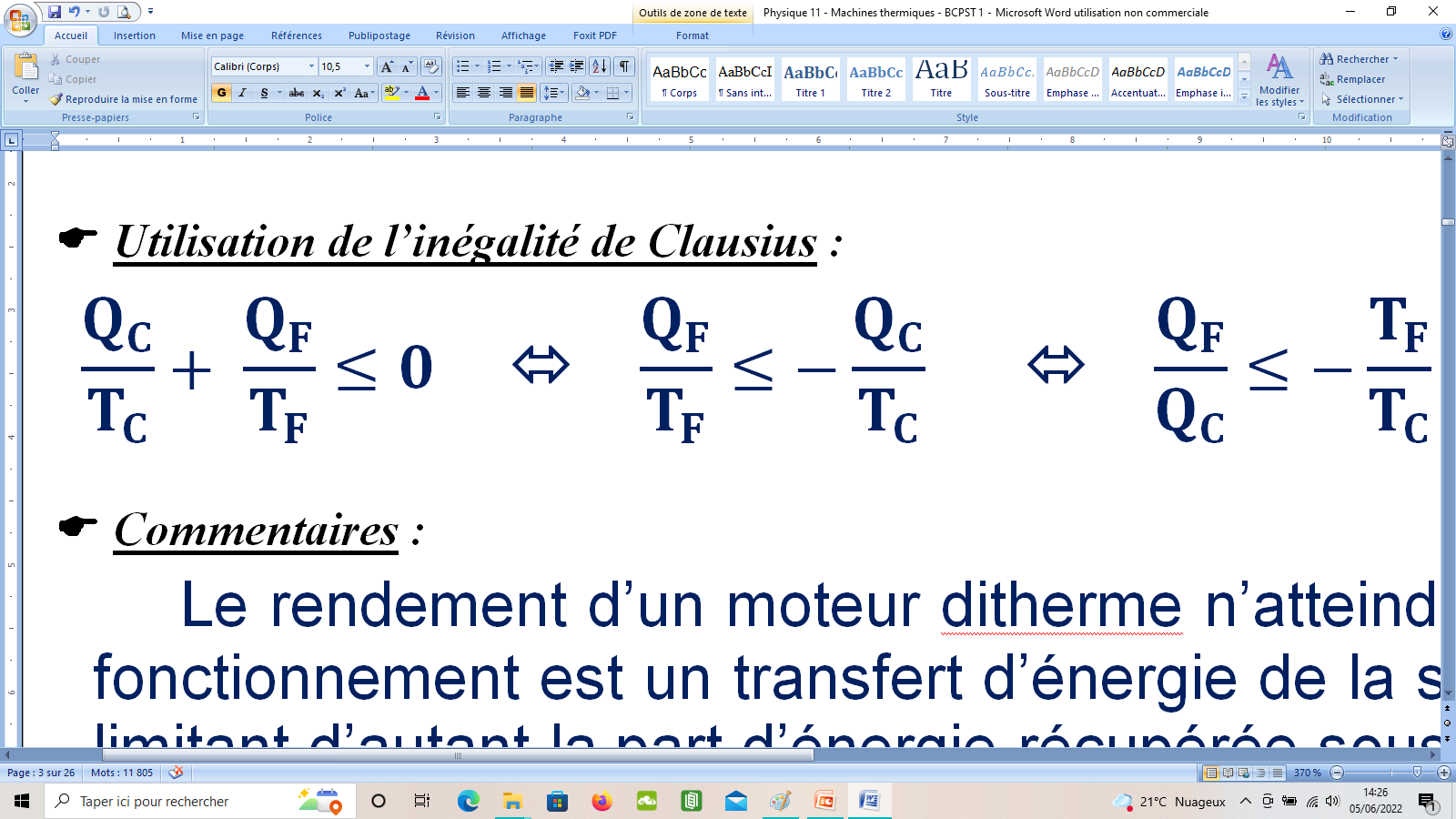 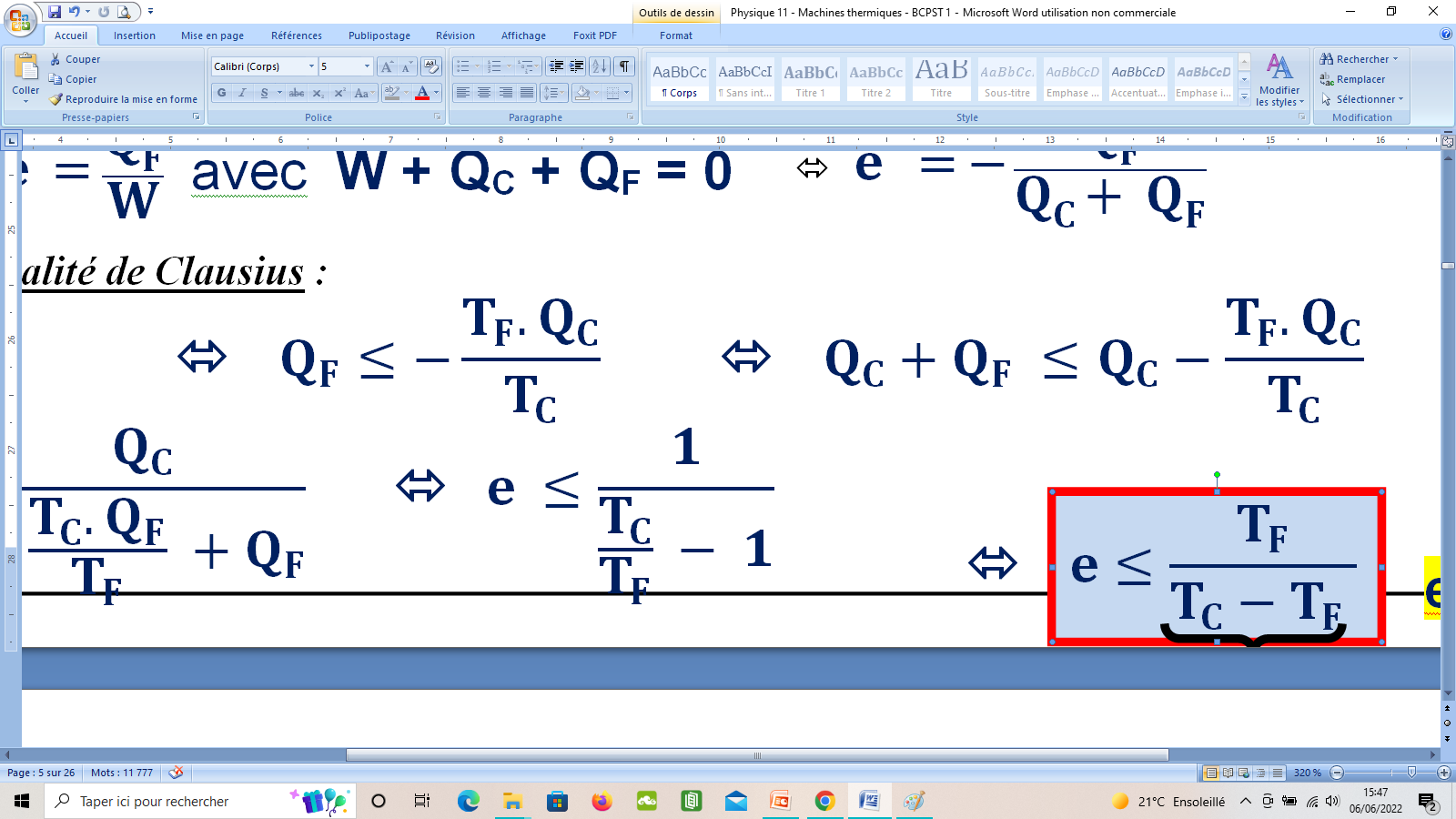 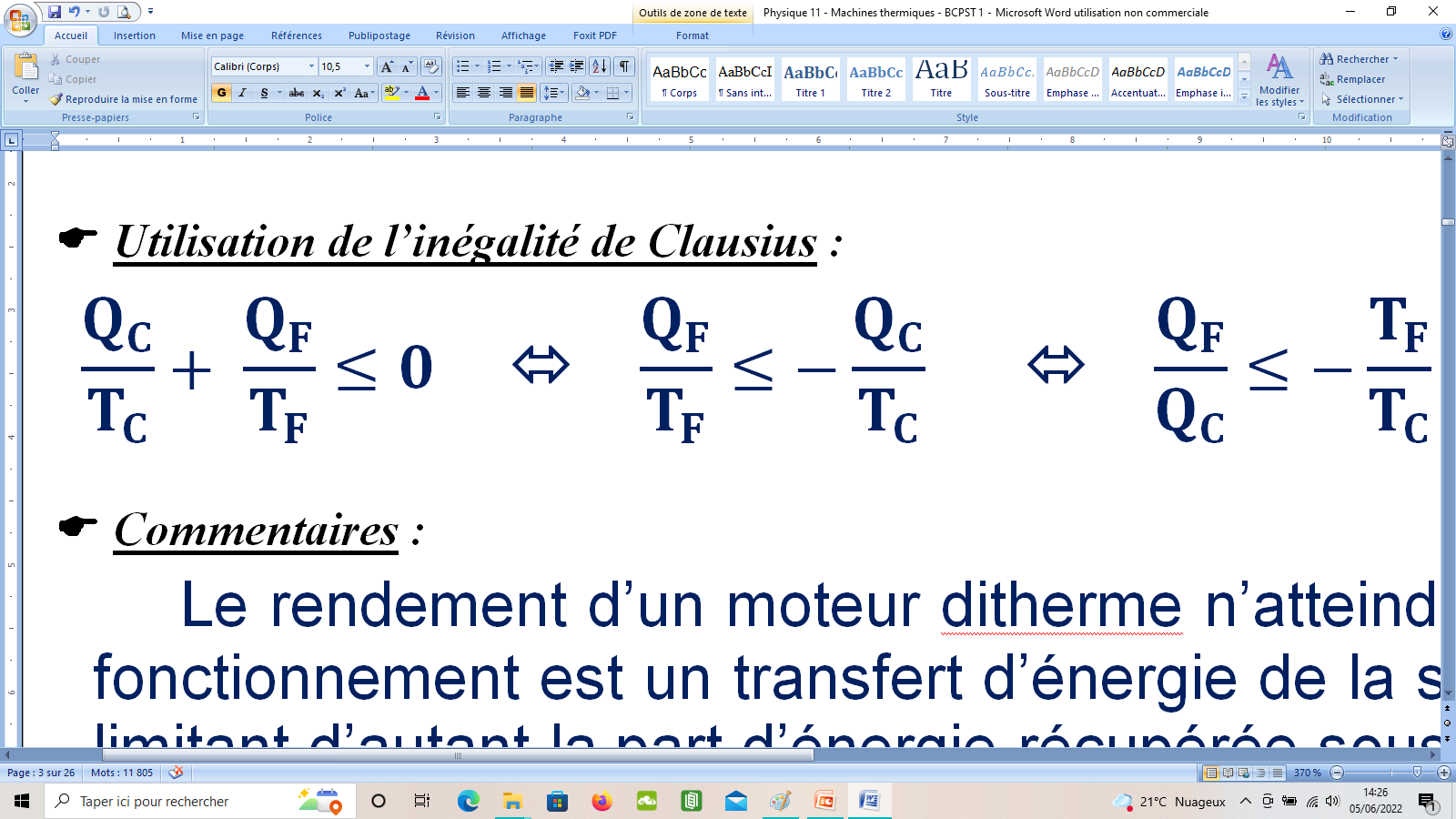 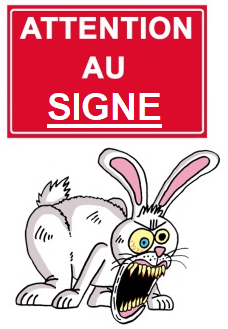 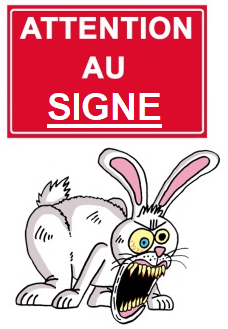 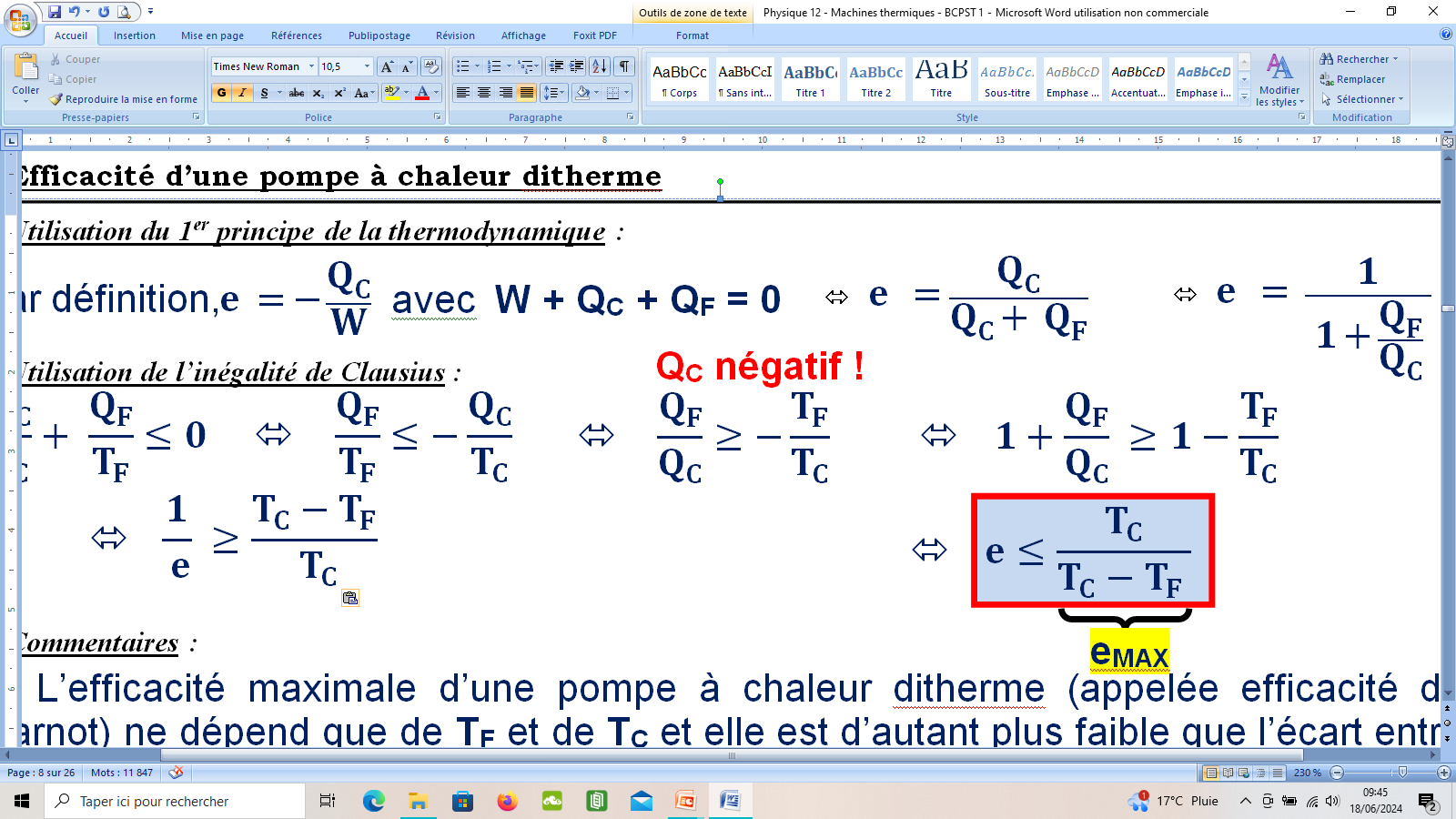 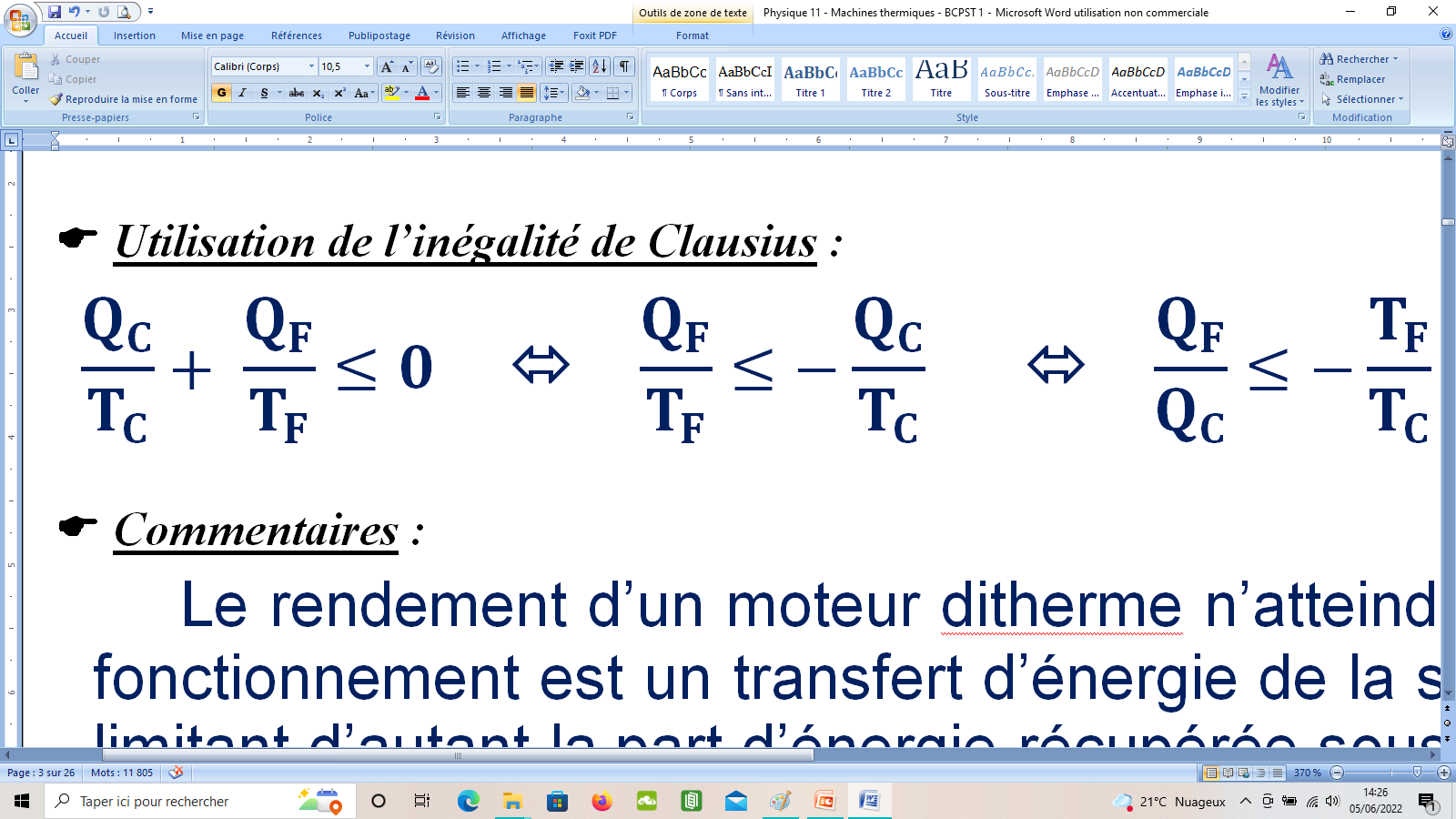 (QC négatif)
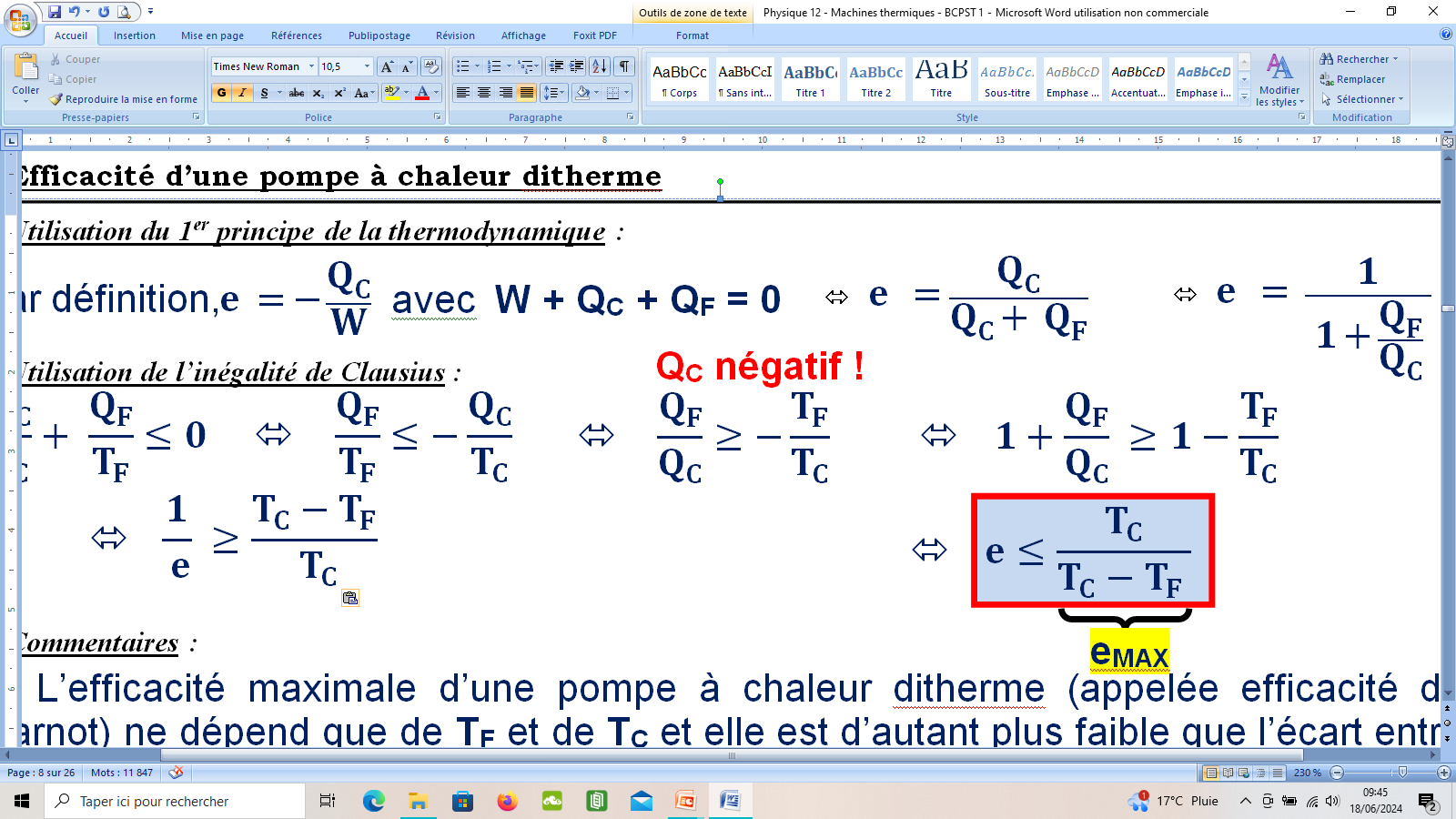 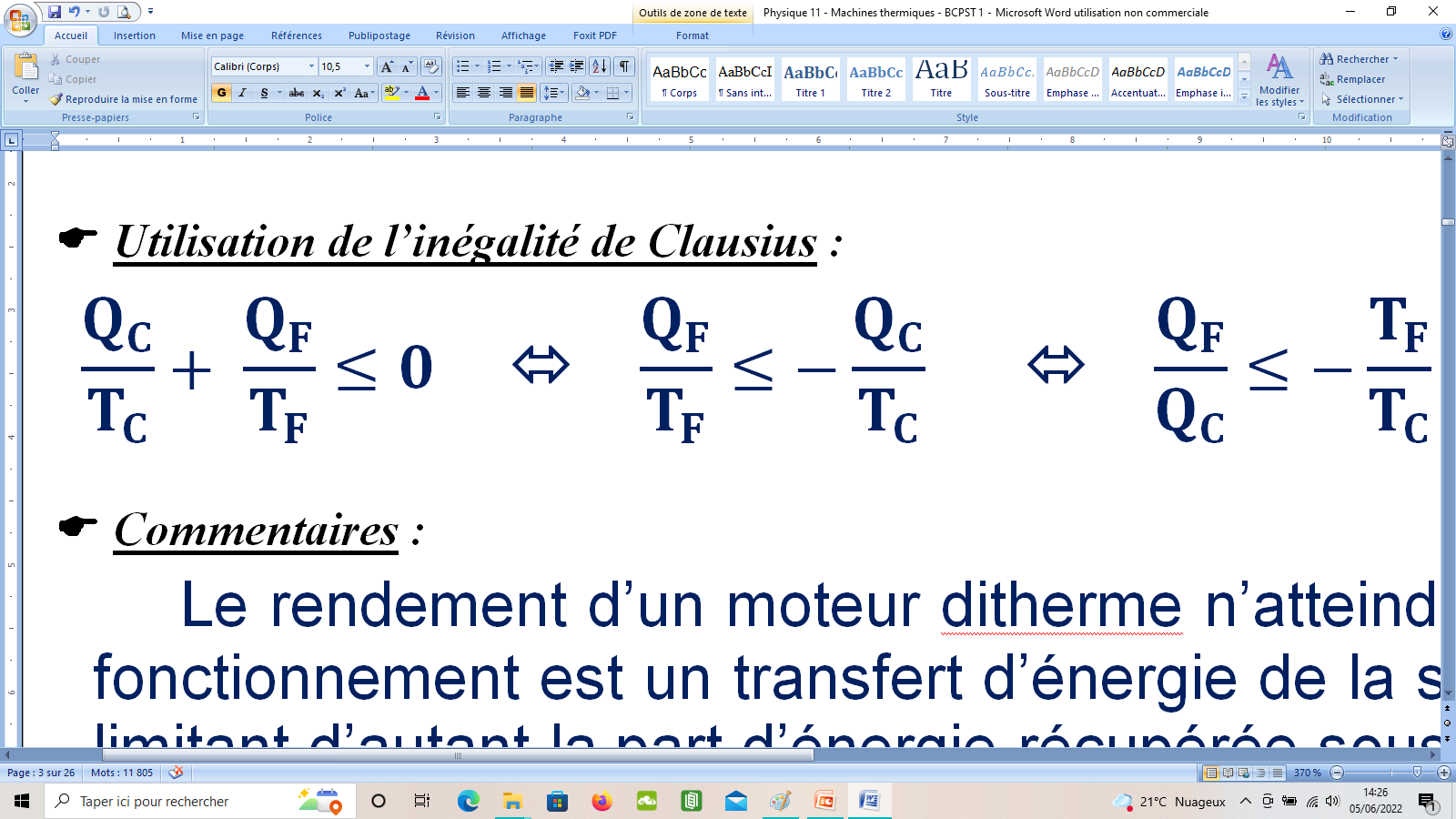 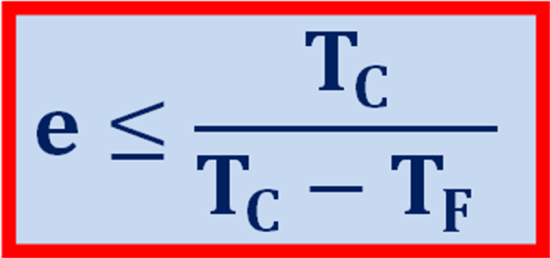 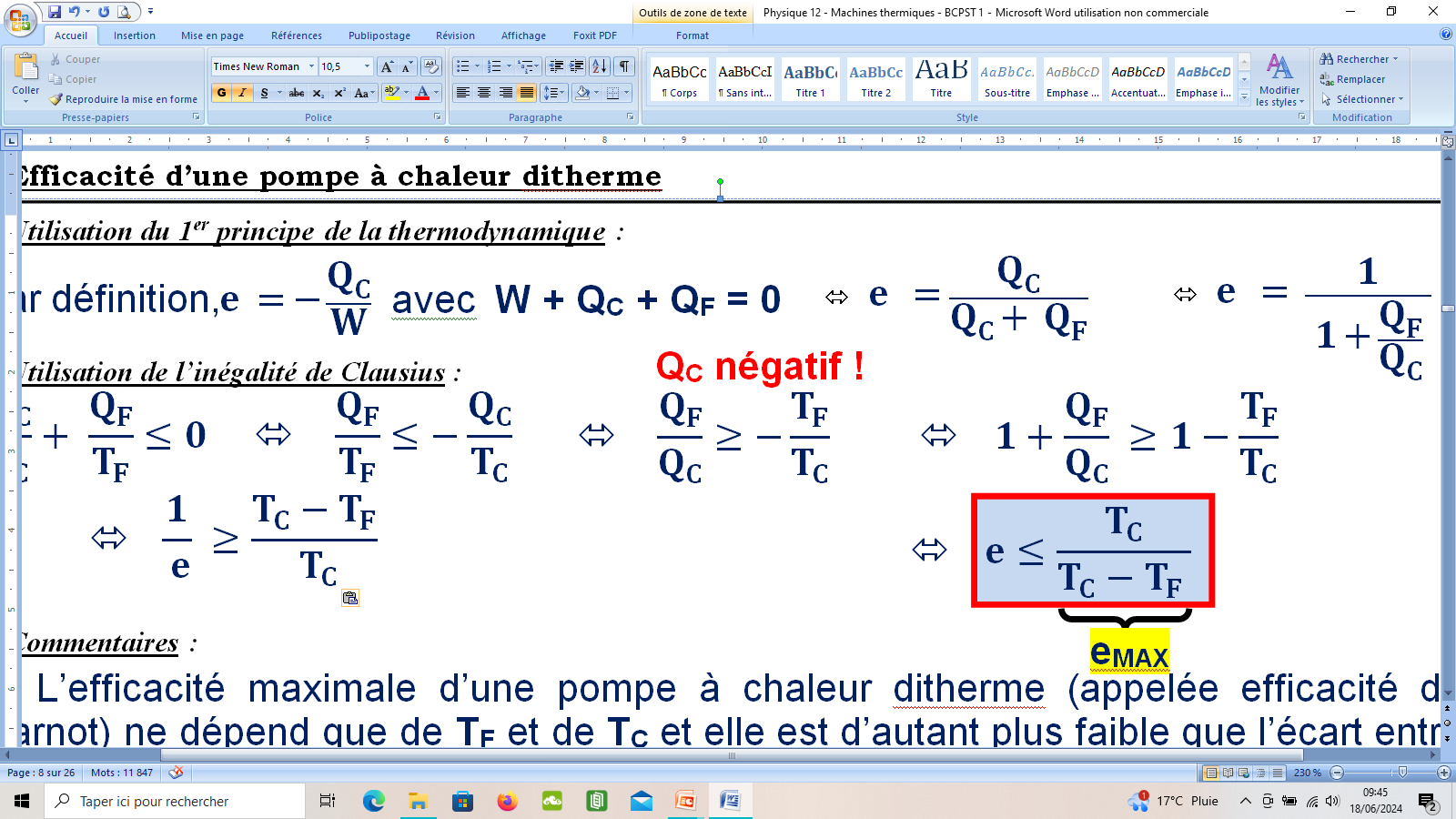 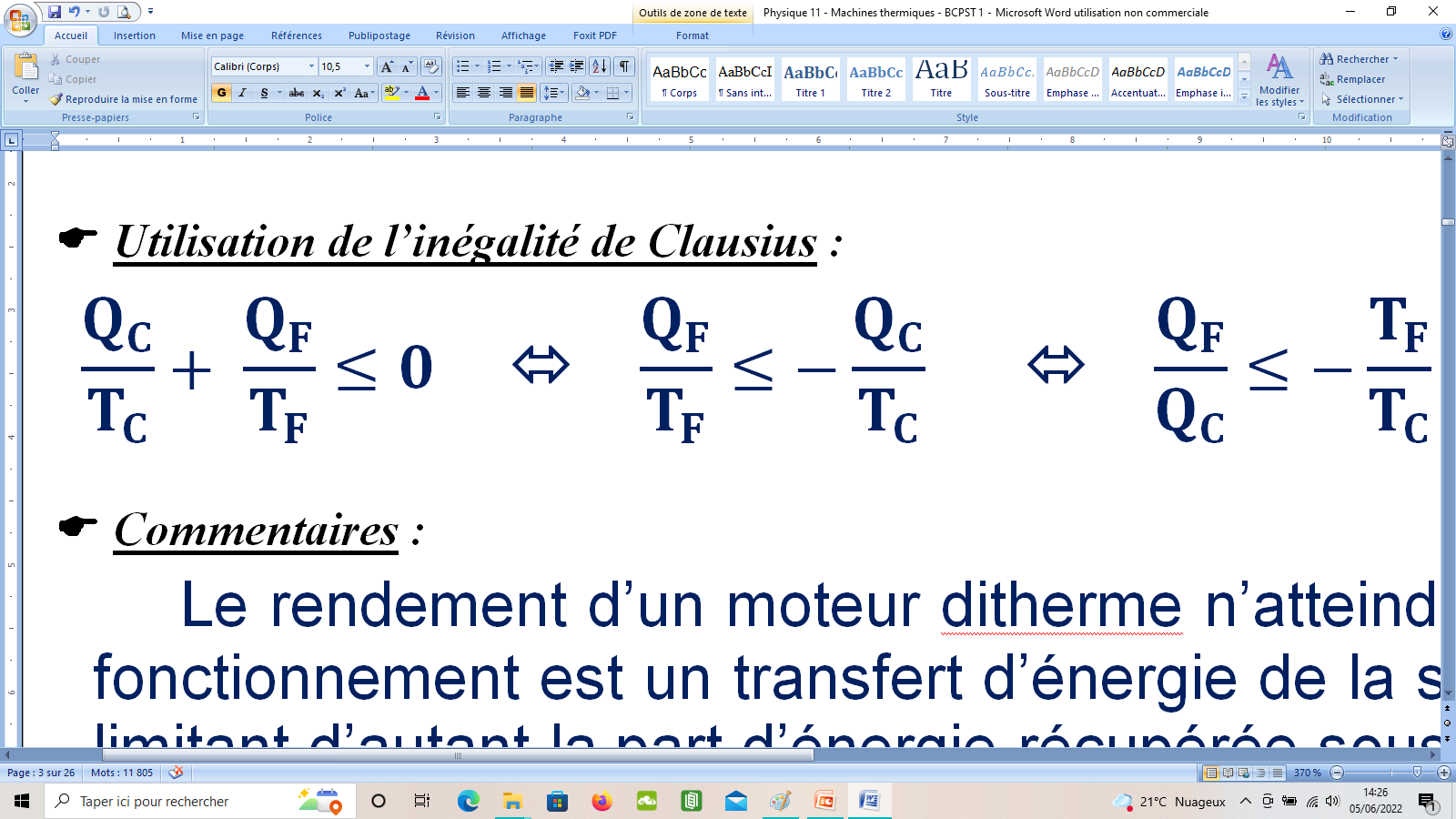 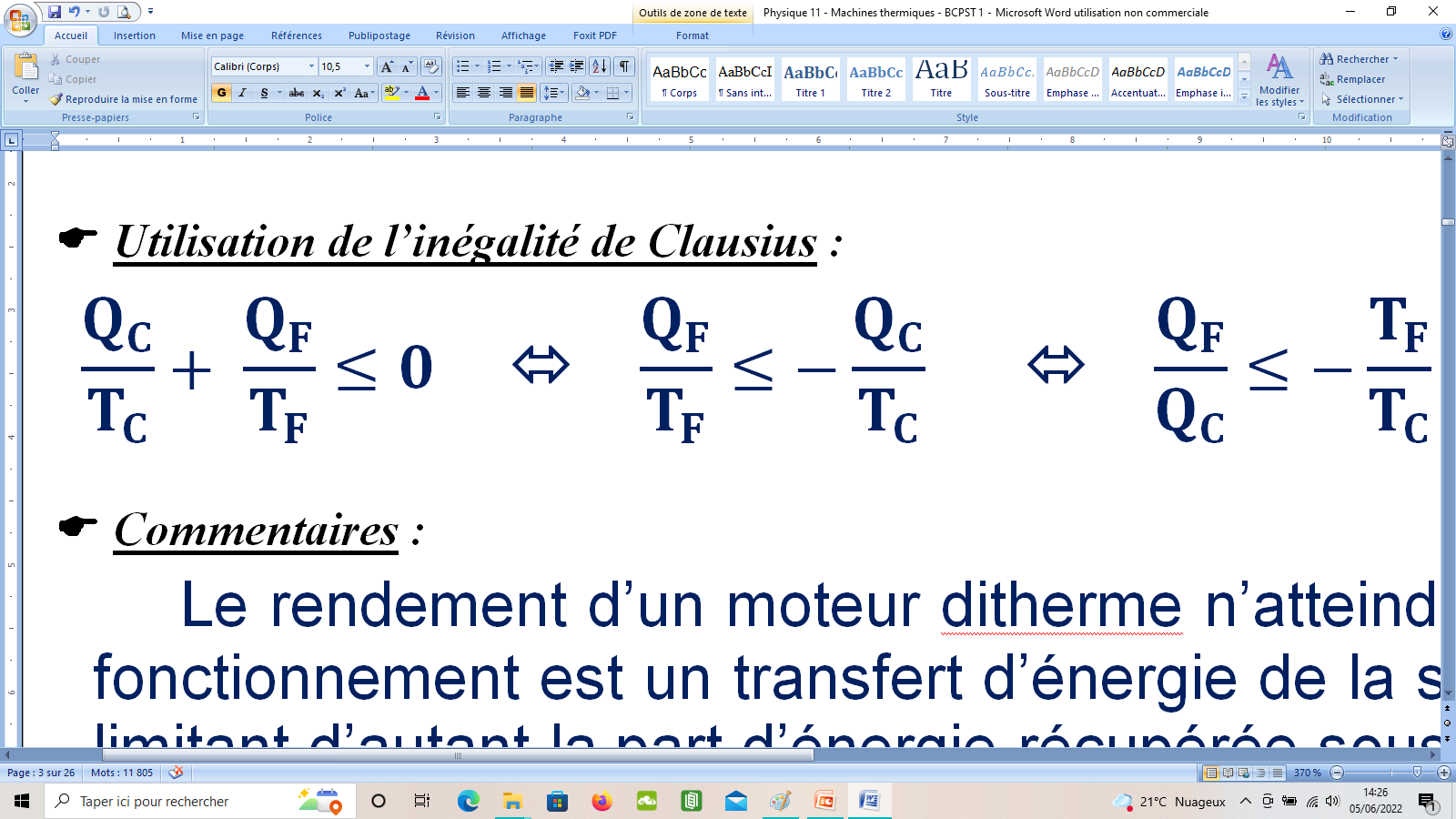 eMAX
 Utilisation de l’inégalité de Clausius :









 Commentaires :
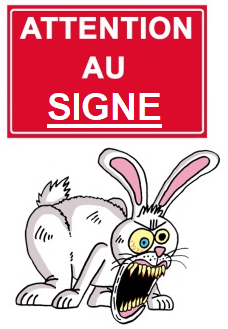 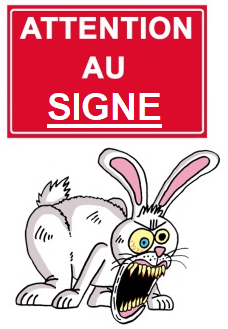 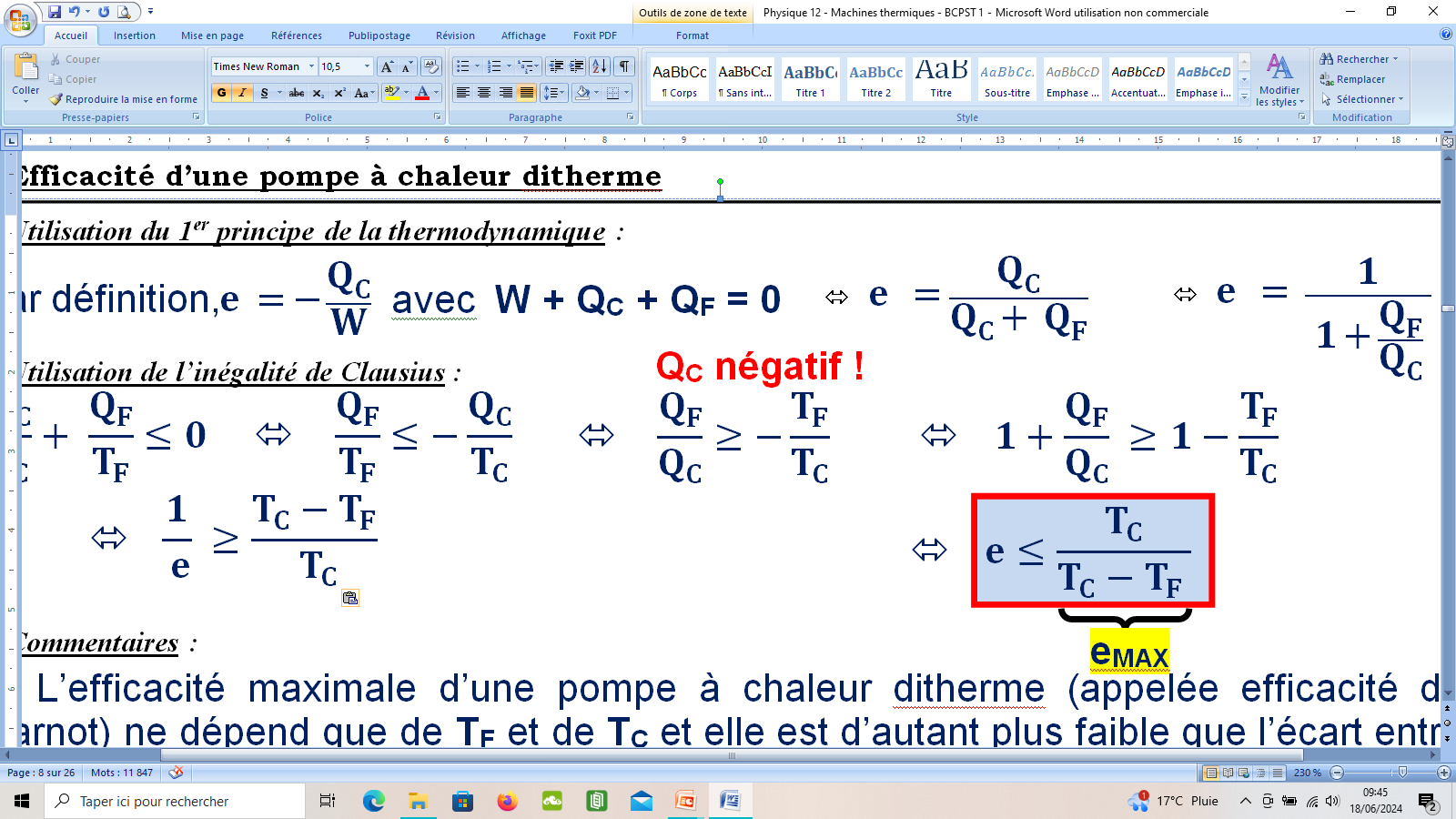 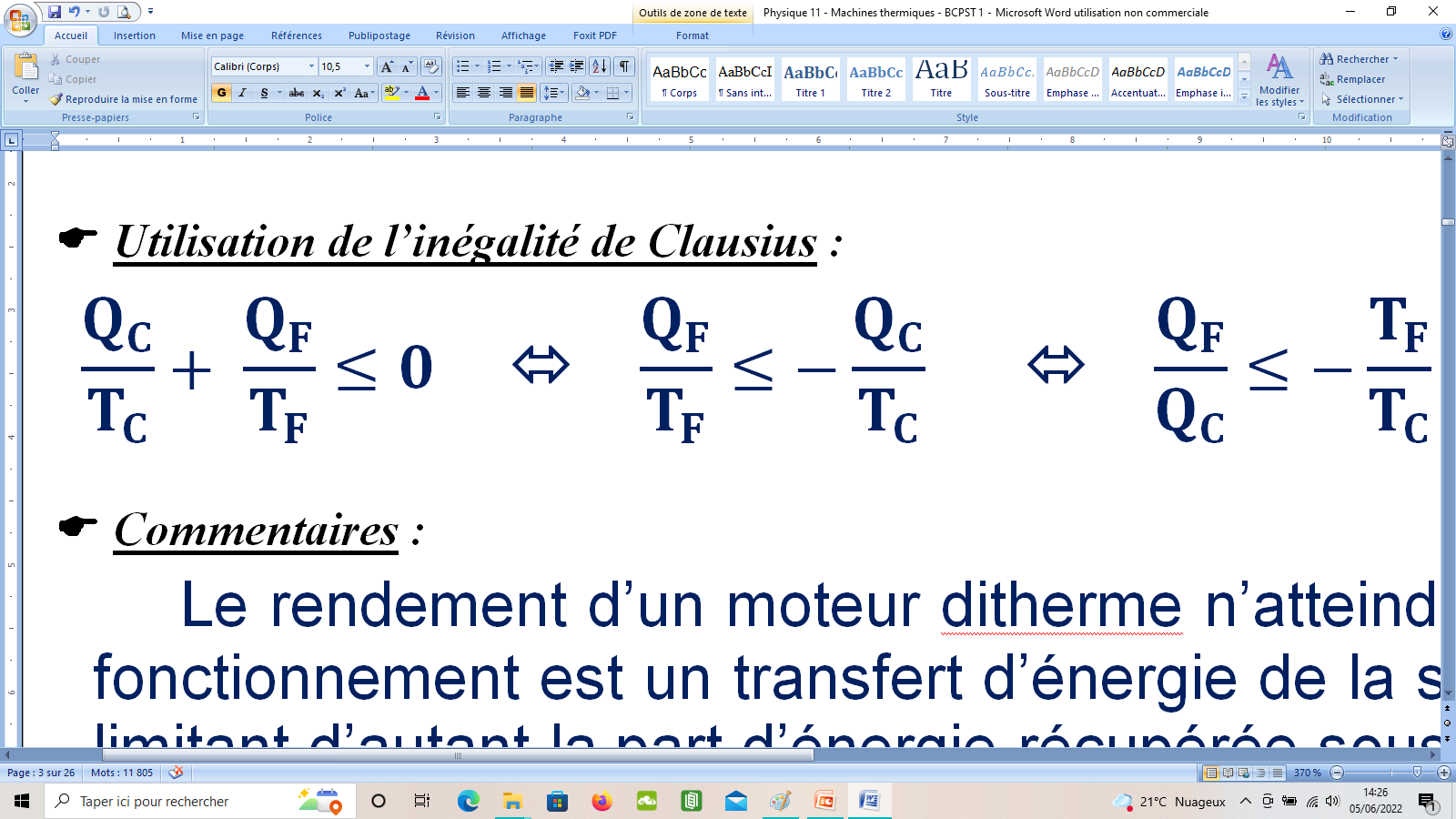 (QC négatif)
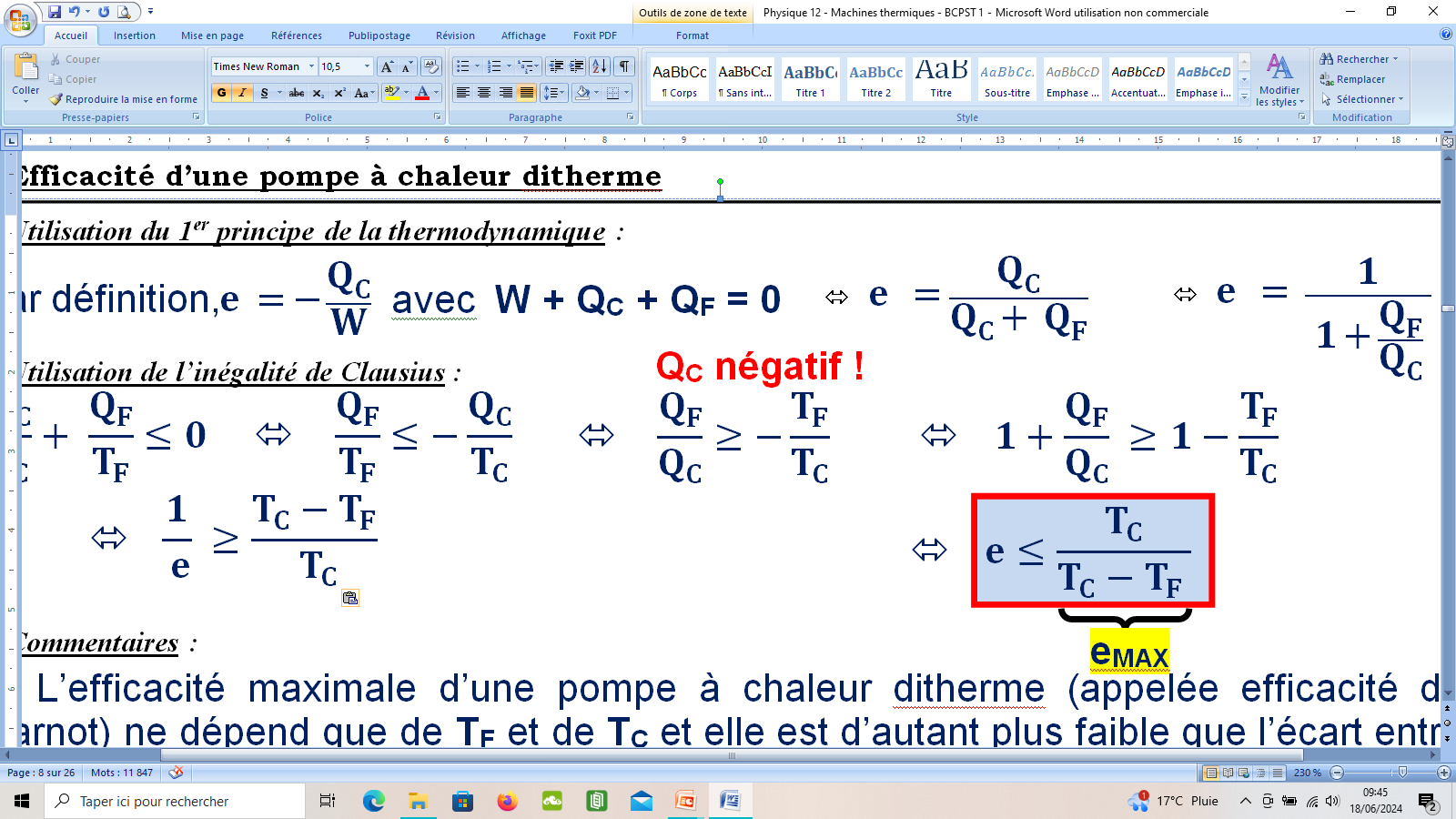 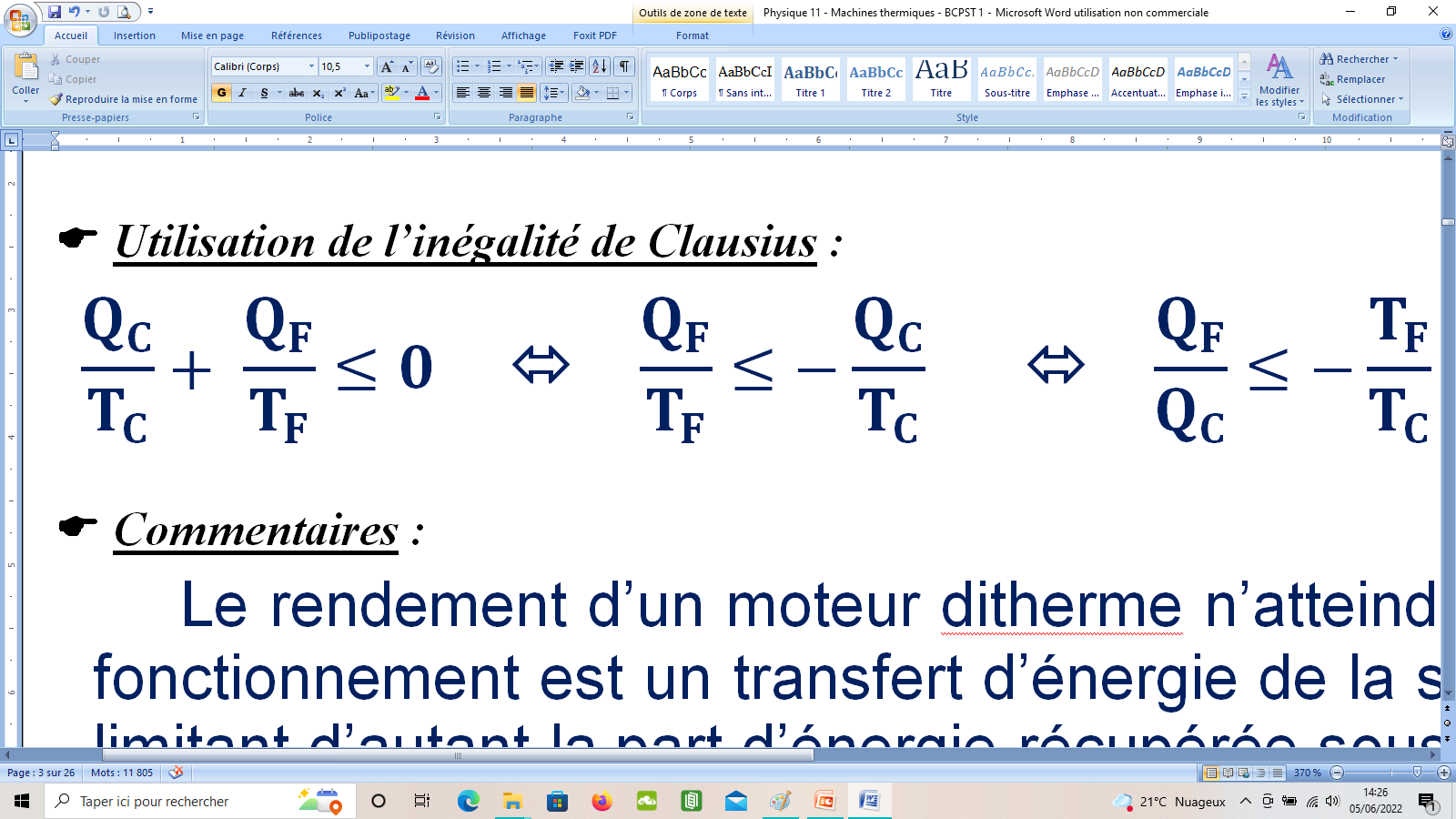 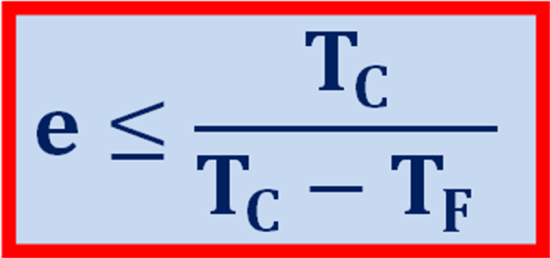 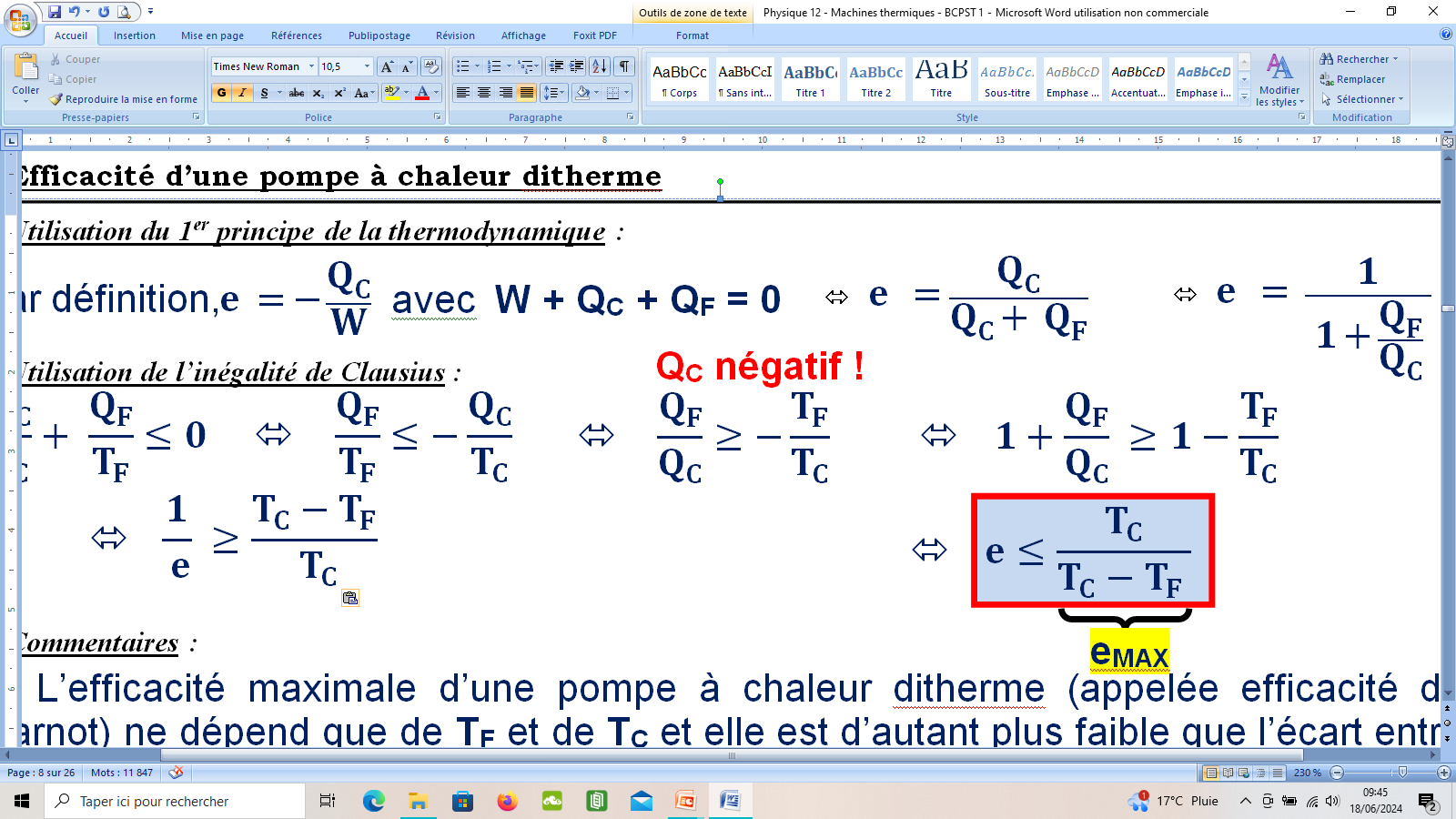 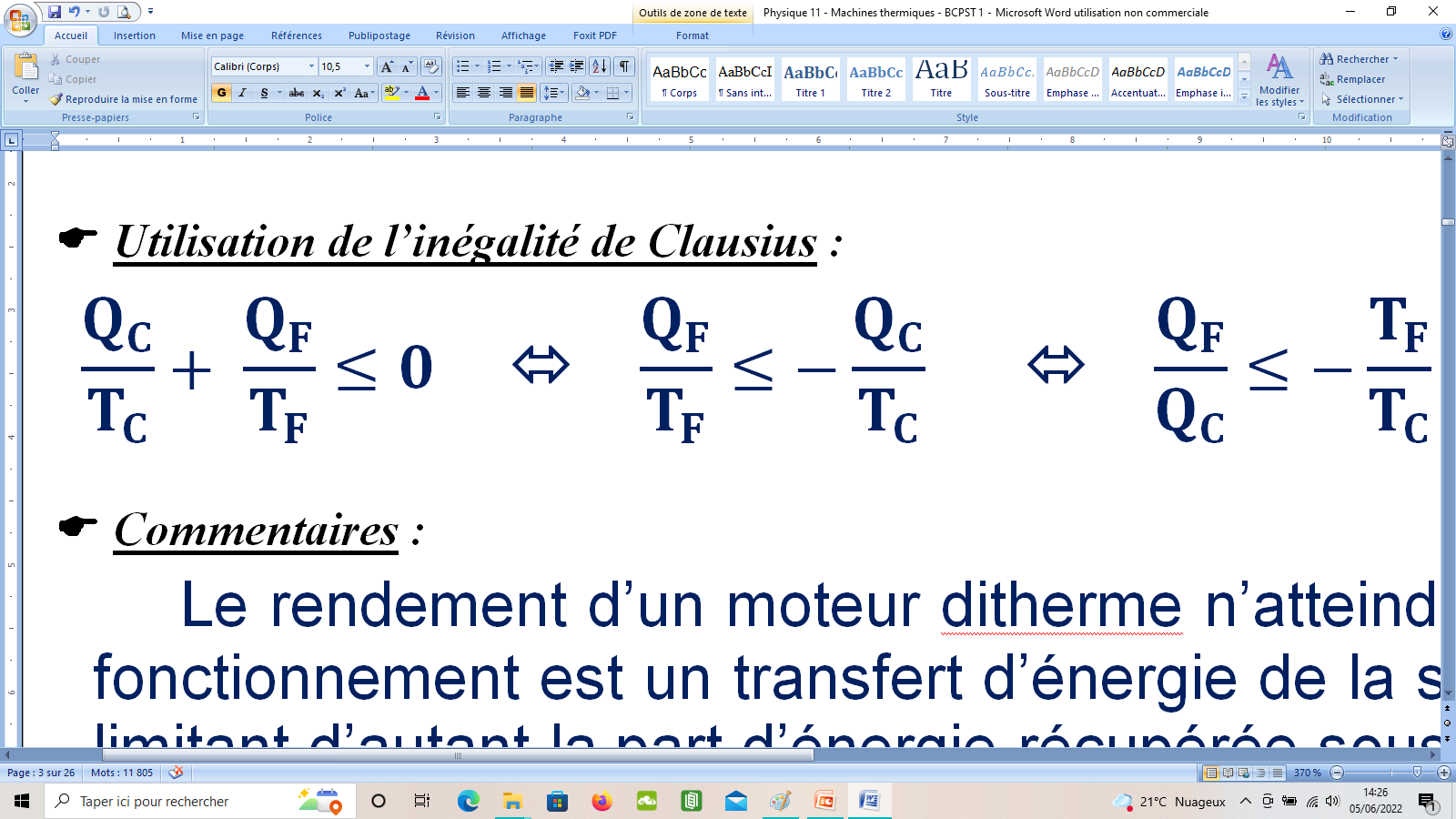 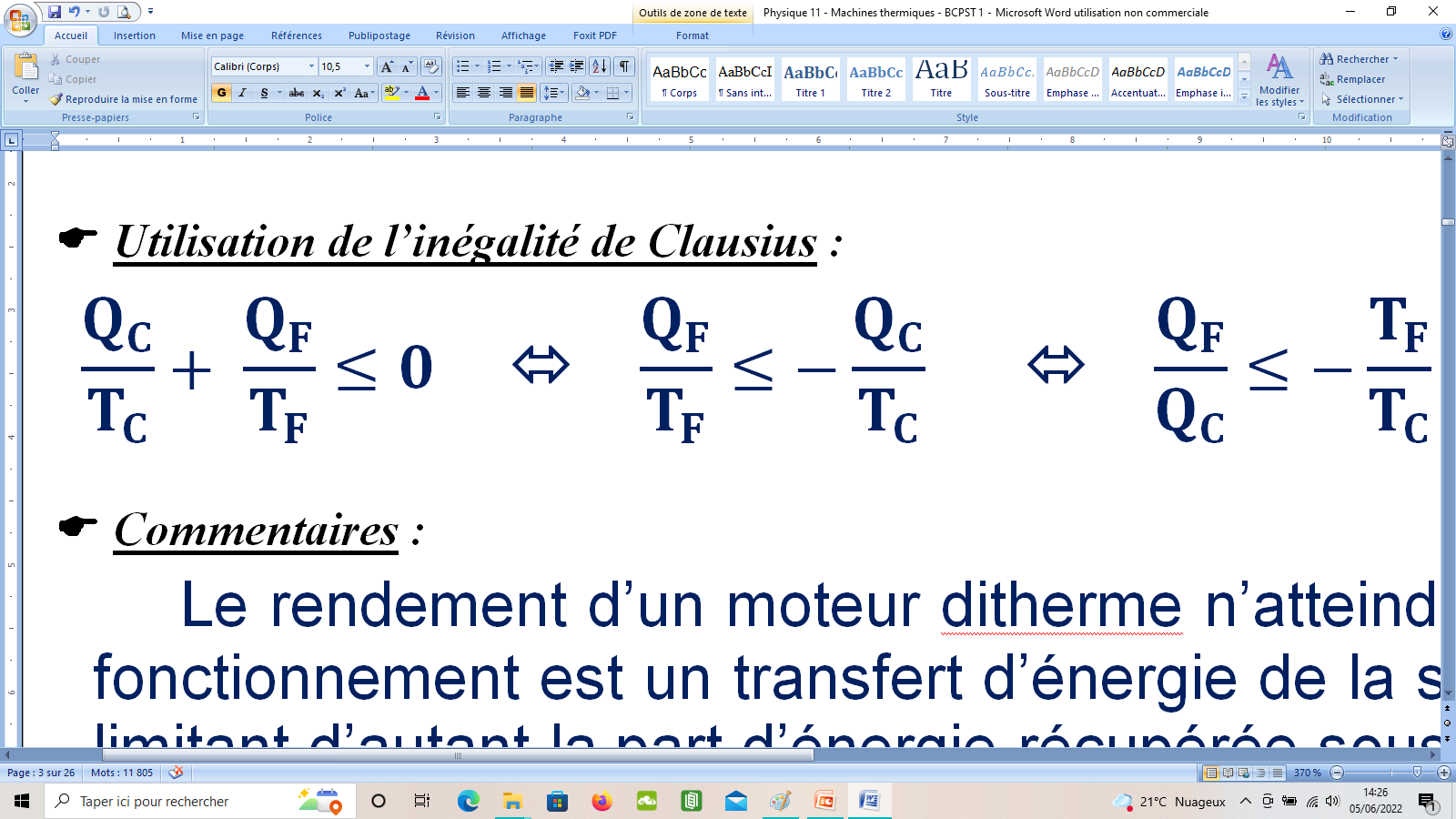 eMAX
L’efficacité maximale eMAX d’une pompe à chaleur ditherme (appelée efficacité de Carnot) ne dépend que de TF et de TC et elle est d’autant plus faible que l’écart entre TC et TF est grand (pompe à chaleur moins effica-ce l’hiver que l’été)
 Ordres de grandeurs :
Calculer le eMAX d’une pompe à chaleur maintenant la température d’un appartement à 20 °C pour une température extérieure de 0 °C.
 Commentaires :
L’efficacité maximale eMAX d’une pompe à chaleur ditherme (appelée efficacité de Carnot) ne dépend que de TF et de TC et elle est d’autant plus faible que l’écart entre TC et TF est grand (pompe à chaleur moins efficace l’hiver que l’été)
Calculer le eMAX d’une pompe à chaleur maintenant la température d’un appartement à 20 °C pour une température extérieure de 0 °C.
 Ordres de grandeurs :
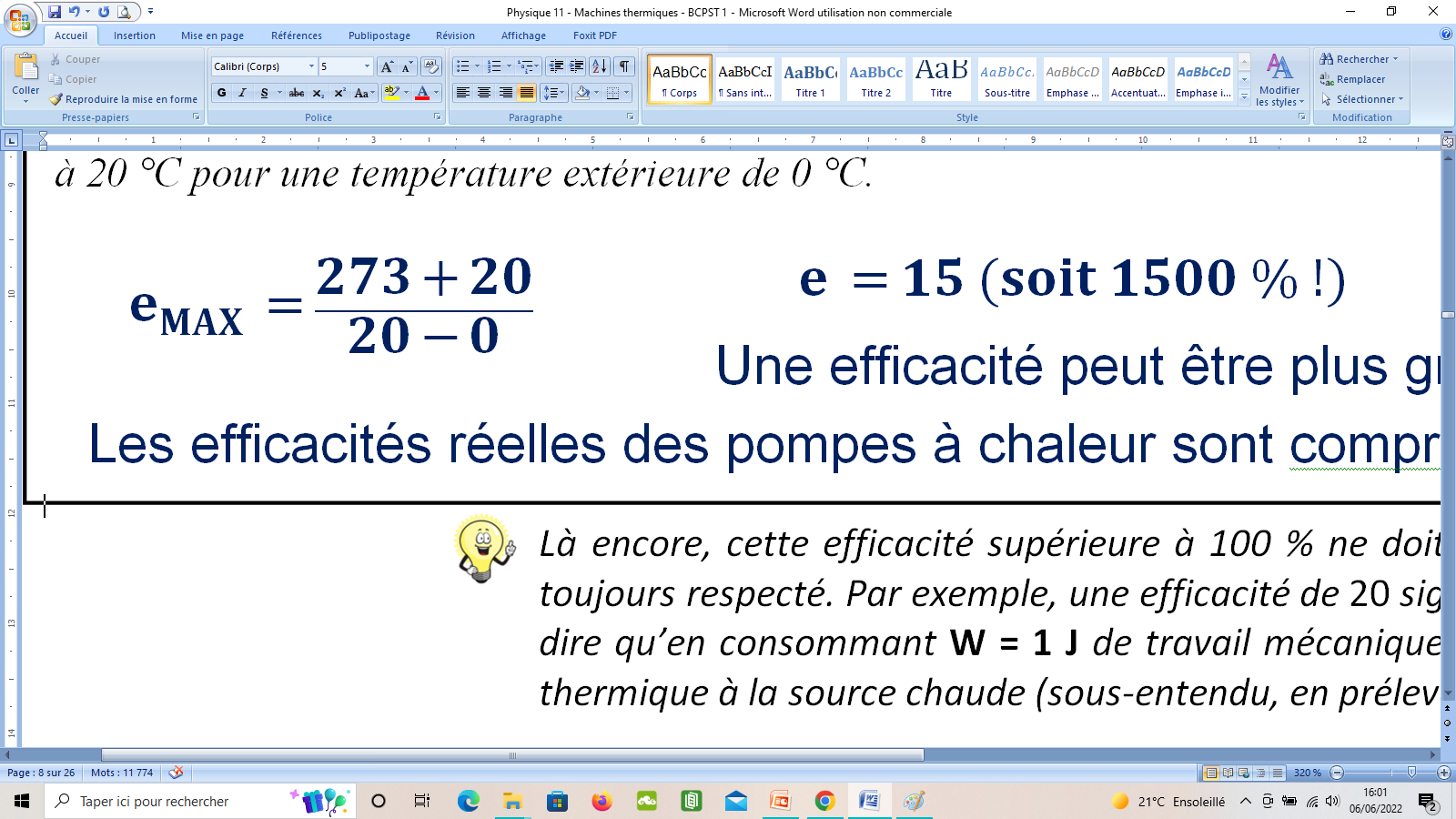 Soit eMAX = 15 (donc eMAX = 1500 % !!!)
 Une efficacité peut en effet être plus grande que 100 % mais les effica-cités réelles des pompes à chaleur sont entre 200 % et 500 %.
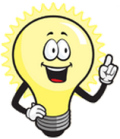 Ce résultat peut paraître surprenant et en contradiction avec la conservation de l’énergie, mais il n’en est rien …
Compresseur
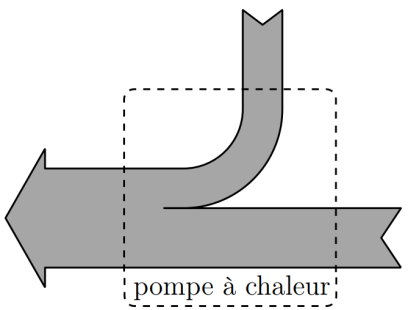 1 J
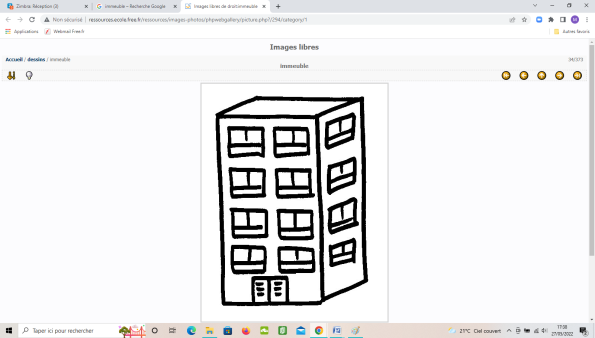 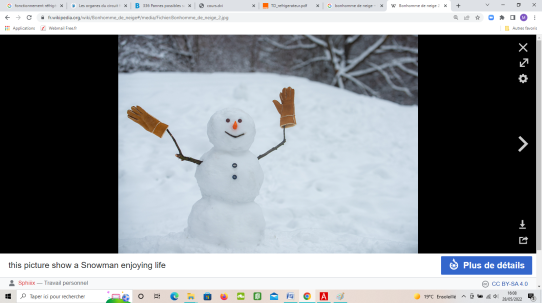 Source chaude (TC)
Source froide (TF)
15 J
14 J
c/ Le cycle d’une pompe à chaleur ditherme
Même fonctionnement que les machines frigorifiques
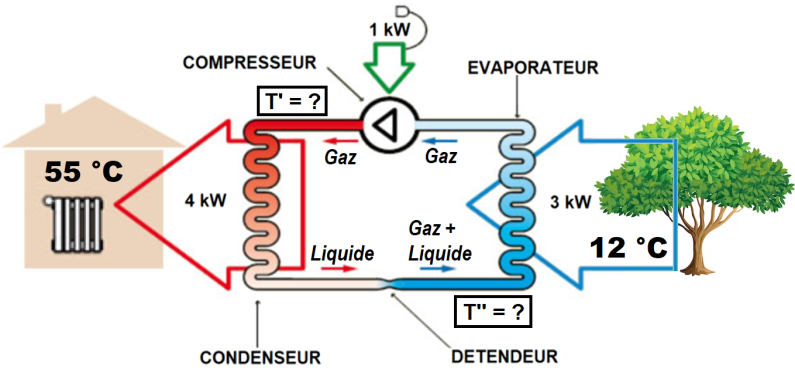 Extérieur 
(TF)
Intérieur 
(TC)
 Application 4 : 
a) Déterminer l’efficacité de cette pompe à chaleur.



b) Le fluide gagne-t-il ou perd-il de l’énergie dans le CONDENSEUR. Estimer alors T’.
P1
e  =
Par définition,
= 4
Puissance désirée = P1 = 4 kW
P2
Soit e = 400 %
Puissance à fournir = P2 = 1 kW
Dans le condenseur, le gaz redevient liquide et PERD de l’énergie, qu’il cède à l’intérieur de la maison.
Il faut donc que T’ > TC (55 °C)
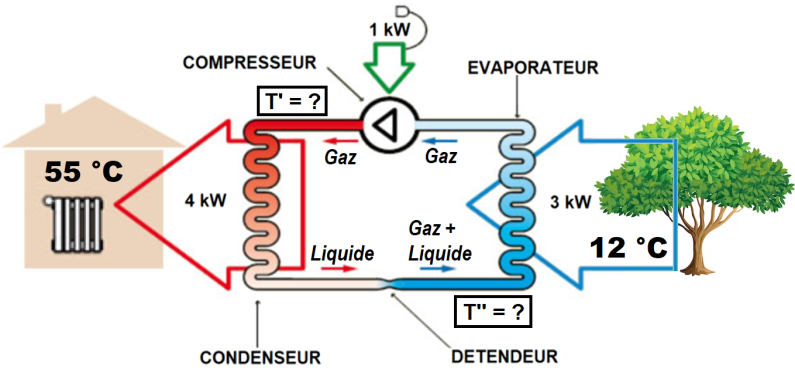 Extérieur 
(TF)
Intérieur 
(TC)
 Application 4 : 
a) Déterminer l’efficacité de cette pompe à chaleur.



b) Le fluide gagne-t-il ou perd-il de l’énergie dans le CONDENSEUR. Estimer alors T’.
P1
Puissance désirée = P1 = 4 kW
e  =
Par définition,
= 4
P2
Puissance à fournir = P2 = 1 kW
Soit e = 400 %
Dans le condenseur, le gaz redevient liquide et PERD de l’énergie, qu’il cède à l’intérieur de la maison.
Il faut donc que T’ > TC (55 °C)
c) Le fluide gagne-t-il ou perd-il de l’énergie dans l’EVAPORATEUR. Estimer alors T’’.
Dans l’évaporateur, le fluide redevient entièrement gazeux et GAGNE de l’énergie, qu’il prend du milieu extérieur.
Il faut donc que T’’ < TF (12 °C)
 Application 4 : 
a) Déterminer l’efficacité de cette pompe à chaleur.



b) Le fluide gagne-t-il ou perd-il de l’énergie dans le CONDENSEUR. Estimer alors T’.
P1
Puissance désirée = P1 = 4 kW
e  =
Par définition,
= 4
P2
Puissance à fournir = P2 = 1 kW
Soit e = 400 %
Dans le condenseur, le gaz redevient liquide et PERD de l’énergie, qu’il cède à l’intérieur de la maison.
Il faut donc que T’ > TC (55 °C)
c) Le fluide gagne-t-il ou perd-il de l’énergie dans l’EVAPORATEUR. Estimer alors T’’.
Dans l’évaporateur, le fluide redevient entièrement gazeux et GAGNE de l’énergie, qu’il prend du milieu extérieur.
Il faut donc que T’’ < TF (12 °C)
II- Les machines thermiques à écoulement de fluide sta-tionnaire
Compresseur
L’énoncé 
DEm + DU = W + Q 
du 1er principe ne s’applique pas
Condenseur
Systèmes OUVERTS
Détendeur
Evaporateur
1) Le 1er principe en écoulement stationnaire
a/ Description de l’écoulement stationnaire
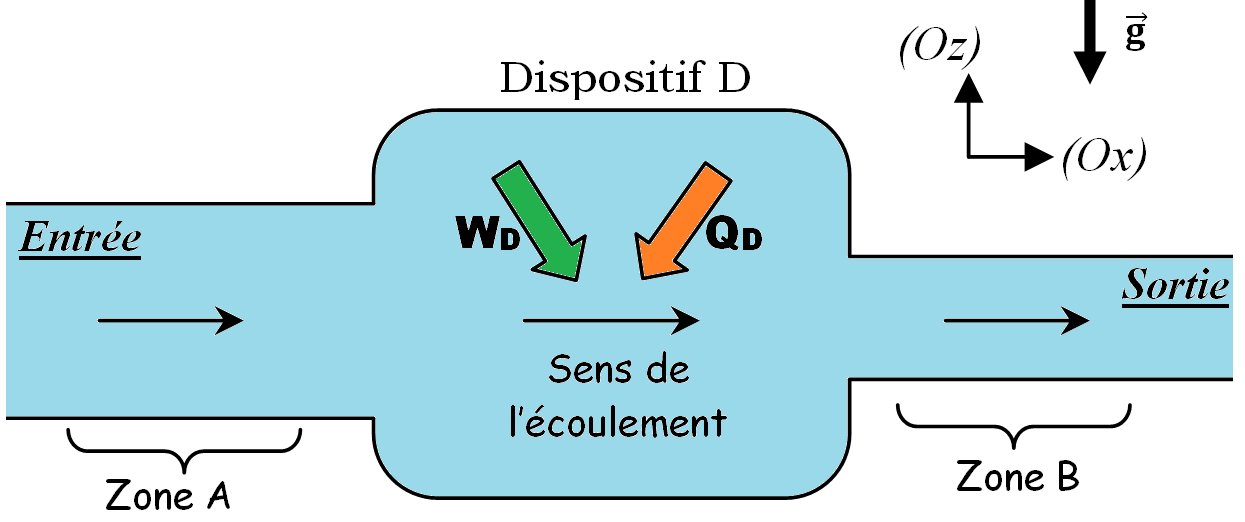 - Pression PB
- Température TB
- Vitesse du fluide vB
- Pression PA
- Température TA
- Vitesse du fluide vA
Un écoulement est dit STATIONNAIRE (ou permanent) si l’état du fluide en un point donné de la canalisation est le même à chaque instant.
Ici PA, TA, vA, PB, TB et vB sont toutes des constantes.
1) Le 1er principe en écoulement stationnaire
a/ Description de l’écoulement stationnaire
Un écoulement est dit STATIONNAIRE (ou permanent) si l’état du fluide en un point donné de la canalisation est le même à chaque instant.
b/ Choix du système étudié
Système S équivalent au système S’ …
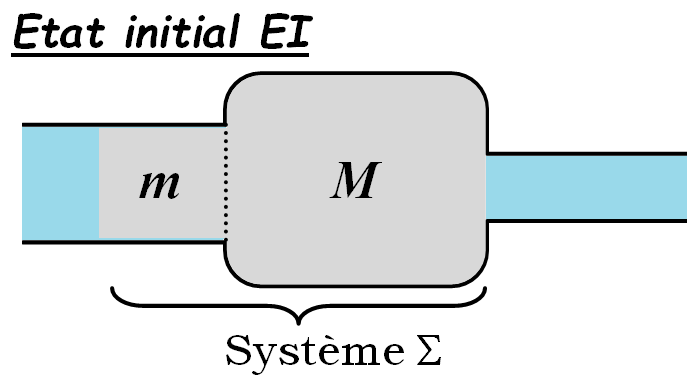 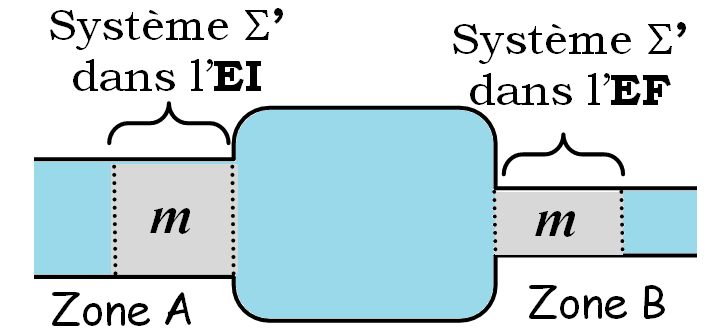 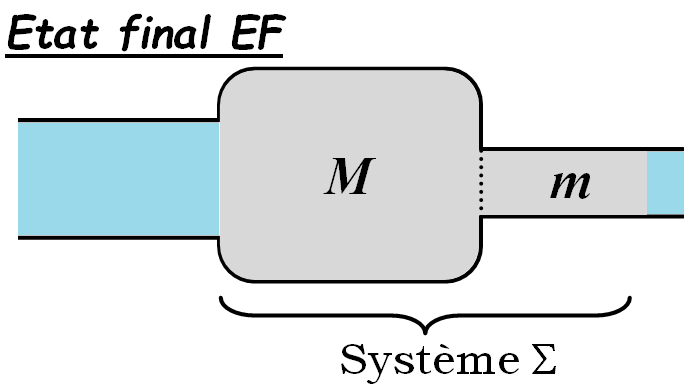 PA, TA, vA, zA et VA
PB, TB, vB, zB et VB
Ici PA, TA, vA, PB, TB et vB sont toutes des constantes.
c/ Etablissement de la relation
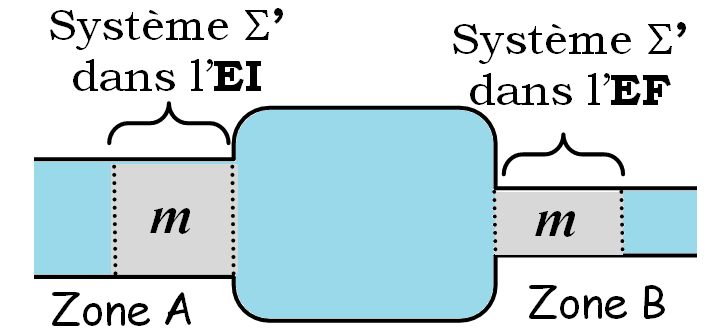 Système fermé de masse m, évoluant pendant une durée Dt de l’EI à l’EF
Transfert thermique QD échan-gé avec le dispositif D (mais pas de transfert thermique avec les canalisa-tions qui sont supposées parfaitement calorifugées)
 Quel est le seul transfert thermique reçu par S’ ?


 Quels sont les 3 travaux reçus par S’ ?






 Expression de Wpression,A et Wpression,B en fonction de PA, VA, PB et VB :
- Travail WD échangé avec le dispositif D ;
- Travail Wpression,A des forces de pression exercées par le fluide situé à gauche du système dans la zone A, le système évoluant d’un volume VA à un volume nul (à la pression PA constante).
- Travail Wpression,B des forces de pression exercées par le fluide situé à droite du système dans la zone B, le système évoluant d’un volume nul à un volume VB (à la pression PB constante).
PA, TA, vA, zA et VA
PB, TB, vB, zB et VB
 Quels sont les 3 travaux reçus par S’ ?






 Expression de Wpression,A et Wpression,B en fonction de PA, VA, PB et VB :







 Application du 1er principe au système fermé S’ de masse m :
- Travail WD échangé avec le dispositif D ;
- Travail Wpression,A des forces de pression exercées par le fluide situé à gauche du système dans la zone A, le système évoluant d’un volume VA à un volume nul à la pression PA constante.
- Travail Wpression,B des forces de pression exercées par le fluide situé à droite du système dans la zone B, le système évoluant d’un volume nul à un volume VB à la pression PB constante.
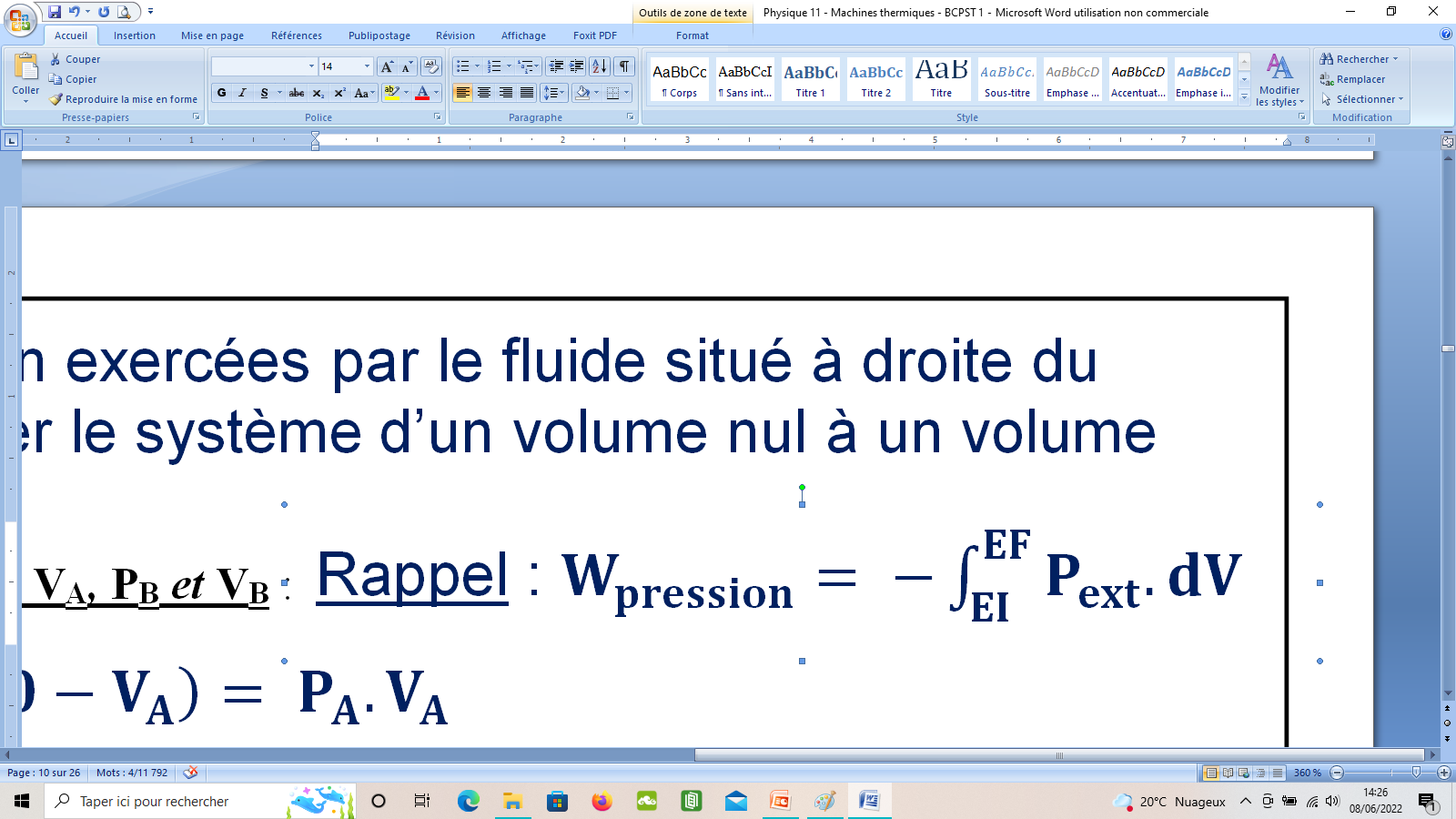 Rappel :
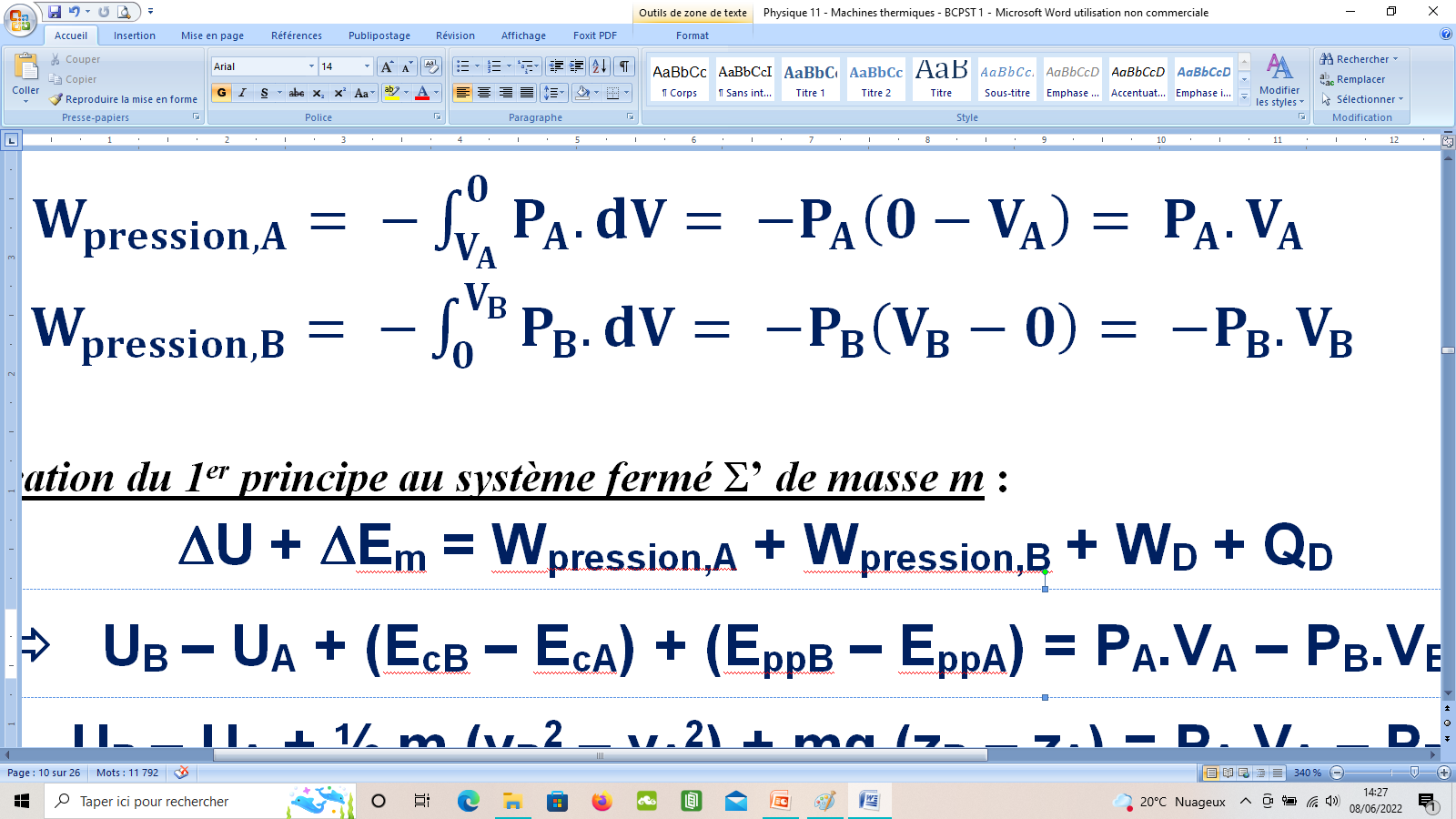 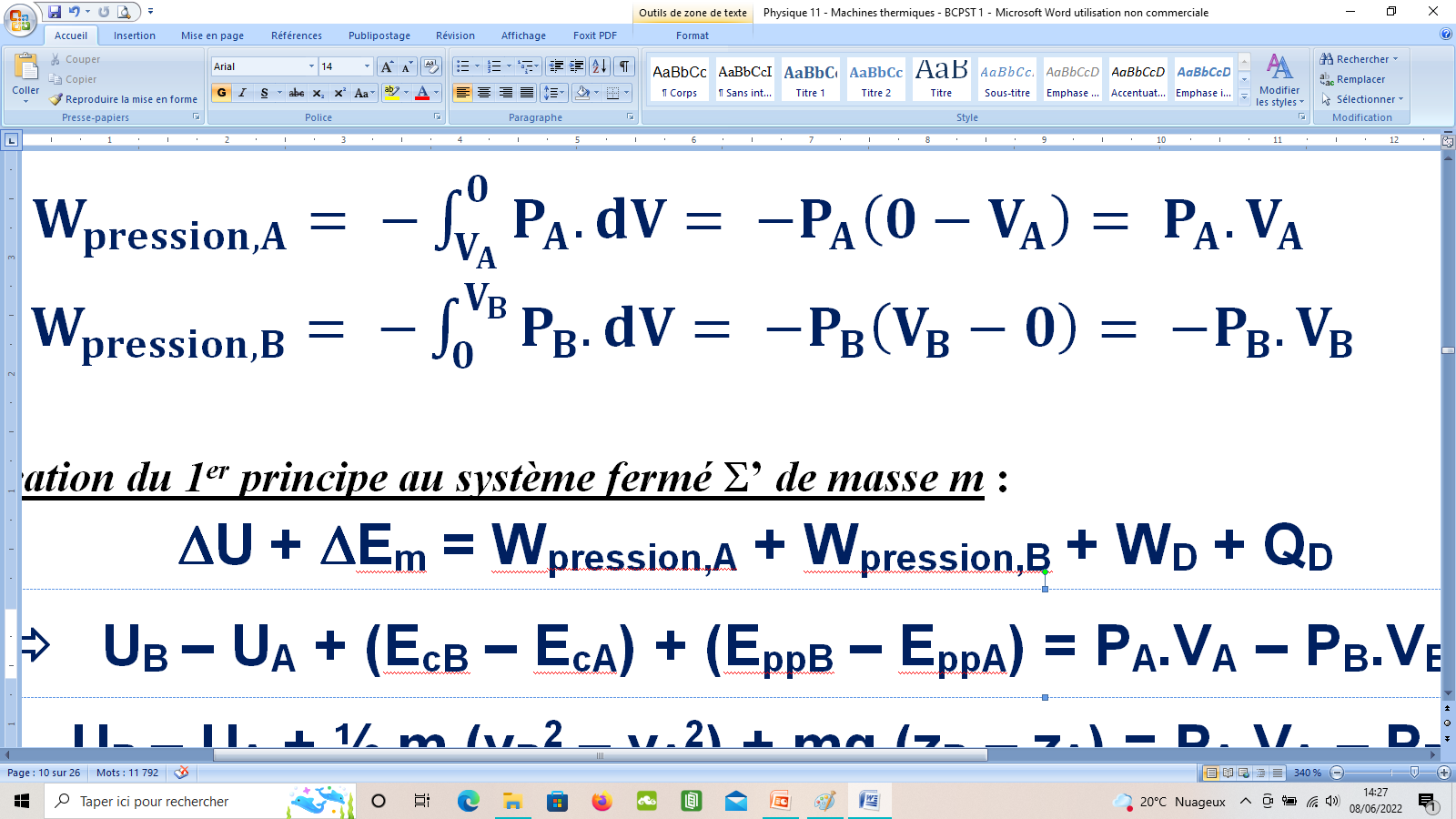 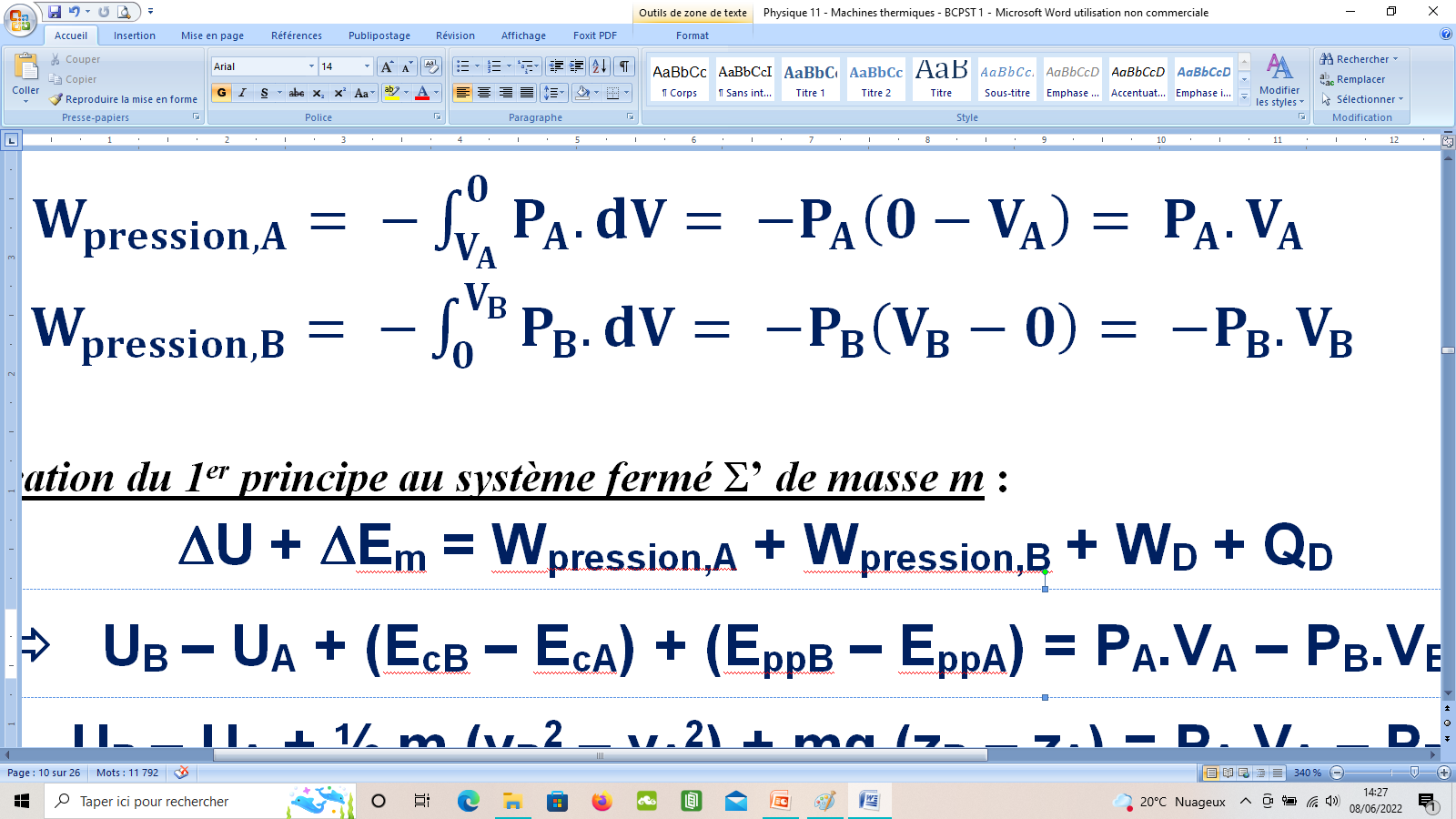 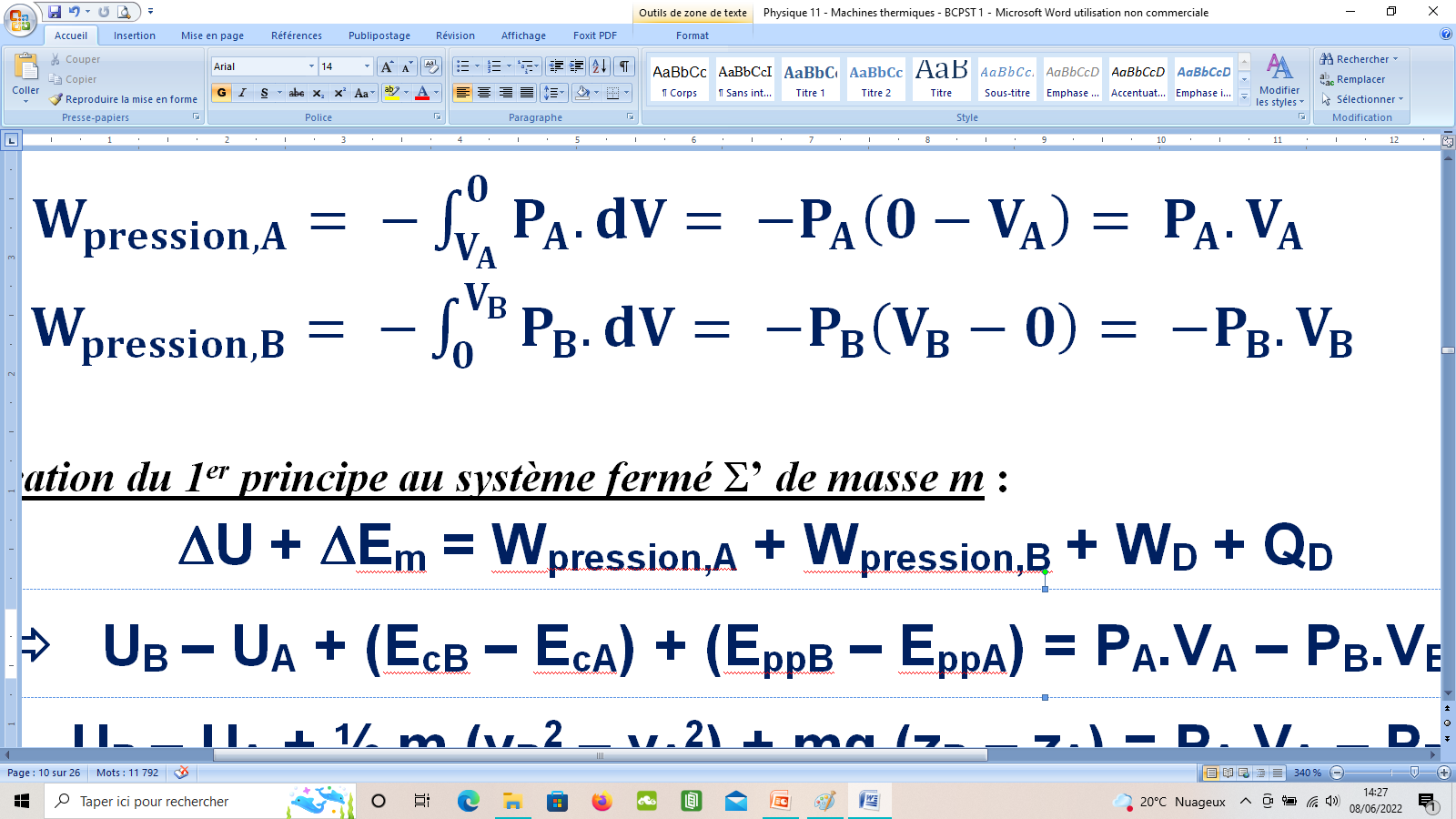 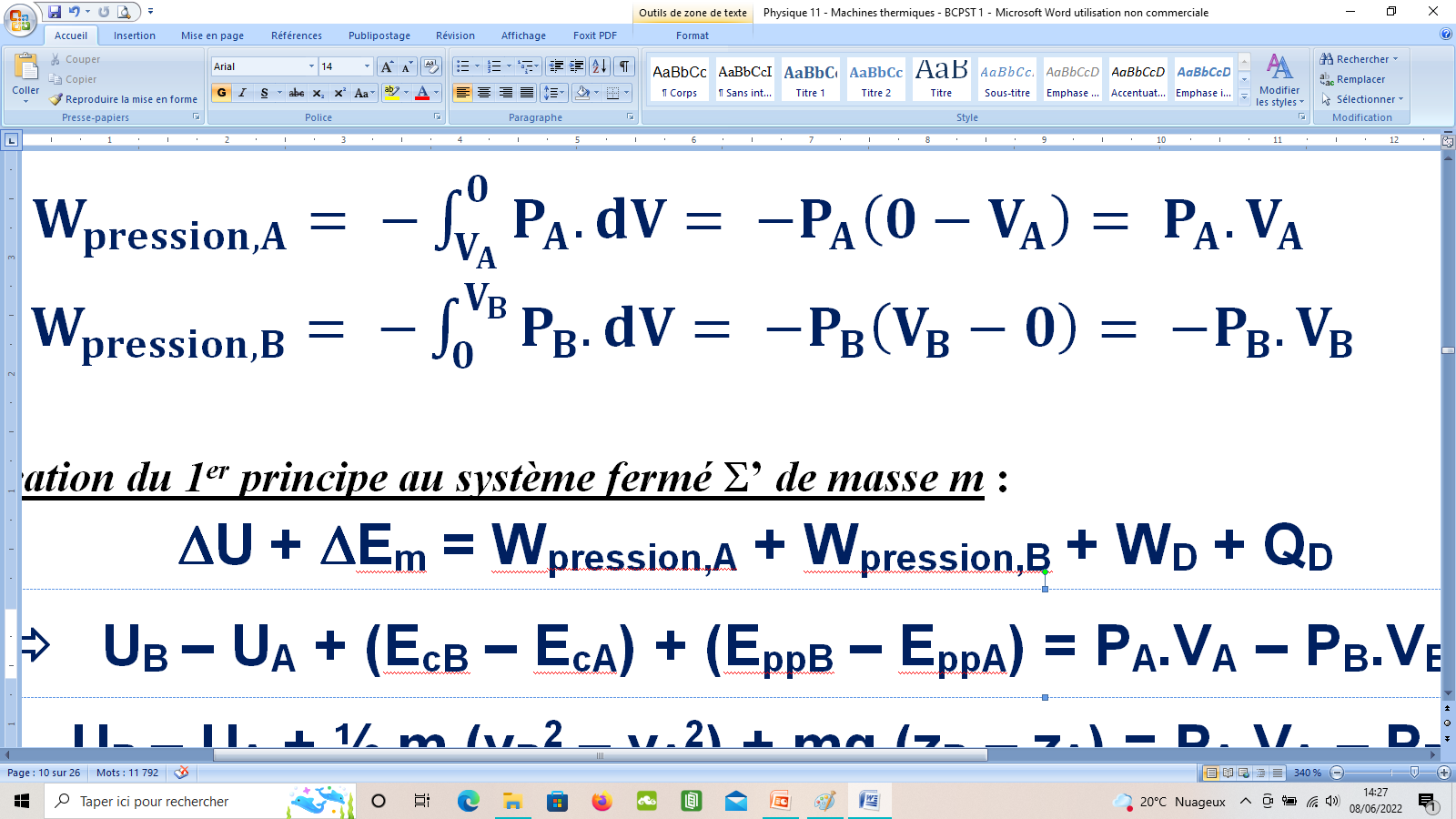 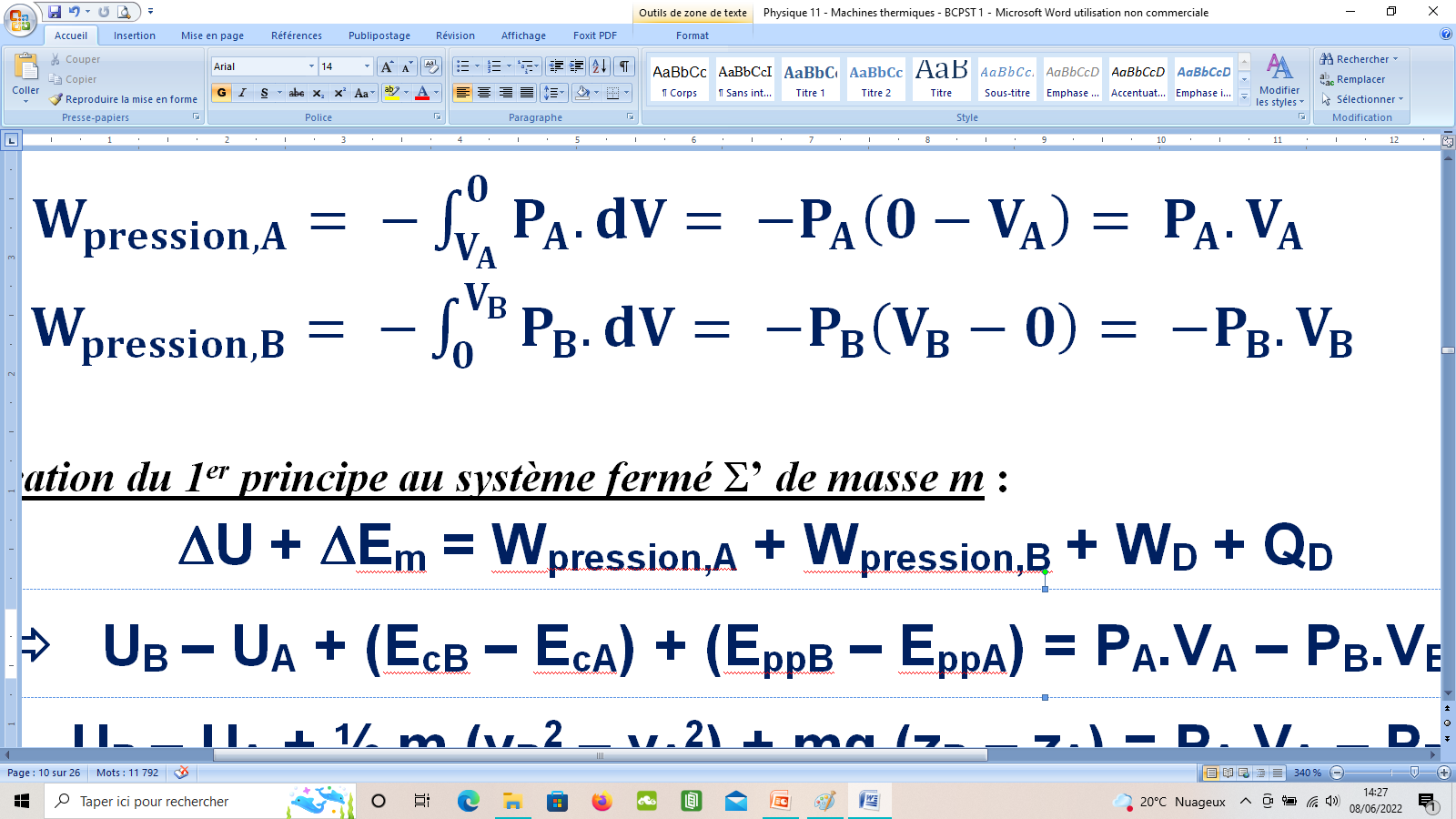 DU  +  DEm  =  Wpression,A  +  Wpression,B  +  WD  +  QD
 UB – UA + (EcB – EcA) + (EpB – EpA) = PAVA – PBVB + WD + QD
Expression de Wpression,A et Wpression,B en fonction de PA, VA, PB et VB :




 Application du 1er principe au système fermé S’ de masse m : 




 Simplifier avec la fonction d’état ENTHALPIE : 



 Diviser par la masse m pour faire apparaître les grandeurs massiques : 







 Expression simplifiée en négligeant DeC et DeP :
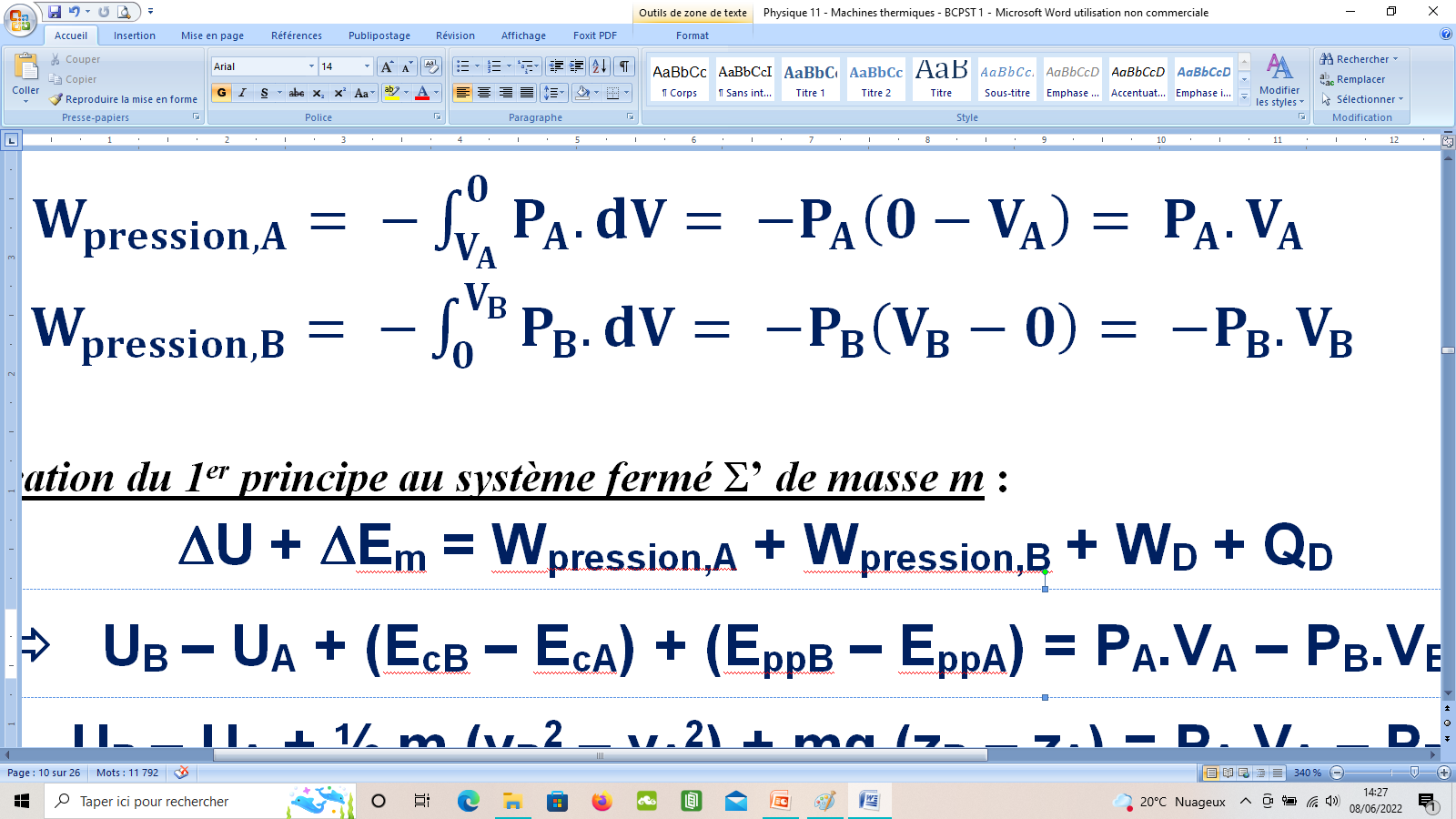 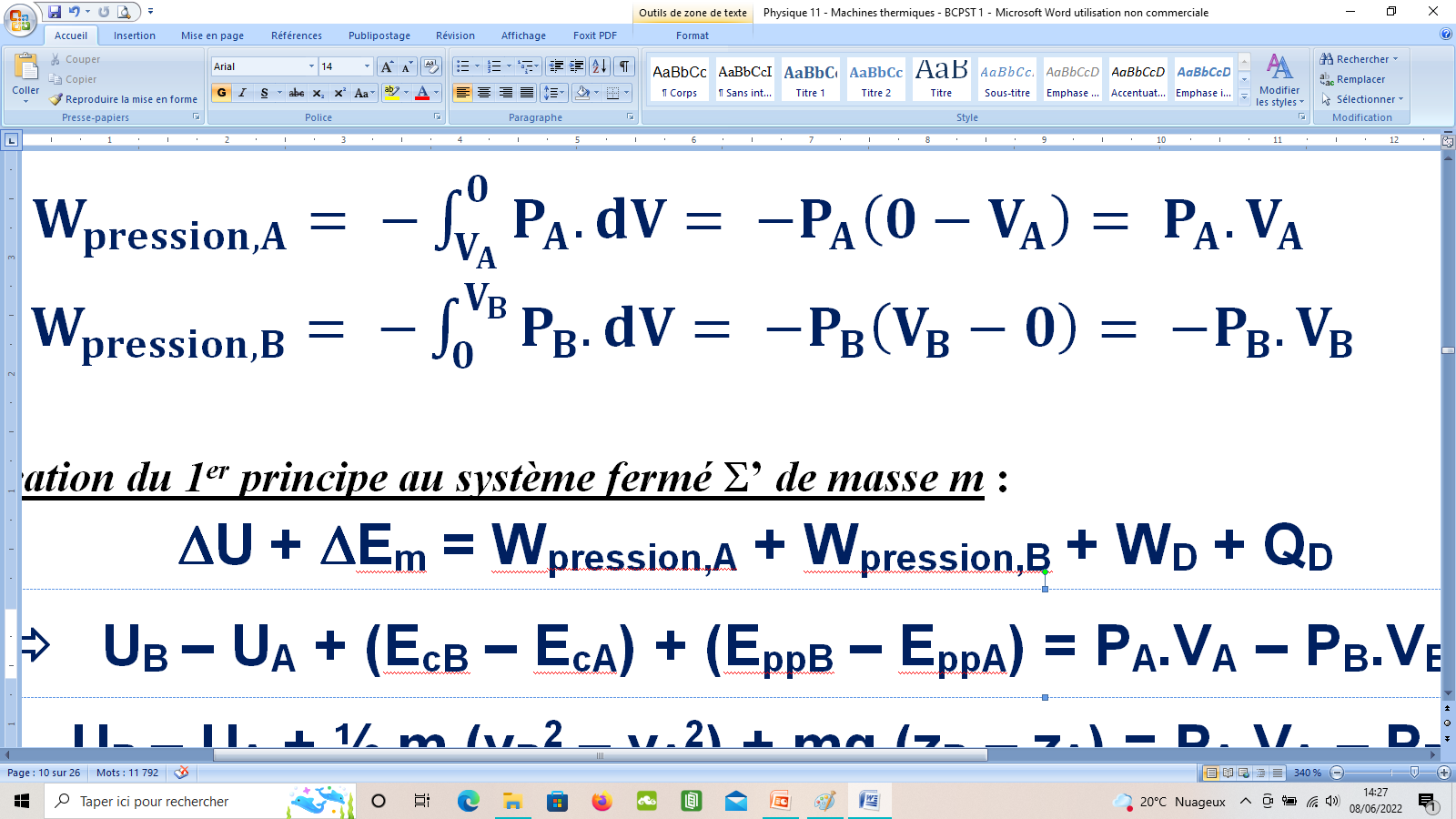 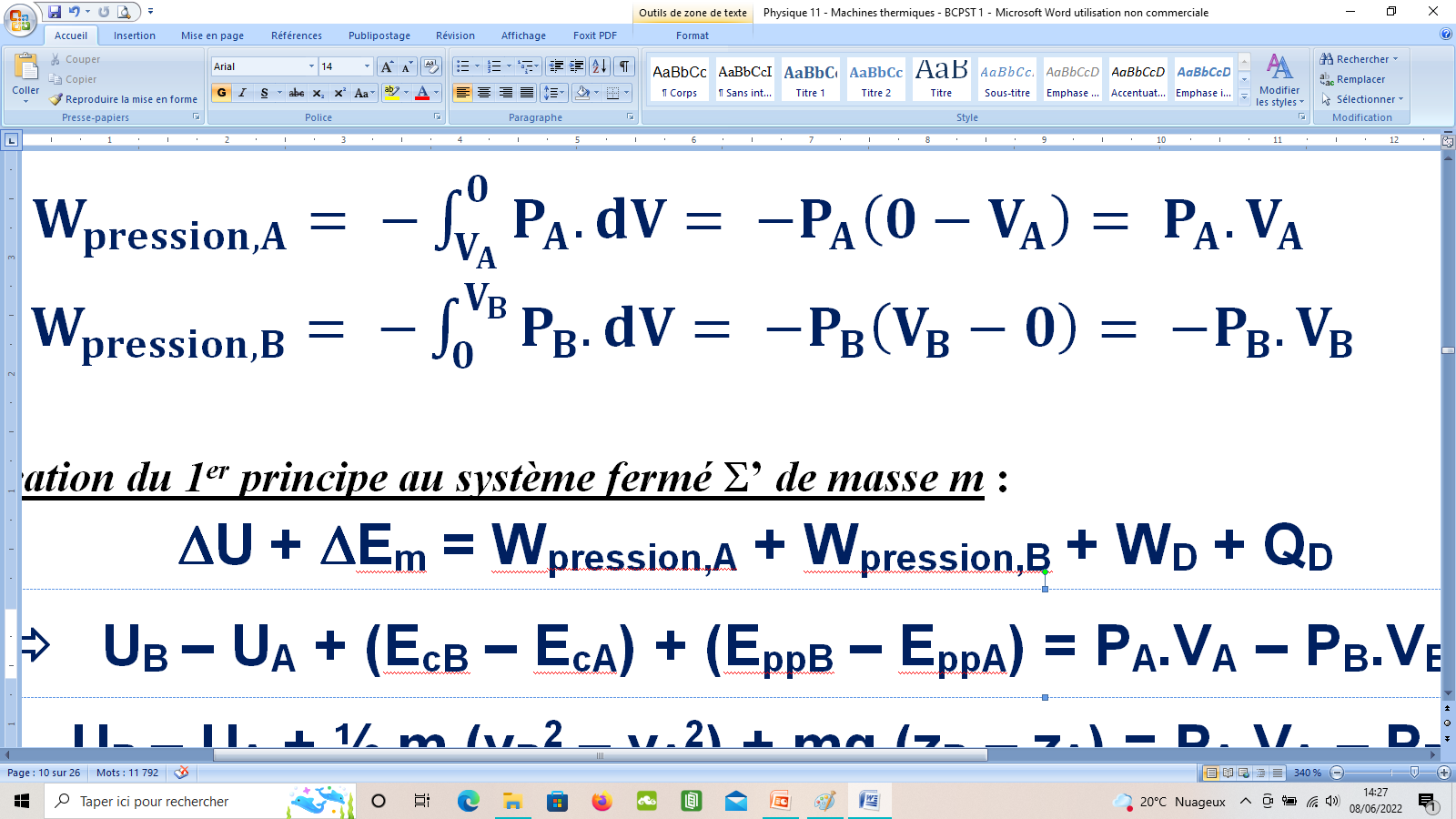 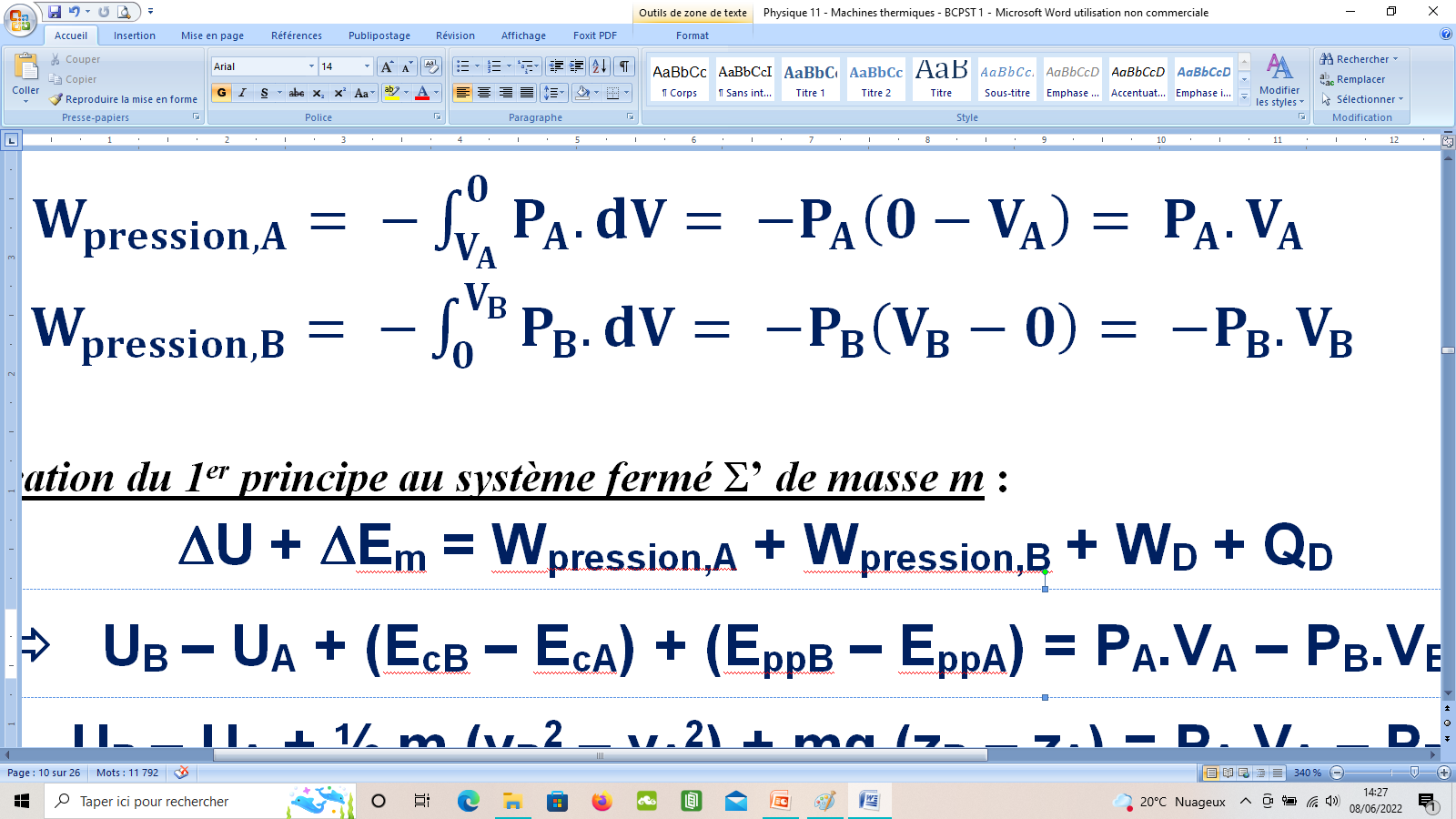 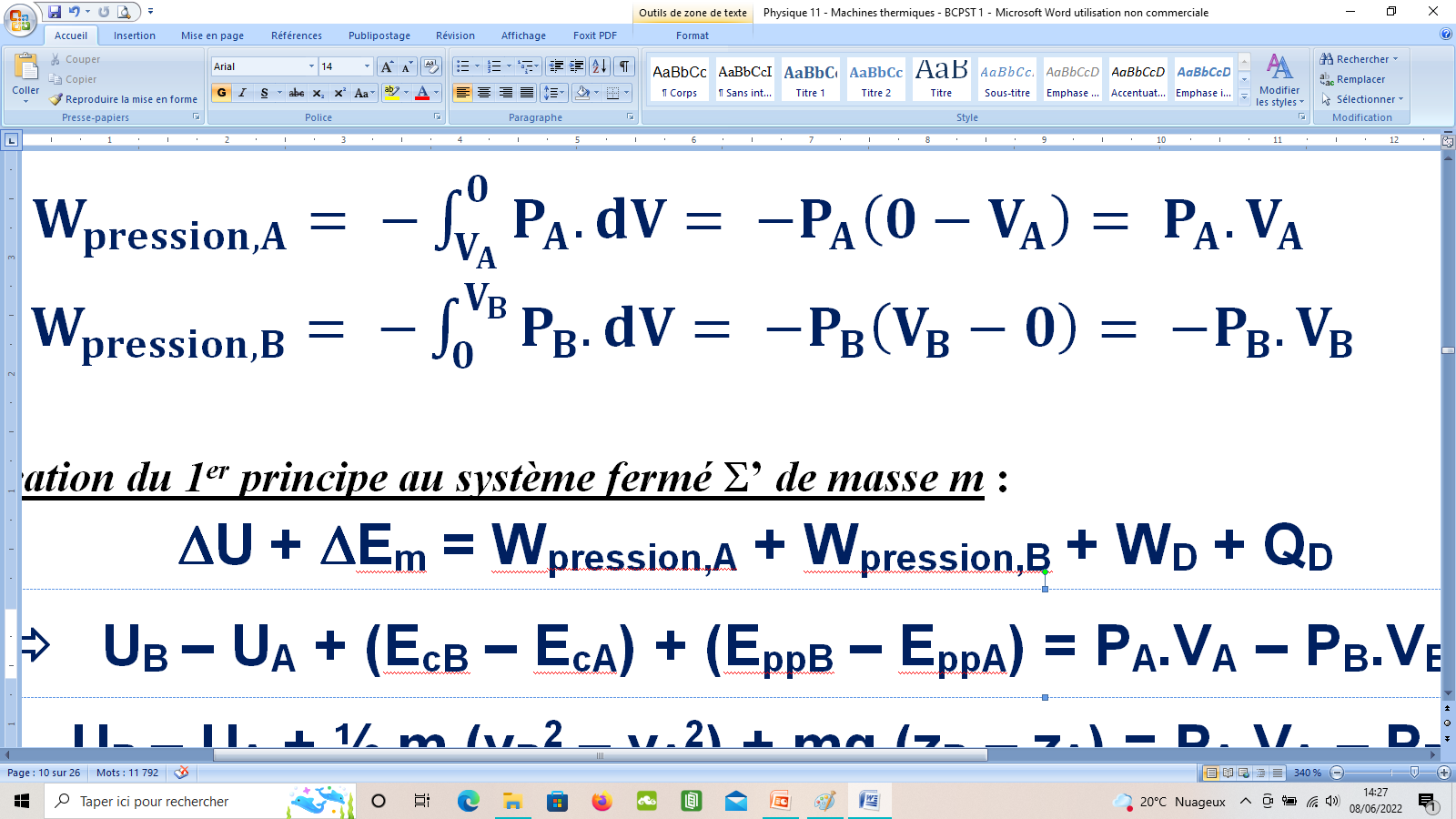 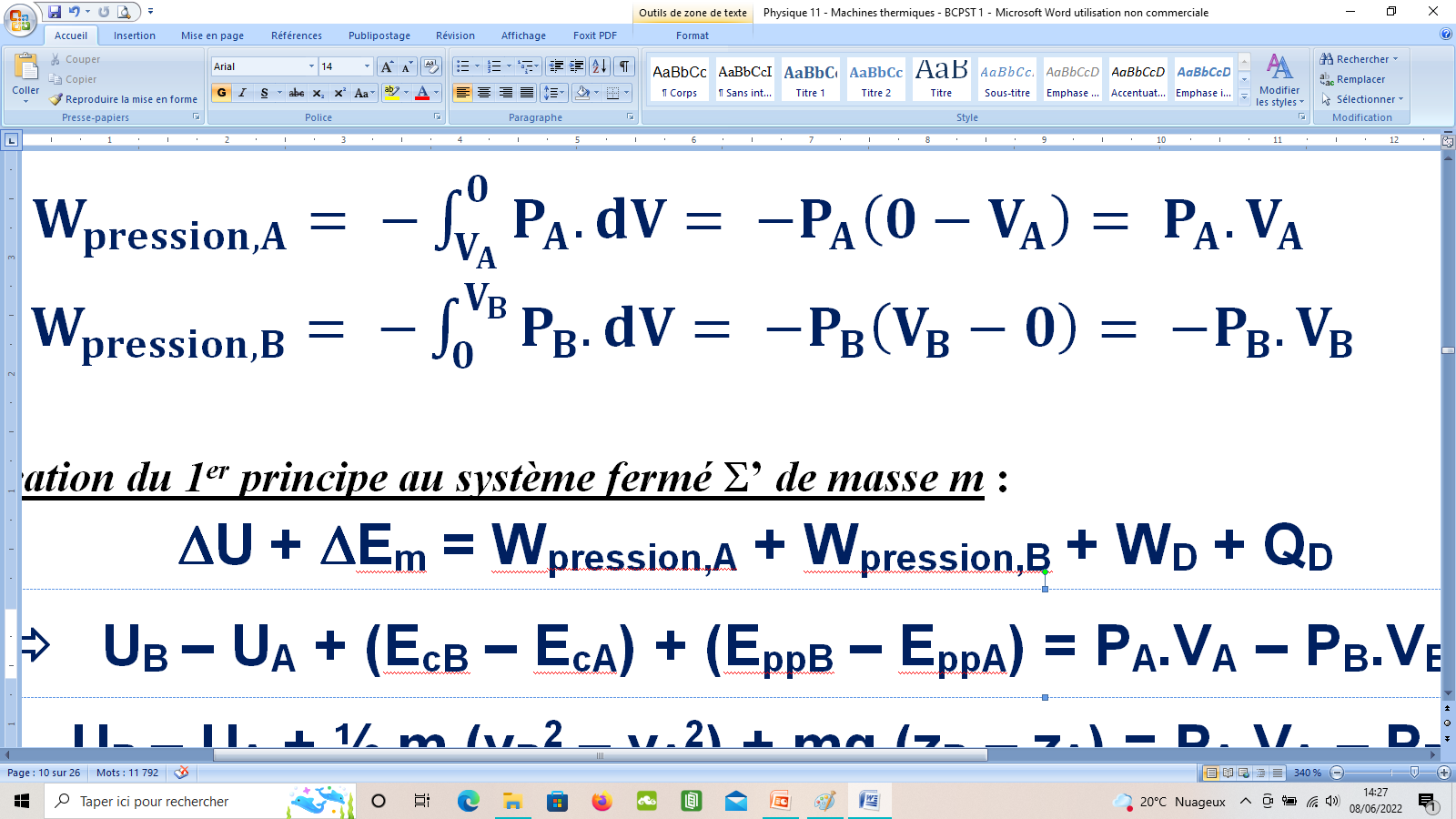 DU  +  DEm  =  Wpression,A  +  Wpression,B  +  WD  +  QD
 UB – UA  +  (EcB – EcA)  +  (EpB – EpA)  =  PAVA – PBVB + WD + QD
H = U + PV
HB – HA
+  (EcB – EcA)  +  (EpB – EpA) = WD + QD

hB – hA + (ecB – ecA)  +  (epB – epA) = wD + qD
Variation d’enthalpie massique
Dh     +    DeC    +    DeP    =    wD    +    qD
1er principe en écoulement stationnaire
Travail massique et Transfert thermique massique
(J.kg – 1)
Variation d’énergie cinétique massique
Variation d’énergie potentielle massique
(J.kg – 1)
(J.kg – 1)
(J.kg – 1)
Dh = wD + qD
(J.kg – 1)
 Simplifier avec la fonction d’état ENTHALPIE : 



 Diviser par la masse m pour faire apparaître les grandeurs massiques : 







 Expression simplifiée en négligeant DeC et DeP : 

 Expression simplifiée faisant intervenir le débit massique :
H = U + PV

HB – HA
+ (EcB – EcA)  +  (EpB – EpA)  = WD + QD
hB – hA + (ecB – ecA)  +  (epB – epA) = wD + qD
Variation d’enthalpie massique
Dh     +    DeC    +    DeP    =    wD    +    qD
1er principe en écoulement stationnaire
Travail massique et Transfert thermique massique
(J.kg – 1)
Variation d’énergie cinétique massique
Variation d’énergie potentielle massique
(J.kg – 1)
(J.kg – 1)
(J.kg – 1)
Dh = wD + qD
(J.kg – 1)
(kg)
Débit massique Dm = masse de fluide traversant une section de canalisation par unité de temps. Dans notre cas, c’est la masse m qui traverse la canali-sation pendant la durée Dt :
m
Dm  =
Dt
(kg.s – 1)
(s)
 Expression simplifiée en négligeant DeC et DeP : 


 Expression simplifiée faisant intervenir le débit massique :
Dh = wD + qD
(J.kg – 1)
(kg)
Débit massique Dm = masse de fluide traversant une section de canalisation par unité de temps. Dans notre cas, c’est la masse m qui traverse la canali-sation pendant la durée Dt :
m
Dm  =
Dt
(s)
(kg.s – 1)
Dm.Dh = Dm.wD + Dm.qD
(J.s – 1)
(J.s – 1)

Dm.Dh = Pmécanique + Ptransferts thermiques
Puissance thermique algébriquement reçue par le fluide lors de sa traversée de D (en W)
Puissance mécanique algébriquement reçue par le fluide de la part des parties mobiles de D (en W)
 Expression simplifiée faisant intervenir le débit massique :
Dm.Dh = Dm.wD + Dm.qD
(J.s – 1)
(J.s – 1)
Dm.Dh = Pmécanique + Ptransferts thermiques

Puissance mécanique algébriquement reçue par le fluide de la part des parties mobiles de D (en W)
Puissance thermique algébriquement reçue par le fluide lors de sa traversée de D (en W)
2) Exploitation avec un diagramme (P,h)
a/ Description du diagramme (P, h)
En abscisse : h (enthalpie massique du fluide)
En ordonnée : P (pression du fluide)
Chaque fluide a son propre diagramme
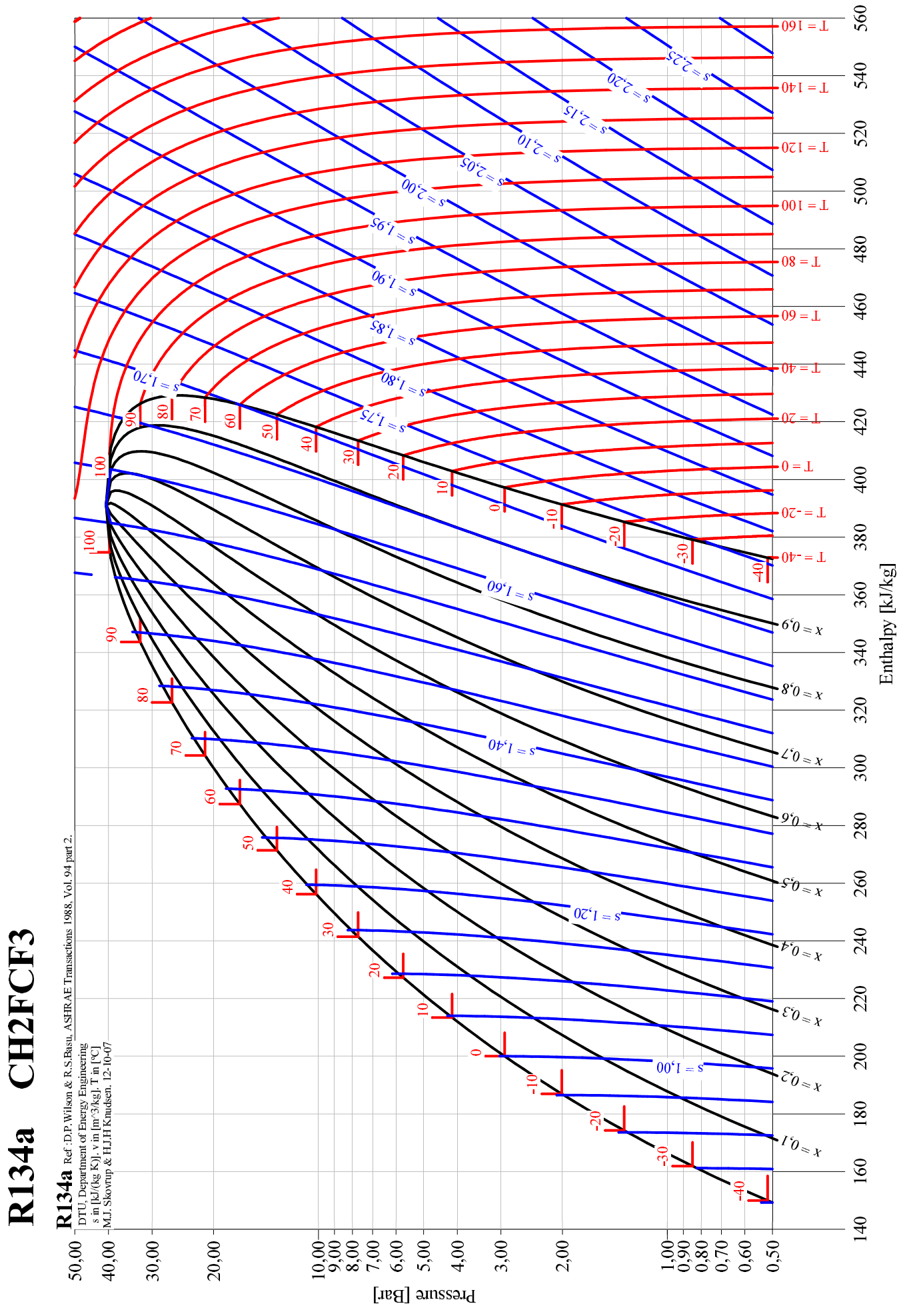 2) Exploitation avec un diagramme (P,h)
a/ Description du diagramme (P, h)
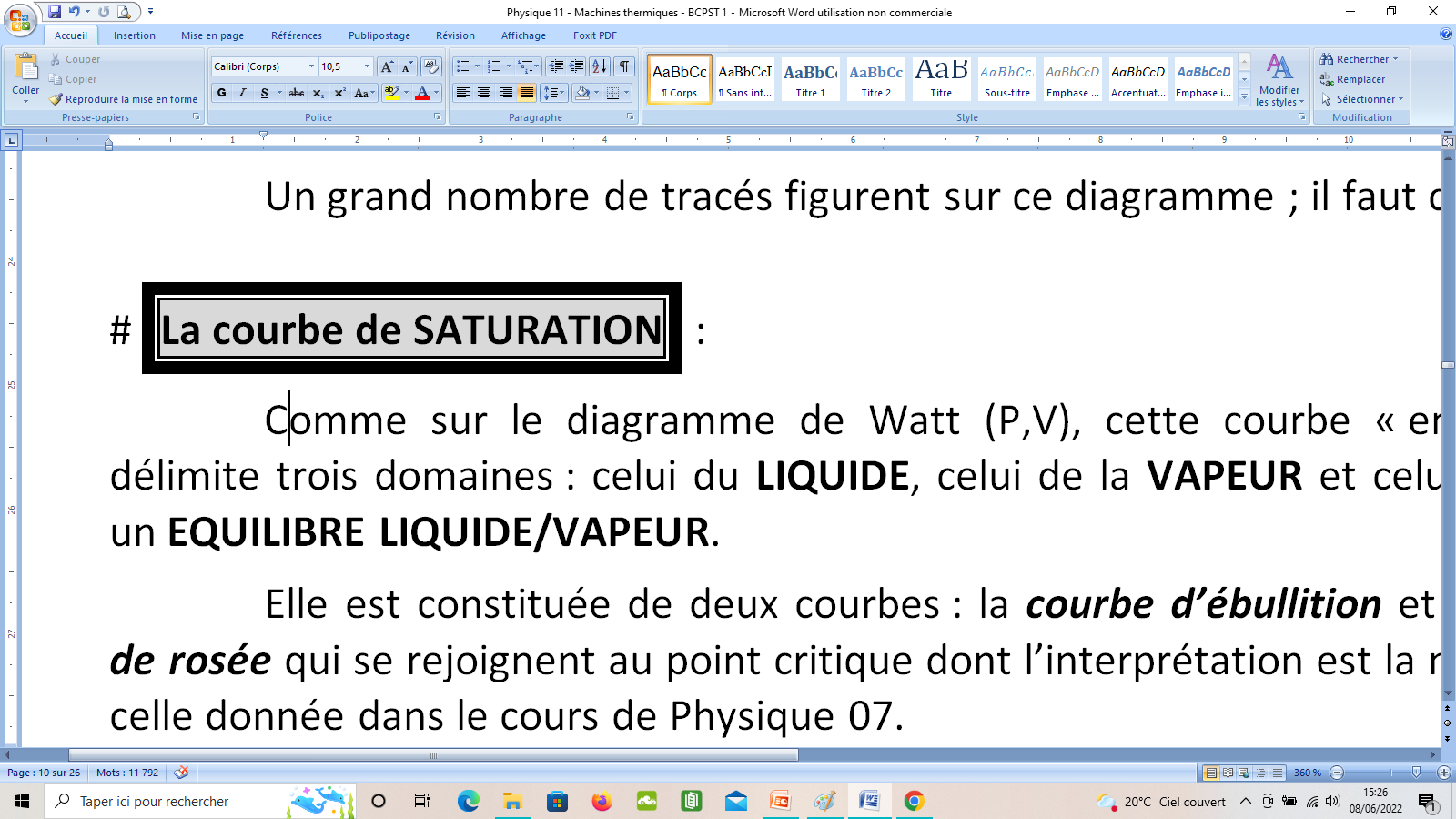 Point critique
Courbe d’EBULLITION
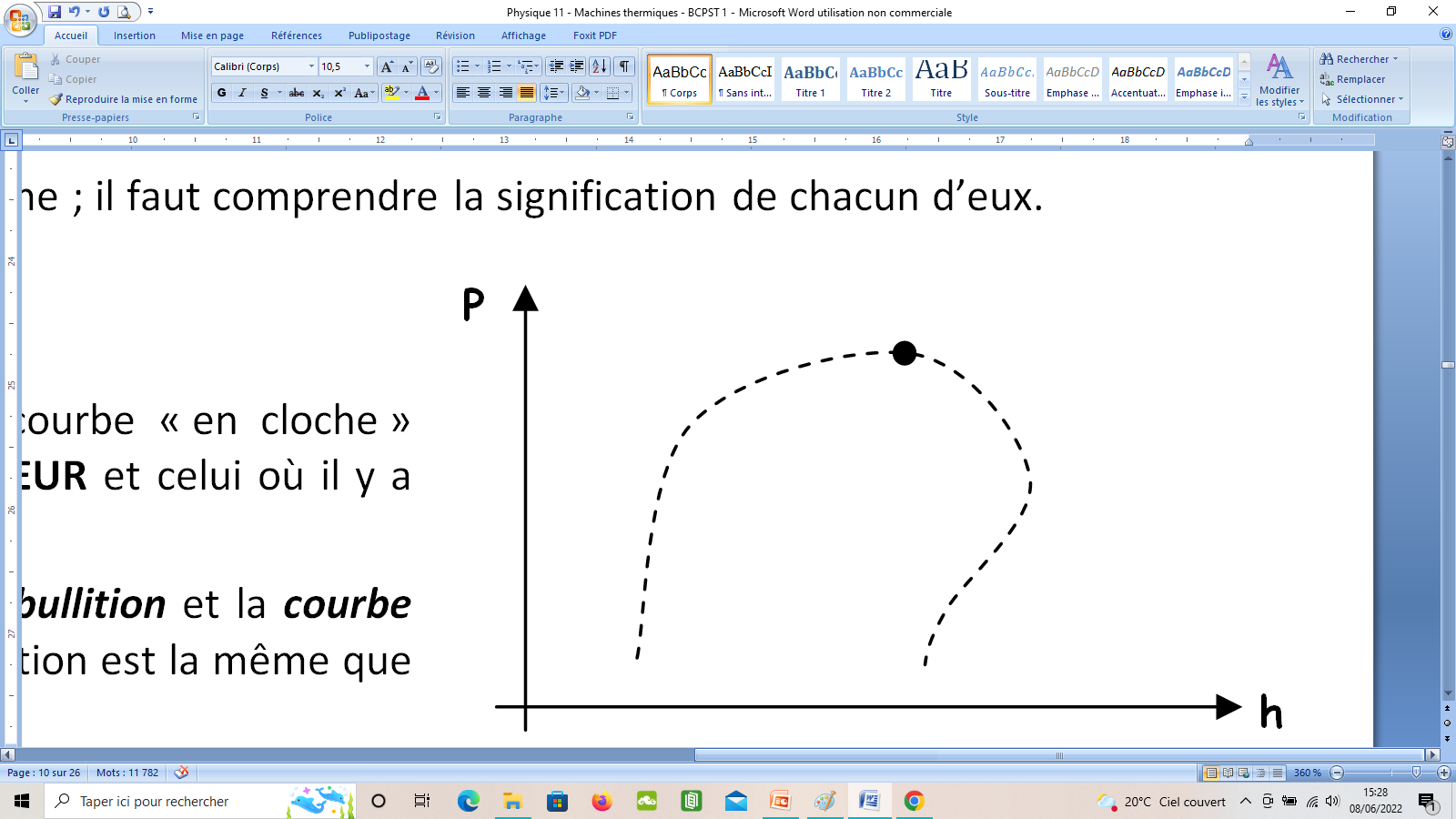 Courbe de ROSEE
L
L + V
V
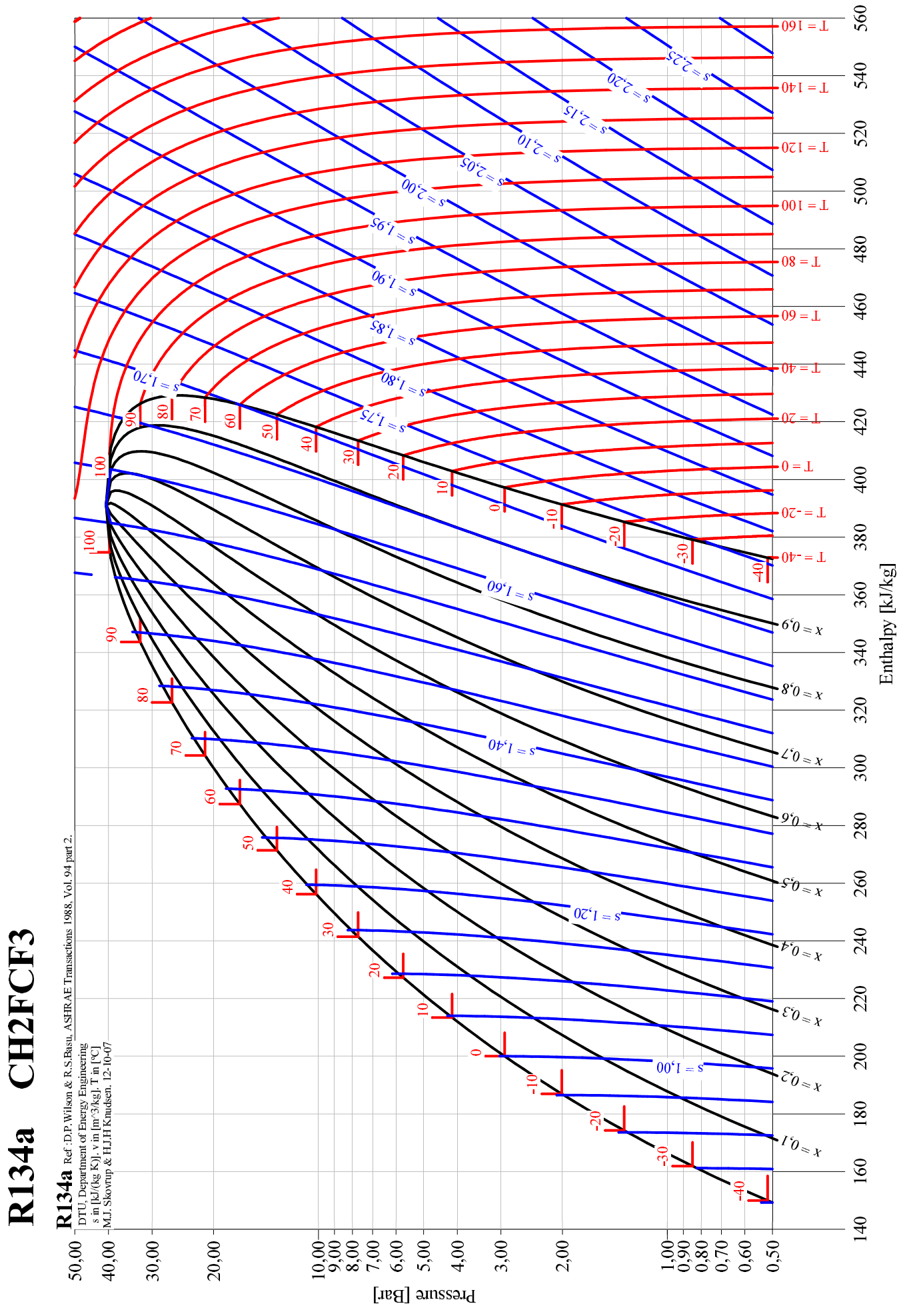 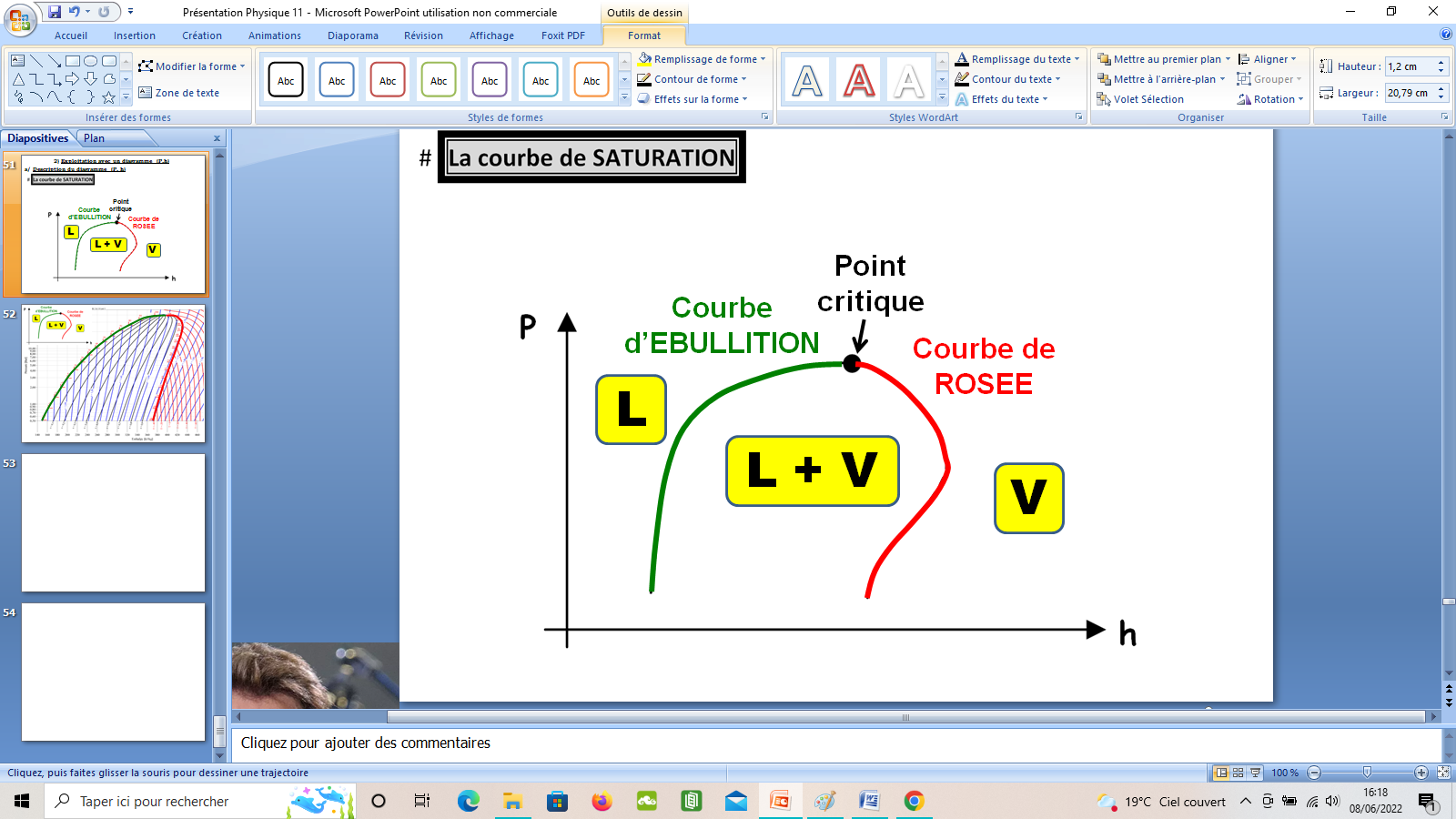 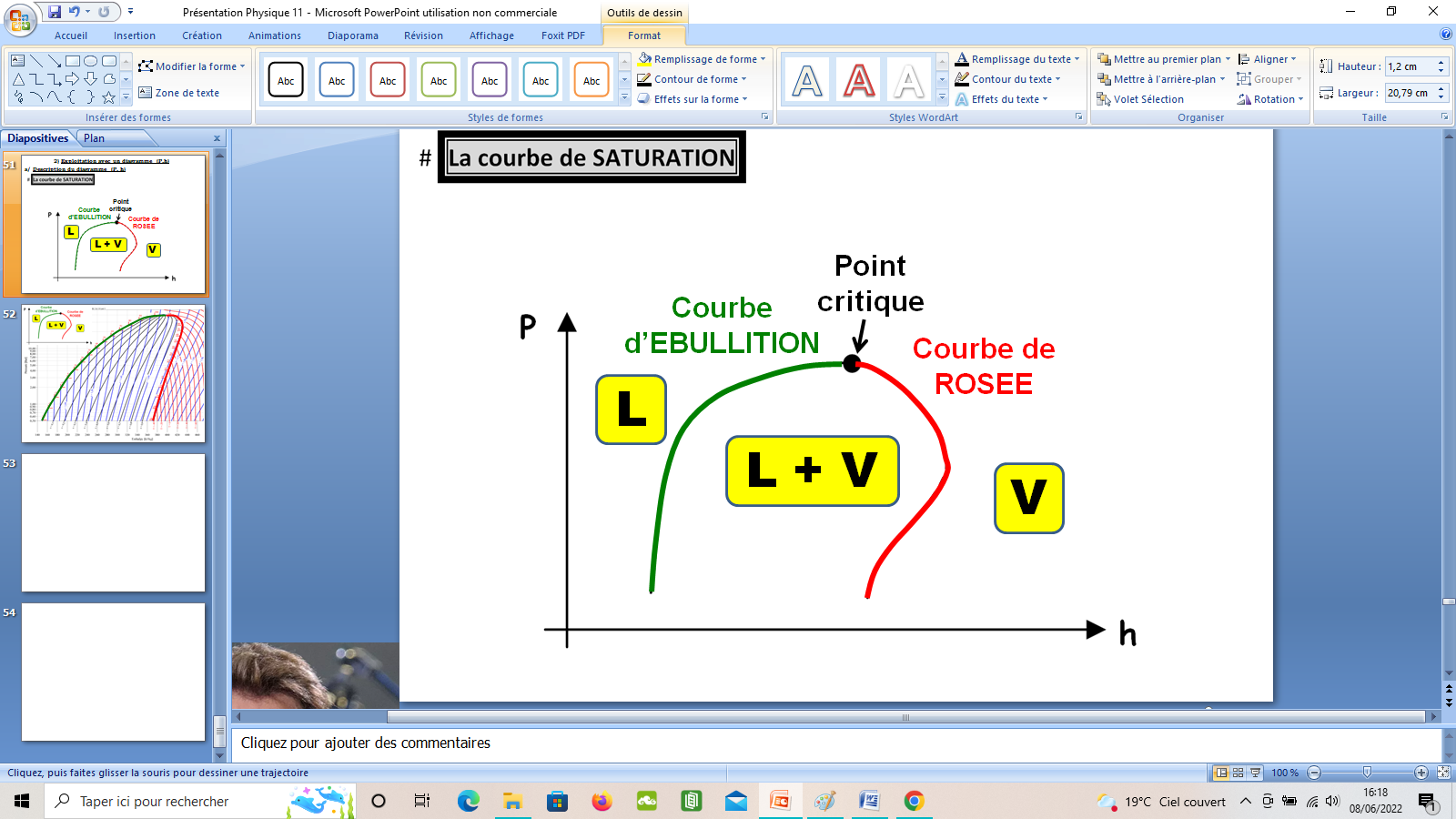 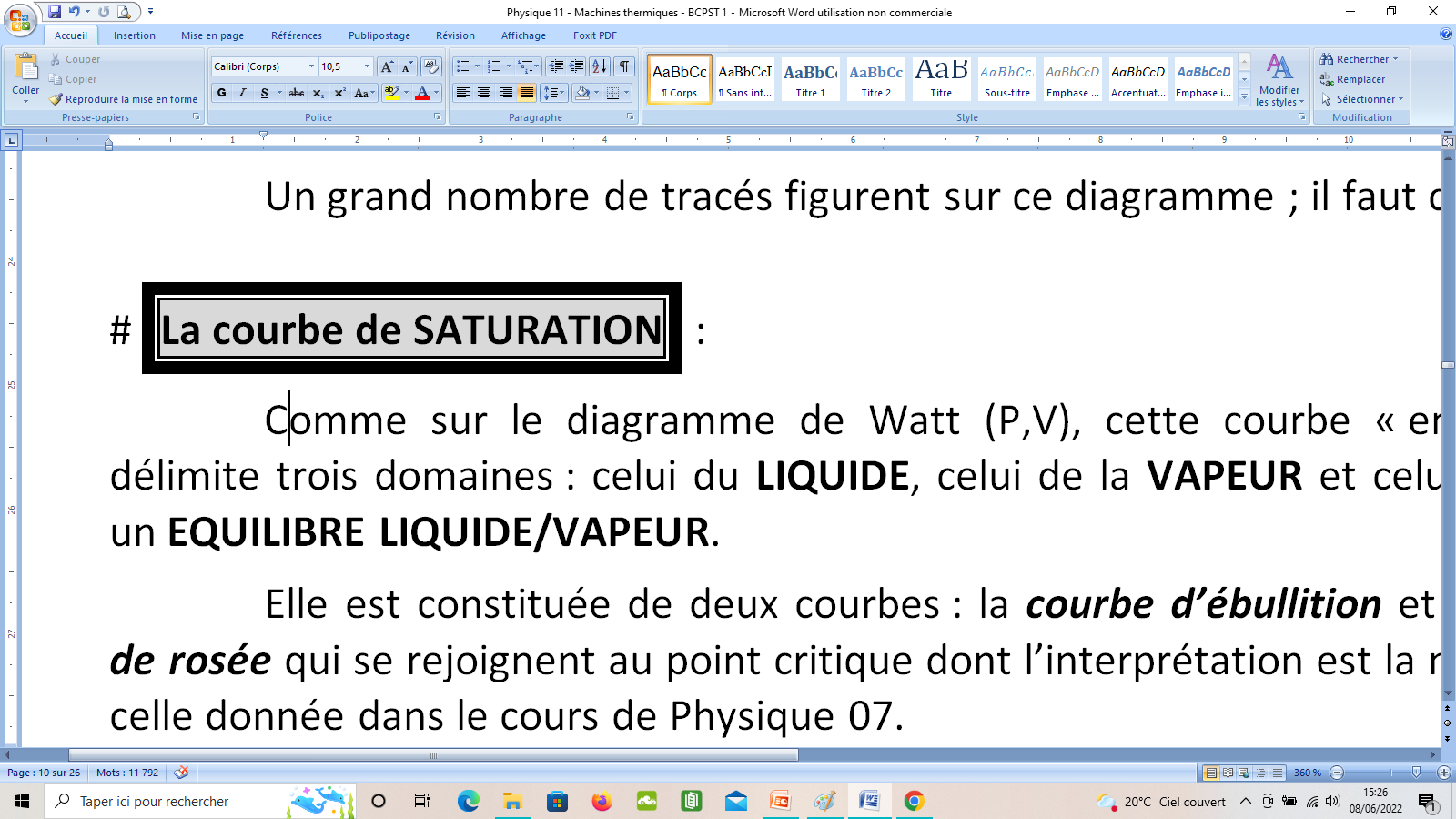 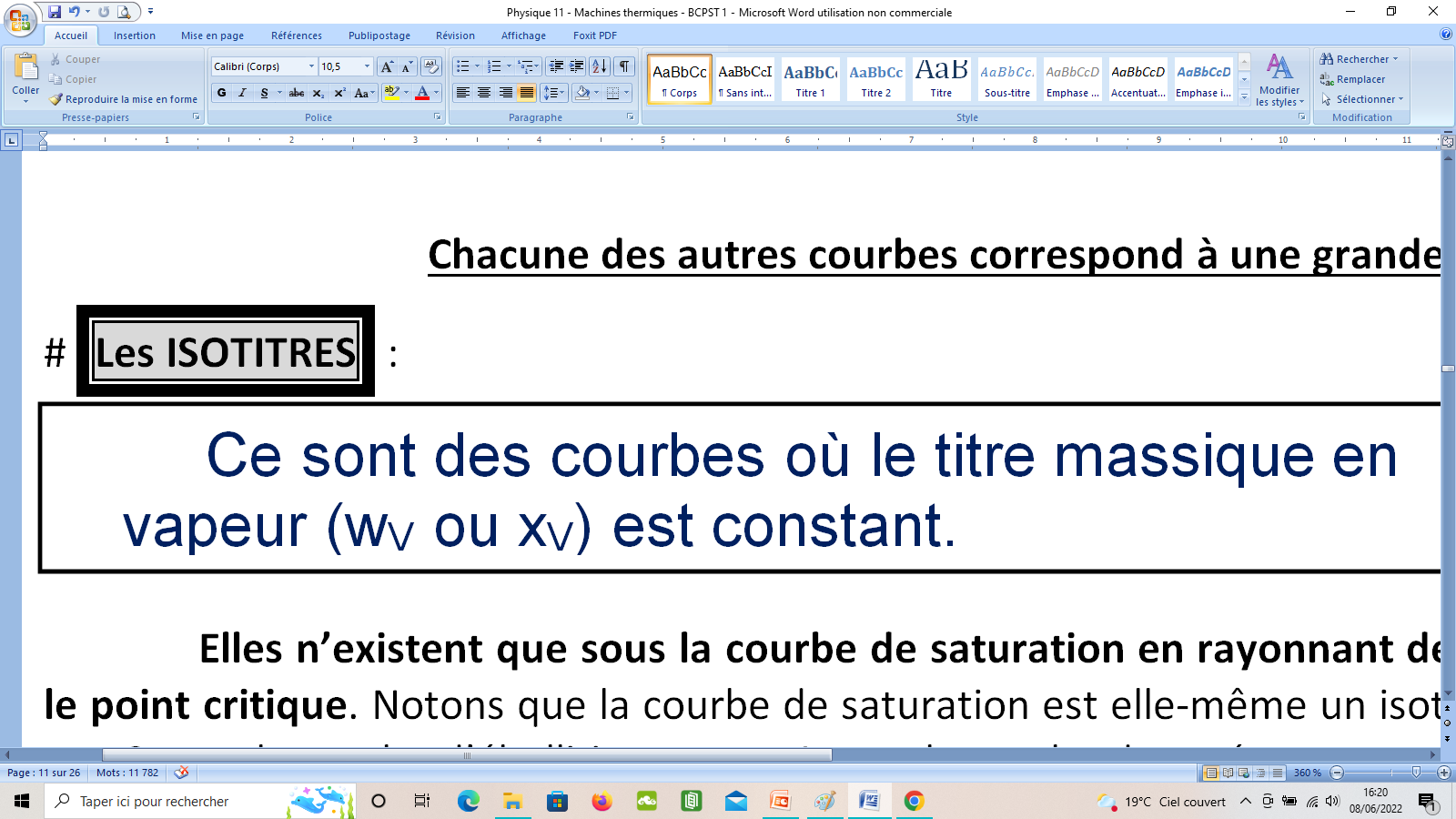 Ce sont les courbes où le titre massique en vapeur (wV ou xV) est CONSTANT.
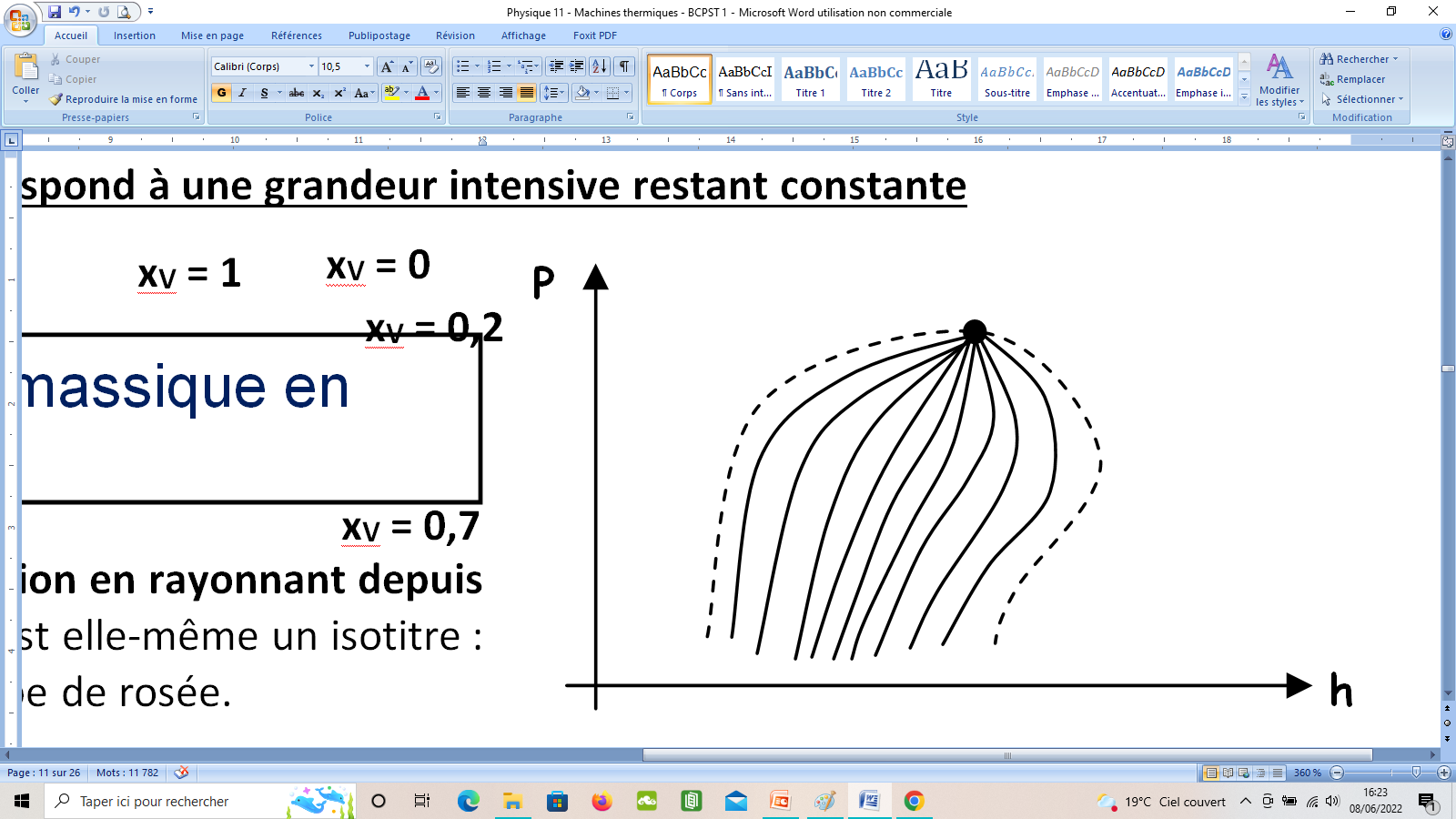 xV = 0 (liquide saturant)
xV = 1 
(vapeur saturante)
xV = 0,2
xV = 0,7
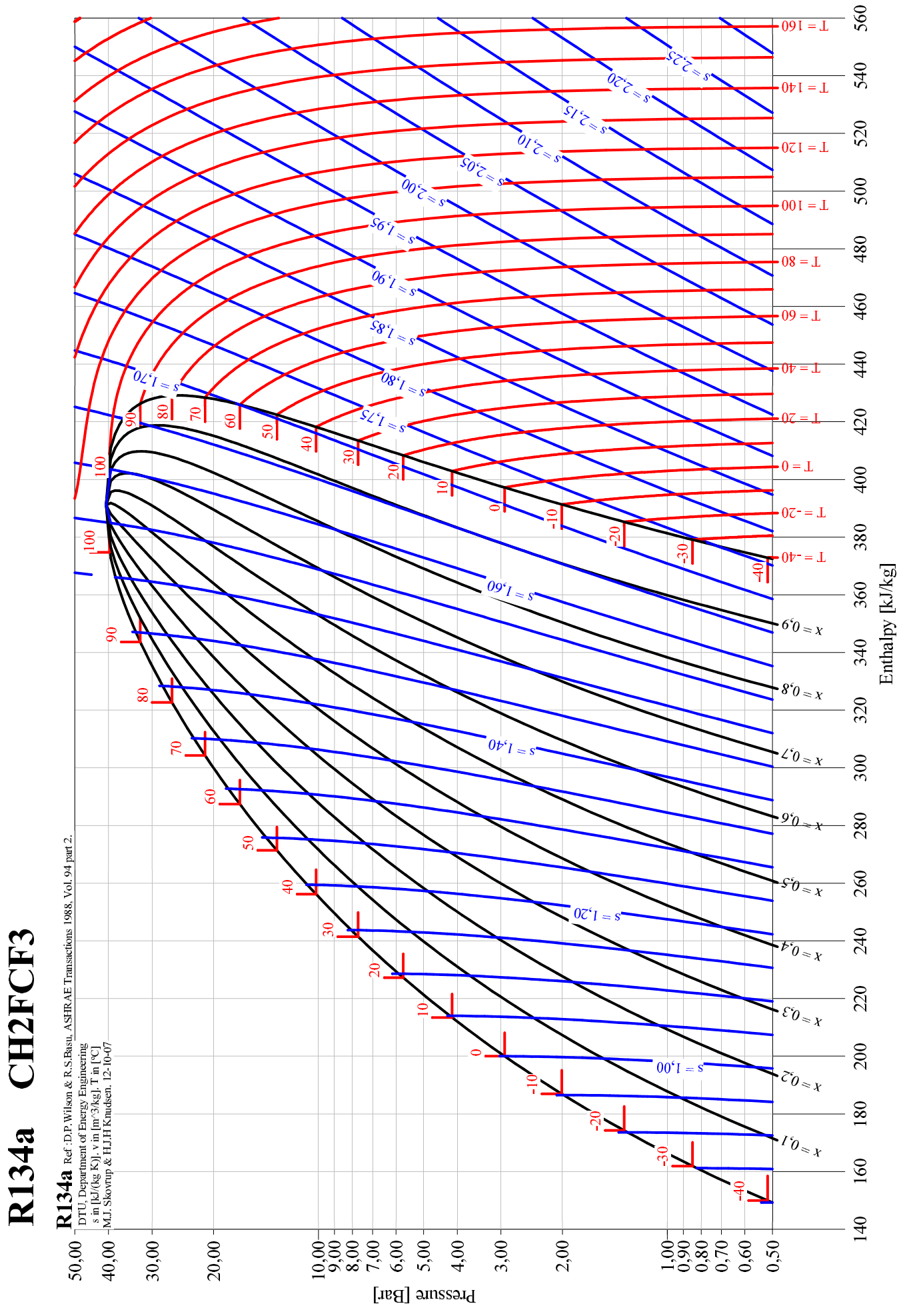 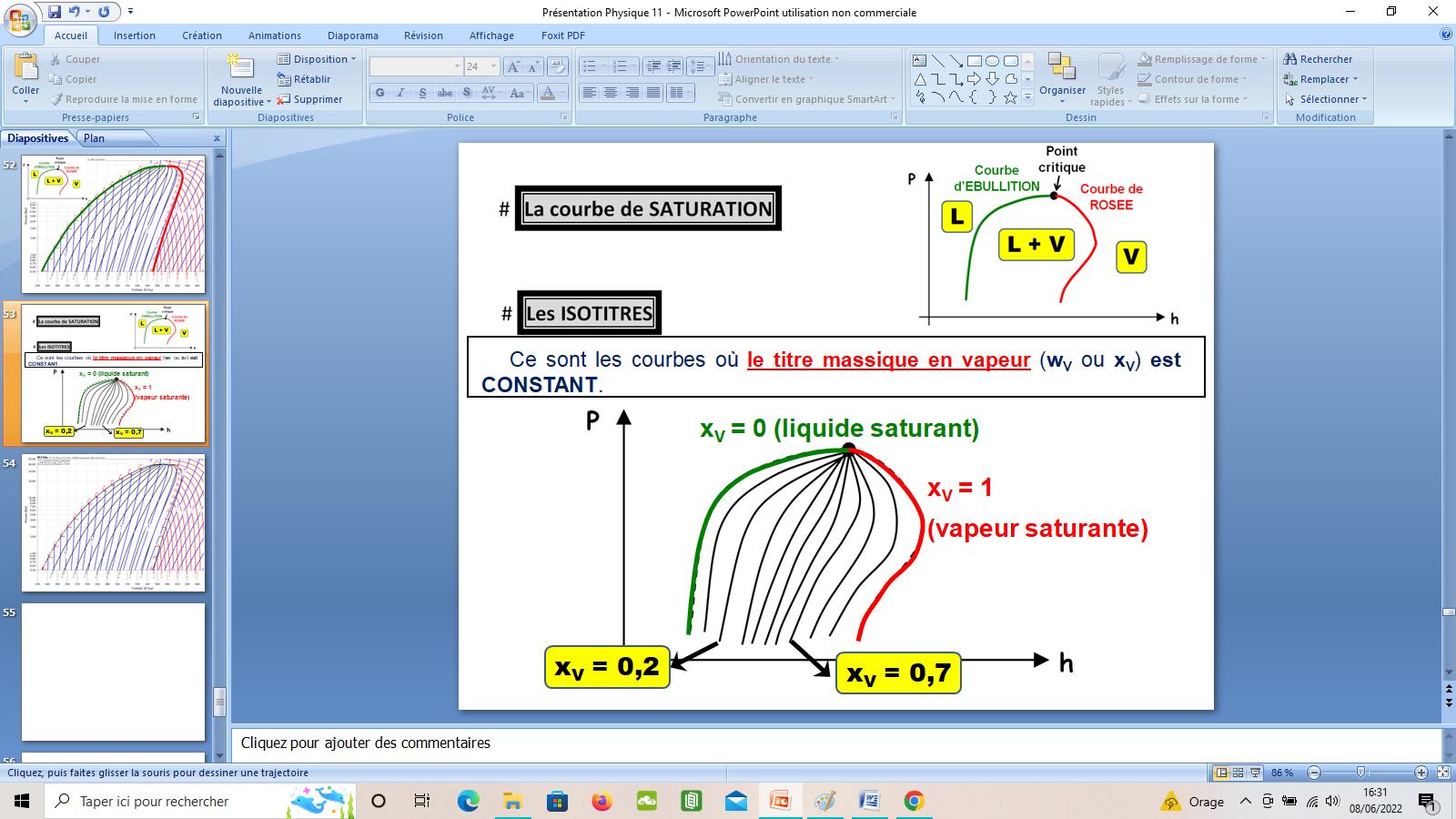 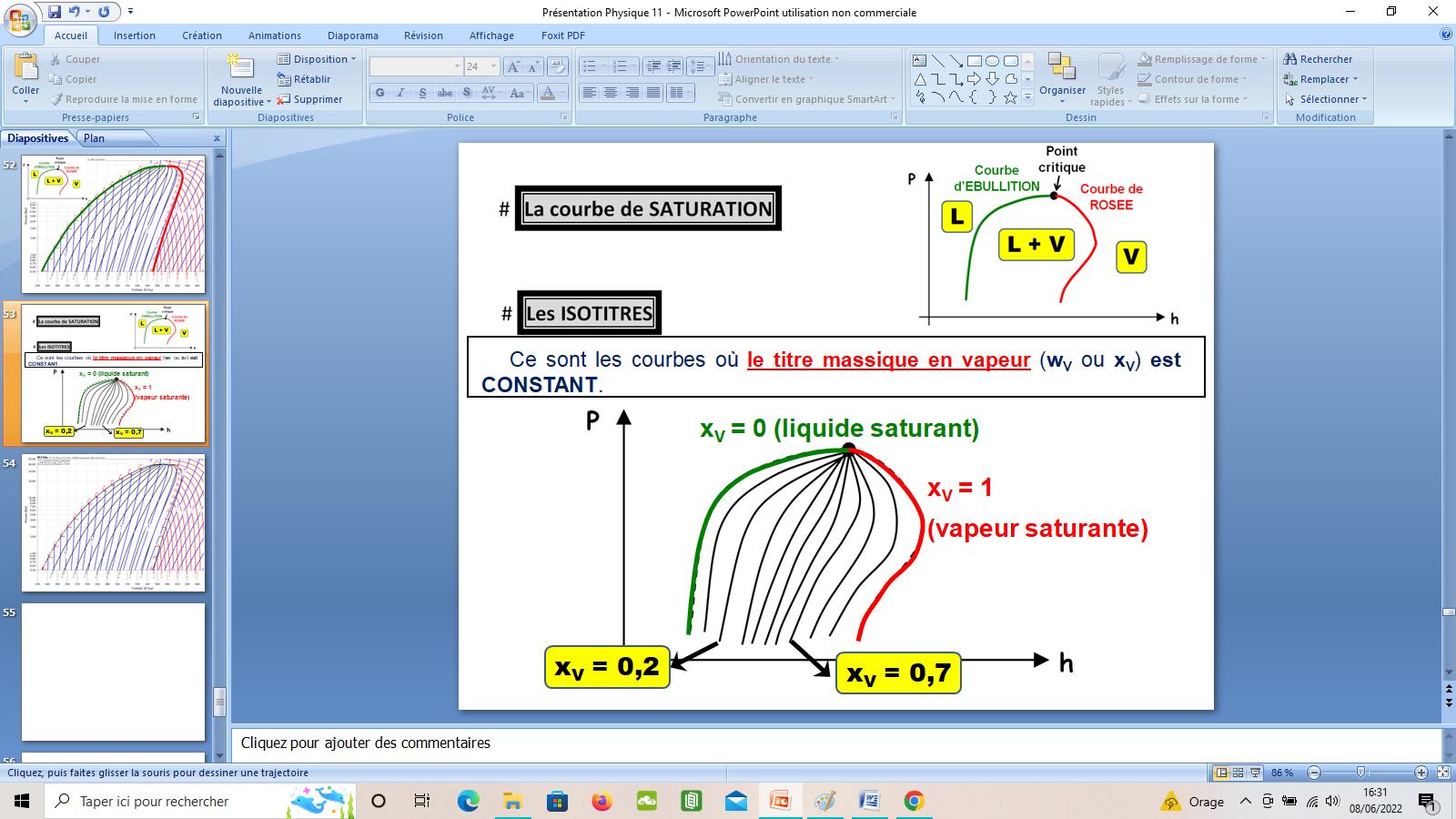 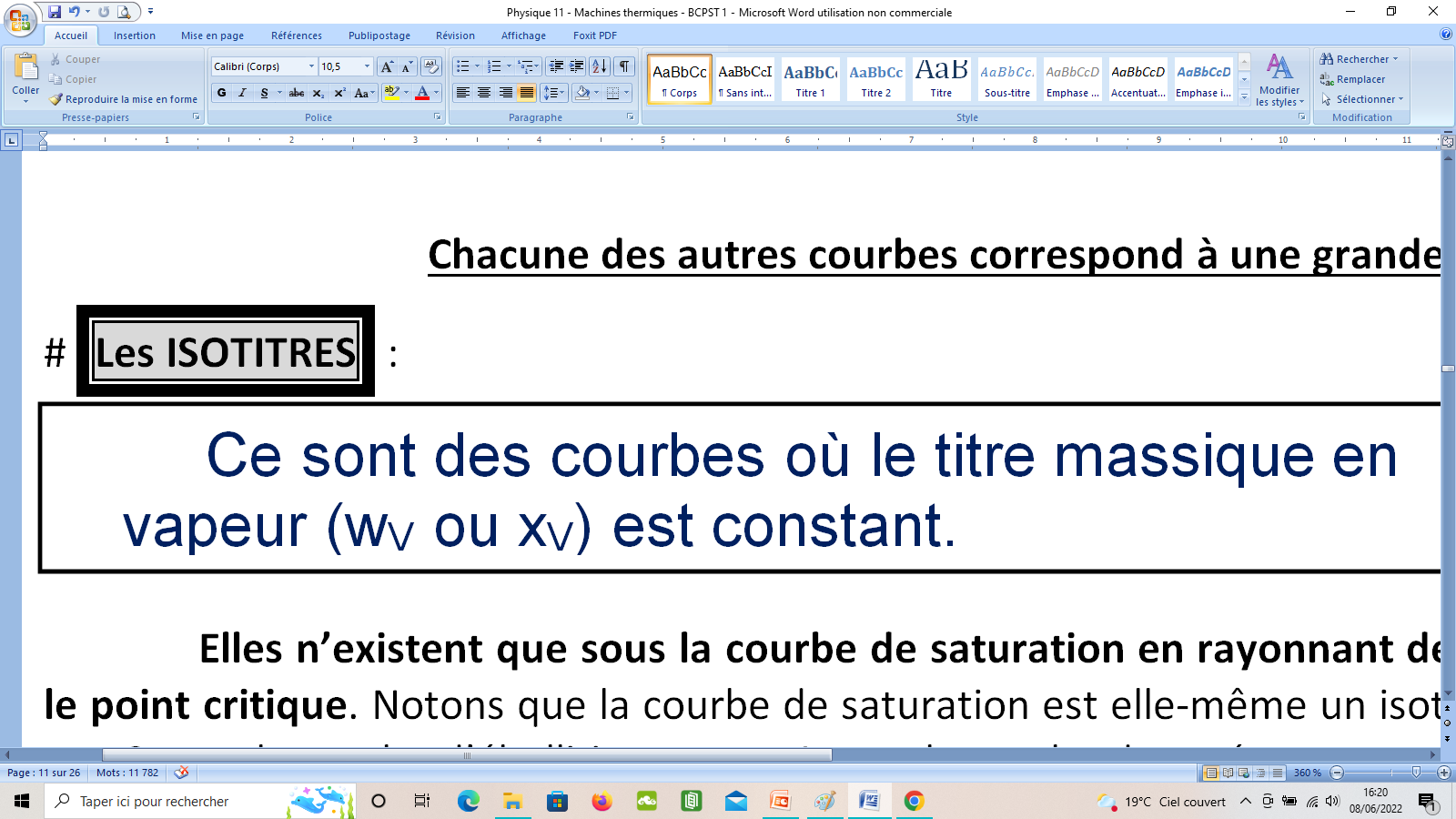 Ce sont les courbes où le titre massique en vapeur             (wV ou xV) est CONSTANT.
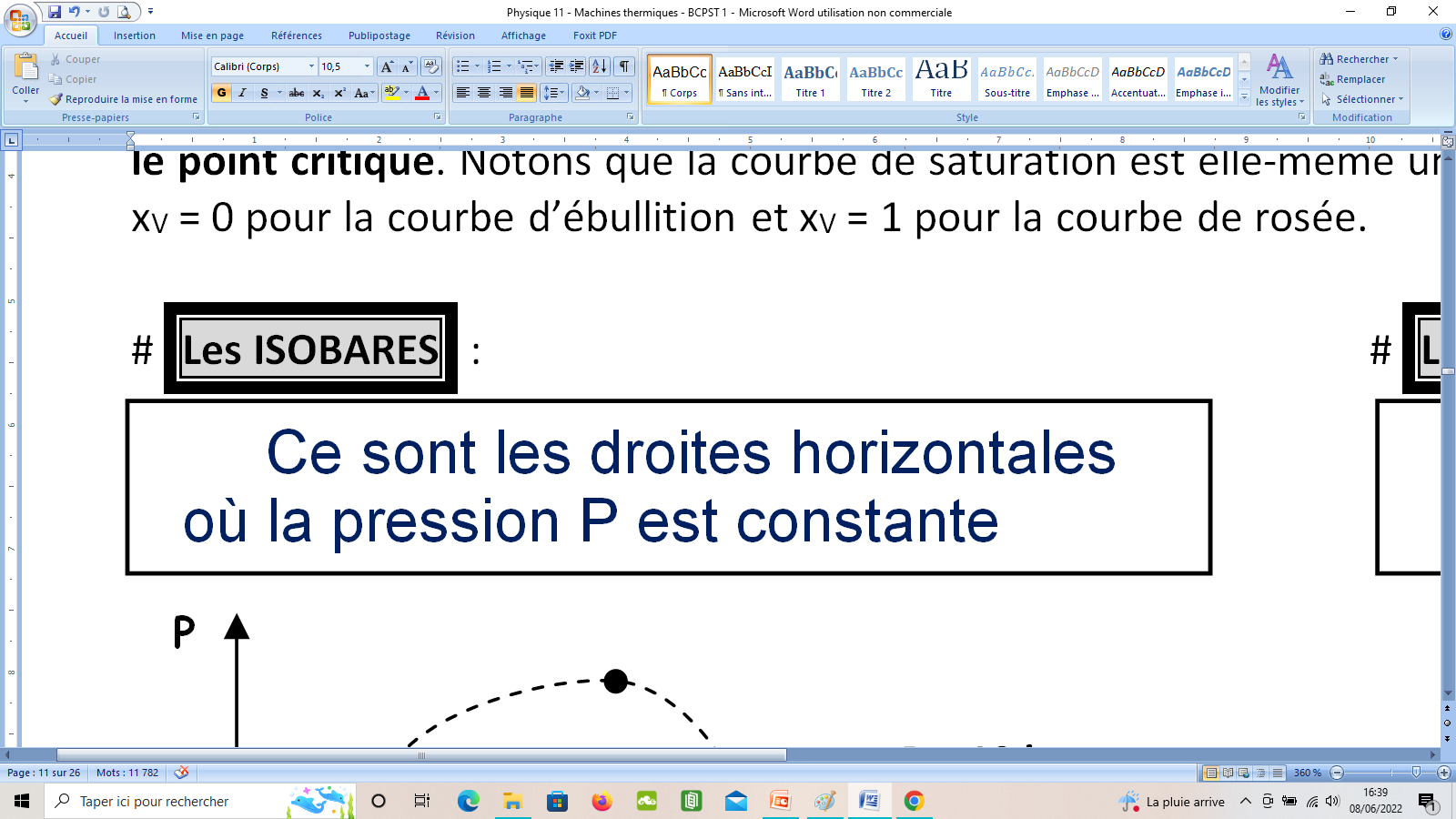 Ce sont les droites horizontales où la pression P est CONSTANTE.
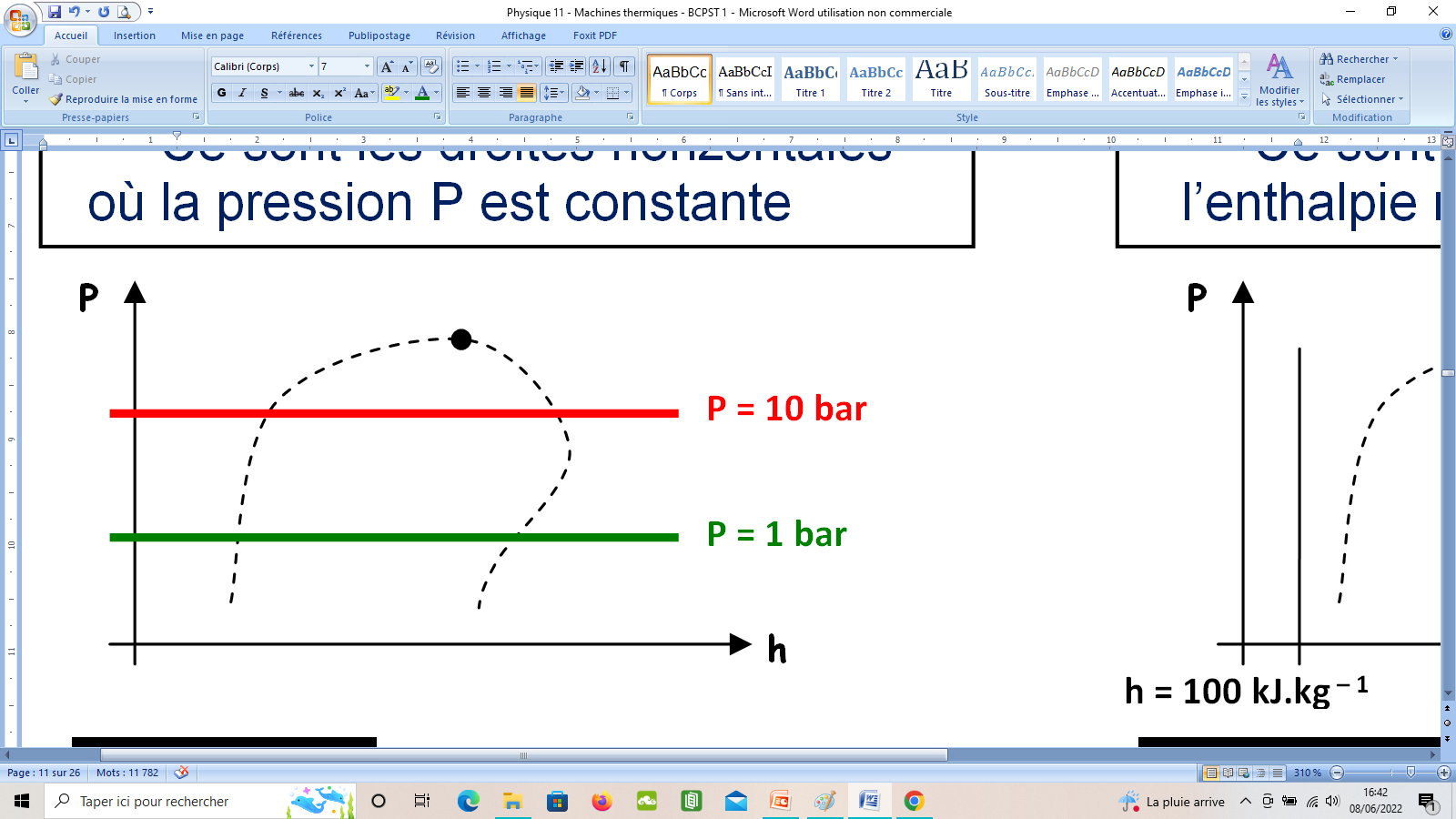 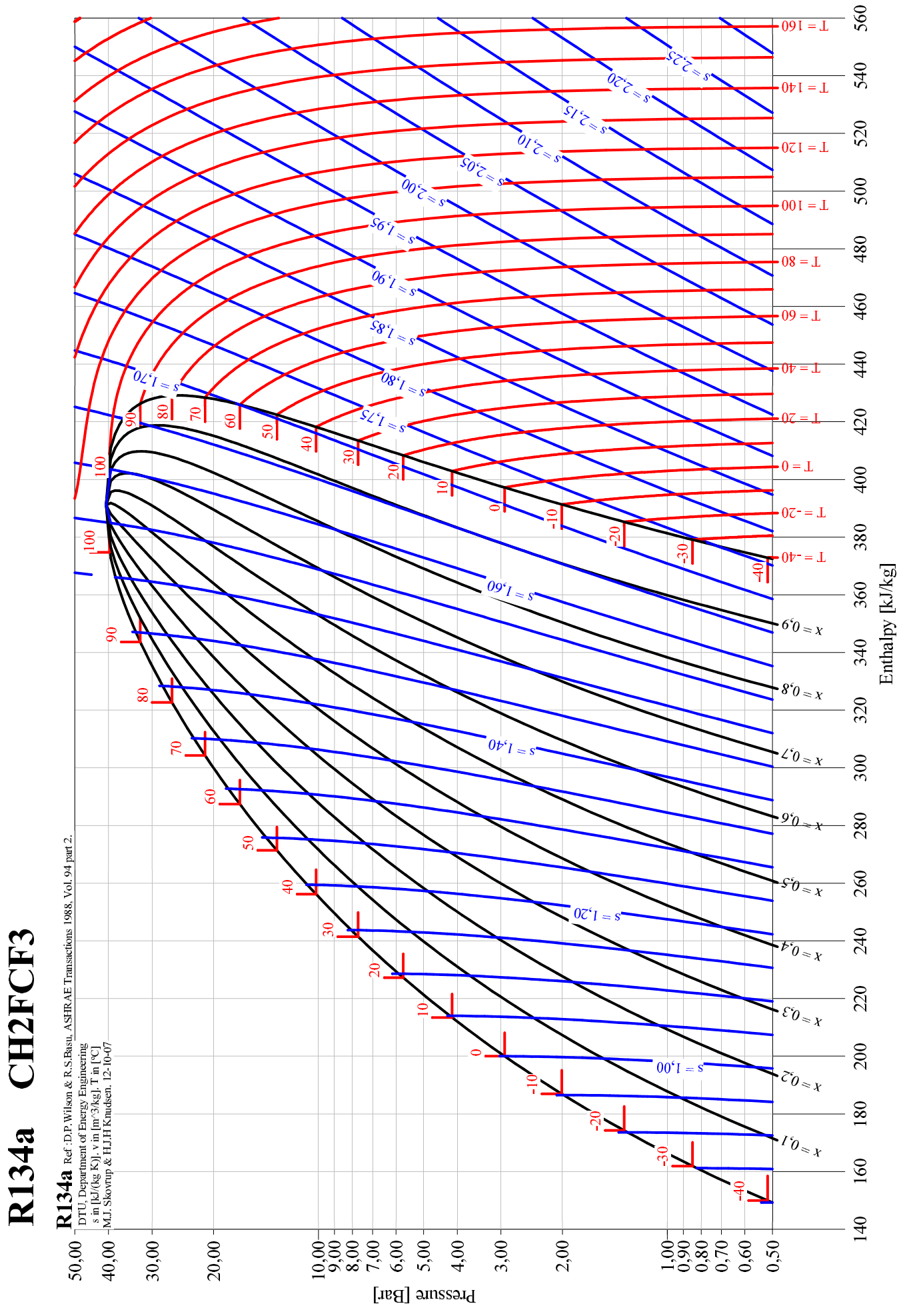 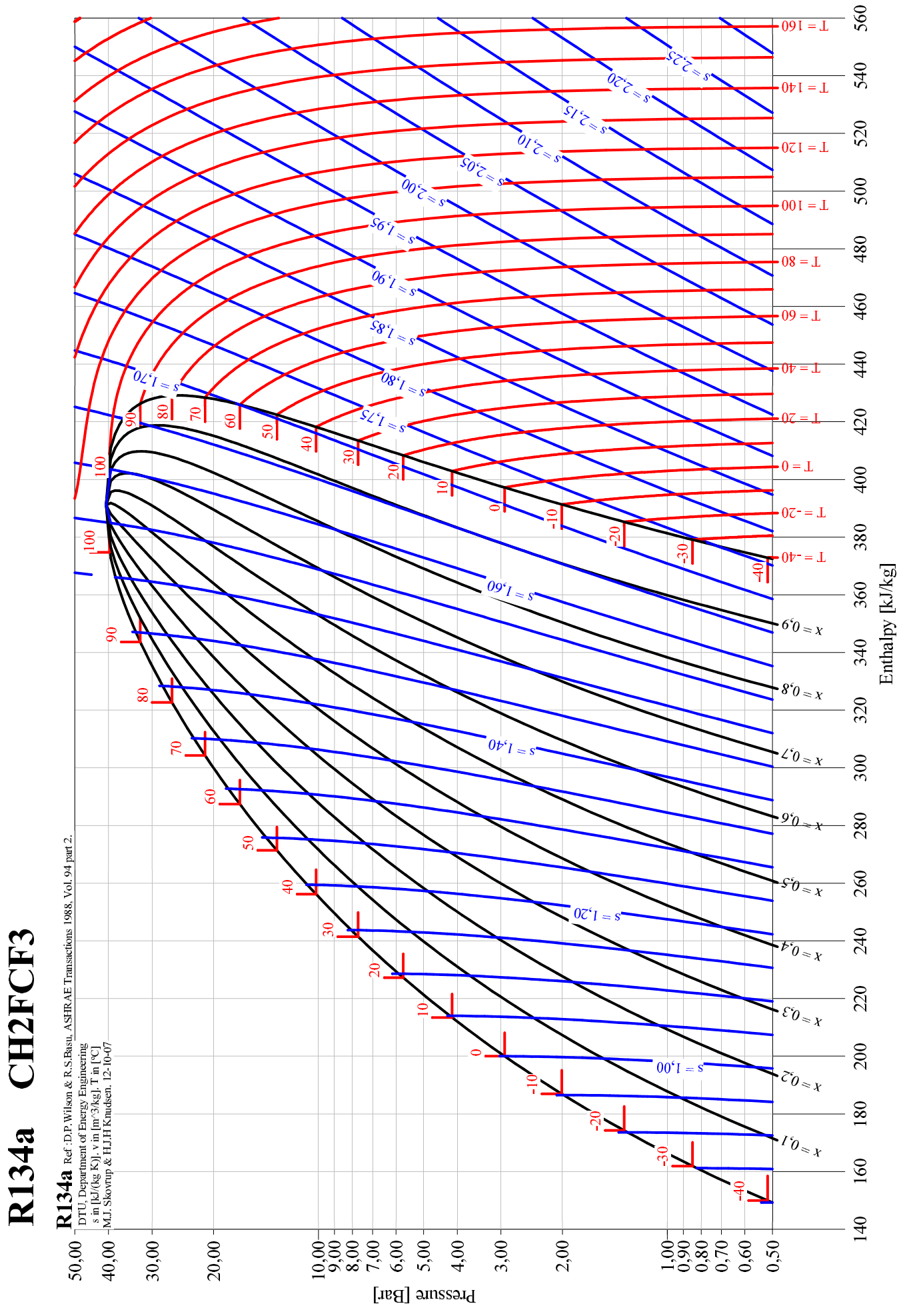 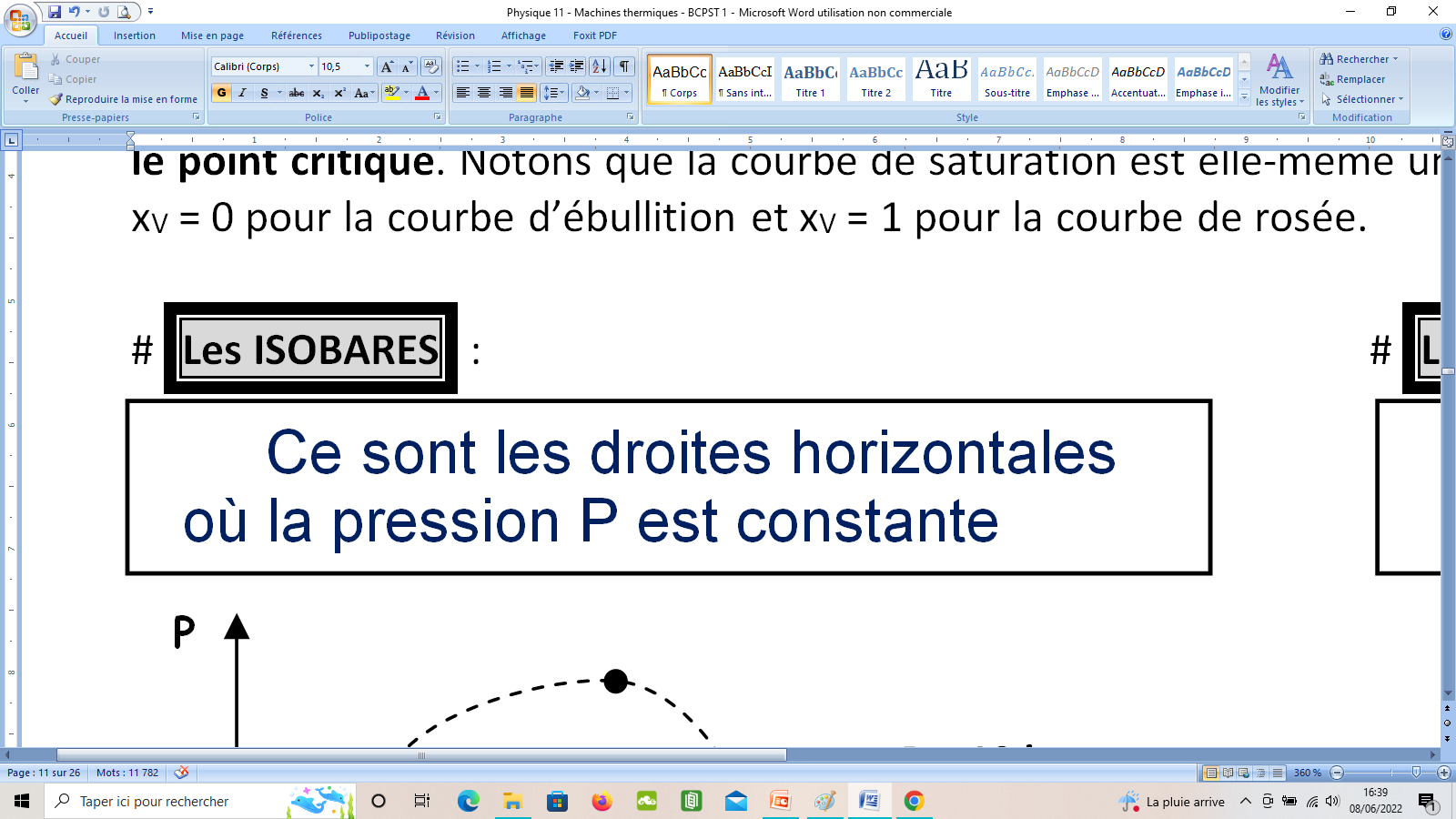 Ce sont les droites horizontales où la pression P est CONSTANTE.
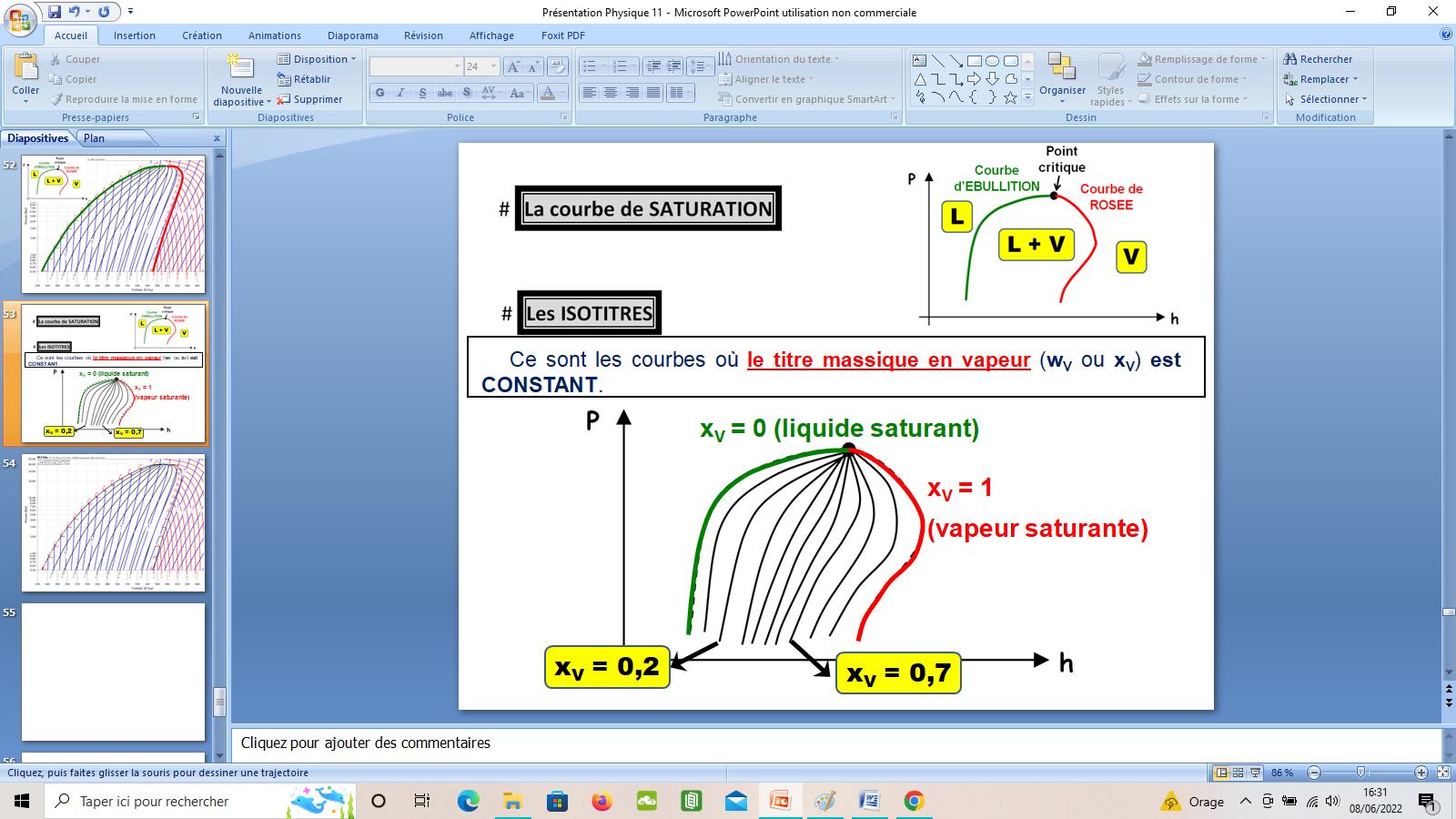 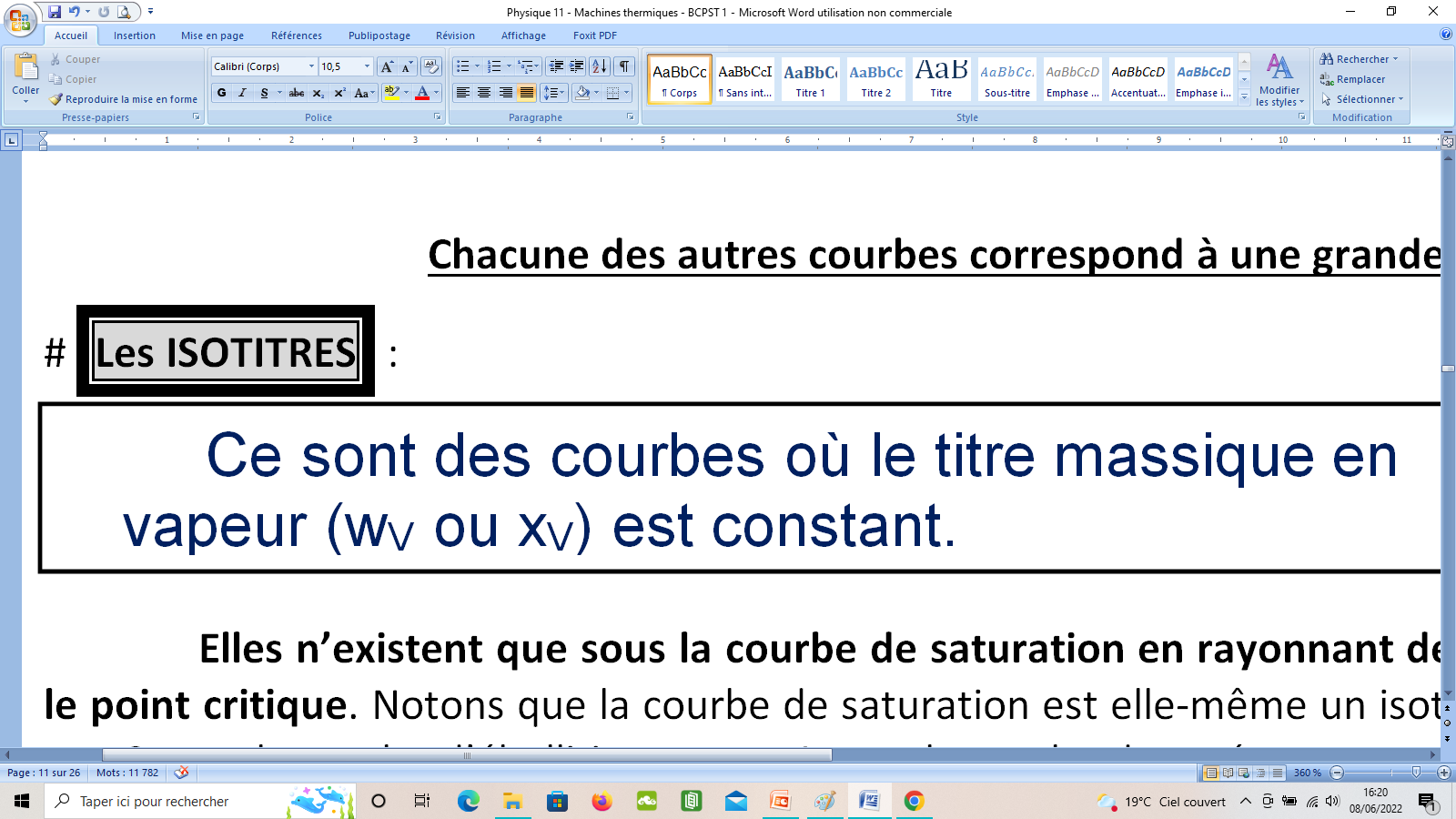 Ce sont les courbes où le titre massique en vapeur             (wV ou xV) est CONSTANT.
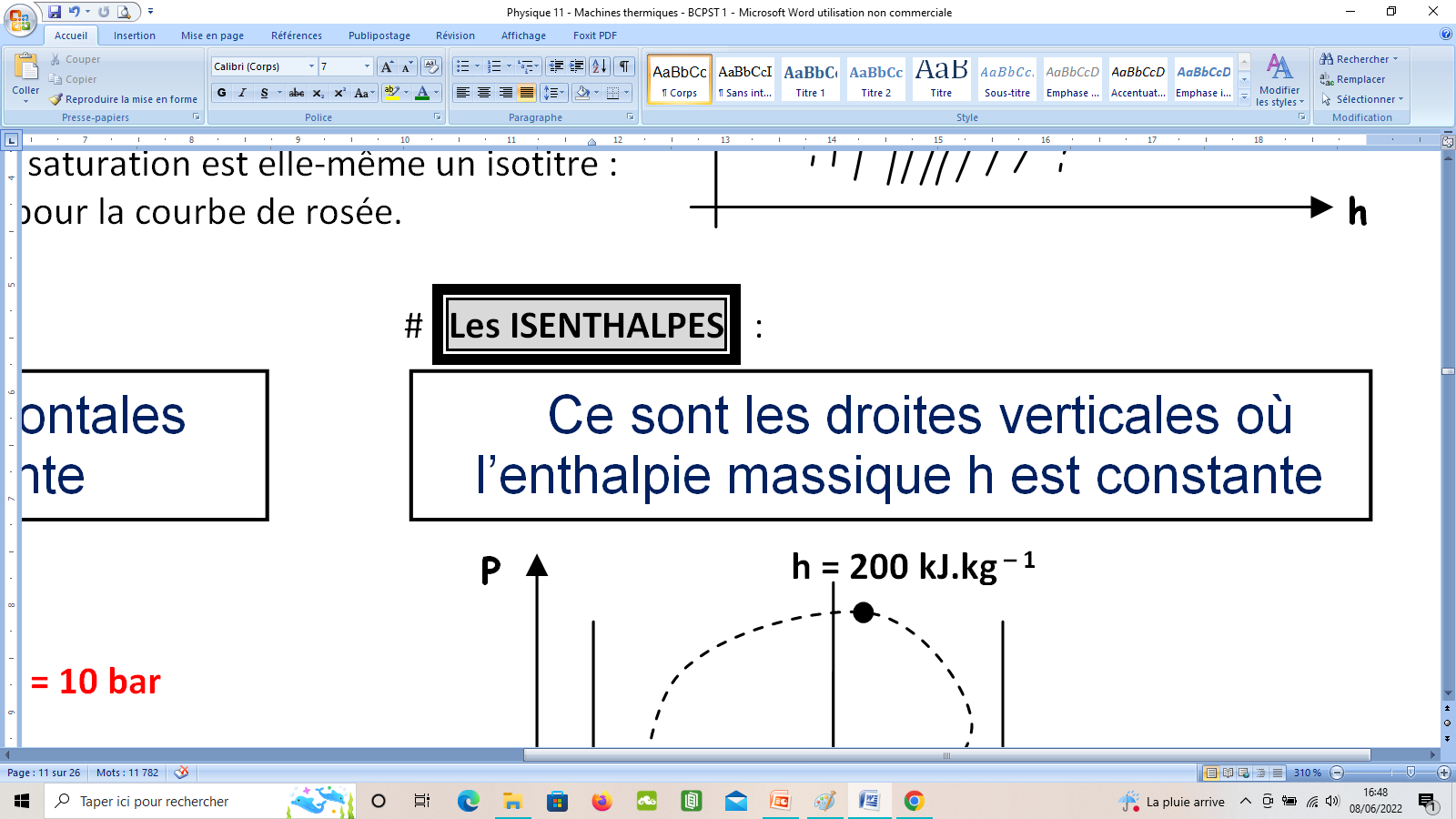 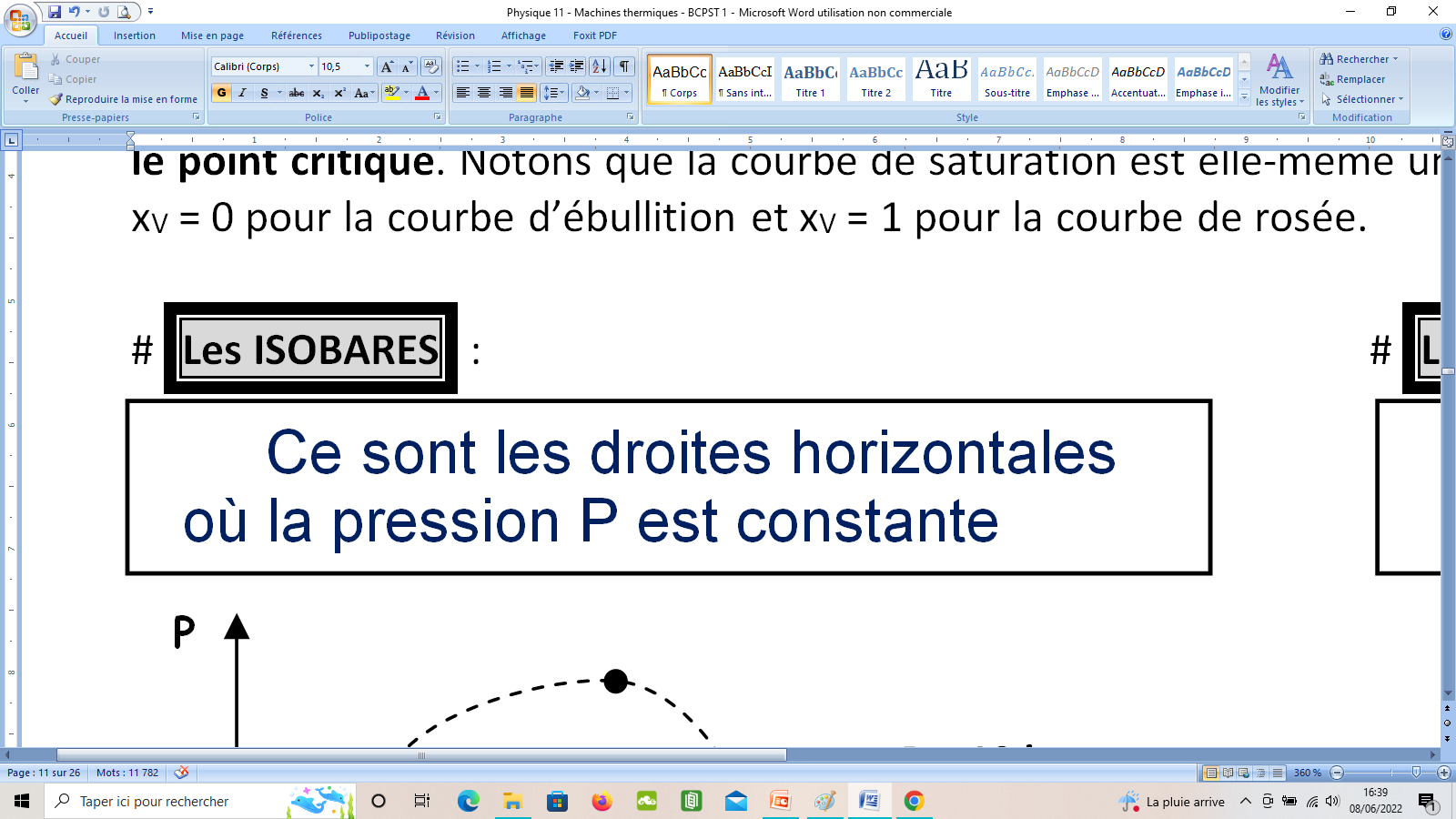 Ce sont les droites verticales où l’enthalpie massique h est CONSTANTE.
Ce sont les droites horizontales où la pression P est CONSTANTE.
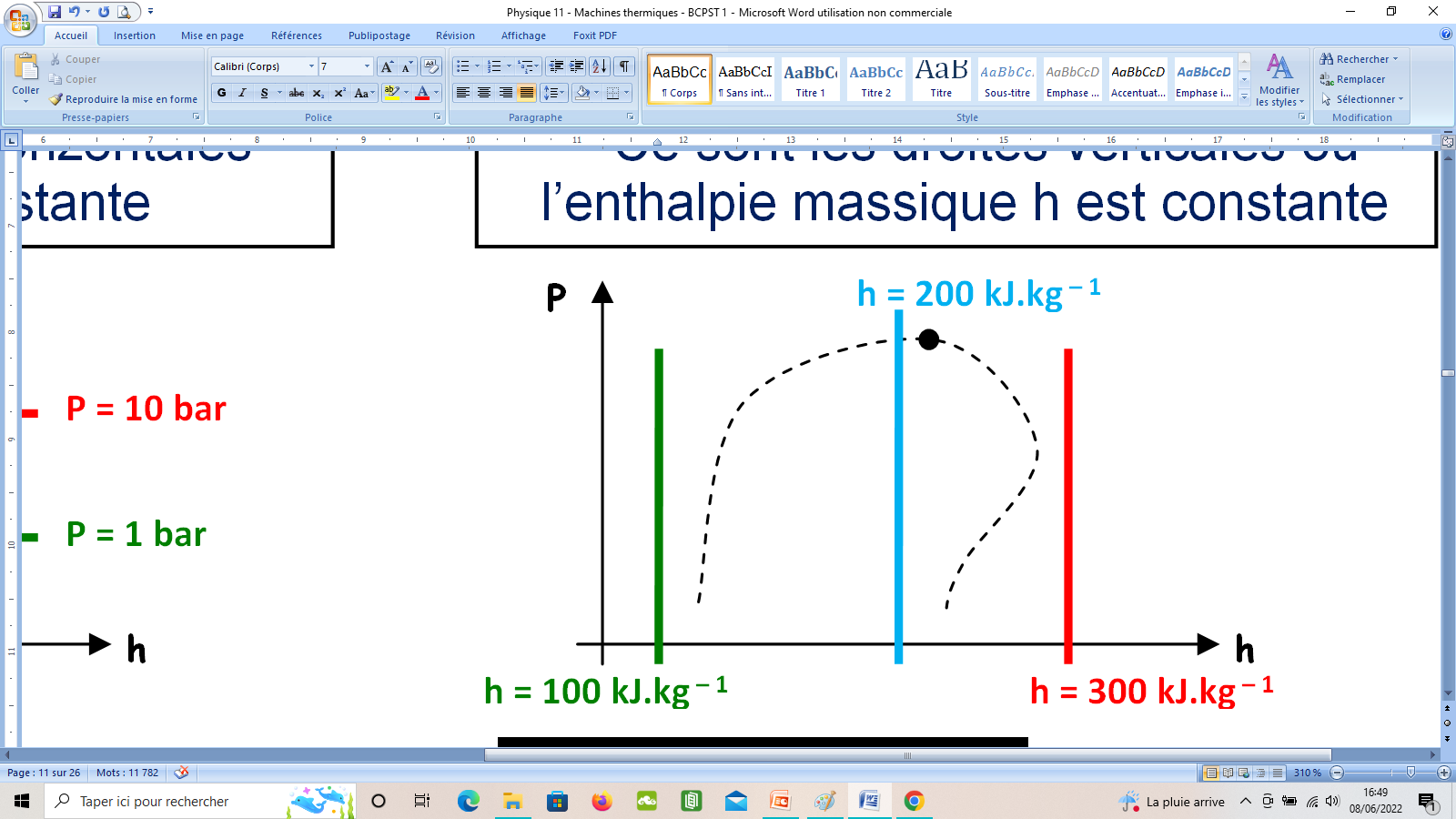 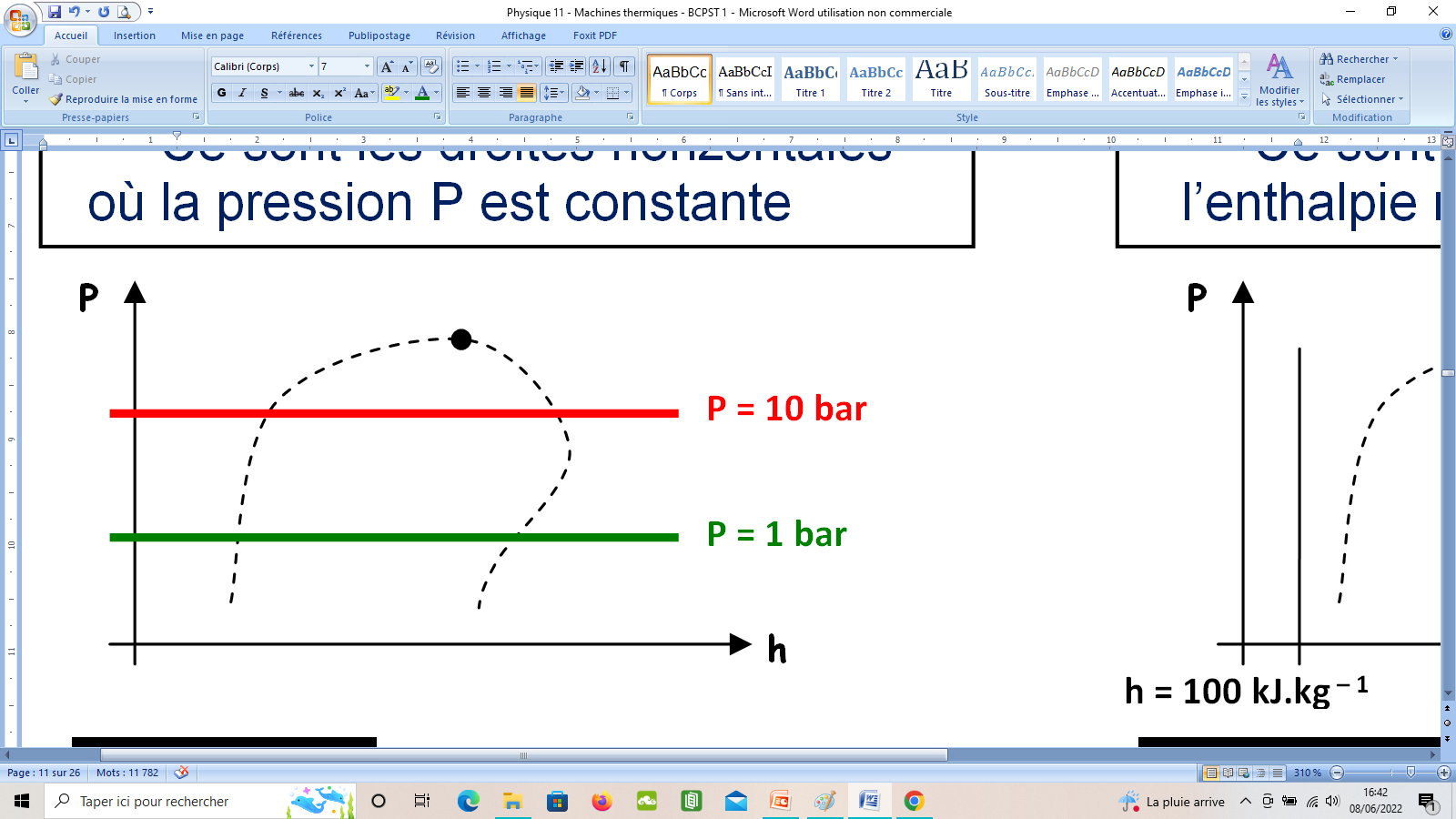 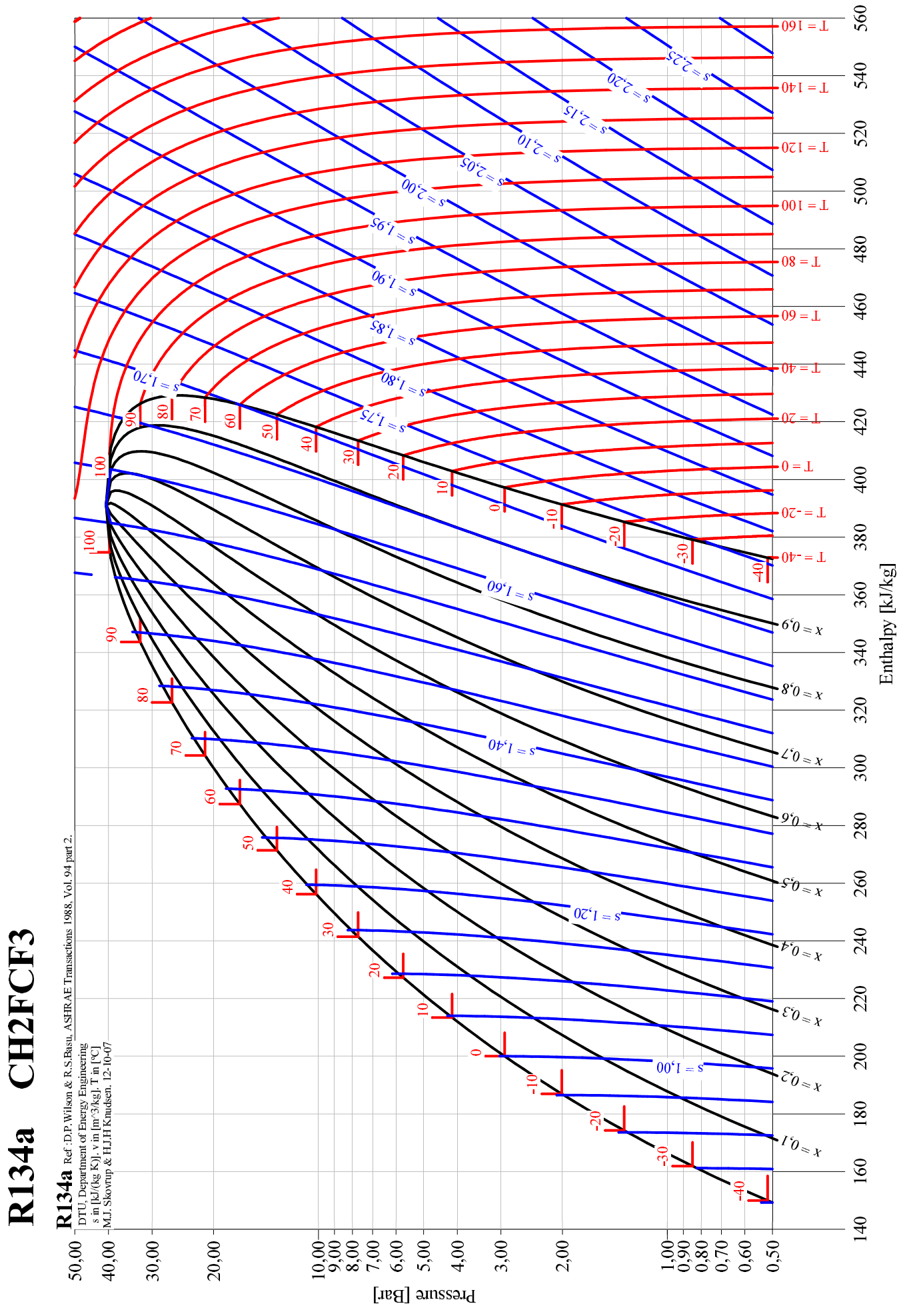 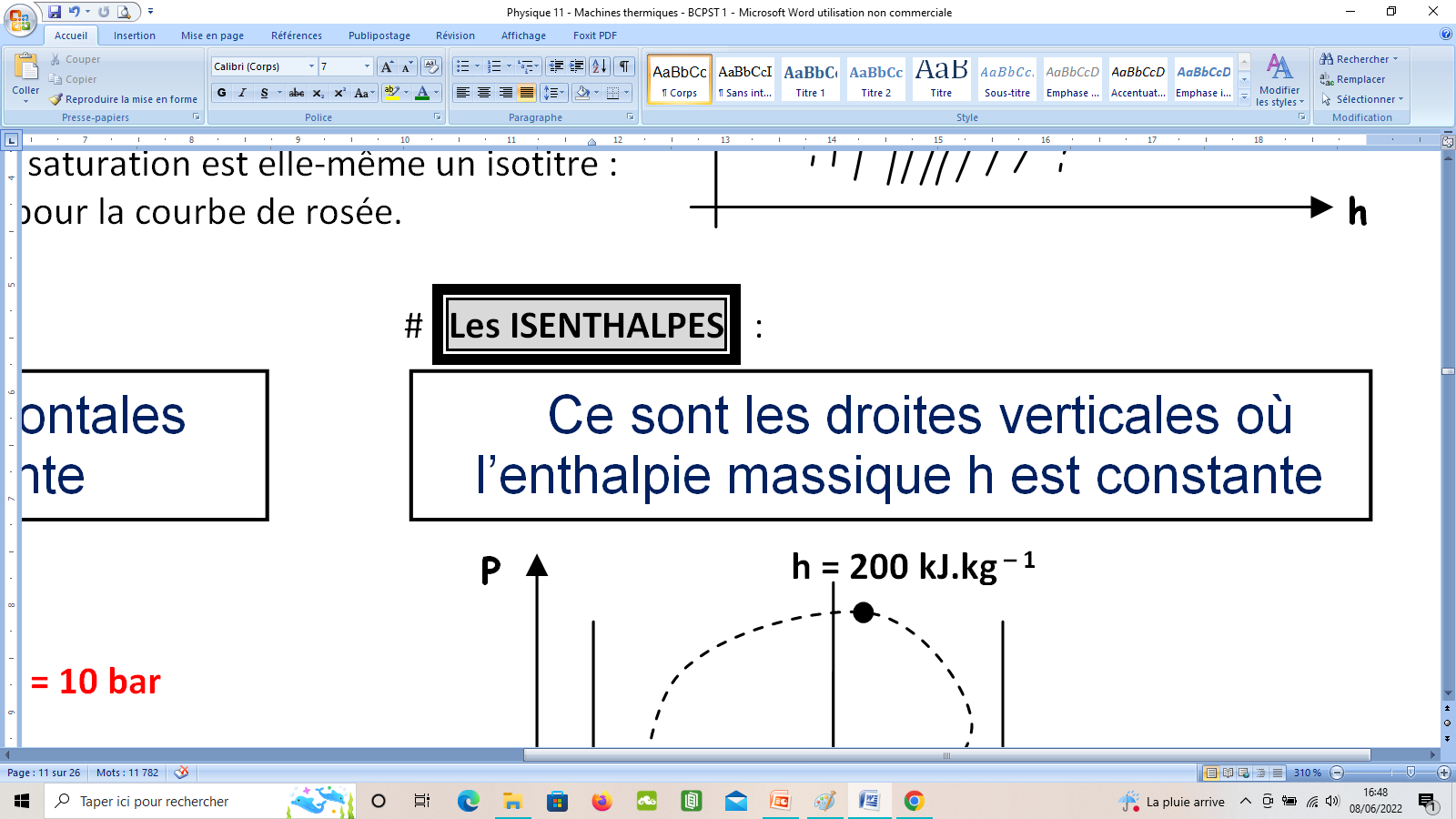 Ce sont les droites verticales où l’enthalpie massique h est CONSTANTE.
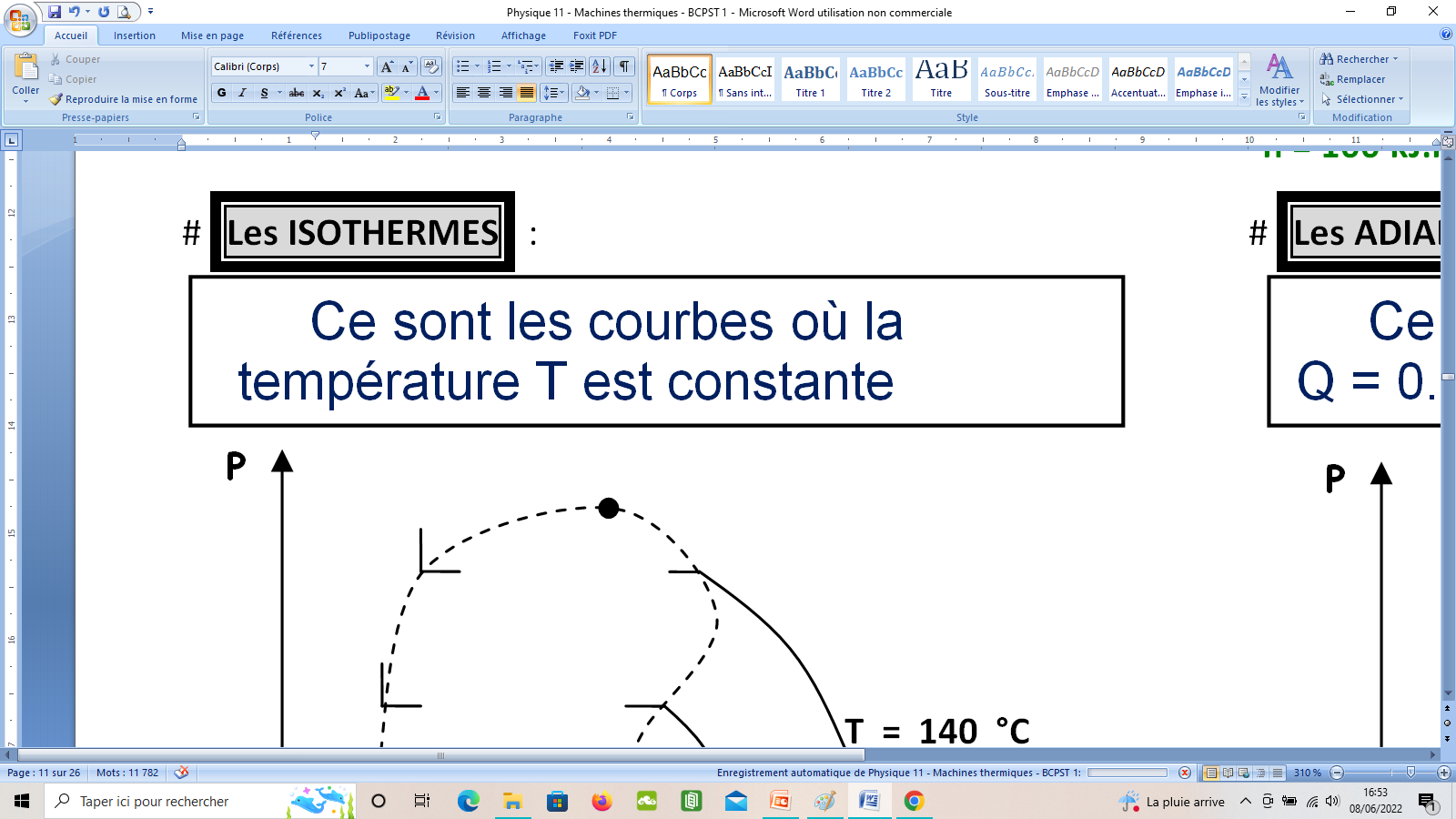 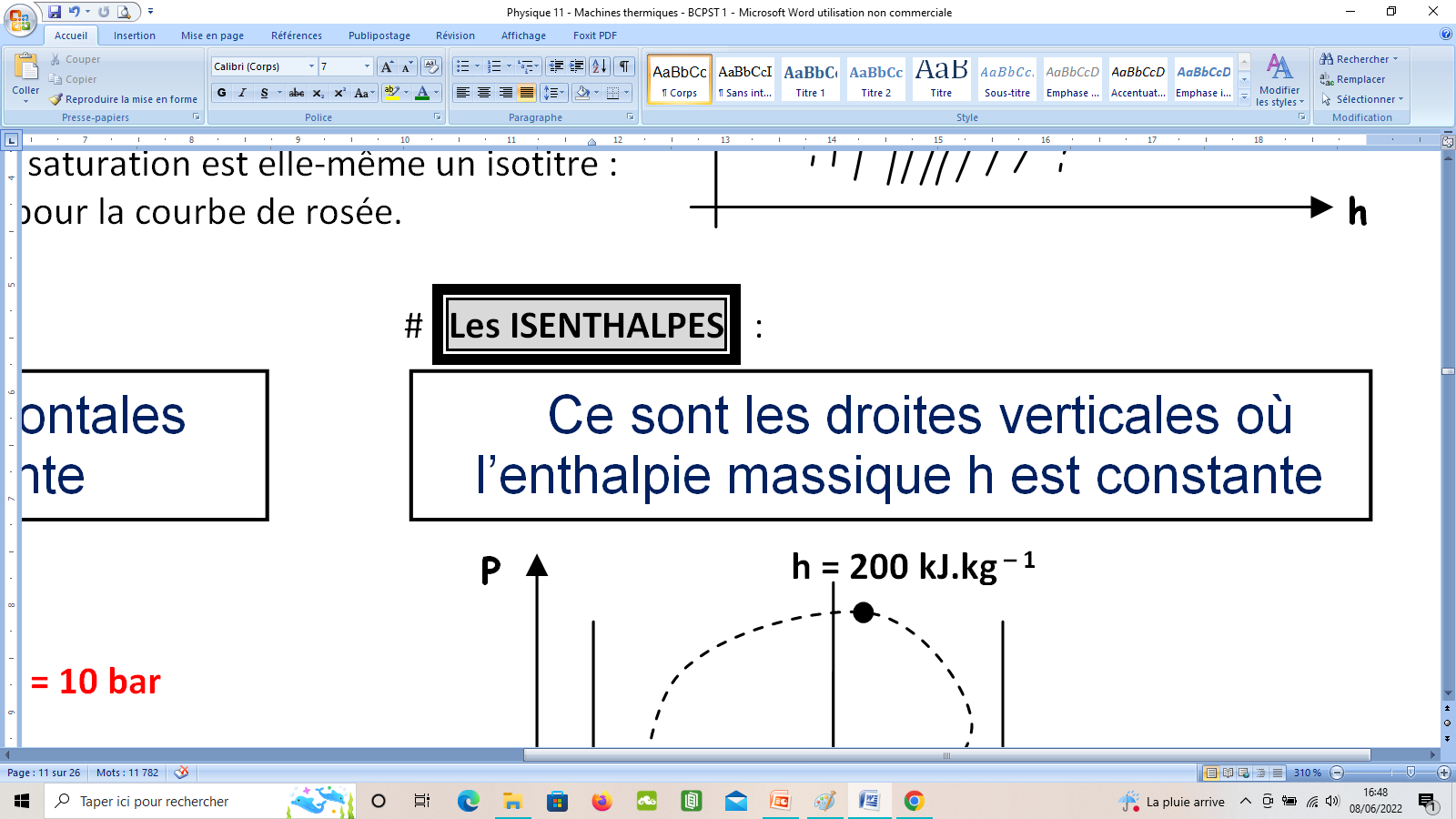 Ce sont les droites verticales où l’enthalpie massique h est CONSTANTE.
Ce sont les courbes où           la température T est CONSTANTE.
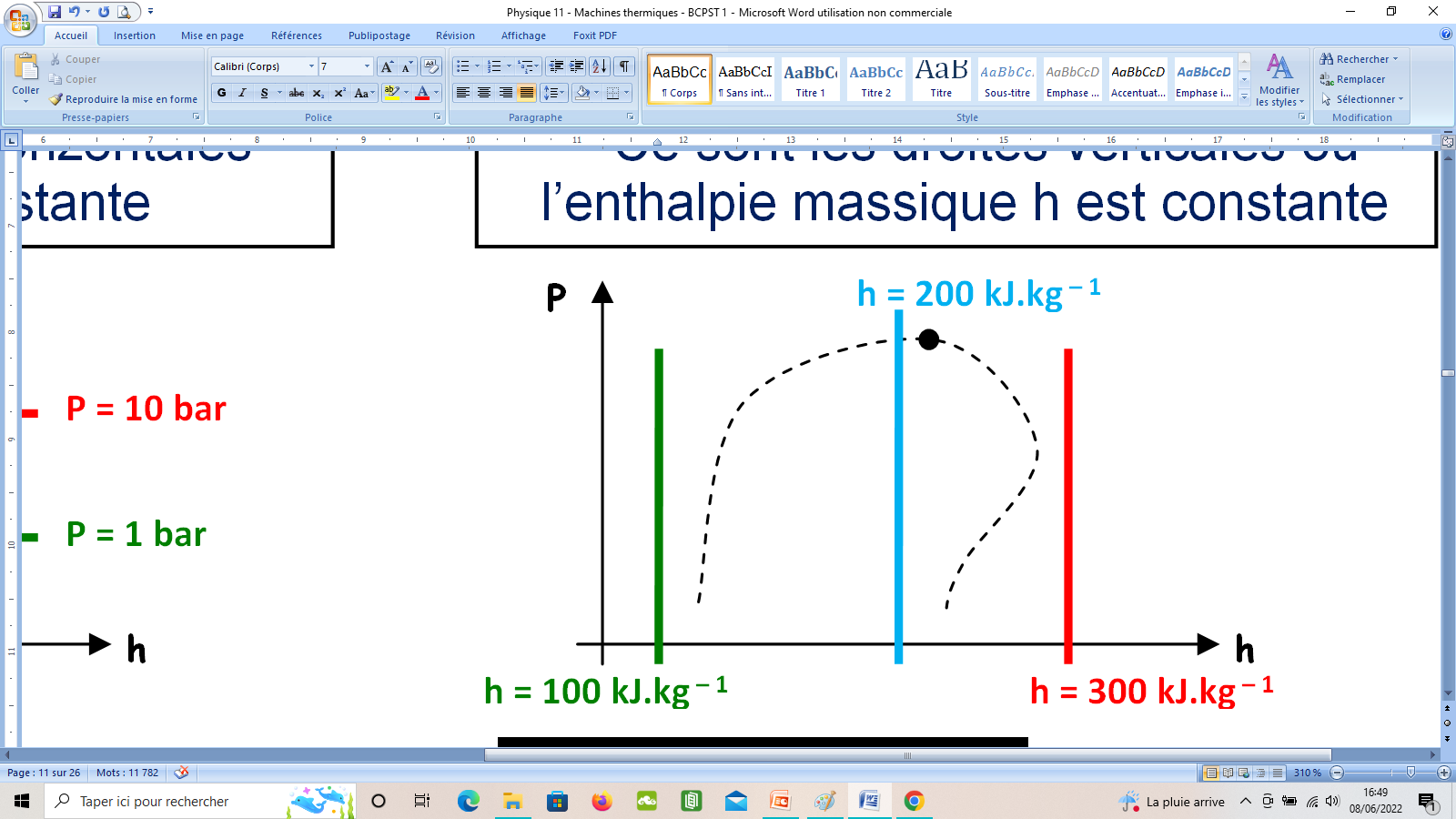 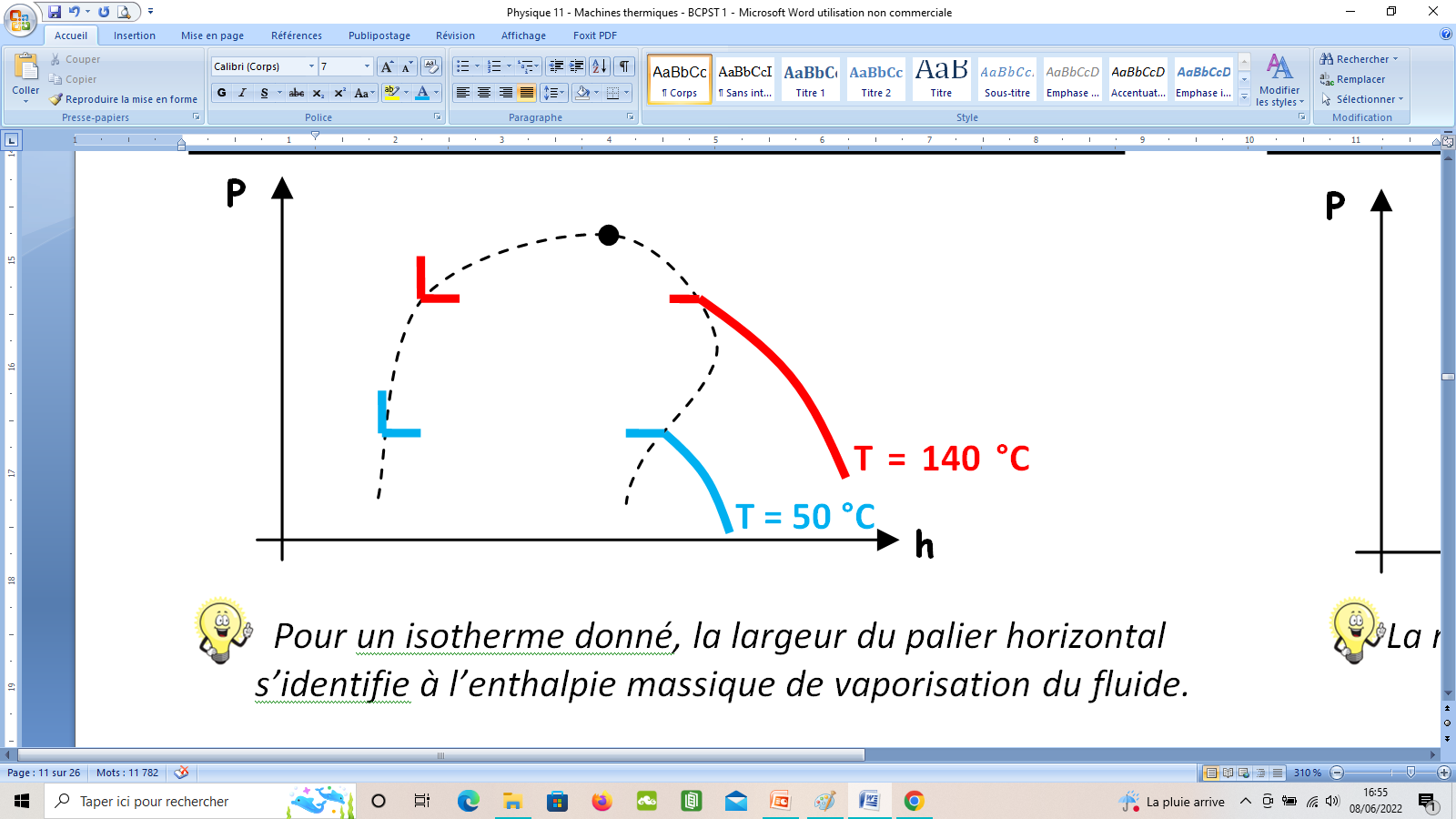 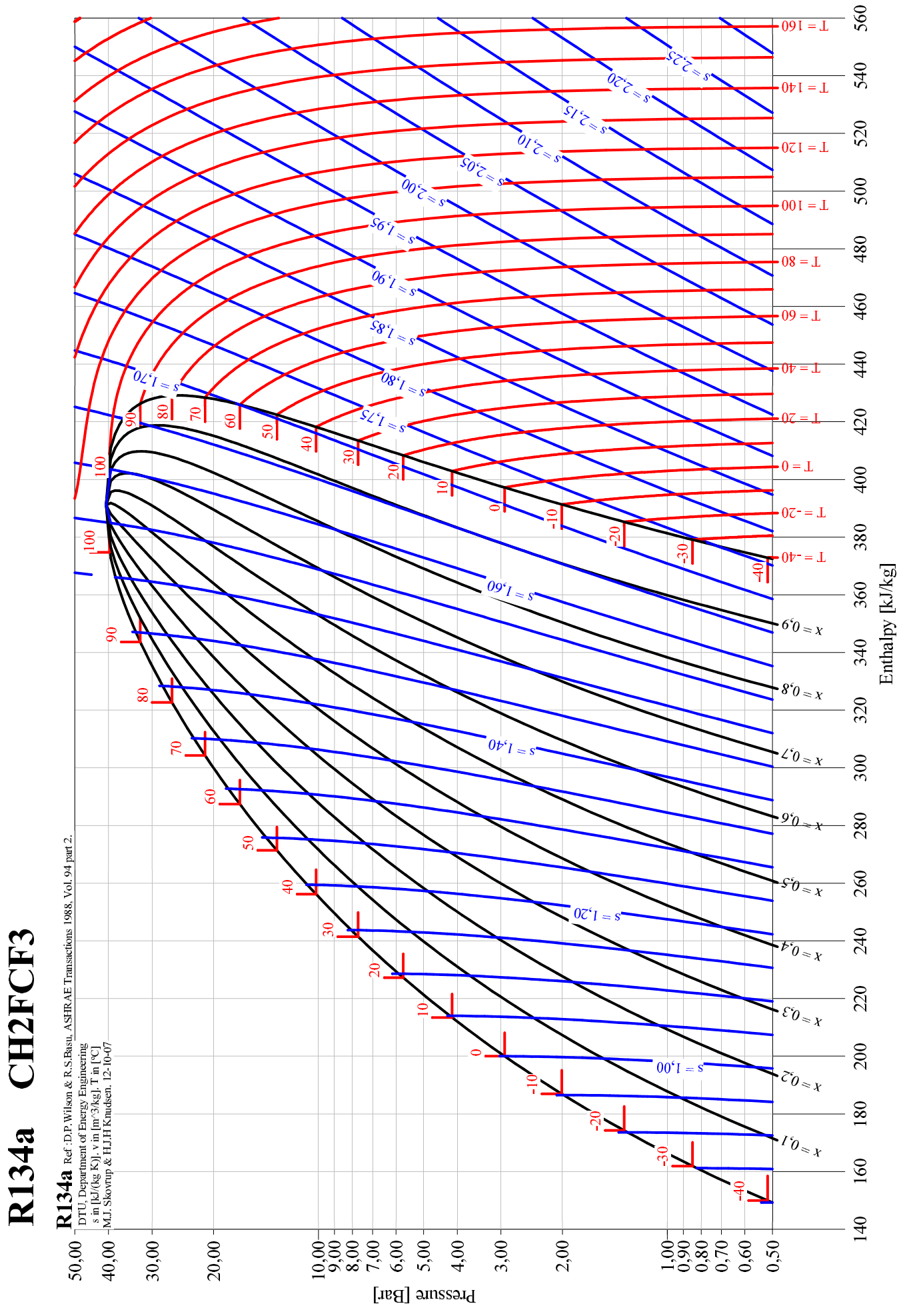 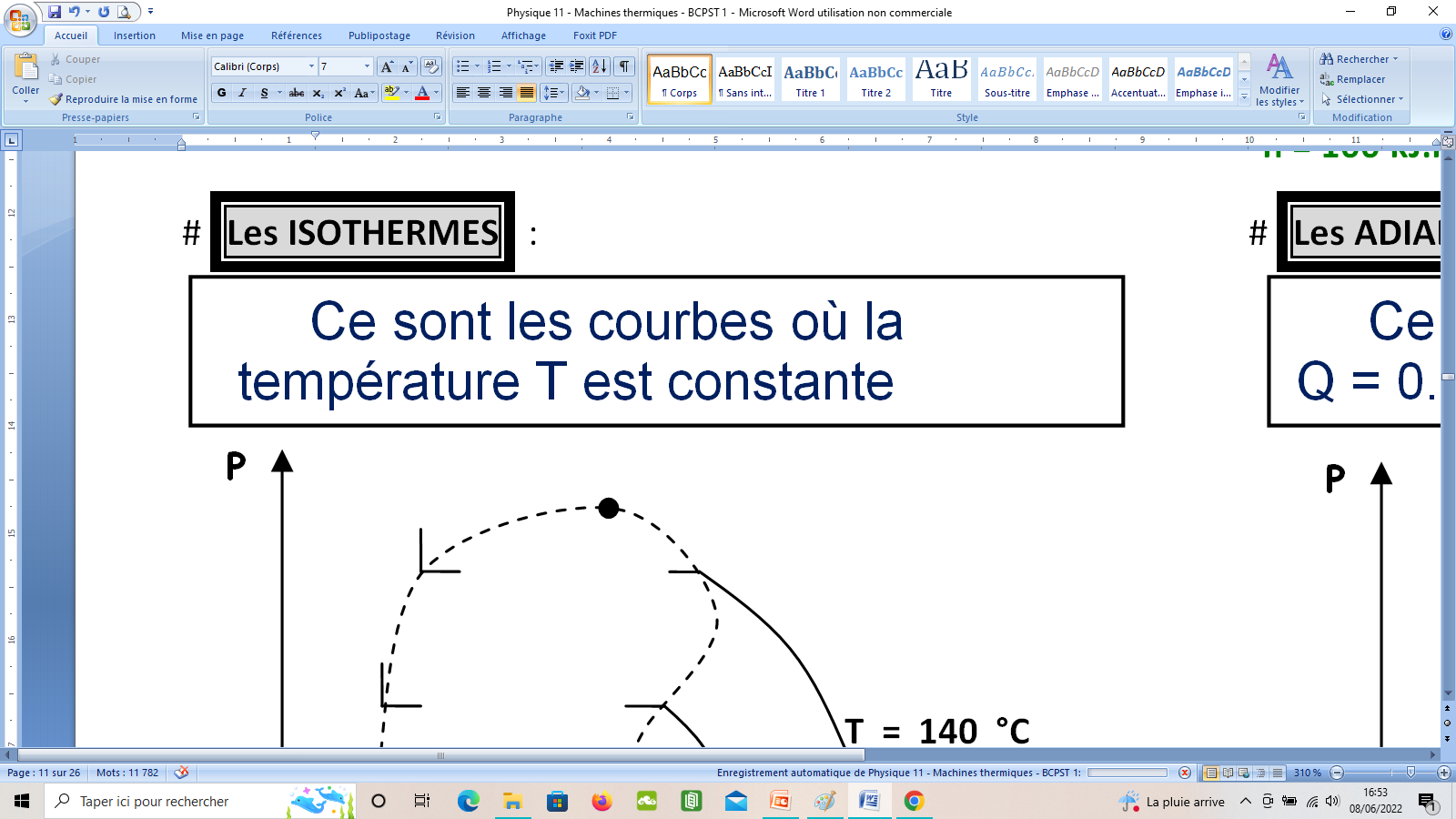 Ce sont les courbes où  
la température T est CONSTANTE.
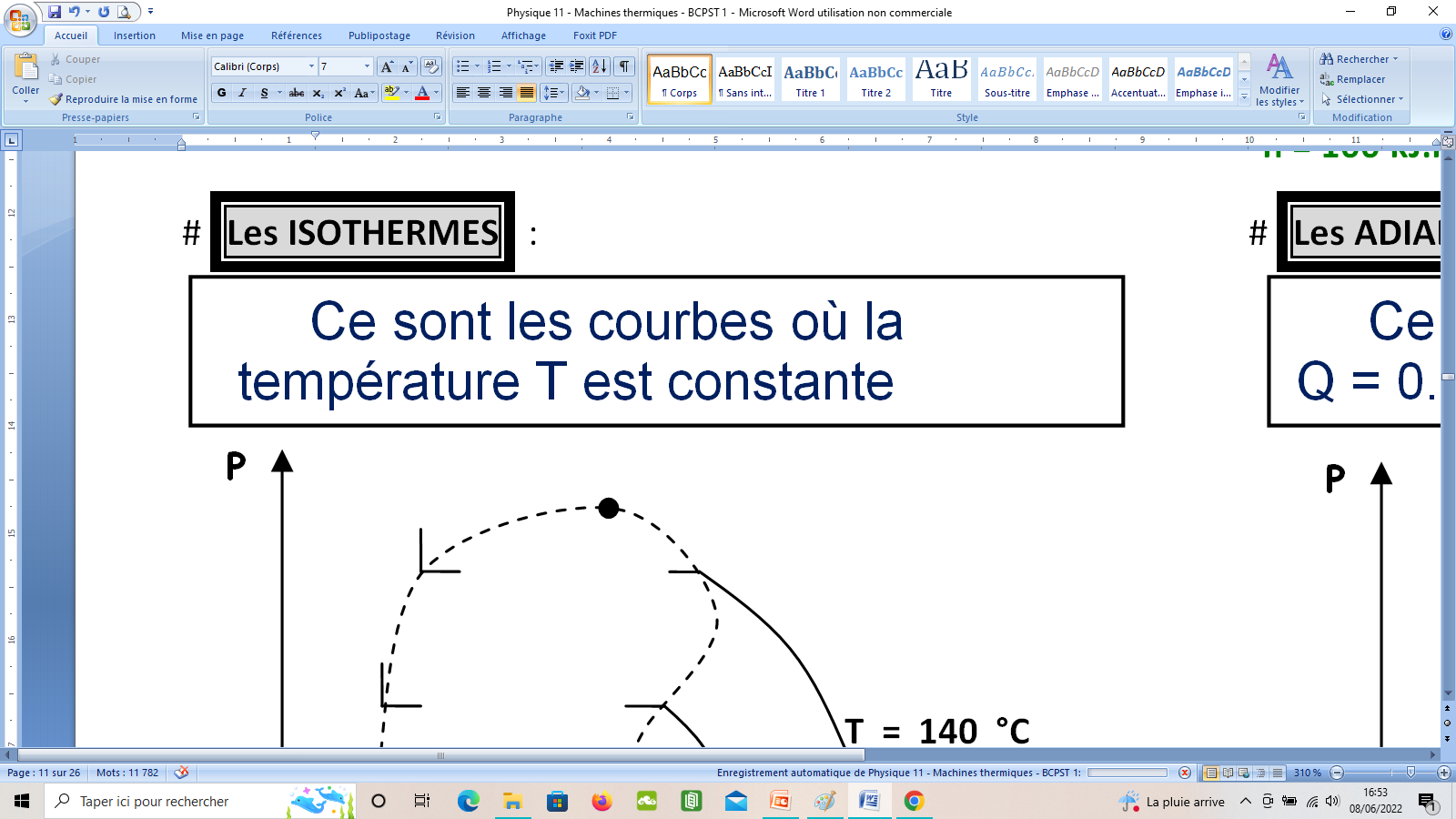 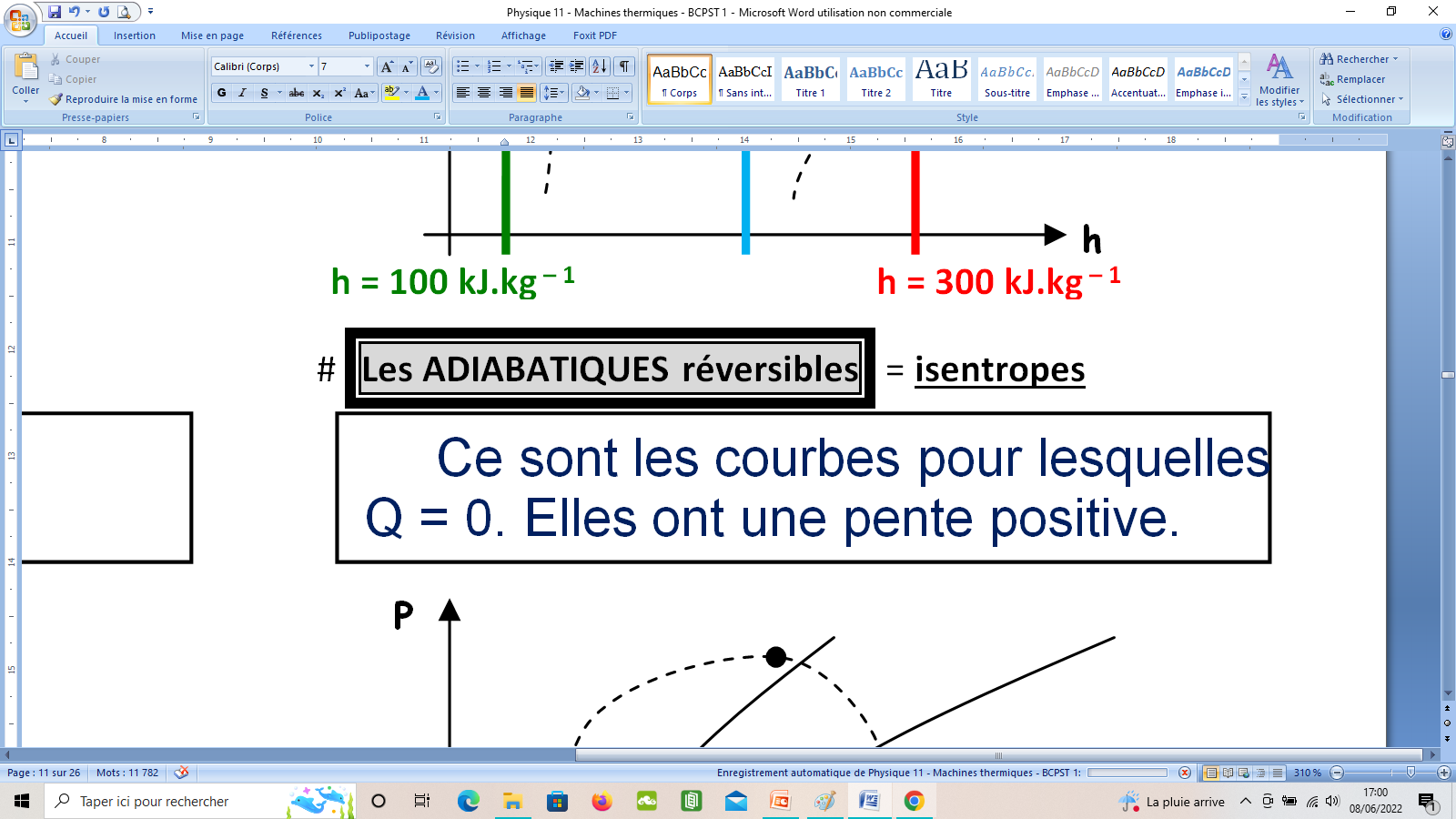 Ce sont les courbes où           la température T est CONSTANTE.
Ce sont les courbes pour lesquelles            Q = 0. Elles ont une pente positive
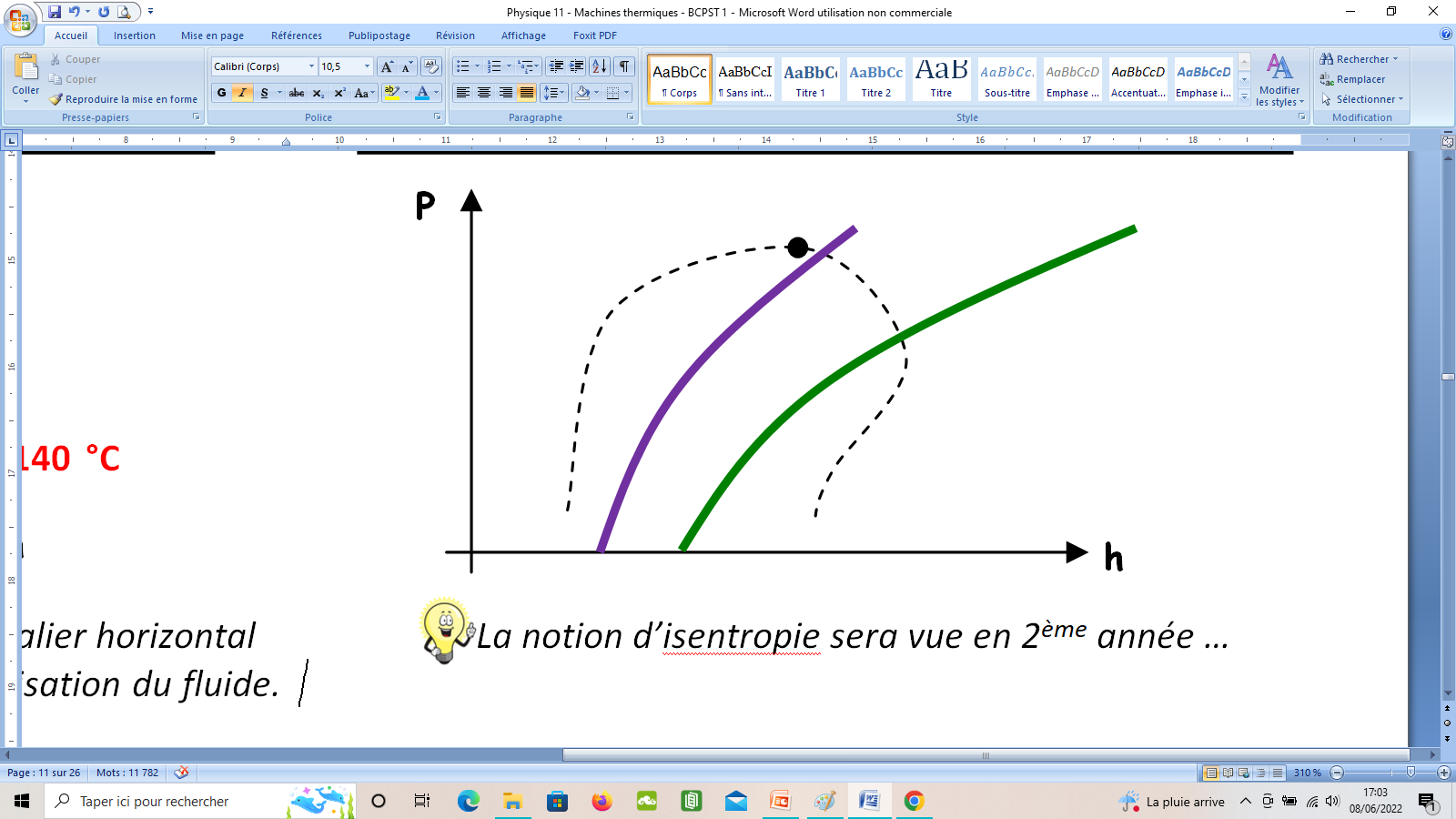 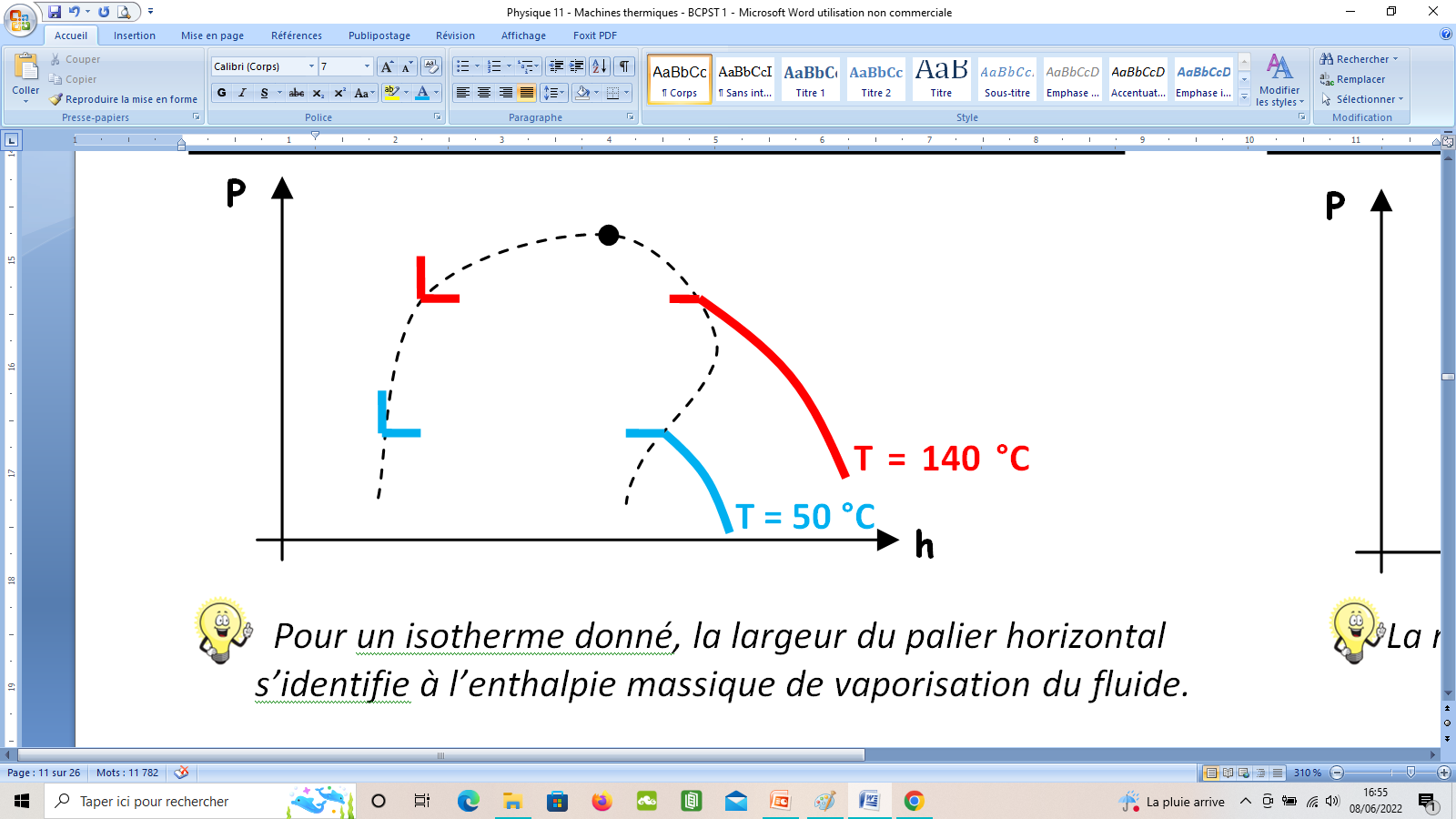 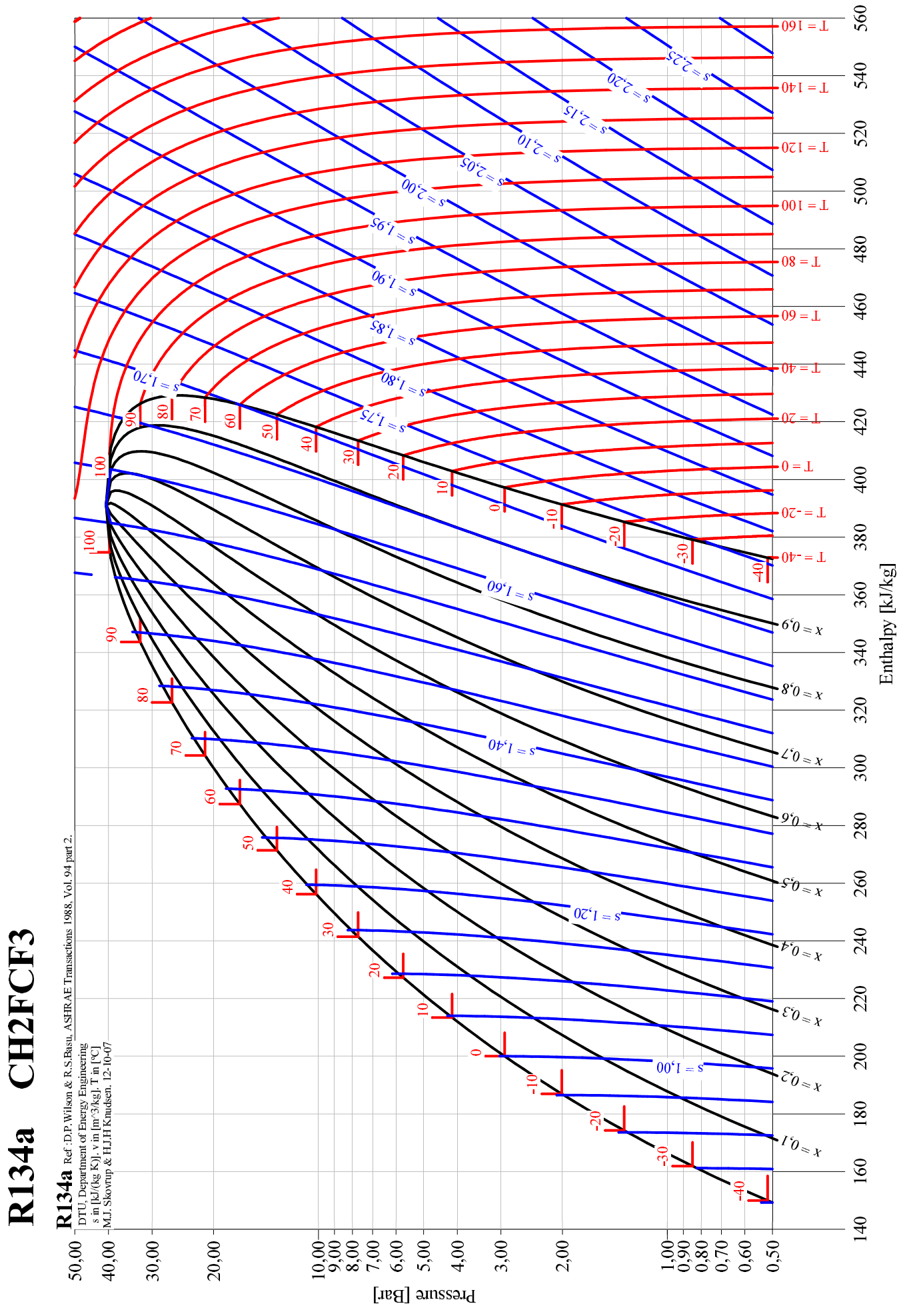 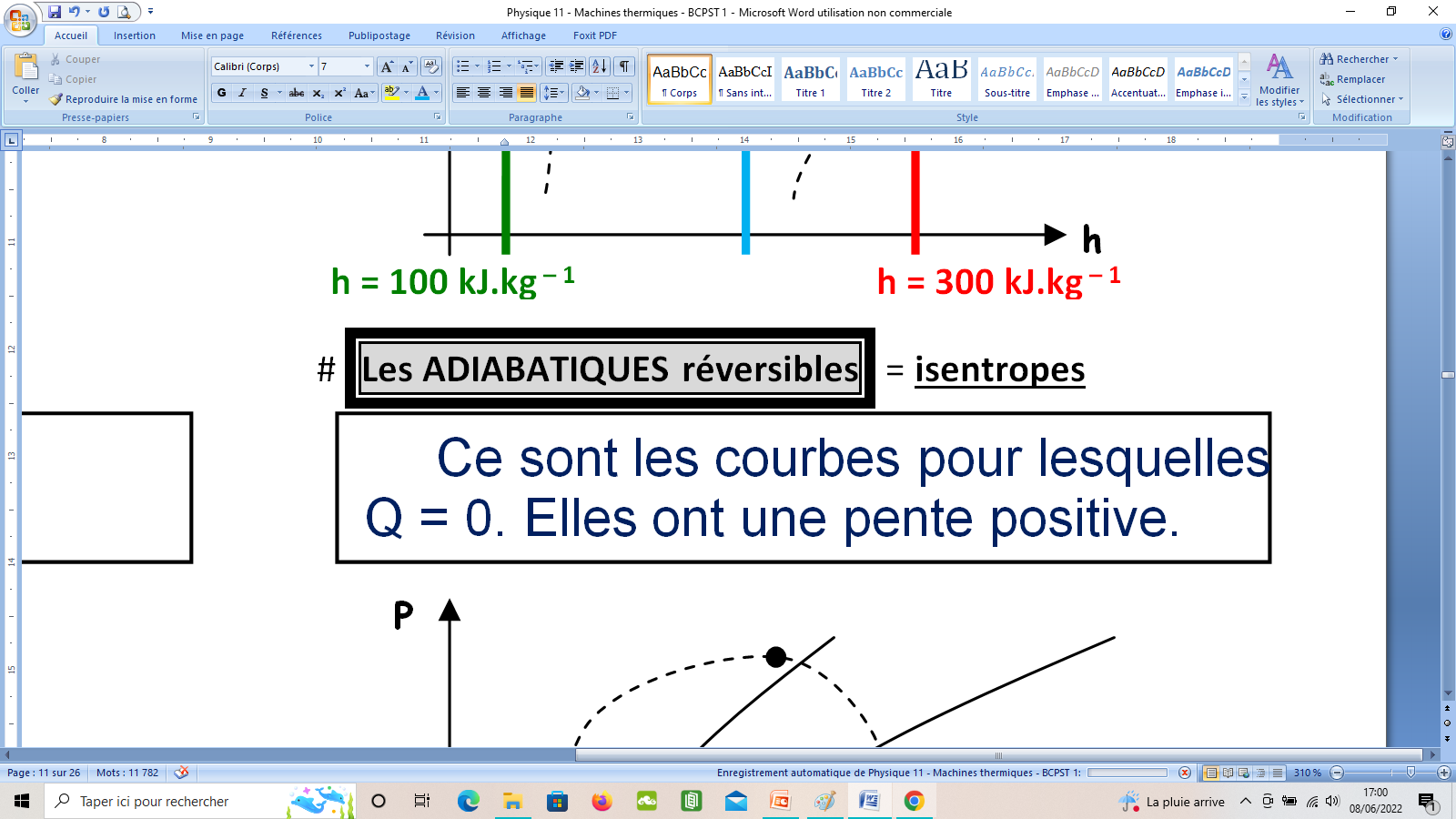 Ce sont les courbes pour lesquelles Q = 0. Elles ont une pente positive
b/ Exemple d’utilisation
 Application 5 : Un frigoriste veut concevoir un congélateur à compression en utilisant comme fluide frigorigène le R134a. Il veut réaliser le cycle suivant :

• Transformation isobare J → K→ A (Evaporateur) : En J, le ﬂuide est sous forme diphasée (70 % de liquide et 30 % de gaz) à la température TJ = – 30 °C et à la pression de vapeur saturante PJ. Il est alors complètement vaporisé suivant une transformation isobare jusqu’à l’état K de vapeur saturante. Pour éviter d’injecter du liquide dans le compresseur, on réalise une surchauﬀe de la vapeur à la pression Psat(TJ) jusqu’à l’état A, caractérisé par une température TA = – 20 °C.

• Transformation isentropique A → B (Compresseur) : la vapeur sèche subit une com-pression adiabatique, supposée réversible, dans le compresseur calorifugé ; il passe ainsi de l’état A à l’état B où la pression est maximale et vaut PB = 10 bar.

• Transformation isobare B → D → E → G (Condenseur)  : la vapeur est refroidie à pression constante. On passe par l’état D où la 1ère goutte de liquide apparaît puis par l’état E où la dernière bulle de gaz se condense. On poursuit alors la transformation isobare en réalisant un sous-refroidissement du liquide obtenu jusqu’à un état G où la température atteint TG = 20 °C. 

• Transformation isenthalpique G → H → J (Détendeur) : le liquide subit une détente isenthalpique qui le refroidit jusqu’à la température TJ et la pression PJ en le vaporisant partiellement. La vaporisation commence au point H.
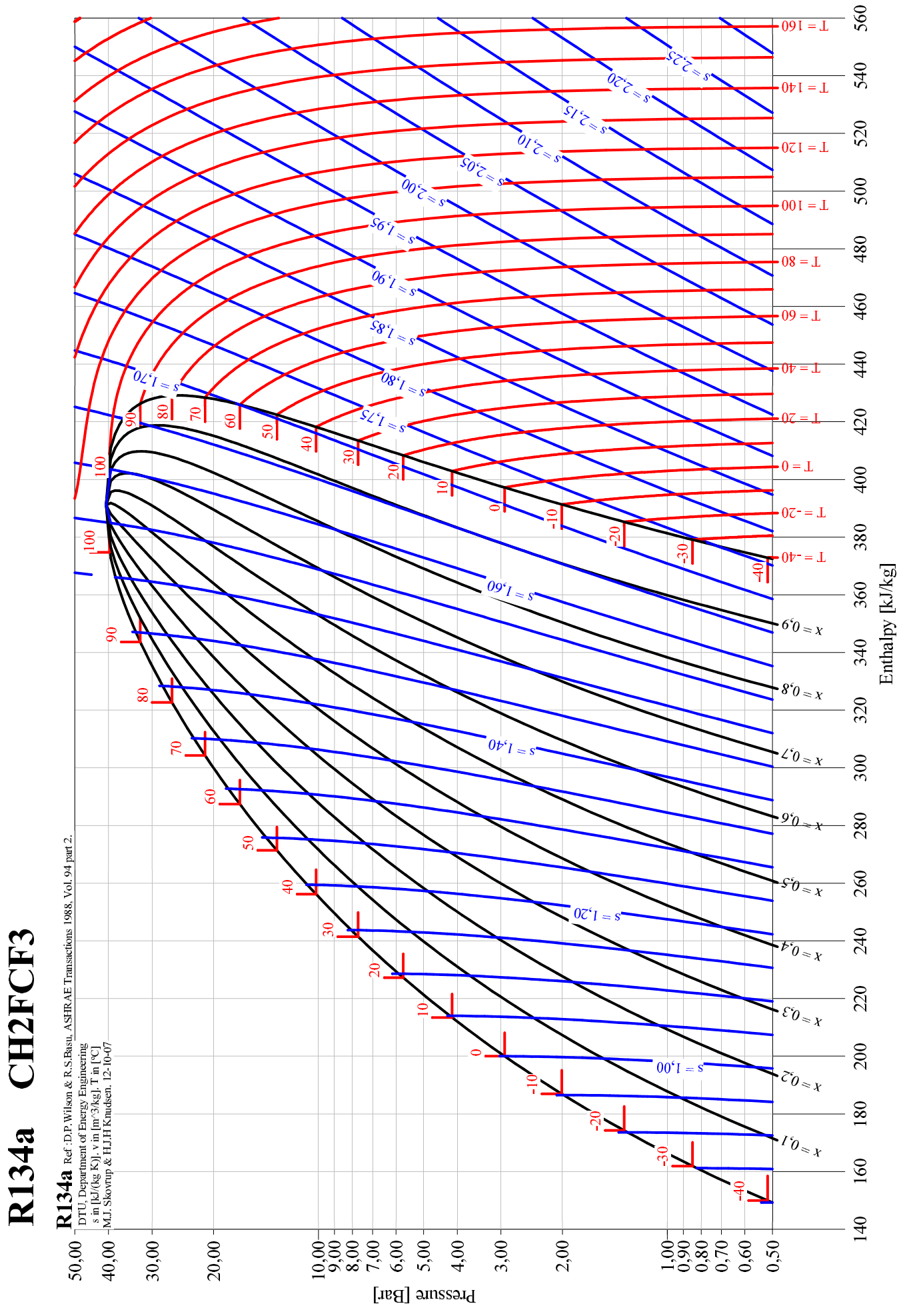 • Transformation isobare J → K→ A (Evaporateur) : En J, le ﬂuide est sous forme diphasée (70 % de liquide et 30 % de gaz) à la température TJ = – 30 °C et à la pression de vapeur saturante PJ. Il est alors complètement vaporisé suivant une transformation isobare jusqu’à l’état K de vapeur saturante. Pour éviter d’injecter du liquide dans le compresseur, on réalise une surchauﬀe de la vapeur à la pression Psat(TJ) jusqu’à l’état A, caractérisé par une température TA = – 20 °C.
A
J
K
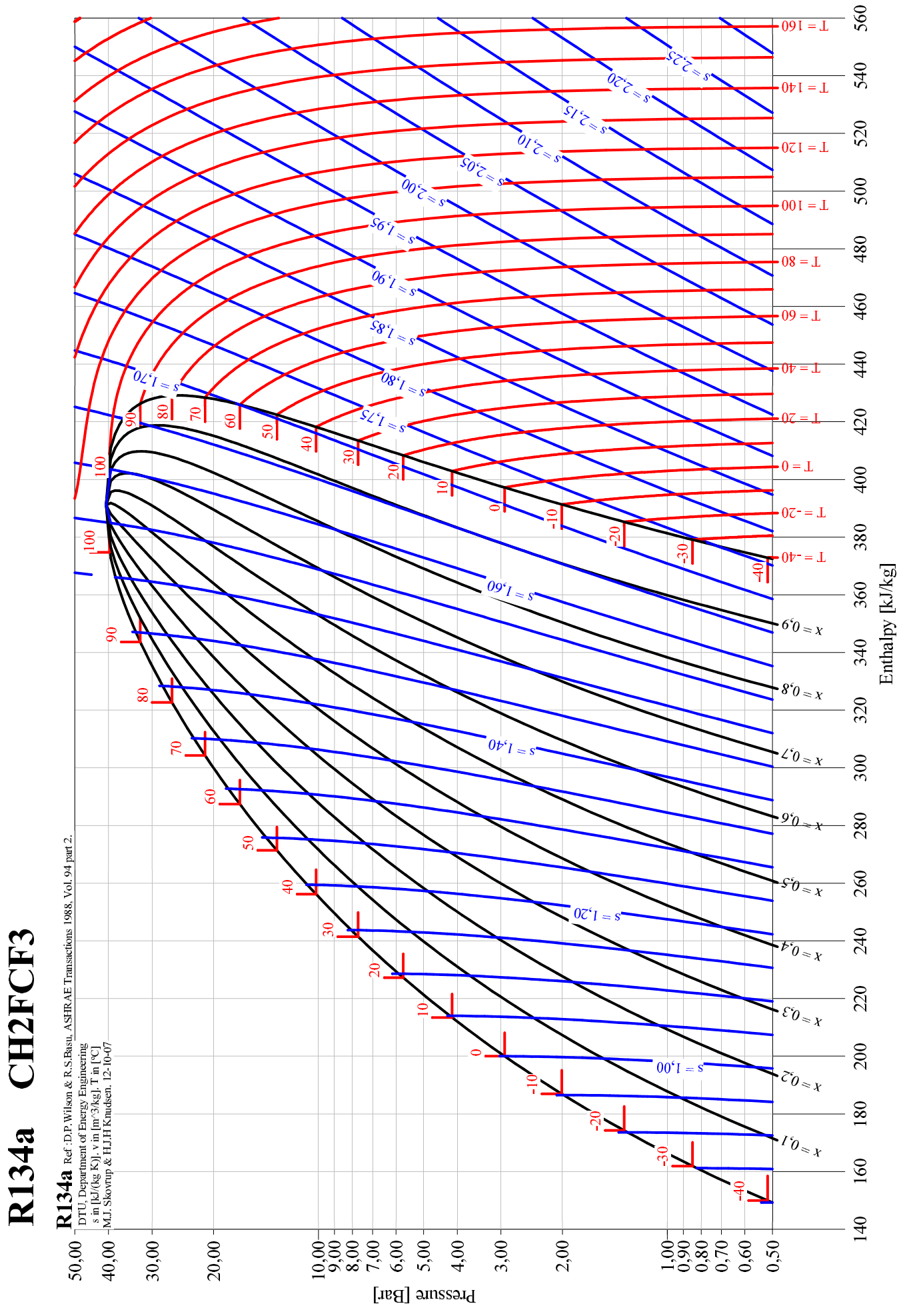 • Transformation isentropique A → B (Compresseur) : la vapeur sèche subit une com-pression adiabatique, supposée réversible, dans le compresseur calorifugé ; il passe ainsi de l’état A à l’état B où la pression est maximale et vaut PB = 10 bar.
B
A
J
K
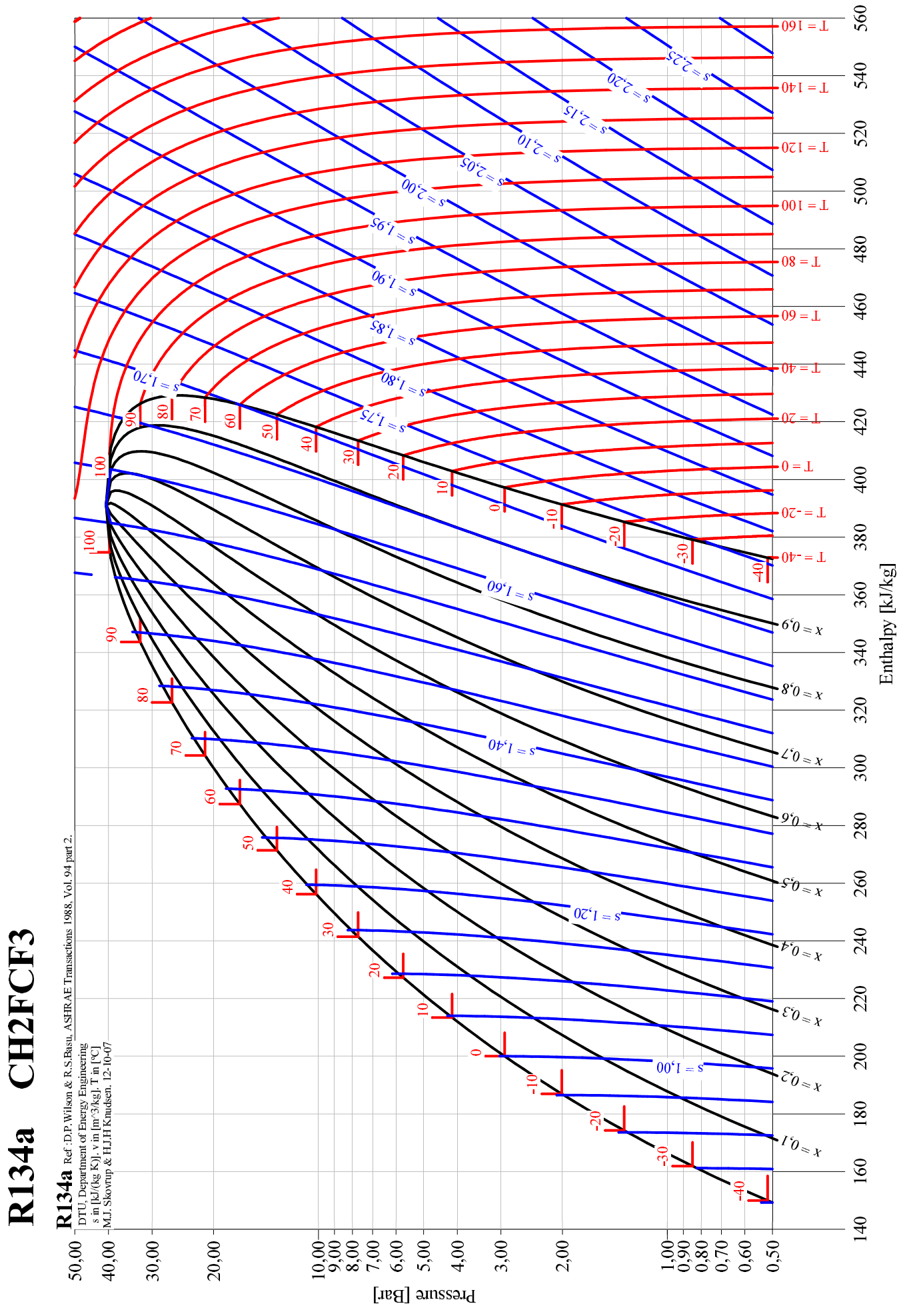 • Transformation isobare B → D → E → G : la vapeur est refroidie à pression constante. On passe par l’état D où la 1ère goutte de liquide apparaît puis par l’état E où la dernière bulle de gaz se condense. On poursuit alors la transformation isobare en réalisant un sous-refroidissement du liquide obtenu jusqu’à un état G où la température atteint TG = 20 °C.
G
B
E
D
A
J
K
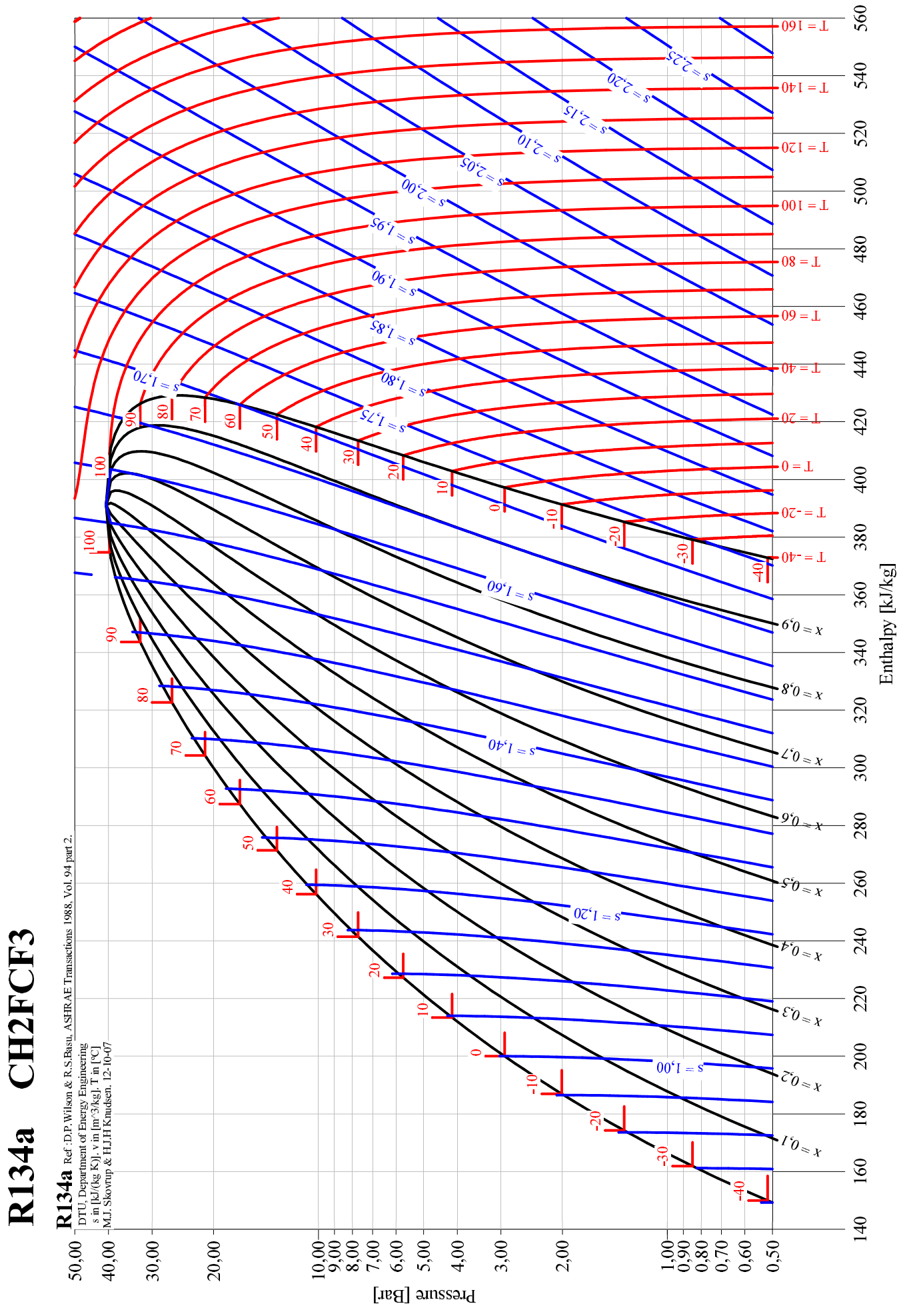 • Transformation isenthalpique G → H → J : le liquide subit une détente isenthal-pique qui le refroidit jusqu’à la température TJ et la pression PJ en le vaporisant partiel-lement. La vaporisation commence au point H.
G
B
E
D
H
A
J
K
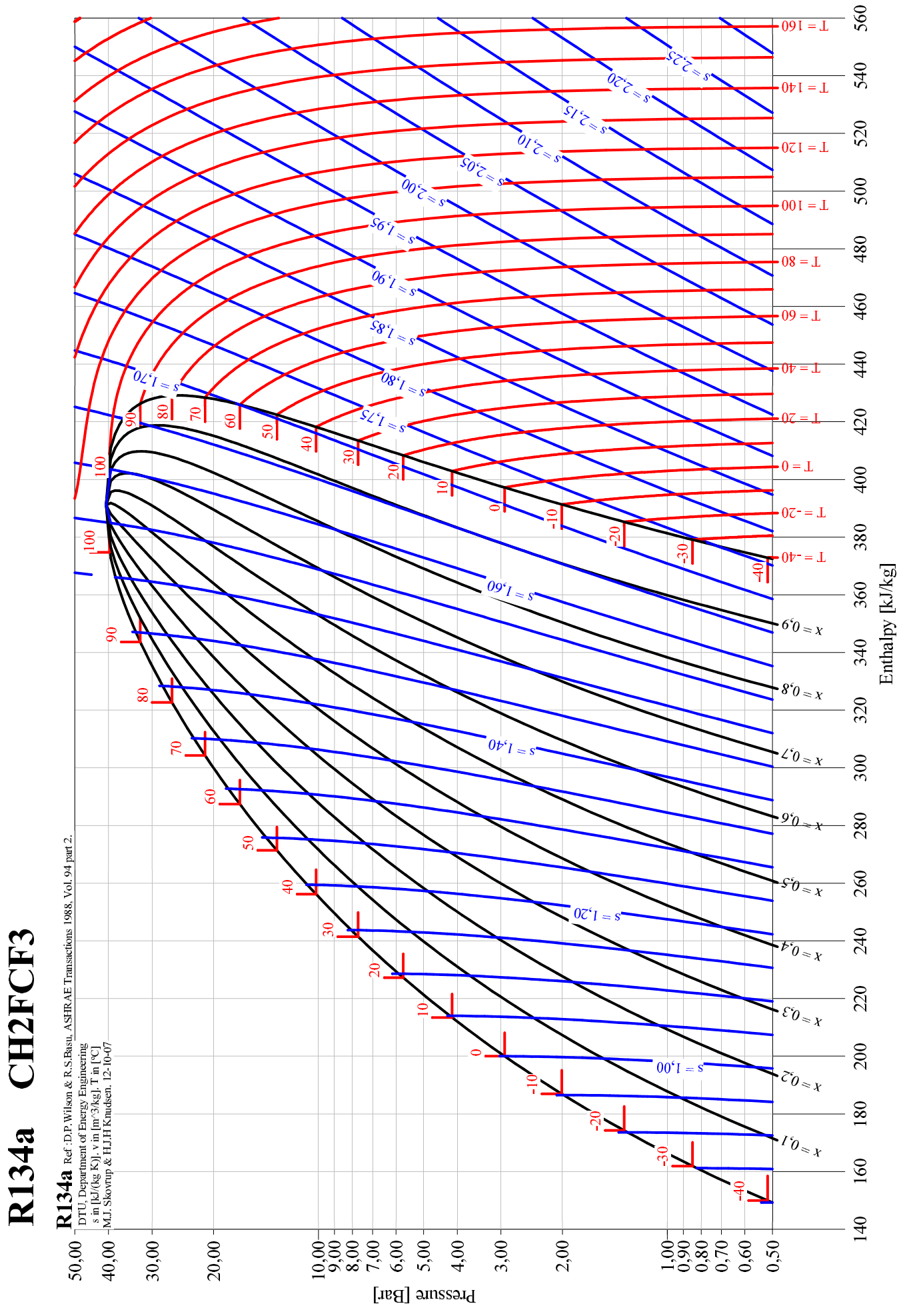 • Transformation isenthalpique G → H → J : le liquide subit une détente isenthal-pique qui le refroidit jusqu’à la température TJ et la pression PJ en le vaporisant partiel-lement. La vaporisation commence au point H.
E
D
G
B
Condenseur
H
Détendeur
Compresseur
A
J
K
Evaporateur
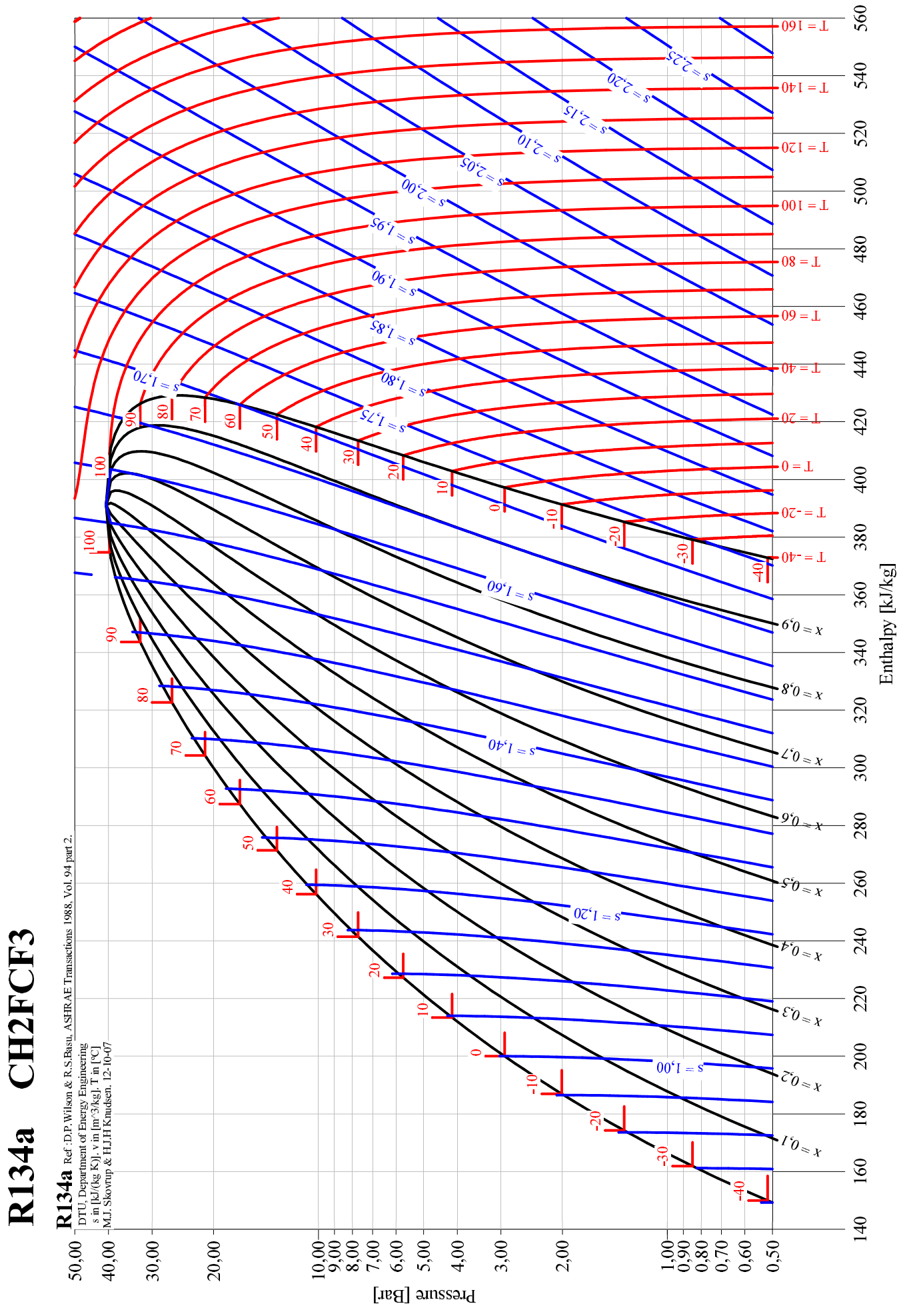 2) À l’aide du diagramme (P, h) et des données précédentes, déterminer :
a- la pression de l’évaporateur : Pév = 
b- la pression du condenseur : Pcond = 
c- le titre en vapeur à l’entrée de l’évaporateur : xV = 
d- la température à la sortie du compresseur : TMAX = 
e- la température à laquelle la condensation a lieu : TCOND =
0,85 bar
10 bar
0,3
60 °C
40 °C
G
B
E
D
Condenseur
H
Détendeur
Compresseur
A
J
K
Evaporateur
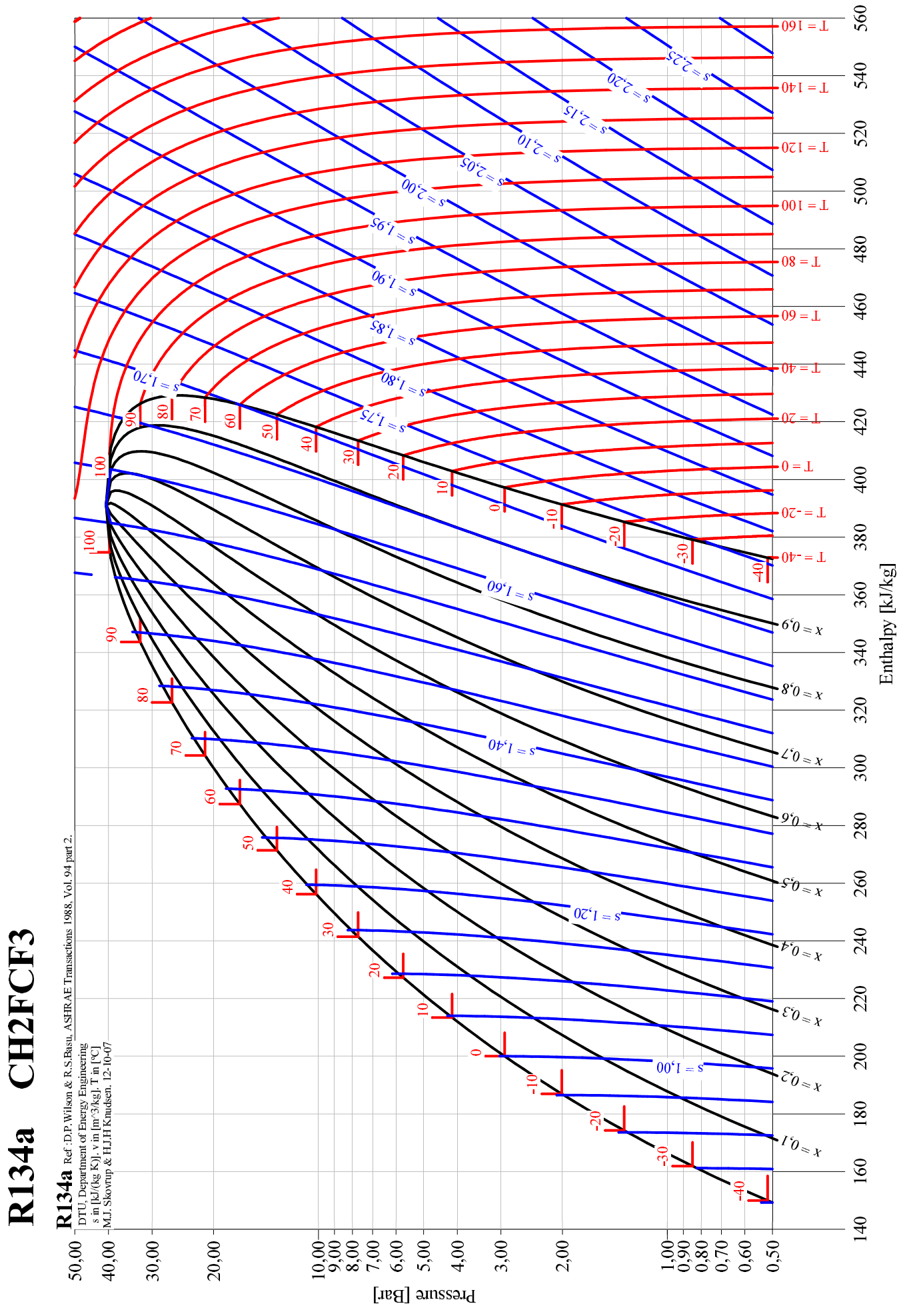 f- la valeur du transfert thermique massique qC  réalisé avec la source chaude :
G
B
E
D
Condenseur
H
Détendeur
Compresseur
A
J
K
Evaporateur
Ce transfert thermique a lieu dans le condenseur, sur le trajet BG.
L’application du 1er principe pour un fluide en écoulement stationnaire entre B et G conduit à la relation : DhBG = wcondenseur + qcondenseur.
Or, il n’y a aucune pièce mobile dans le condenseur, donc wcondenseur = 0.
Donc qcondenseur = hG – hB
= 227 – 445 = – 218 kJ.kg – 1 = qC
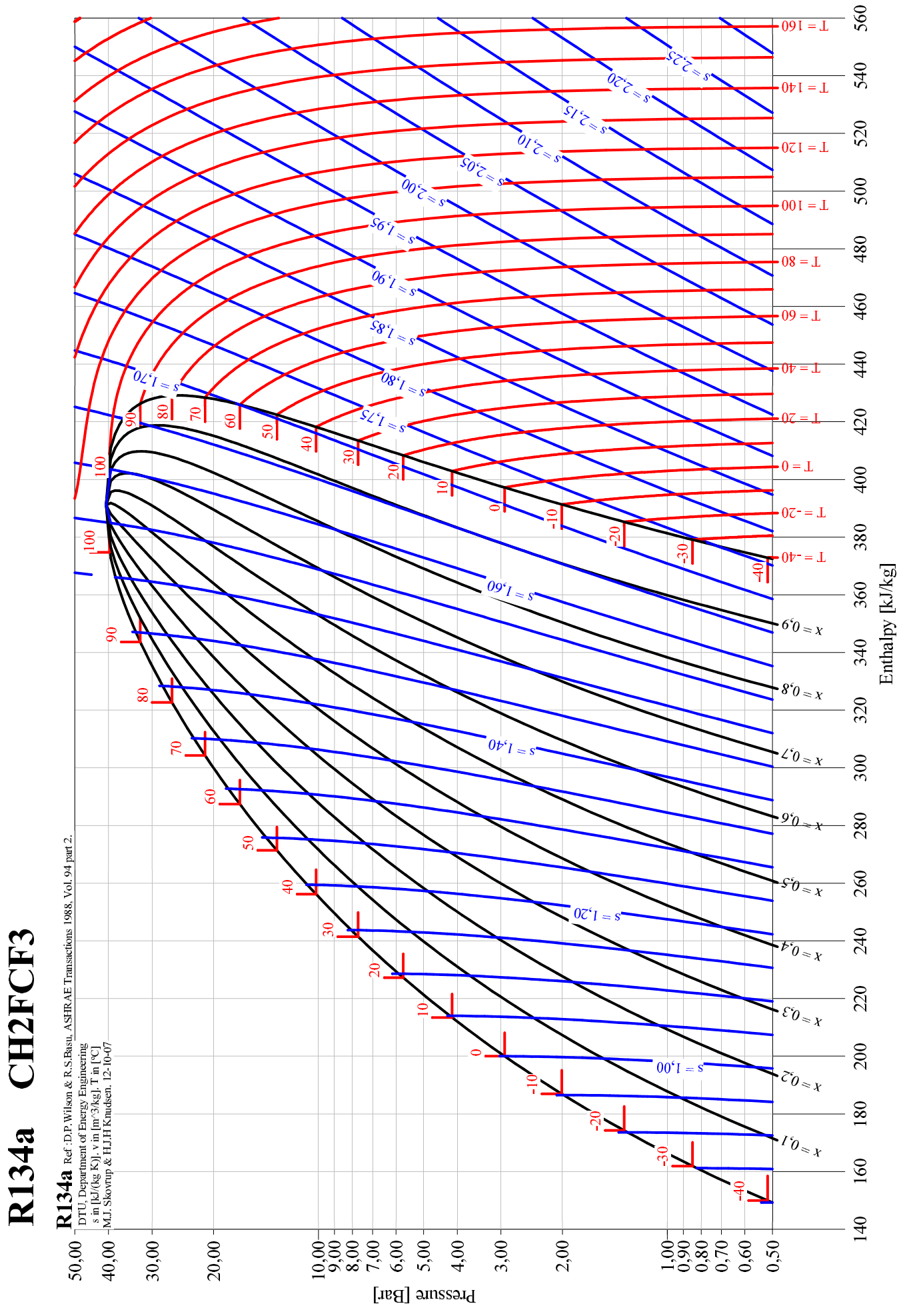 g- la valeur du transfert thermique massique qF  réalisé avec la source froide :
G
B
E
D
Condenseur
H
Détendeur
Compresseur
A
J
K
Evaporateur
Ce transfert thermique a lieu dans l’évaporateur, sur le trajet JA.
L’application du 1er principe pour un fluide en écoulement stationnaire entre J et A conduit à la relation : DhJA = wévaporateur + qévaporateur.
Or, il n’y a aucune pièce mobile dans l’évaporateur, donc wévaporateur = 0.
Donc qévaporateur = hA – hJ
= 387 – 227 = 160 kJ.kg – 1 = qF
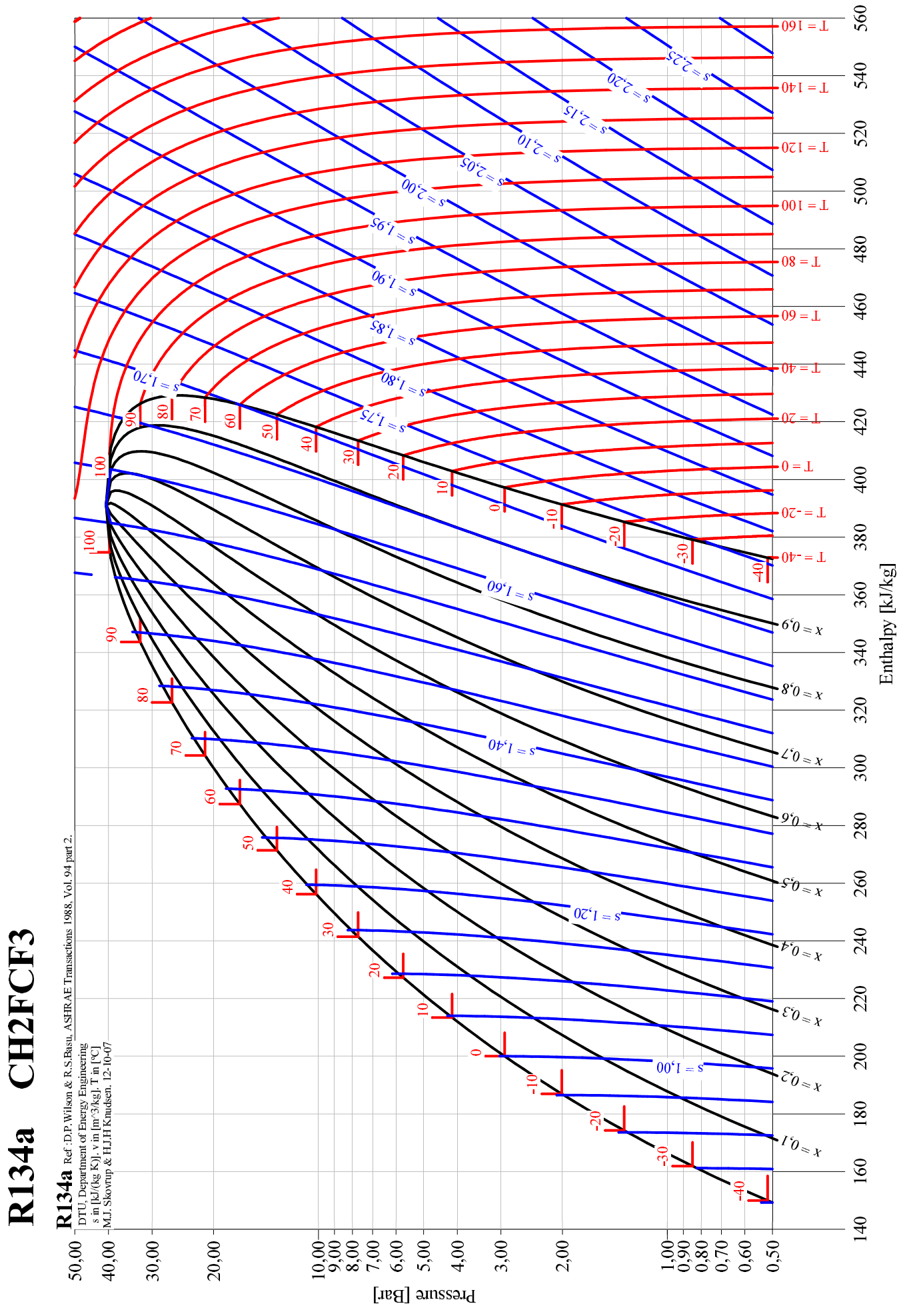 h- la valeur du travail mécanique massique reçu au cours du cycle :
G
B
E
D
Condenseur
H
Détendeur
Compresseur
A
J
K
Evaporateur
- Ce travail n’a lieu que dans le compresseur, qui est le seul organe possédant une pièce mobile. Donc sur le trajet AB.
- L’application du 1er principe pour un fluide en écoulement stationnaire entre A et B conduit à la relation : DhAB = wcompresseur + qcompresseur.
- La compression étant adiabatique, qcompresseur = 0.
- Donc wcompresseur = hB – hA
= 445 – 387 = 58 kJ.kg – 1
h- la valeur du travail mécanique massique reçu au cours du cycle :
- Ce travail n’a lieu que dans le compresseur, qui est le seul organe possédant une pièce mobile. Donc sur le trajet AB.
- L’application du 1er principe pour un fluide en écoulement stationnaire entre A et B conduit à la relation : DhAB = wcompresseur + qcompresseur.
- La compression étant adiabatique, qcompresseur = 0.
- Donc wcompresseur = hB – hA
= 445 – 387 = 58 kJ.kg – 1
i- l’efficacité e de ce congélateur :
160
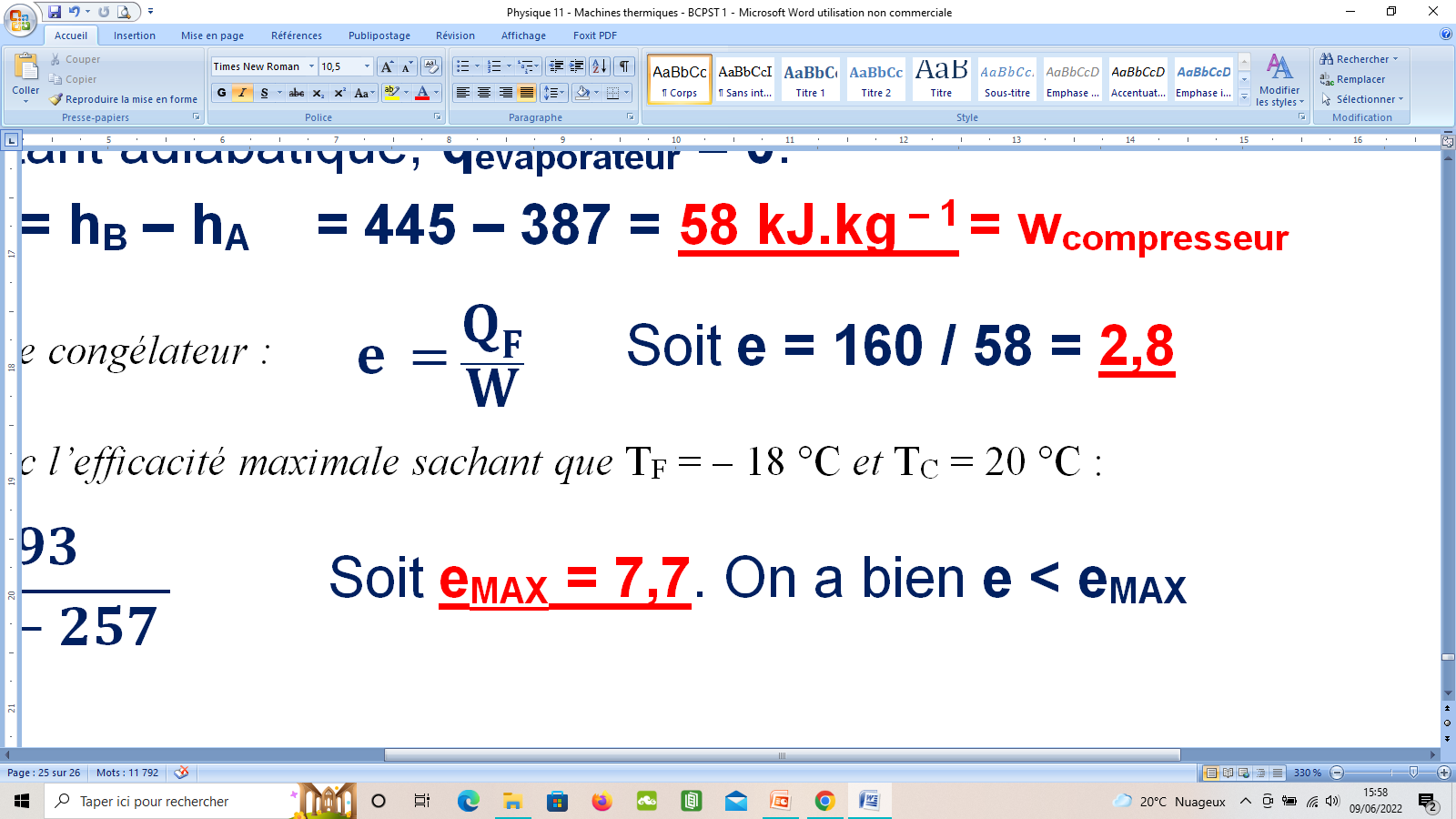 e  =
Soit e = 2,8
58
j- Comparaison avec l’efficacité maximale sachant que TF = - 18 °C et TC = 20 °C :
255
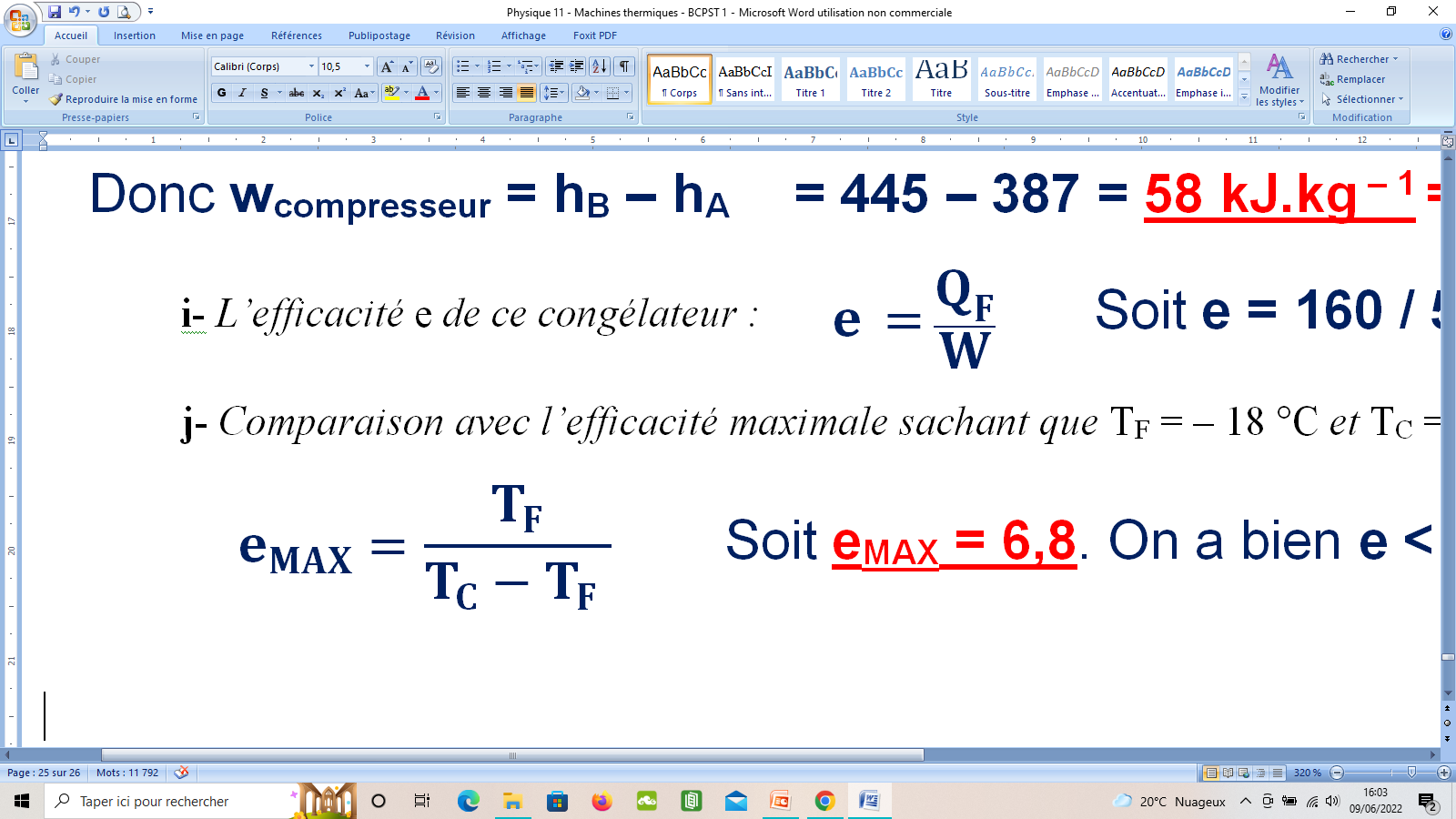 eMAX  =
293 – 255
(On a bien e < eMAX)
Soit eMAX = 6,7